ESCUELA POLITECNICA DEL EJERCITO
DISEÑO POR DESEMPEÑO DE ESTRUCTURA METALICAS DE ACERO MEDIANTE EL CODIGO FEMA, UTILIZANDO ETABS
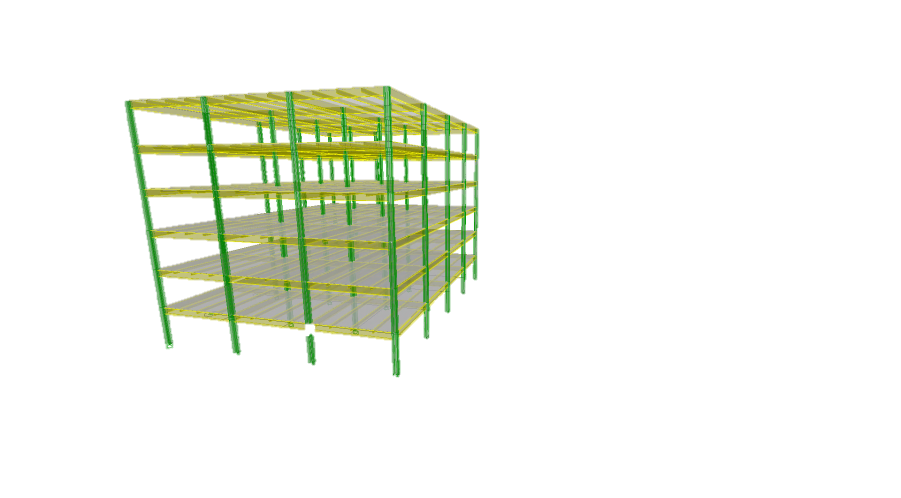 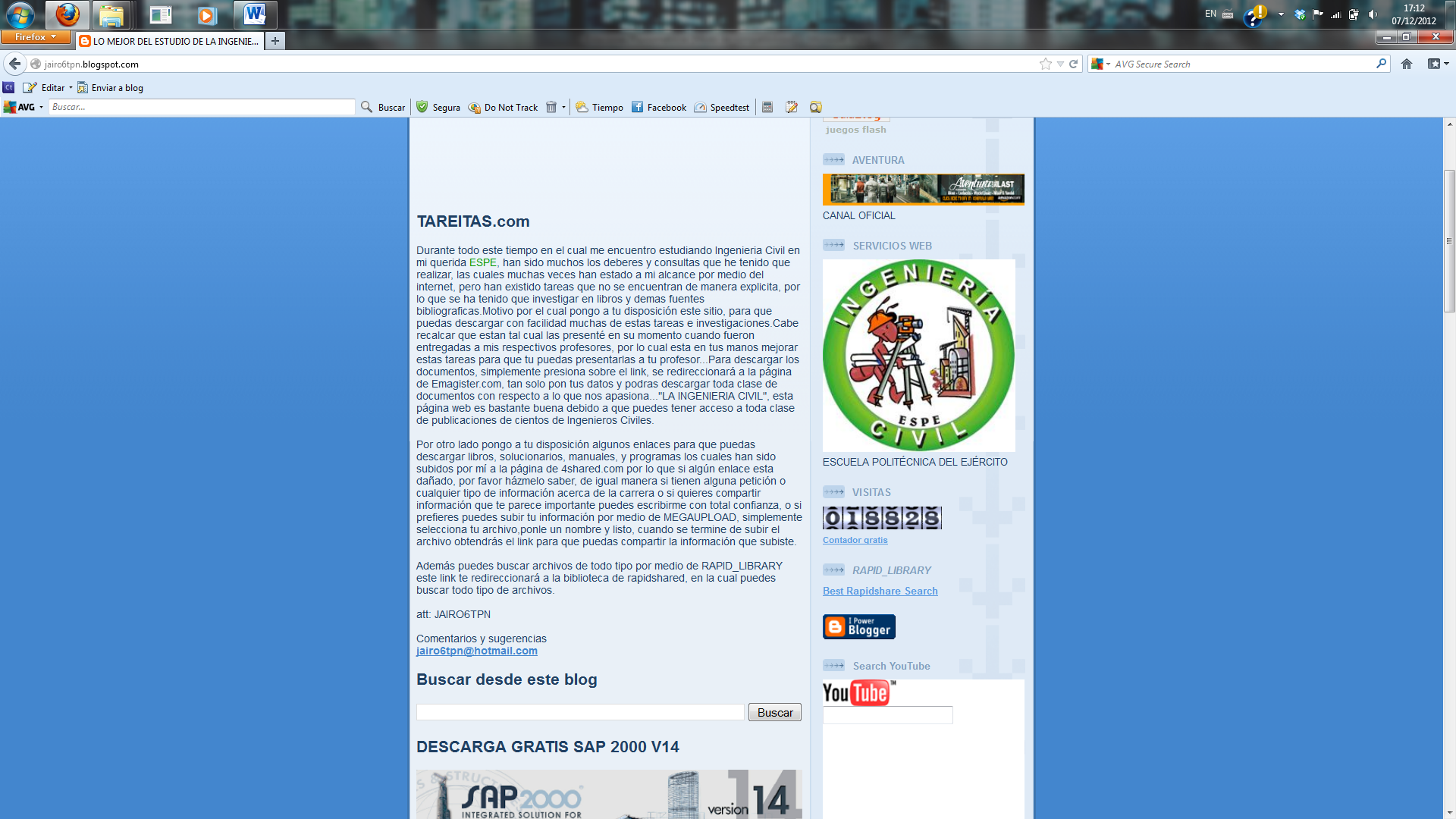 DIEGO F. ORTIZ P.
JORGE F. PINTADO R.
INTRODUCCIÓN
Es bien conocida la tendencia mundial de incorporar nuevos criterios que permitan conocer con mayor precisión el comportamiento sísmico de las estructuras ante un evento determinado. Sin embargo, todavía resulta complicado a nivel de diseño conocer con precisión el daño causado después de cualquier evento
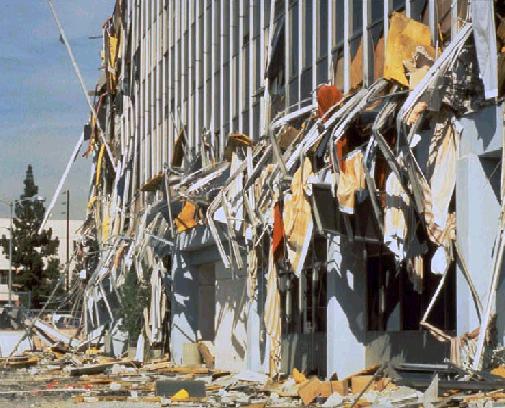 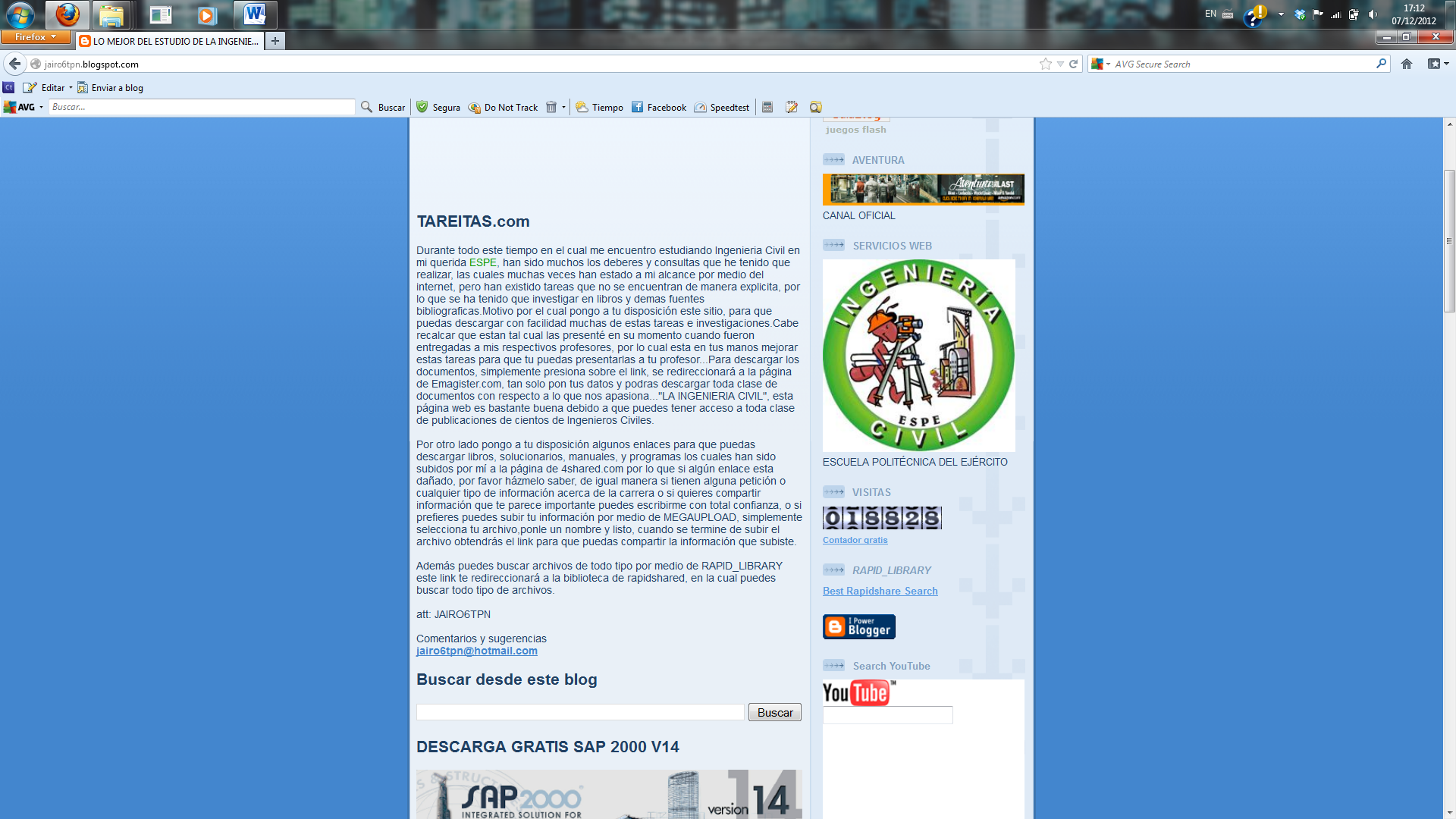 INTRODUCCIÓN
El mal desempeño de estructural de los diseños sismorresistentes modernos, ha puesto en evidencia que la confiabilidad de estos diseños era menor de la esperada, y que presenta grandes inconsistencias entre estructuras con un mismo sistema estructural.
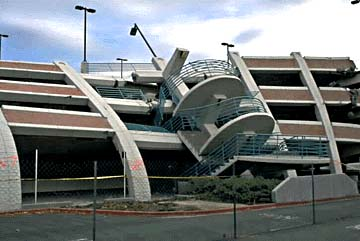 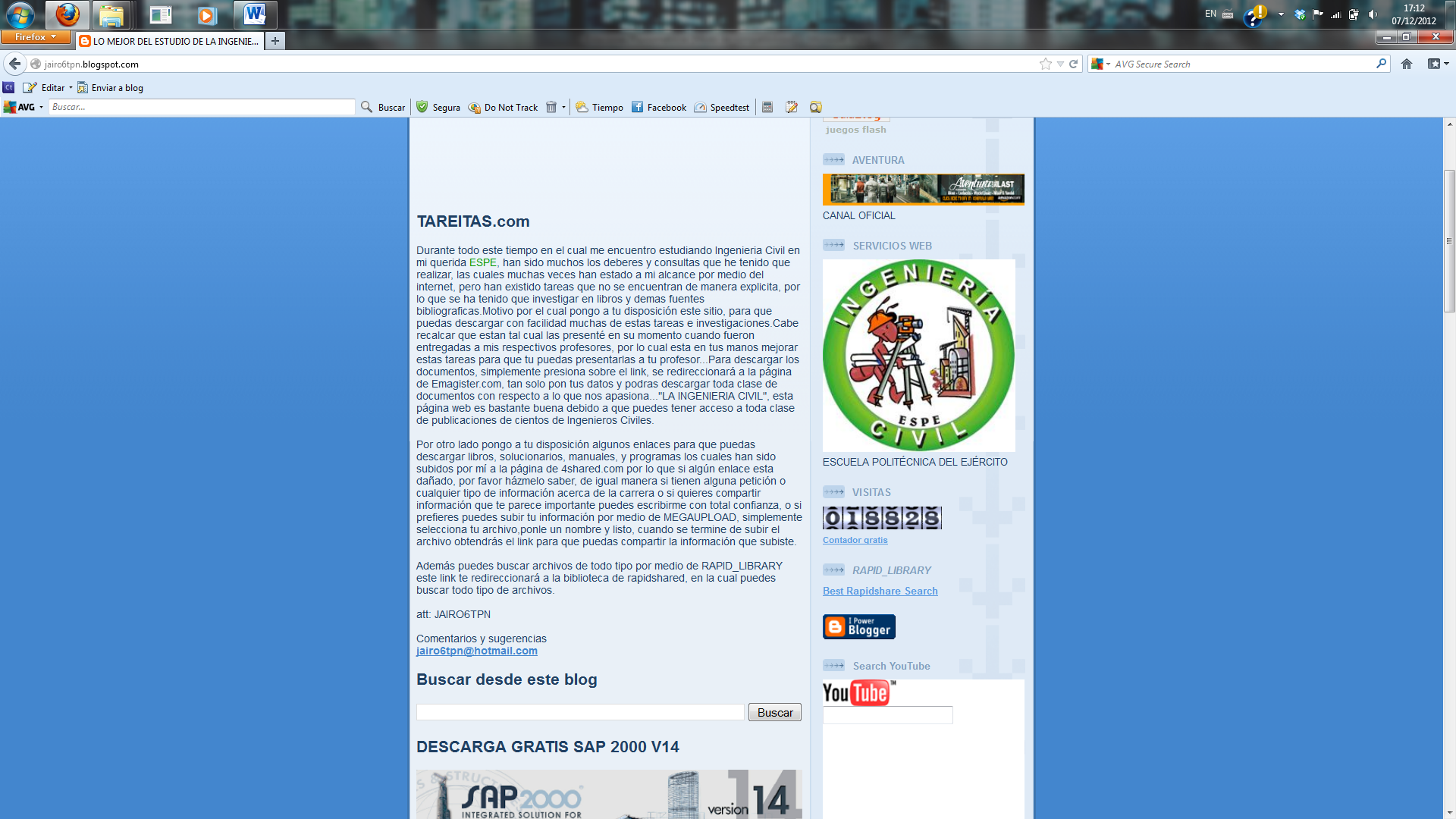 INTRODUCCIÓN
La filosofía de diseño por desempeño se ha constituido dentro de este contexto como la alternativa más viable para el planteamiento de metodologías de diseño sísmico que den lugar a estructuras que satisfagan las complejas necesidades de las sociedades modernas.
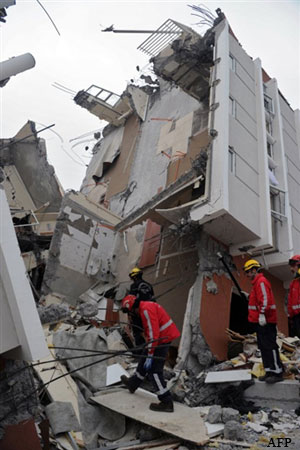 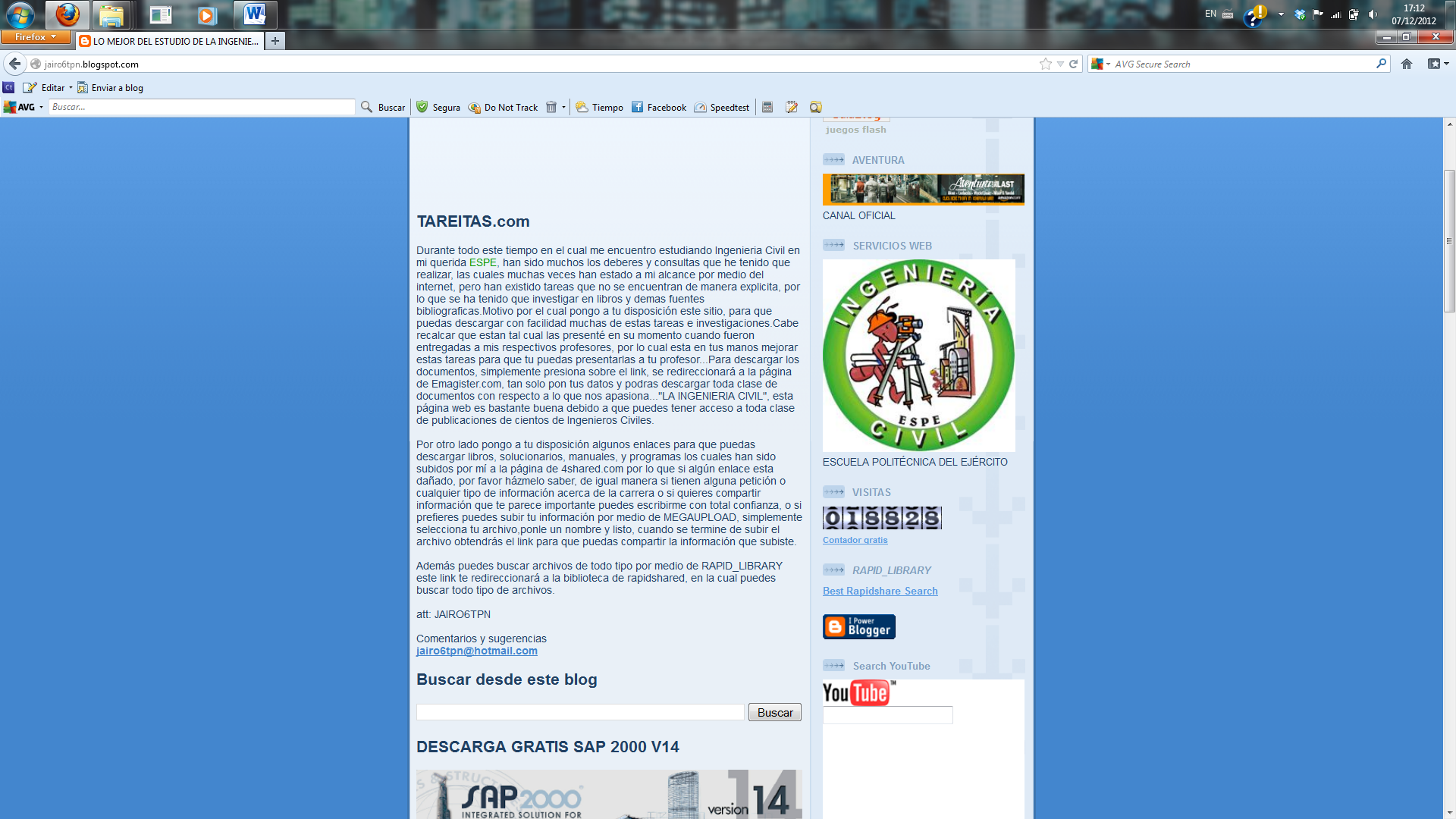 JUSTIFICACIÓN
Hemos visto durante los eventos sísmicos que las respuestas de los edificios varían según la construcción y diseños, evidenciándose a simple vista que no existe un resultado adecuado para las exigencias de nuestra situación geológica
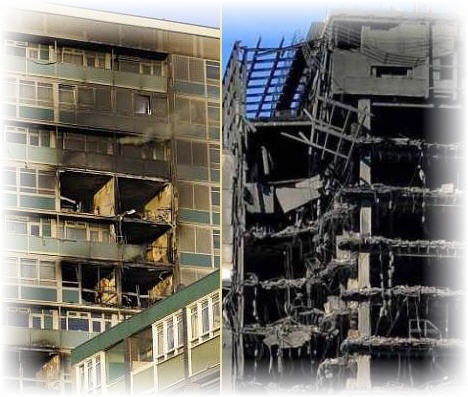 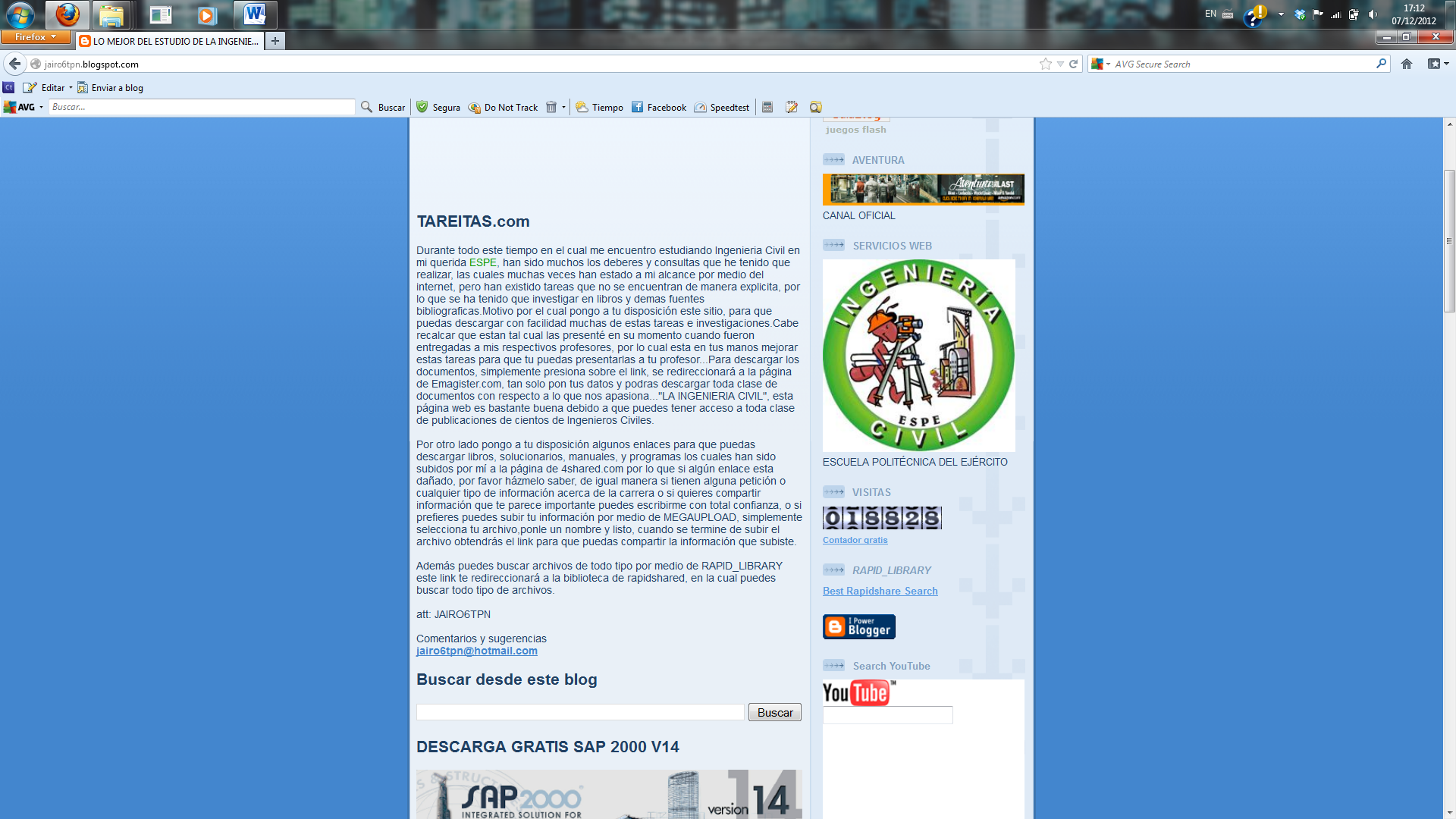 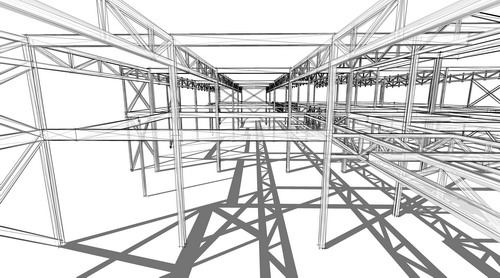 El principal propósito es formular el diseño, comprobación y comparación de elementos de estructuras metálicas por medio del código FEMA usando como base el software ETABS como herramienta de cálculo estructural, al cual se incorporarán las diferentes consideraciones técnicas o teóricas para obtener datos y resultados acorde a los diseños generados en nuestro país abriendo una gran posibilidad de revelarnos una realidad con la gran referencia como lo es el código FEMA, enfocado a las estructuras metálicas
OBJETIVO GENERAL
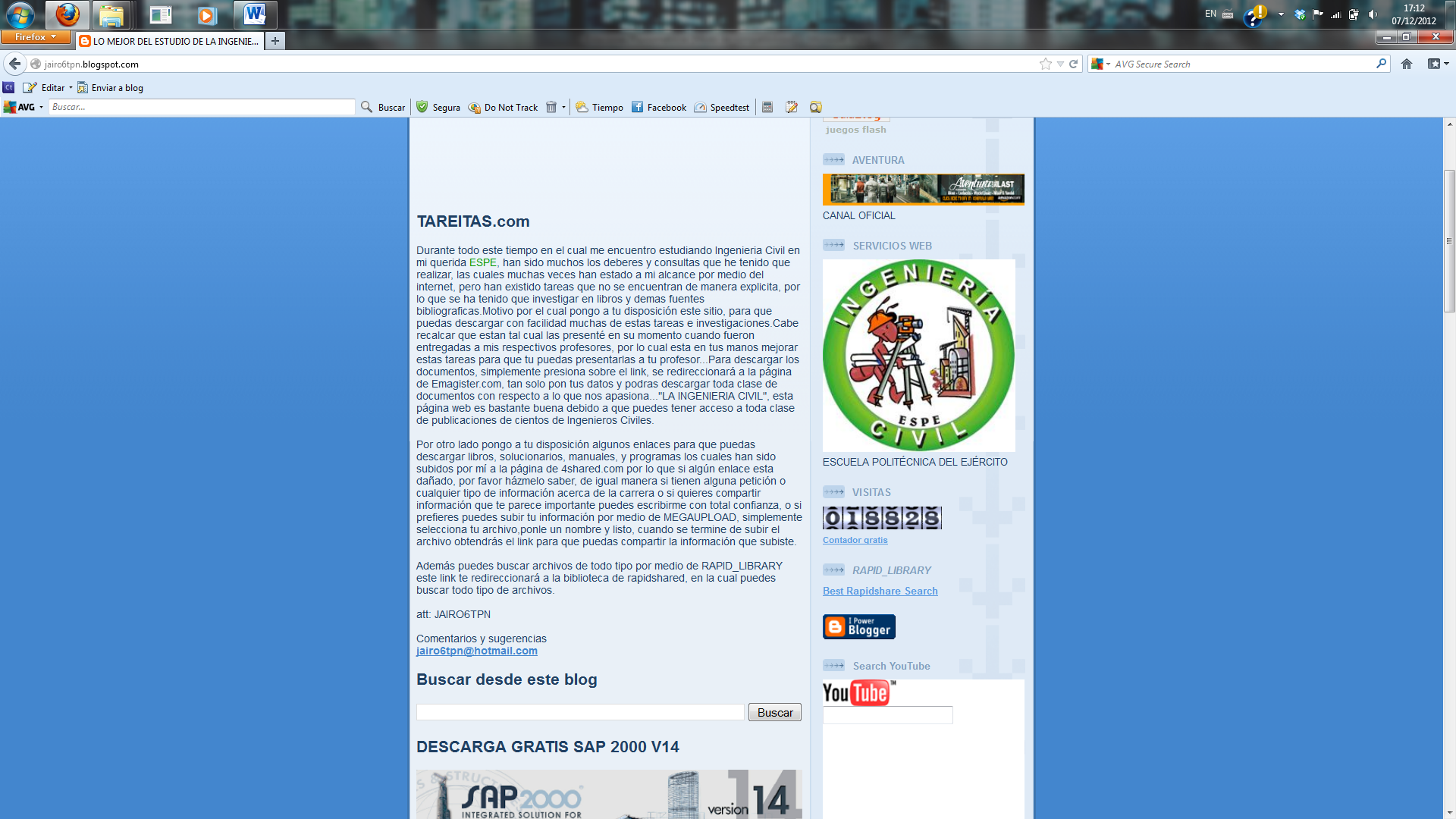 Determinar la validez del código FEMA, con referencia a los resultados del programa ETABS.
OBJETIVOS ESPECIFICOS
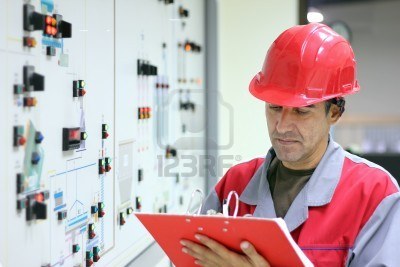 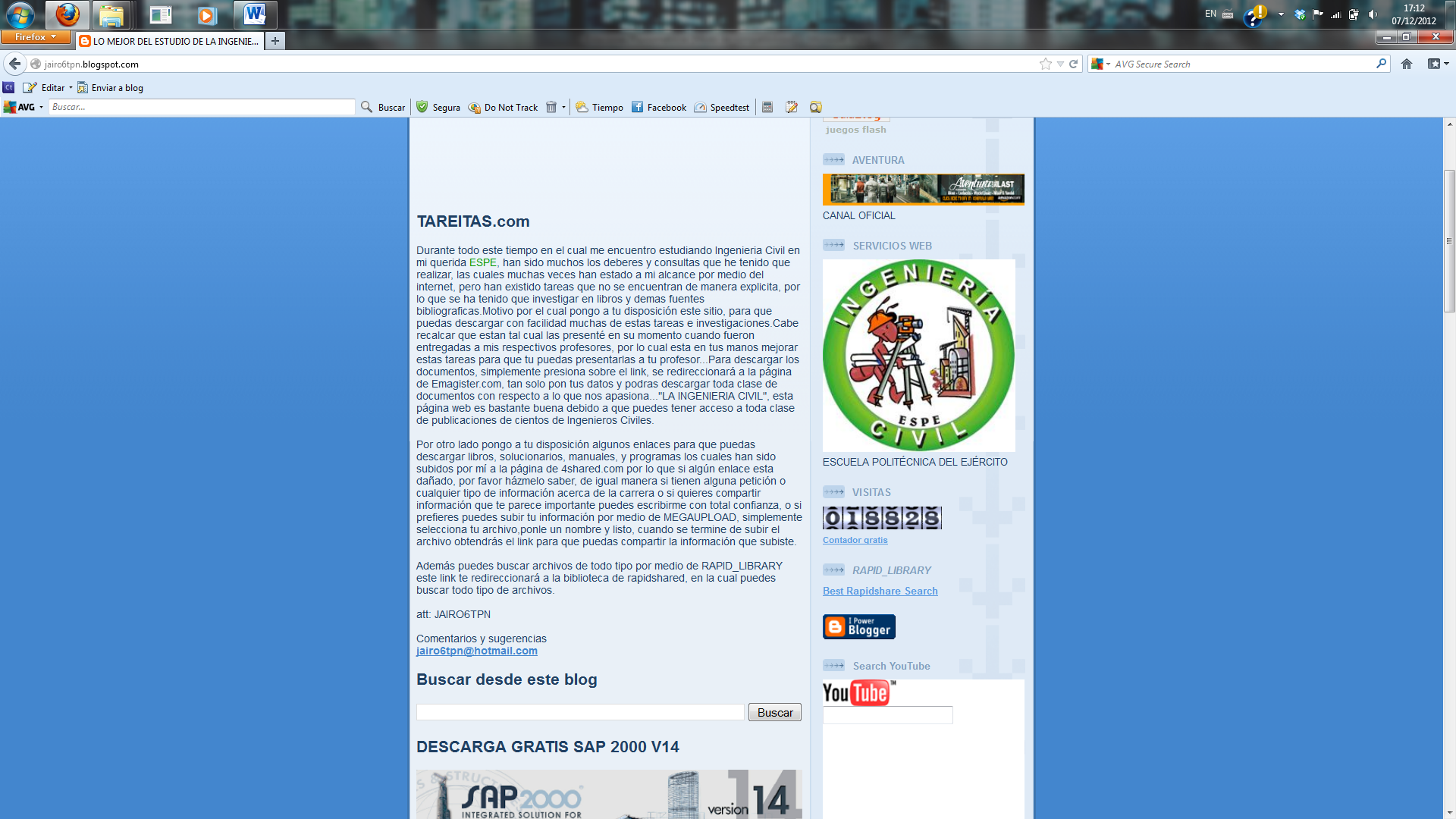 Lograr un diseño y pre-dimensionamiento de elementos estructurales más ágil, de acuerdo al código FEMA, manteniendo los niveles de seguridad.
OBJETIVOS ESPECIFICOS
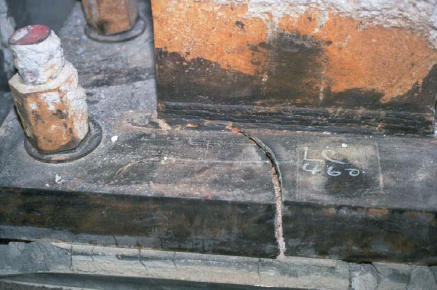 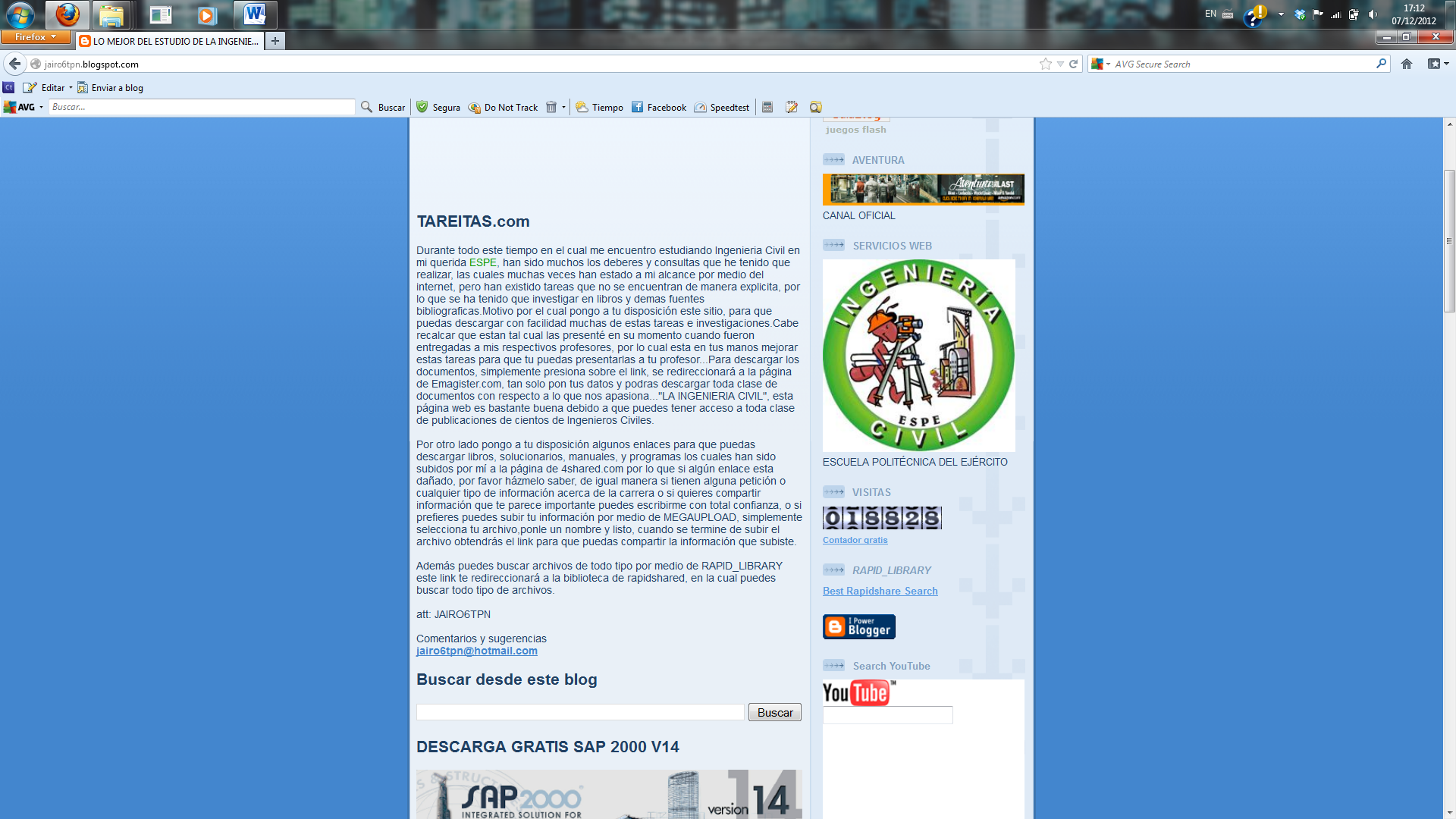 Determinar Tablas para los elementos estructurales establecidas en el código FEMA, para uso de los ingenieros estructurales.
OBJETIVOS ESPECIFICOS
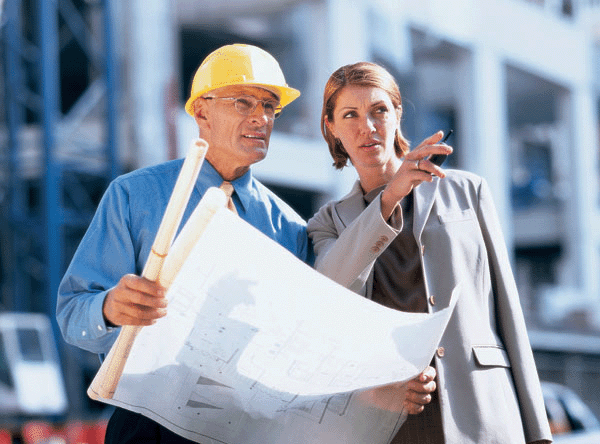 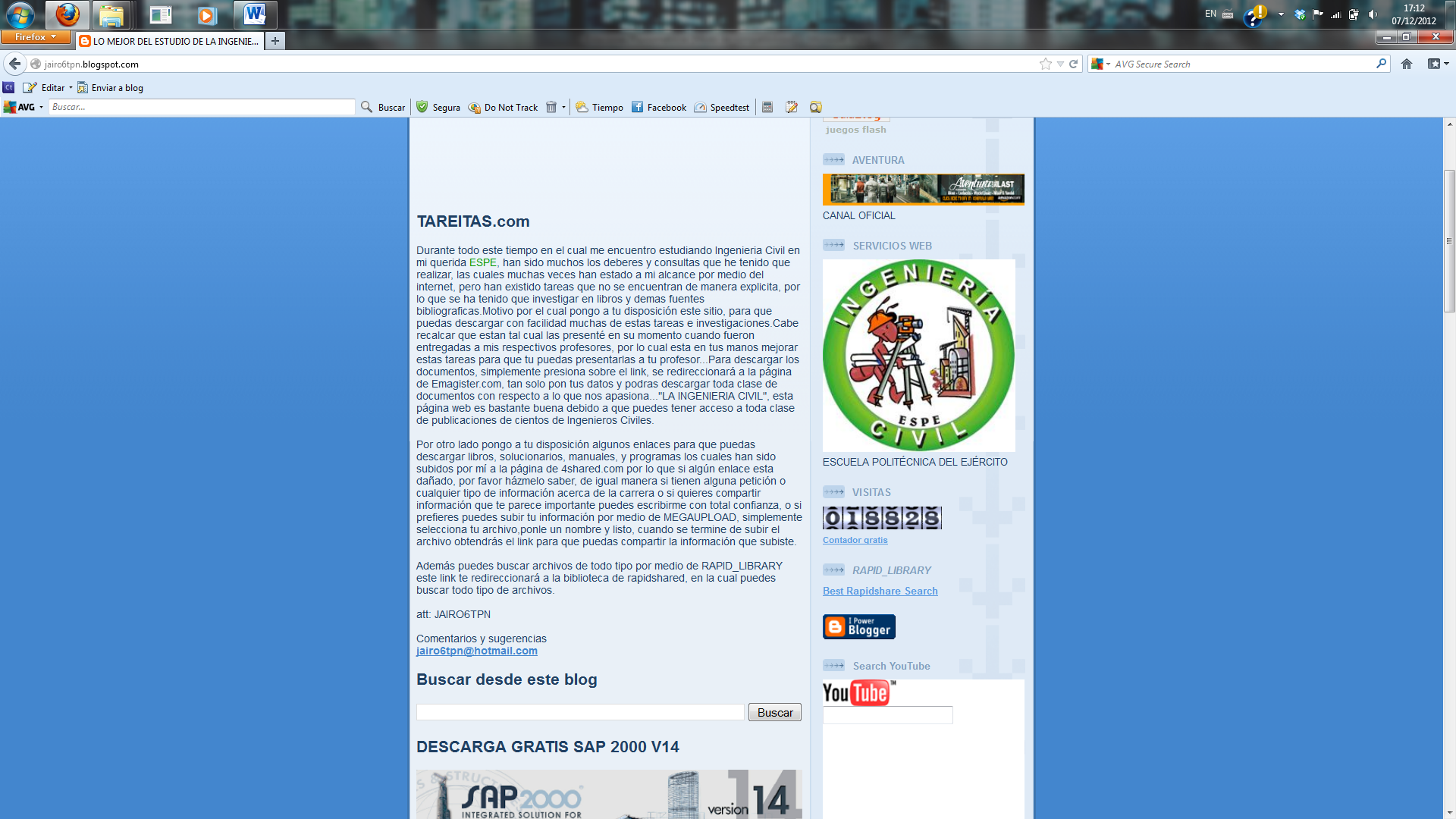 Capitulo 2
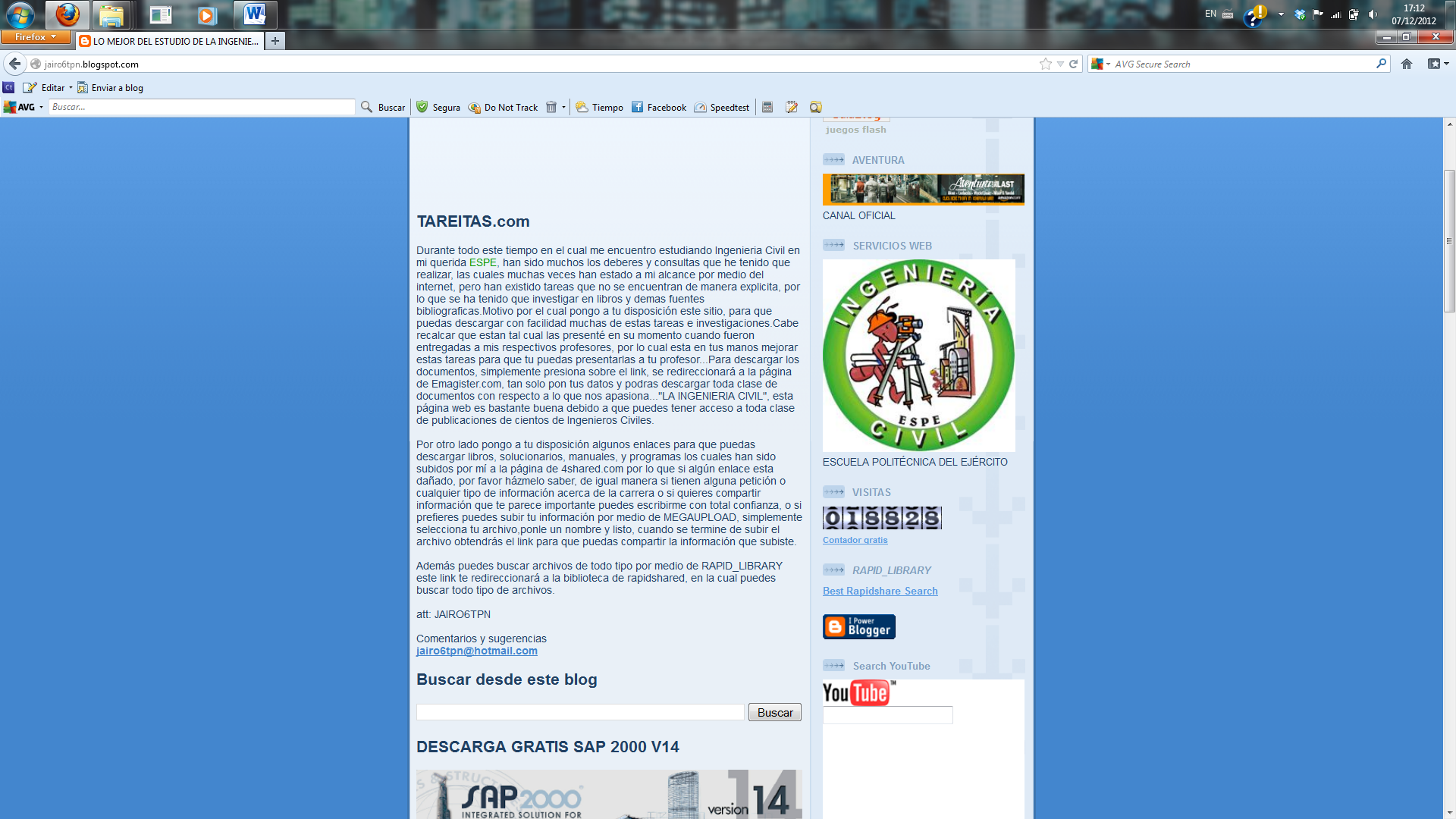 En la actualidad, la realización de una evaluación de diseño es primordial, dada la necesidad de poseer modelos y métodos de cálculo acordes con las demandas y exigencias en el cálculo y construcción. 
-Estructuras esenciales. 
     HOSPITALES
     ESCUELAS
     PUENTES
-Estructuras de ocupación estándar.
    VIVIENDA
    EDIFICACIONES
Análisis Estático
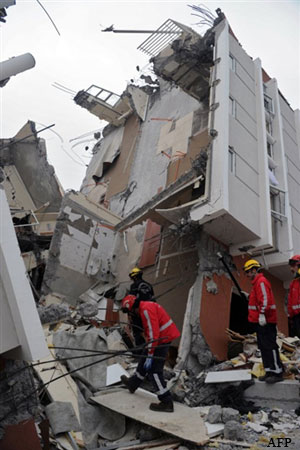 FUNDAMENTOS DISEÑO POR DESEMPEÑO
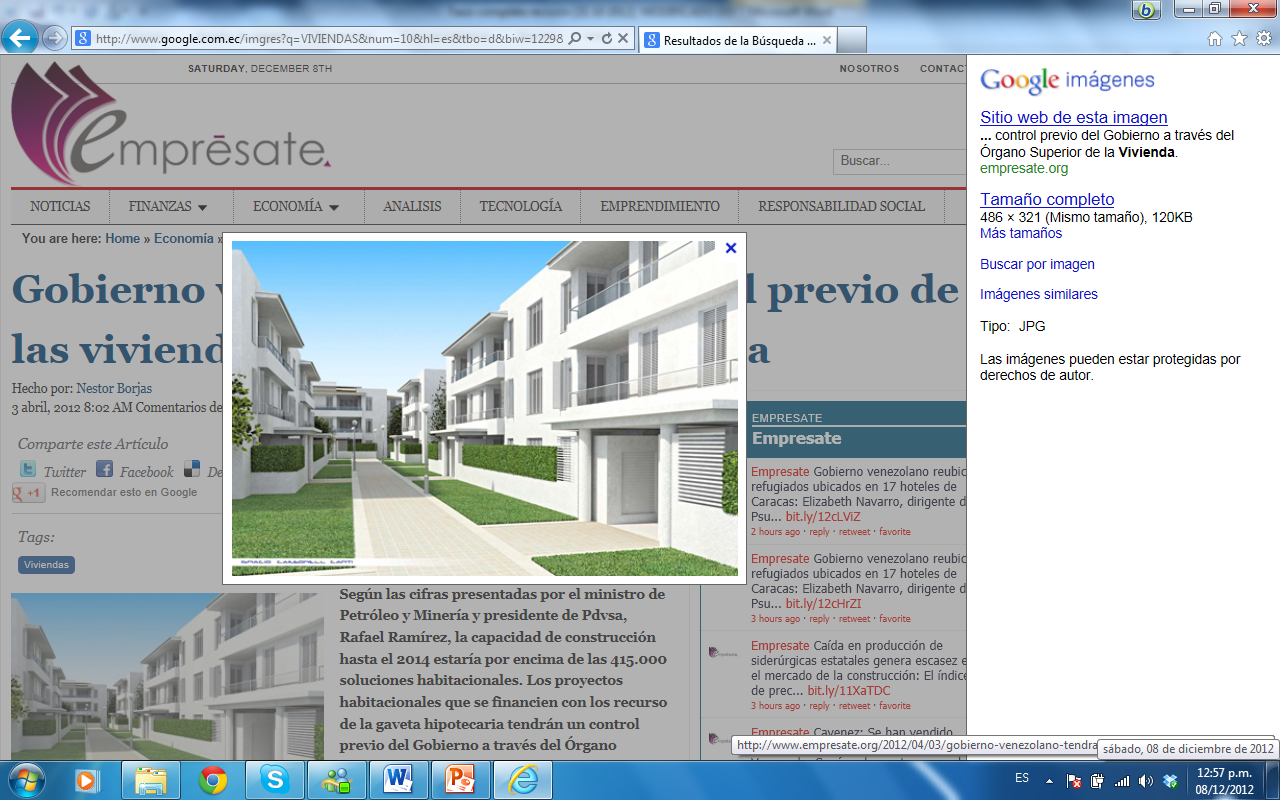 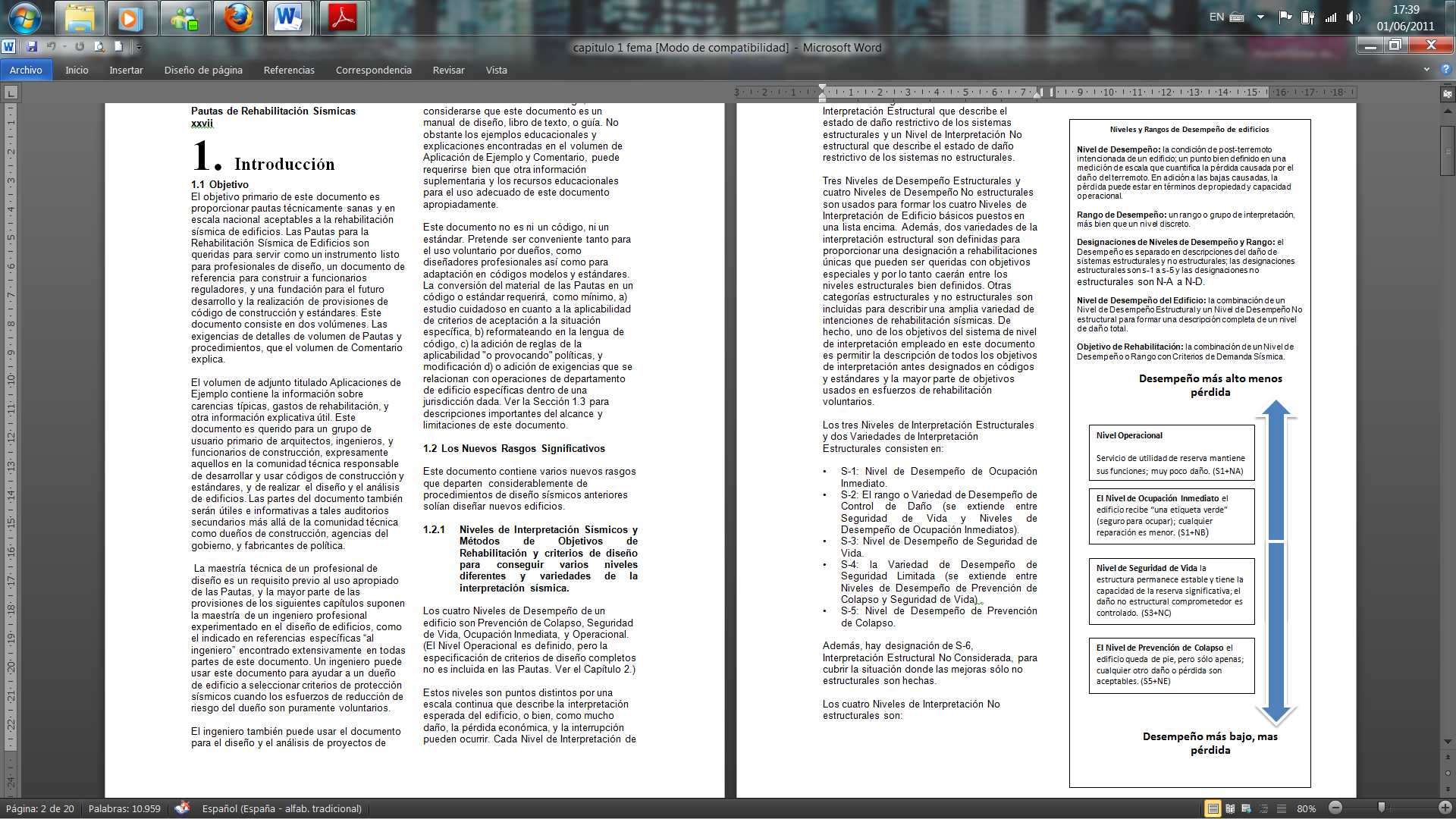 GENERALIDADES
FUNDAMENTOS DISEÑO POR DESEMPEÑO
Existen cuatro procedimientos se presentan para el análisis sísmico de edificios son dos lineales, y dos no lineales. Los cuales son:

Procedimiento Estático Lineal (LSP)
Procedimiento Dinámico Lineal (LDP) 
Procedimiento Estático No lineal (NSP)
Procedimiento Dinámico No lineal (NDP)
Métodos de Análisis
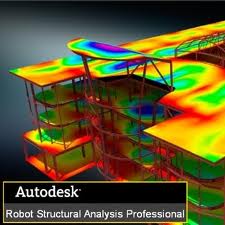 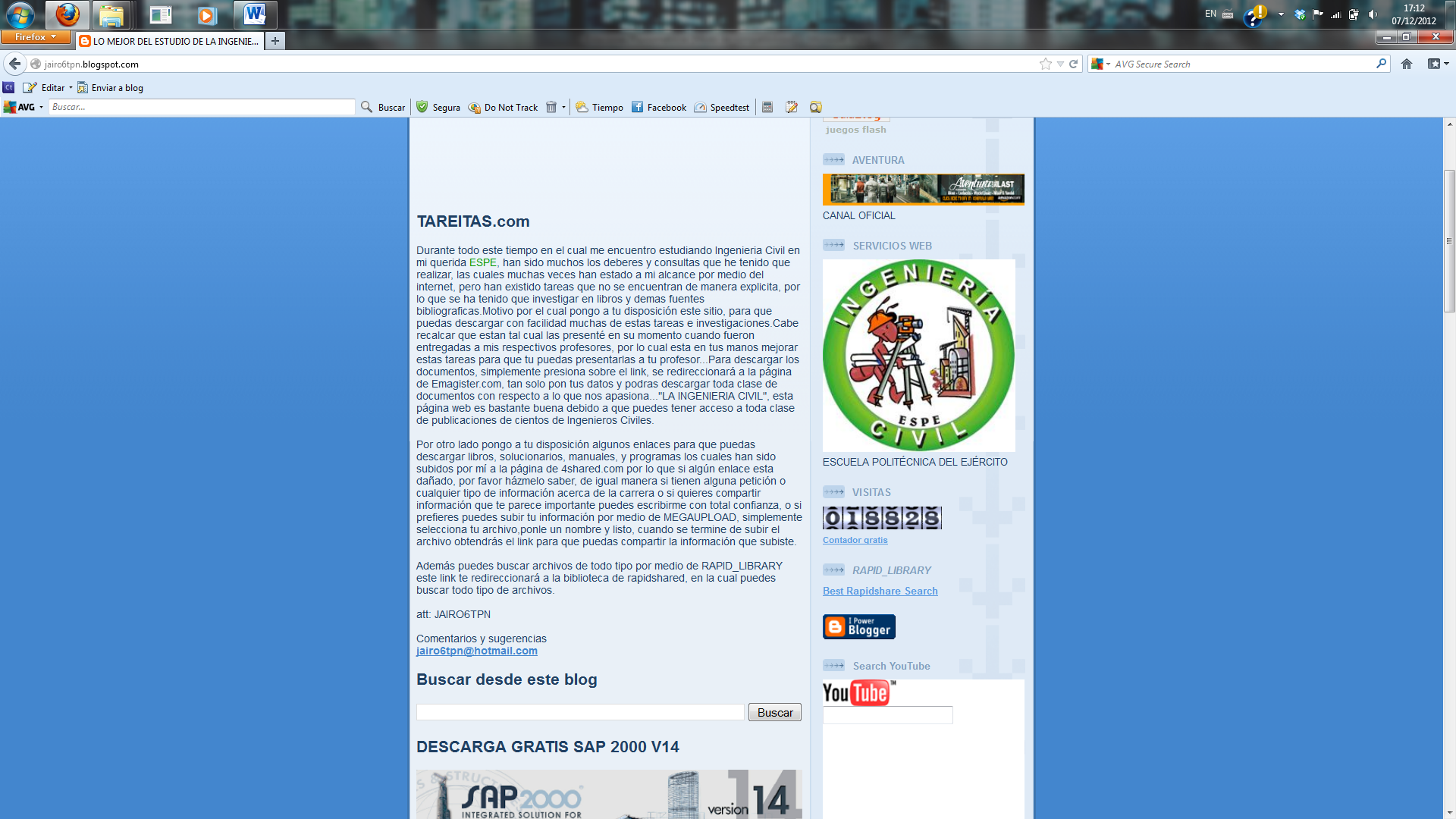 Procedimiento Estático Lineal
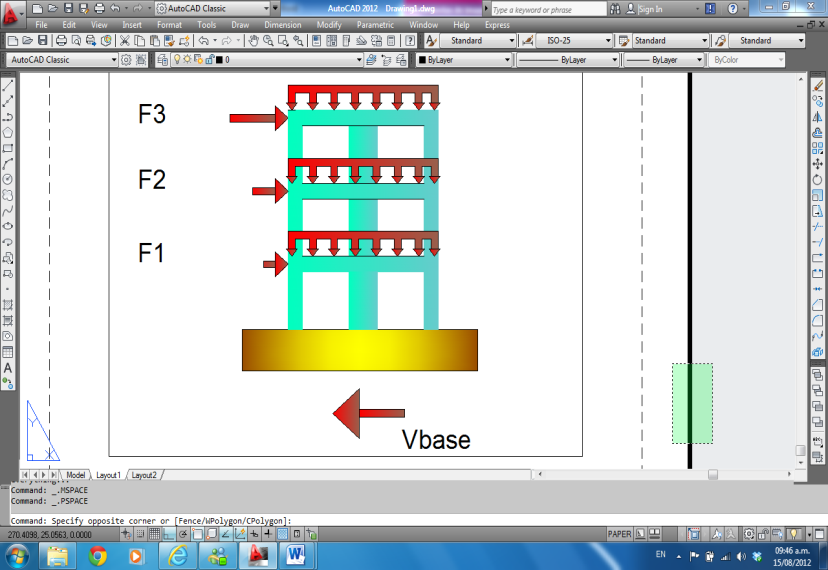 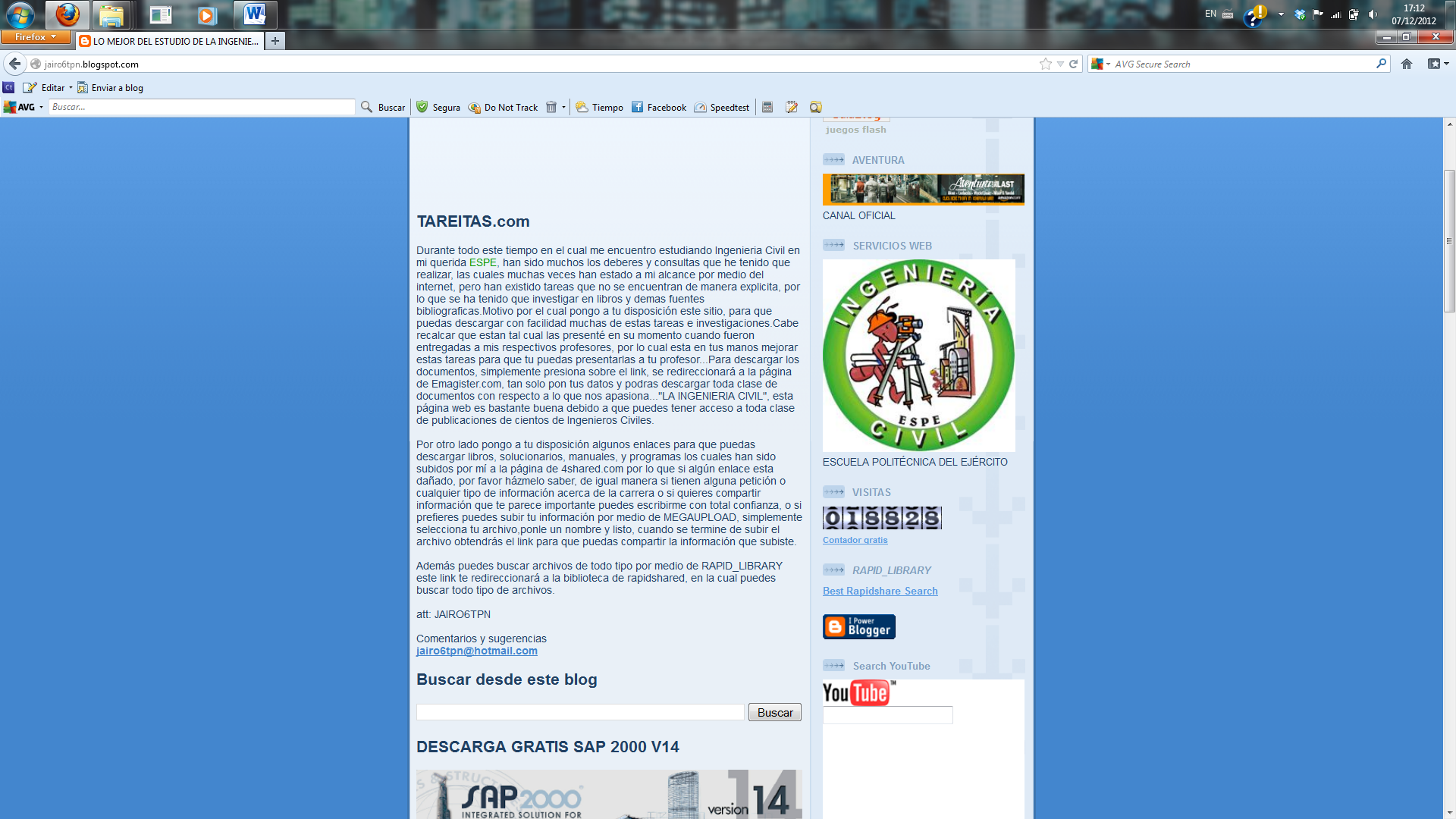 Zonas Sísmicas-Factor Z
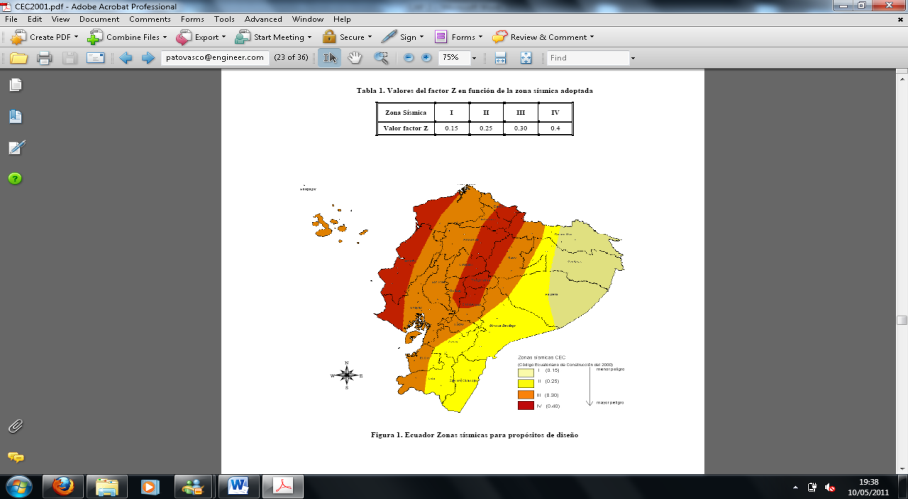 Procedimiento Estático Lineal
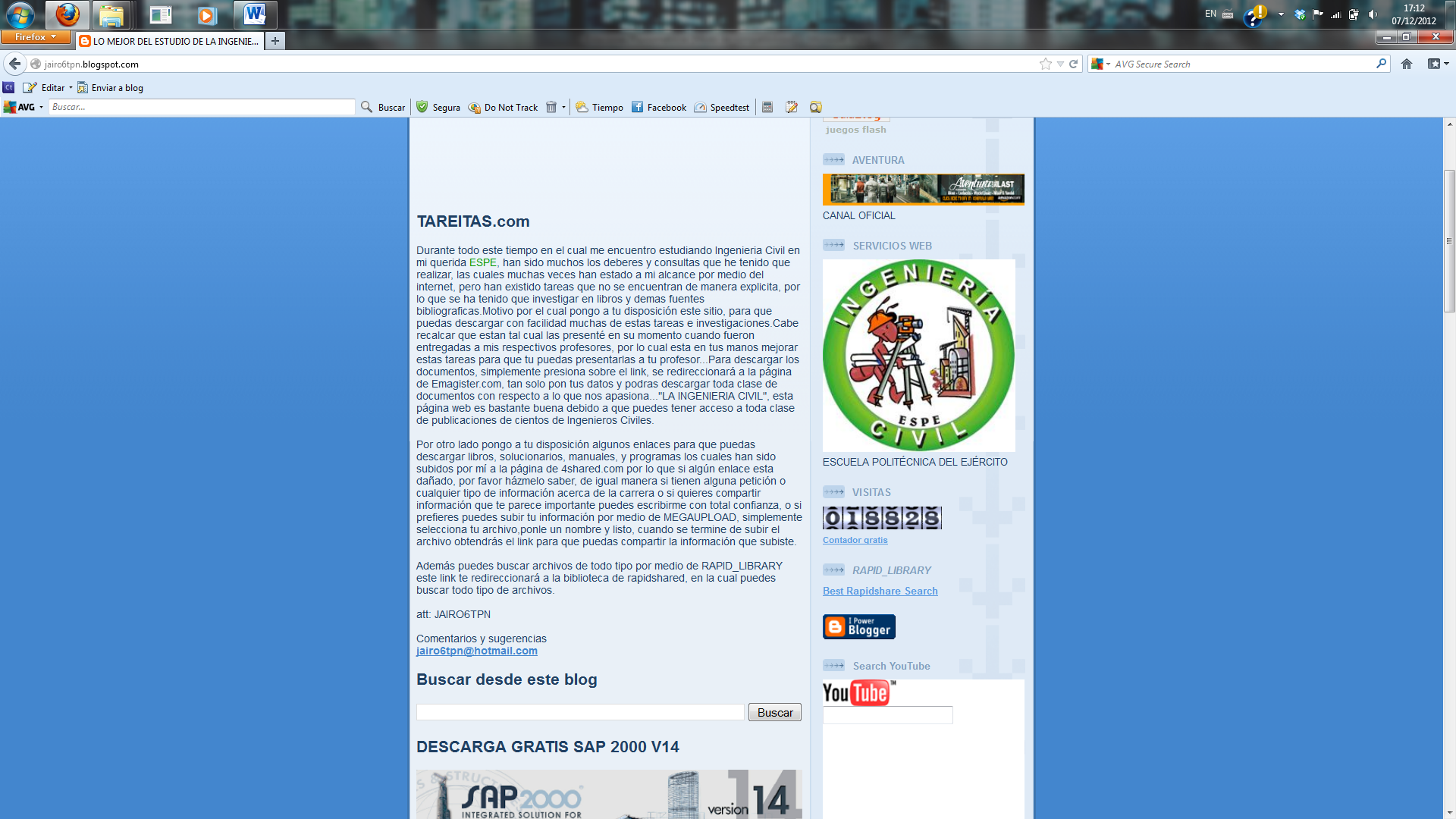 Tipo de Uso de la Estructura-  Coeficiente I: 






Factor ϕp (Irregularidad en planta):
Procedimiento Estático Lineal
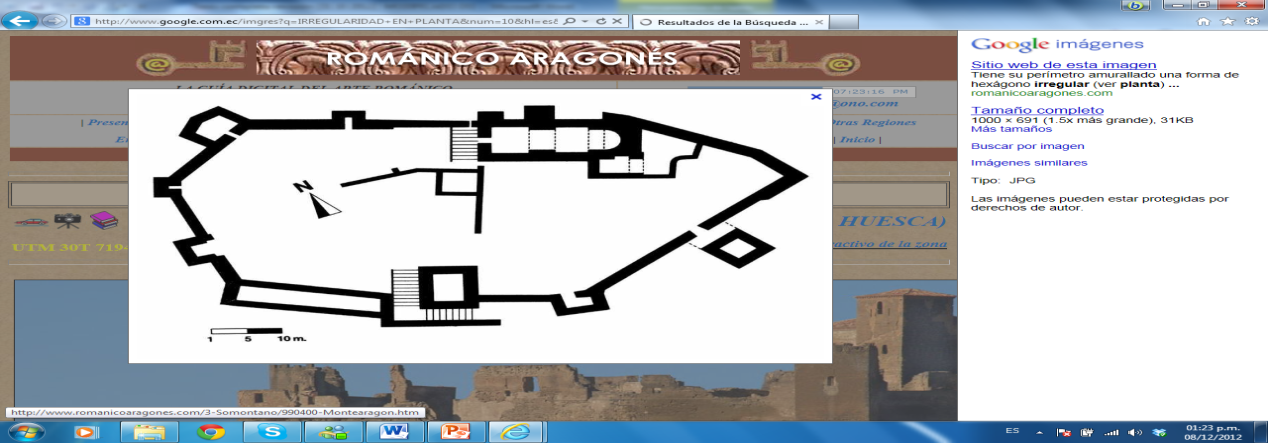 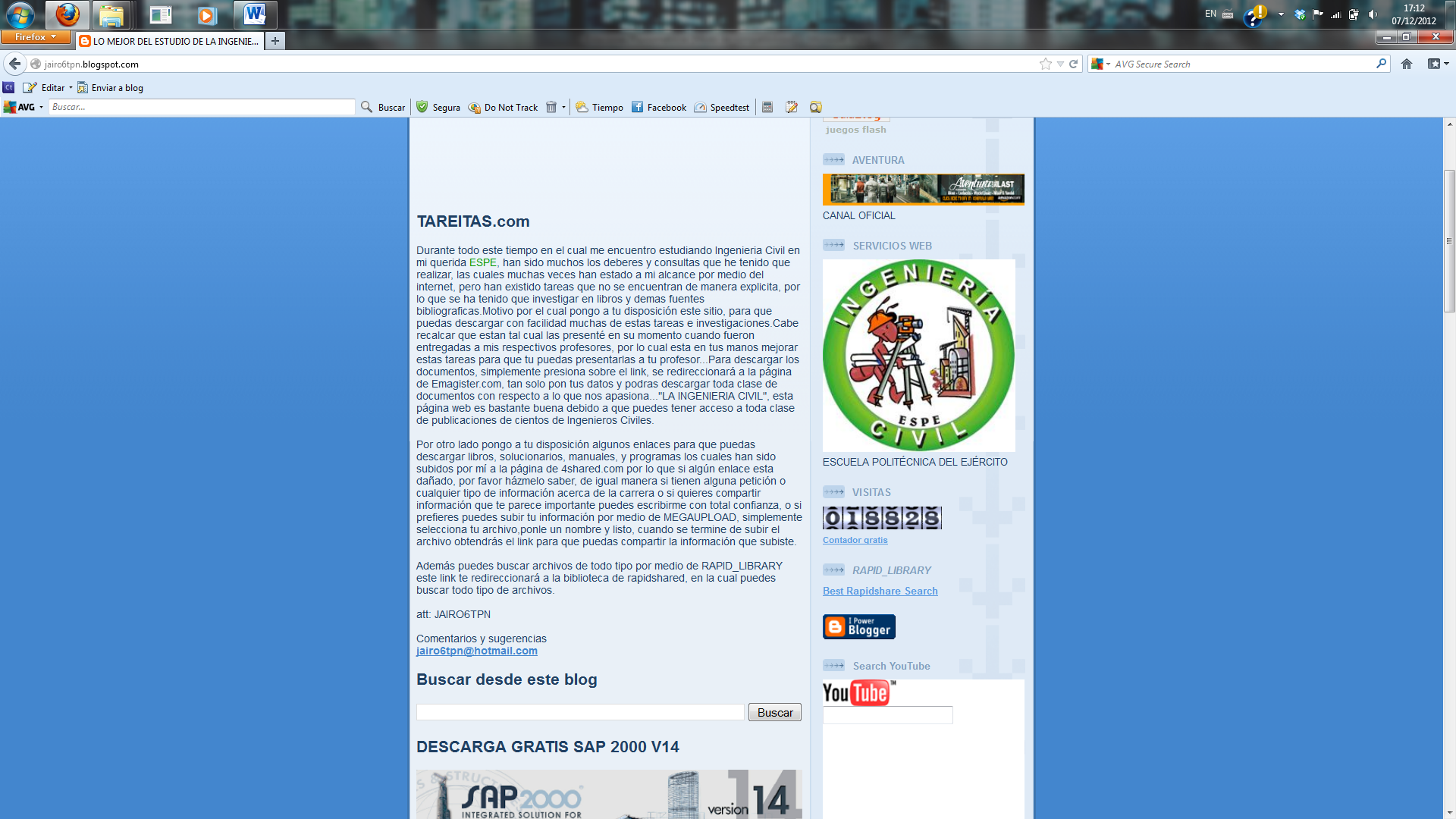 Perfiles de Suelo-Coeficiente Cm
Procedimiento Estático Lineal
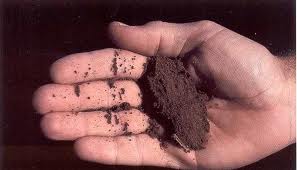 Factor ϕe (Irregularidad en elevación):
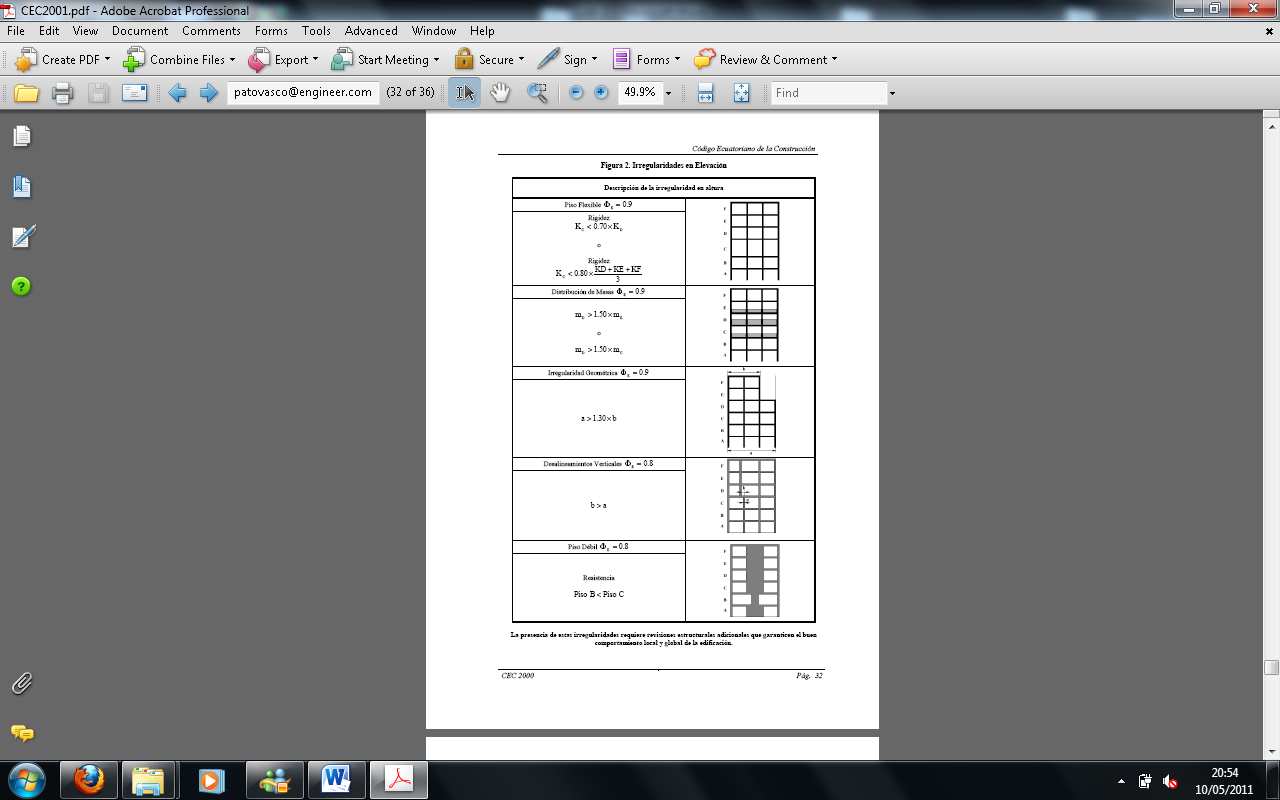 Procedimiento Estático Lineal
El análisis espectral modal es realizado usando espectros de respuesta lineales elásticos, no modificados para explicar la respuesta no lineal esperada. 
Como con el LSP, se espera que el LDP muestre desplazamientos que son aproximadamente correctos, pero producirán fuerzas internas que exceden a aquellas que serían obtenidas en un edificio flexible.
Procedimiento Dinámico Lineal
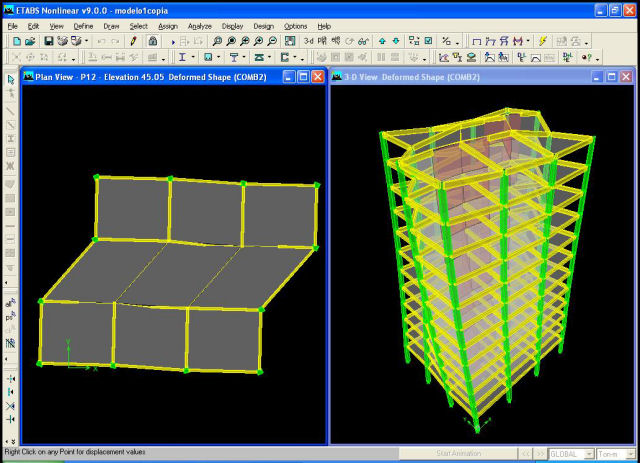 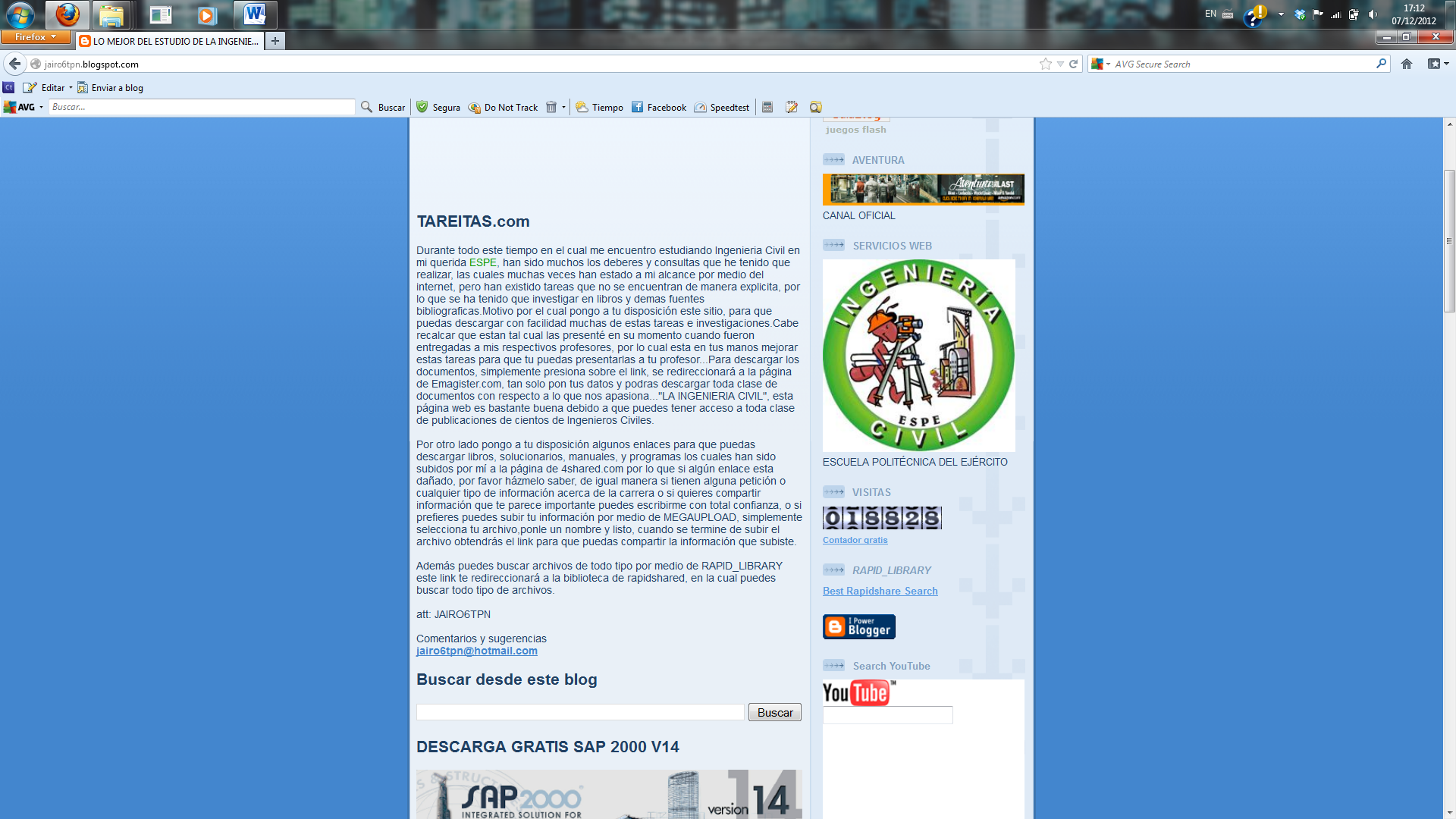 Procedimiento Dinámico Lineal
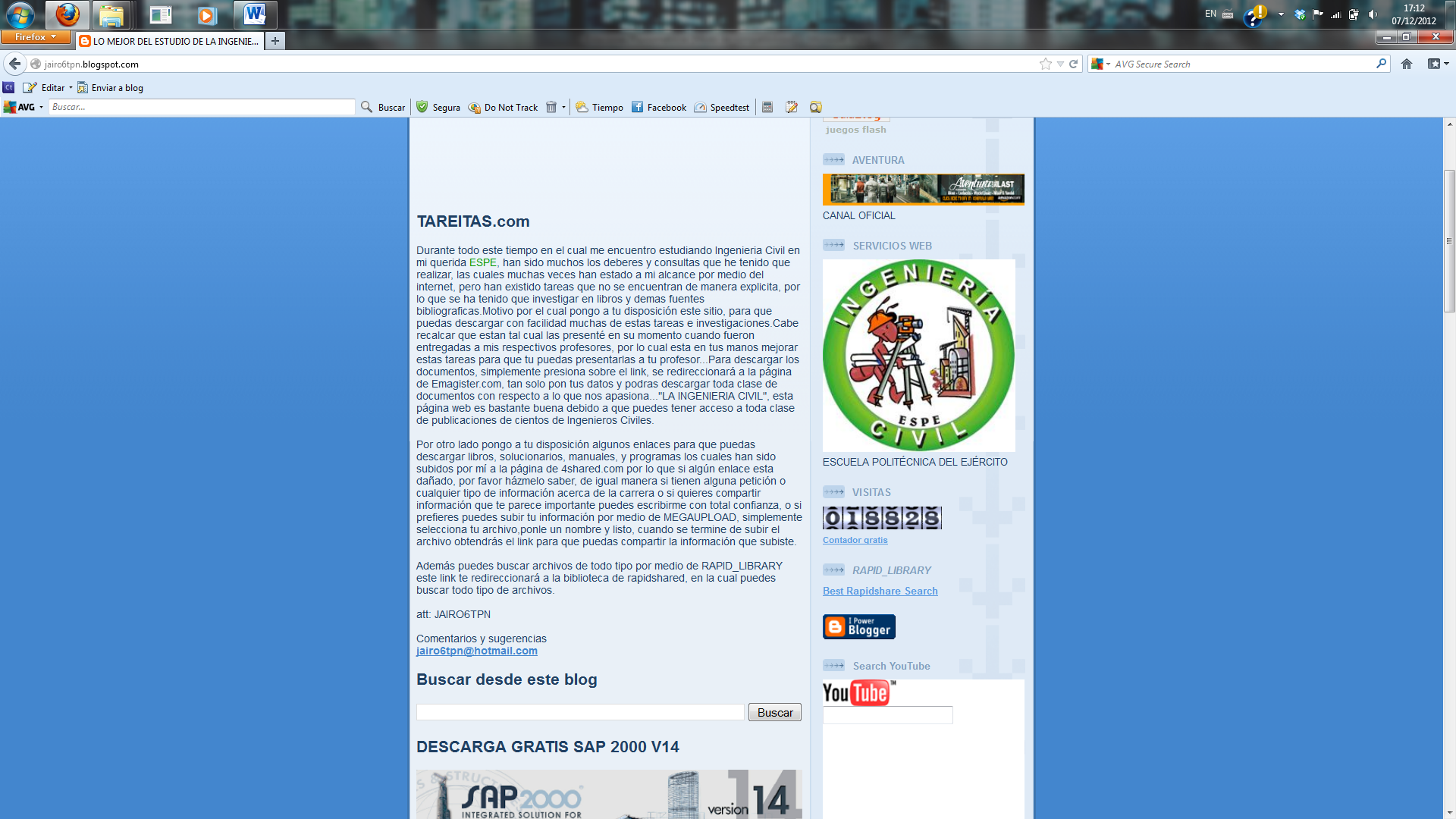 Procedimiento Dinámico Lineal
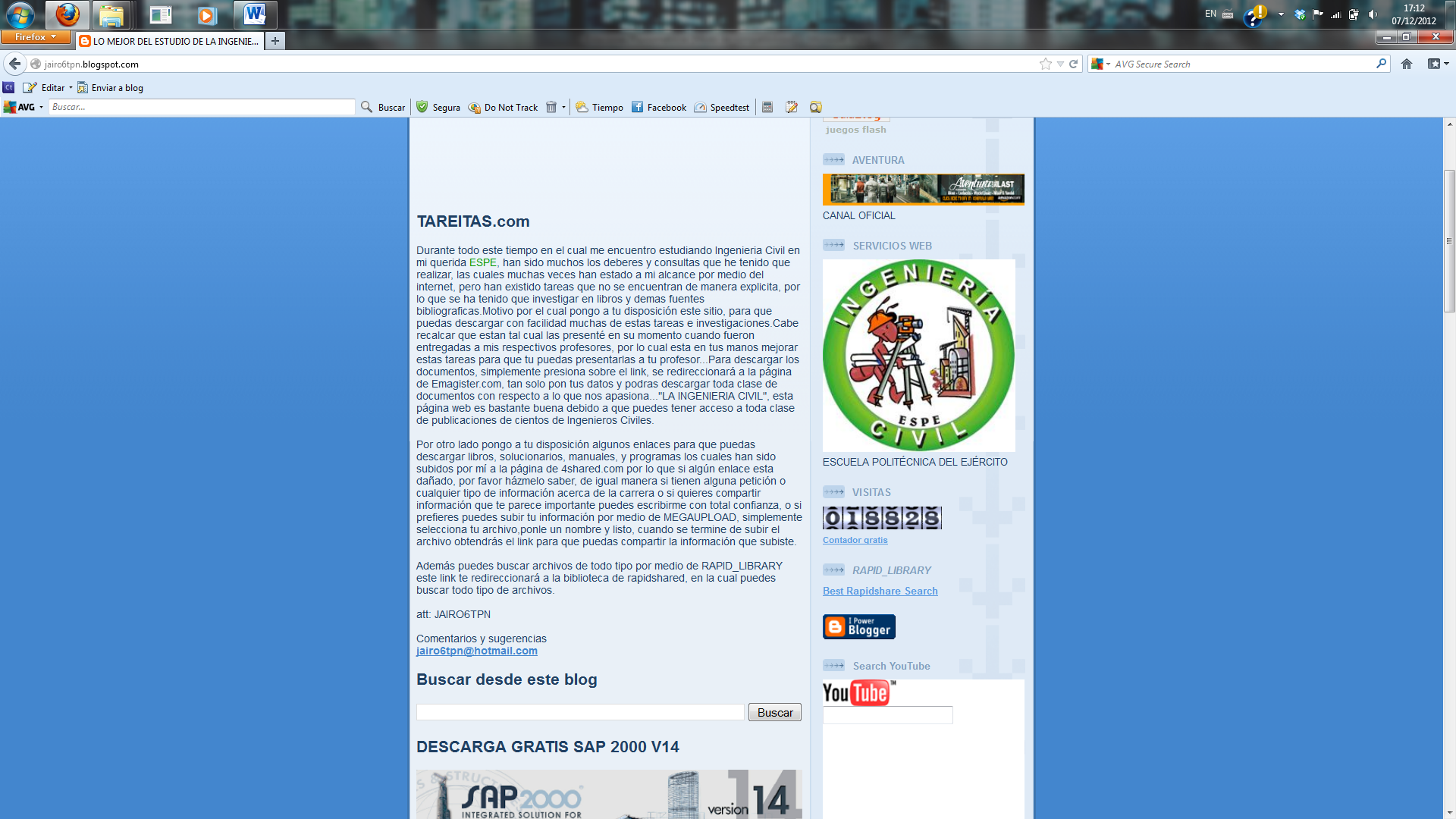 En el análisis de este modelo matemático el edificio se debe someter a un incremento cíclico de las fuerzas laterales (PUSHOVER)
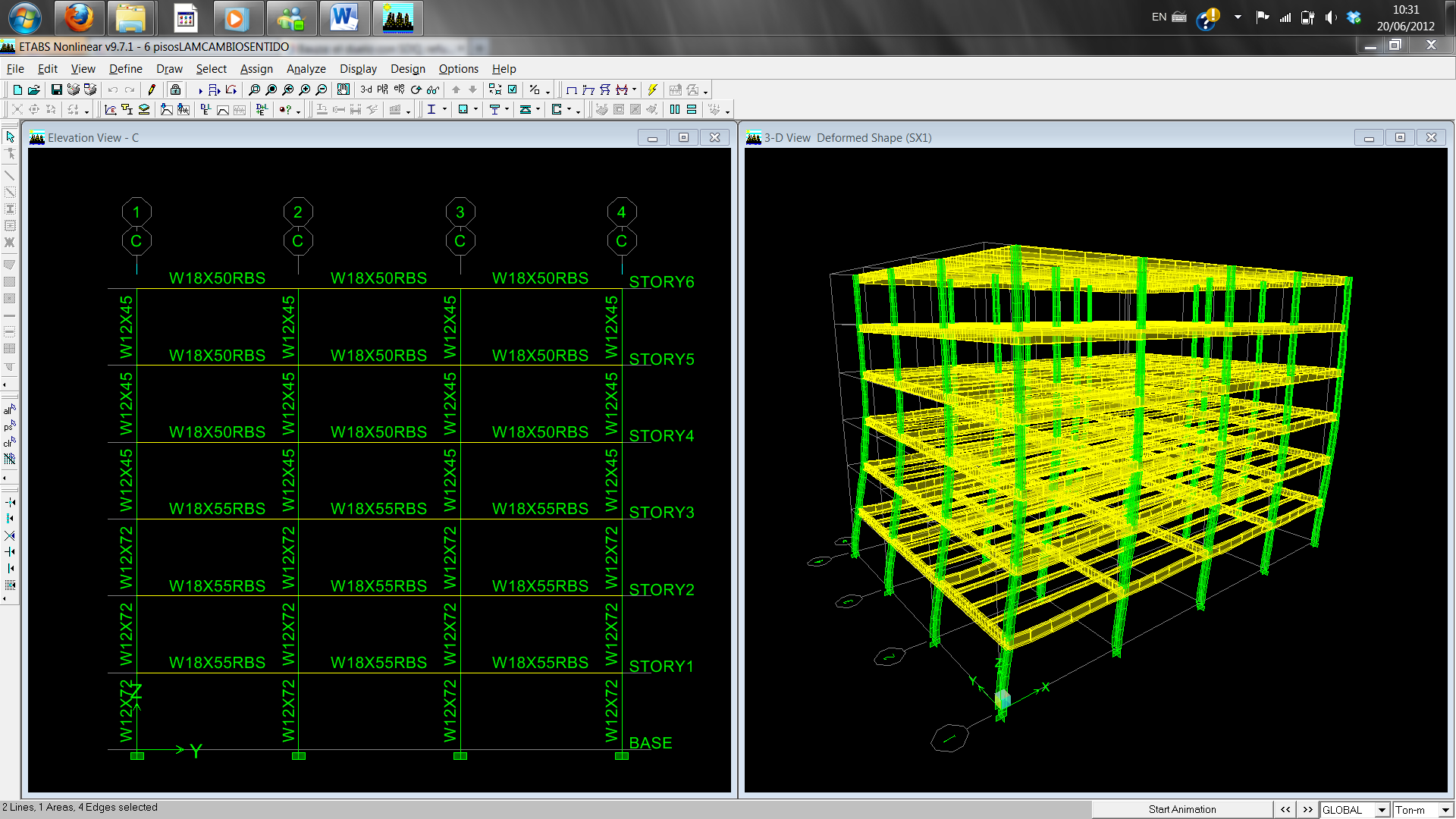 Procedimiento Estático No Lineal
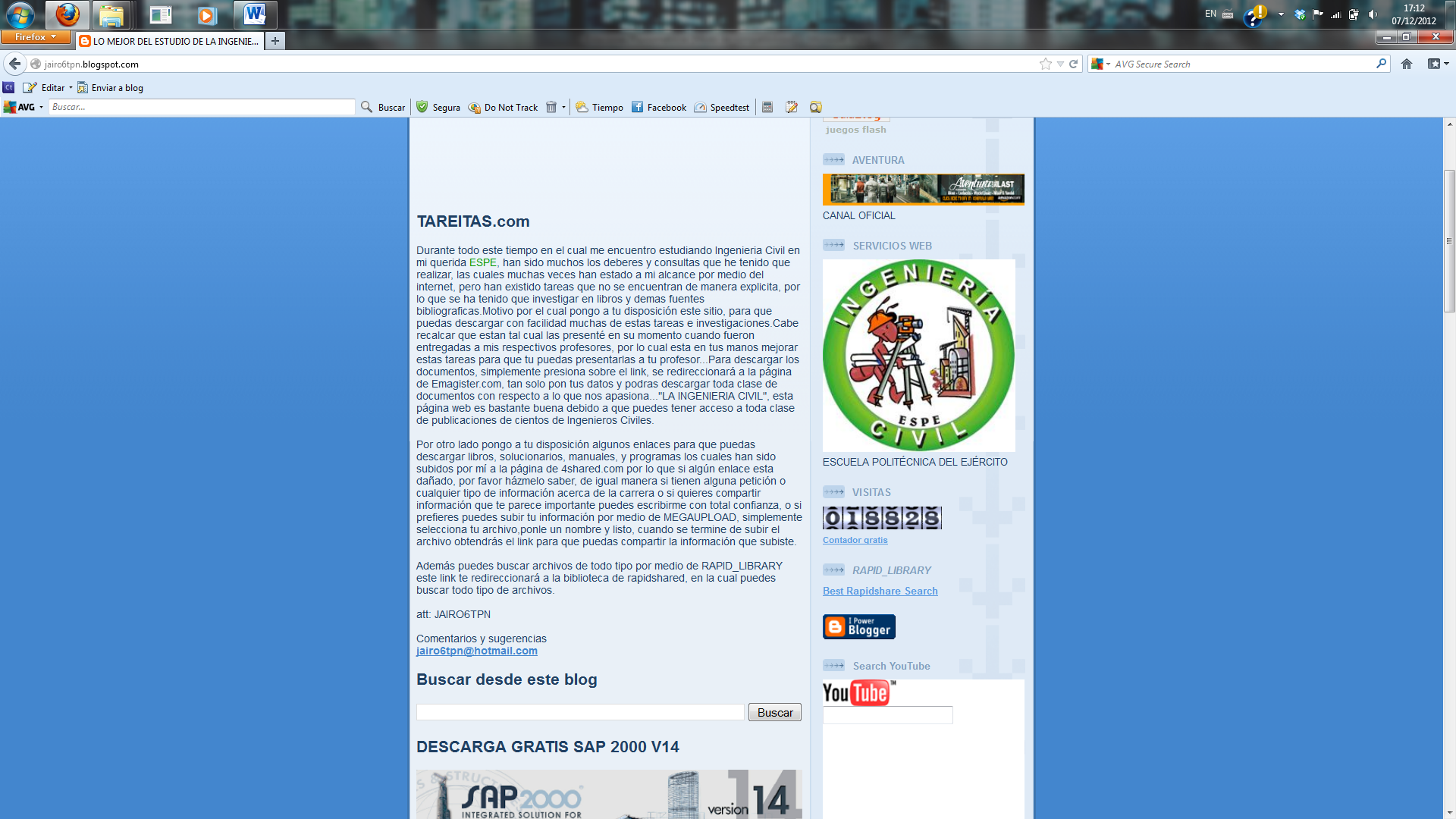 Capitulo 3
Agencia Federal para la Gestión de Emergencias que da respuesta a huracanes, terremotos, inundaciones y otros desastres naturales.
CÓDIGO FEMA
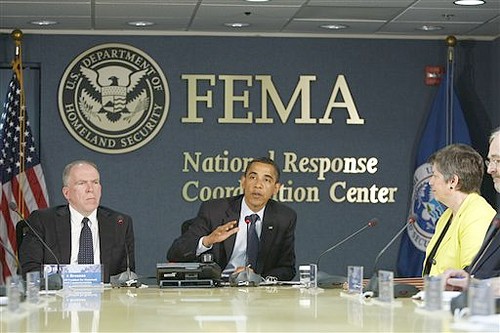 Llegar a satisfacer un amplio rango de niveles de rendimiento, e incluir la consideración de la variedad de riesgos sísmicos en las ciudades más importantes de los Estados Unidos y otros países del mundo.
DESCRIPCIÓN Y ANÁLISIS DEL CÓDIGO FEMA
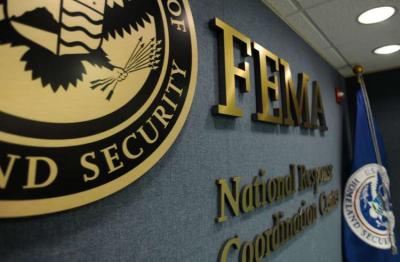 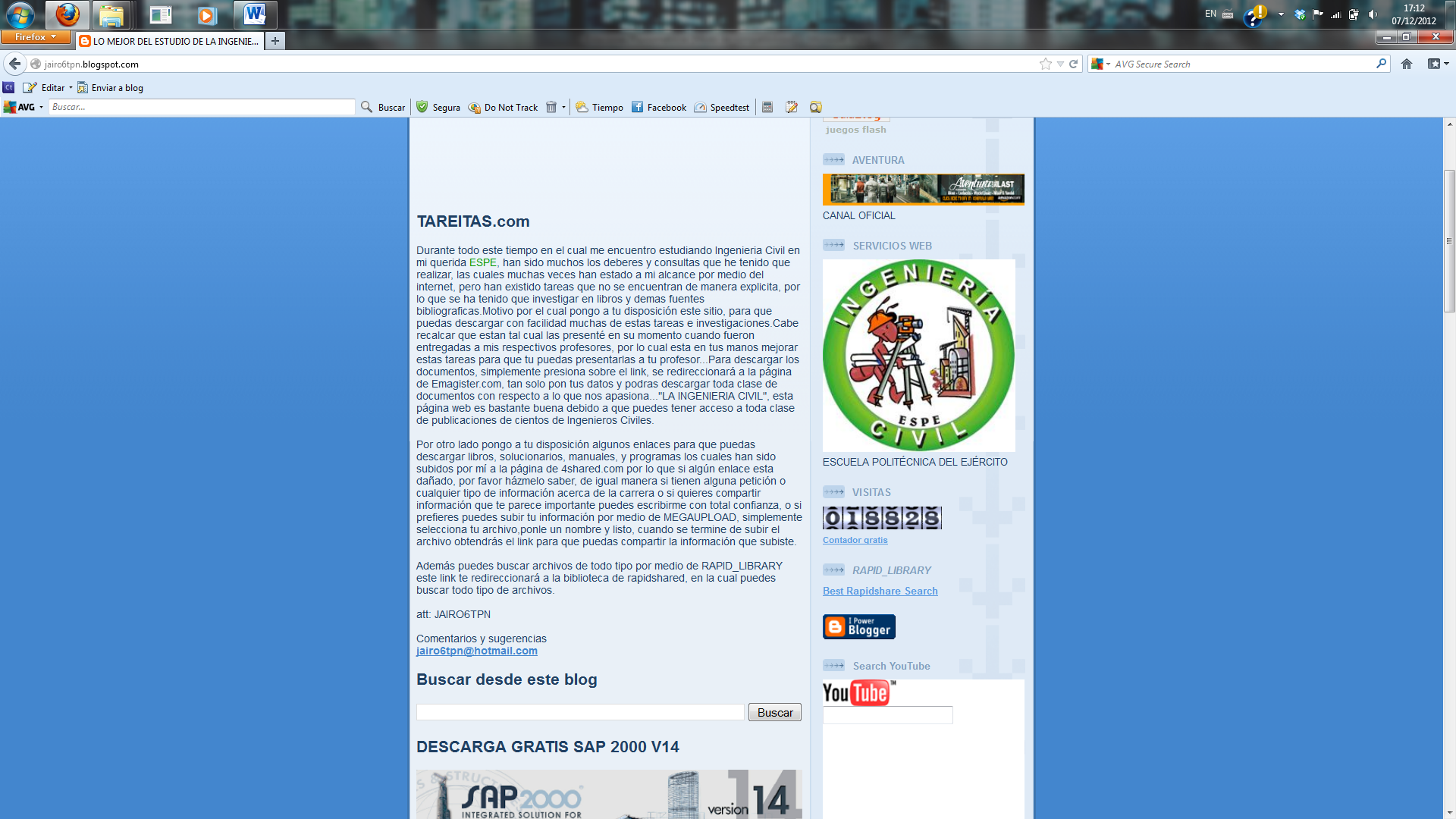 Objetivos de Rehabilitación
Selección de niveles de rendimiento deseados para niveles de severidad de sismo dados.
REQUERIMIENTOS GENERALES
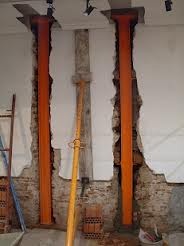 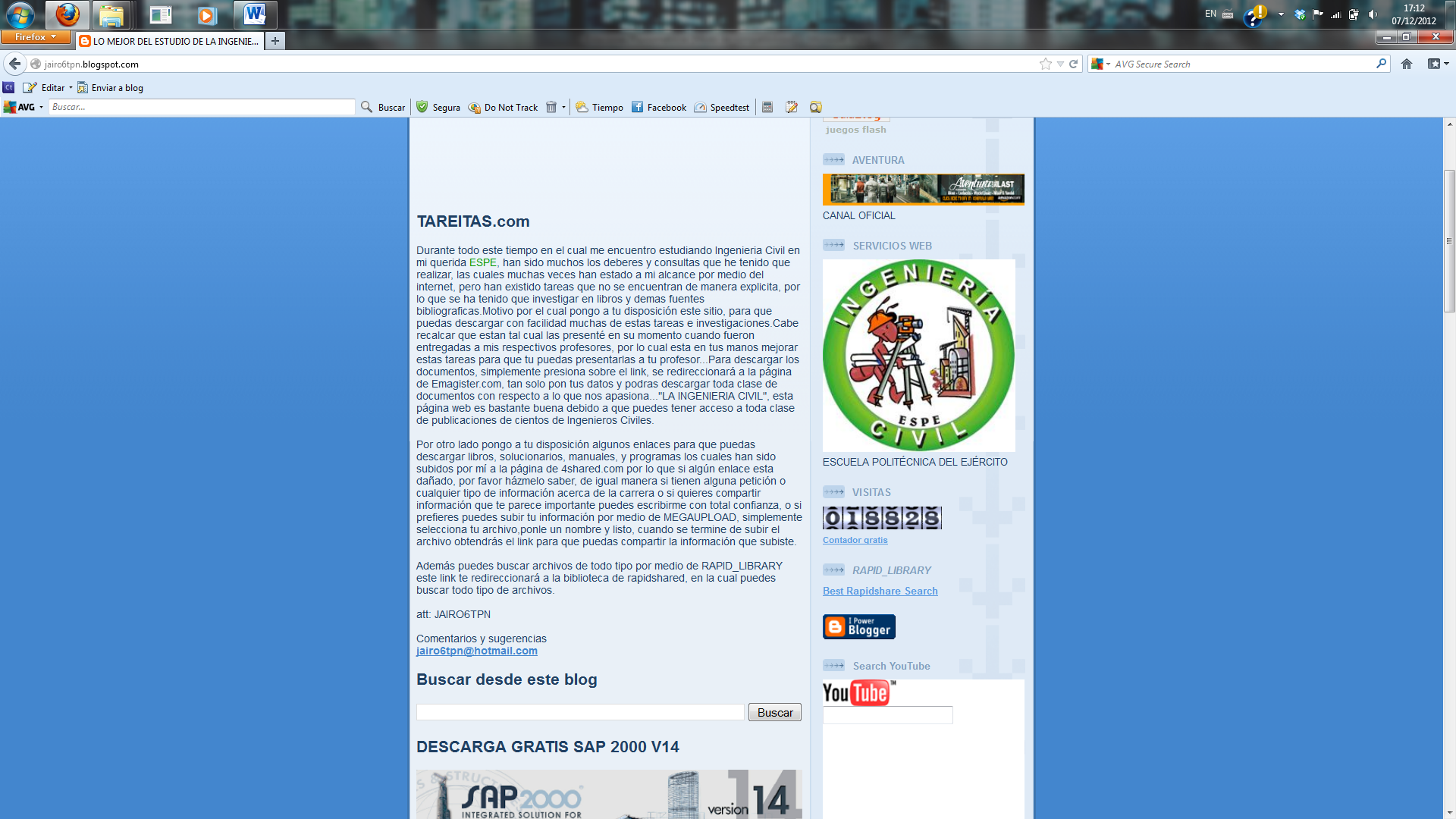 Niveles de Rendimiento
Definición del comportamiento esperado del edificio en el sismo de diseño en términos de limitación de niveles de daño a los componentes estructurales y no estructurales.
REQUERIMIENTOS GENERALES
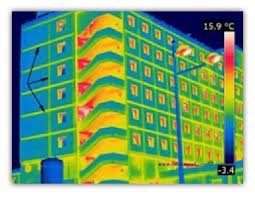 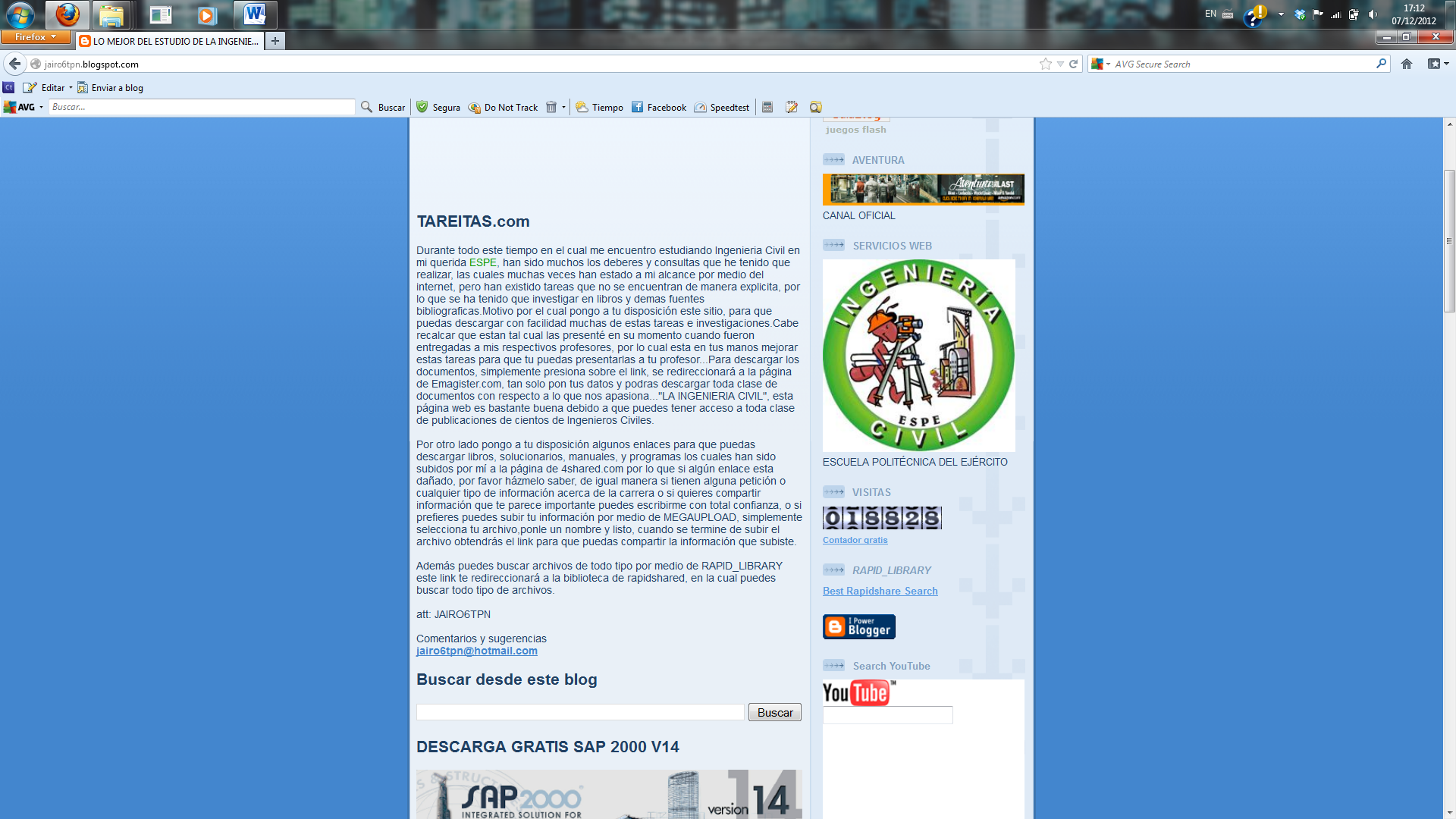 Riesgo Sísmico
Determinación del sismo de diseño y otros riesgos de sitio, deslizamientos, licuefacción, etc.
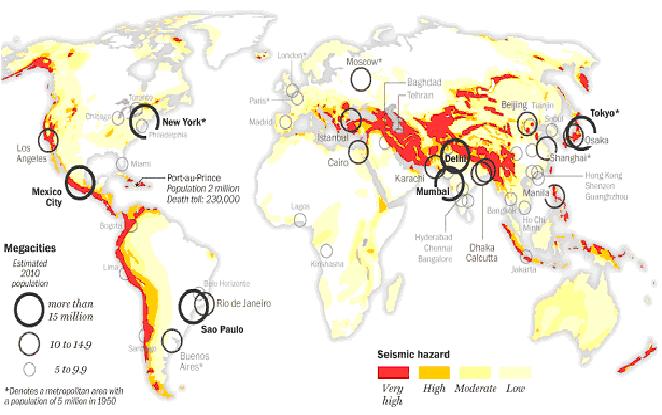 REQUERIMIENTOS GENERALES
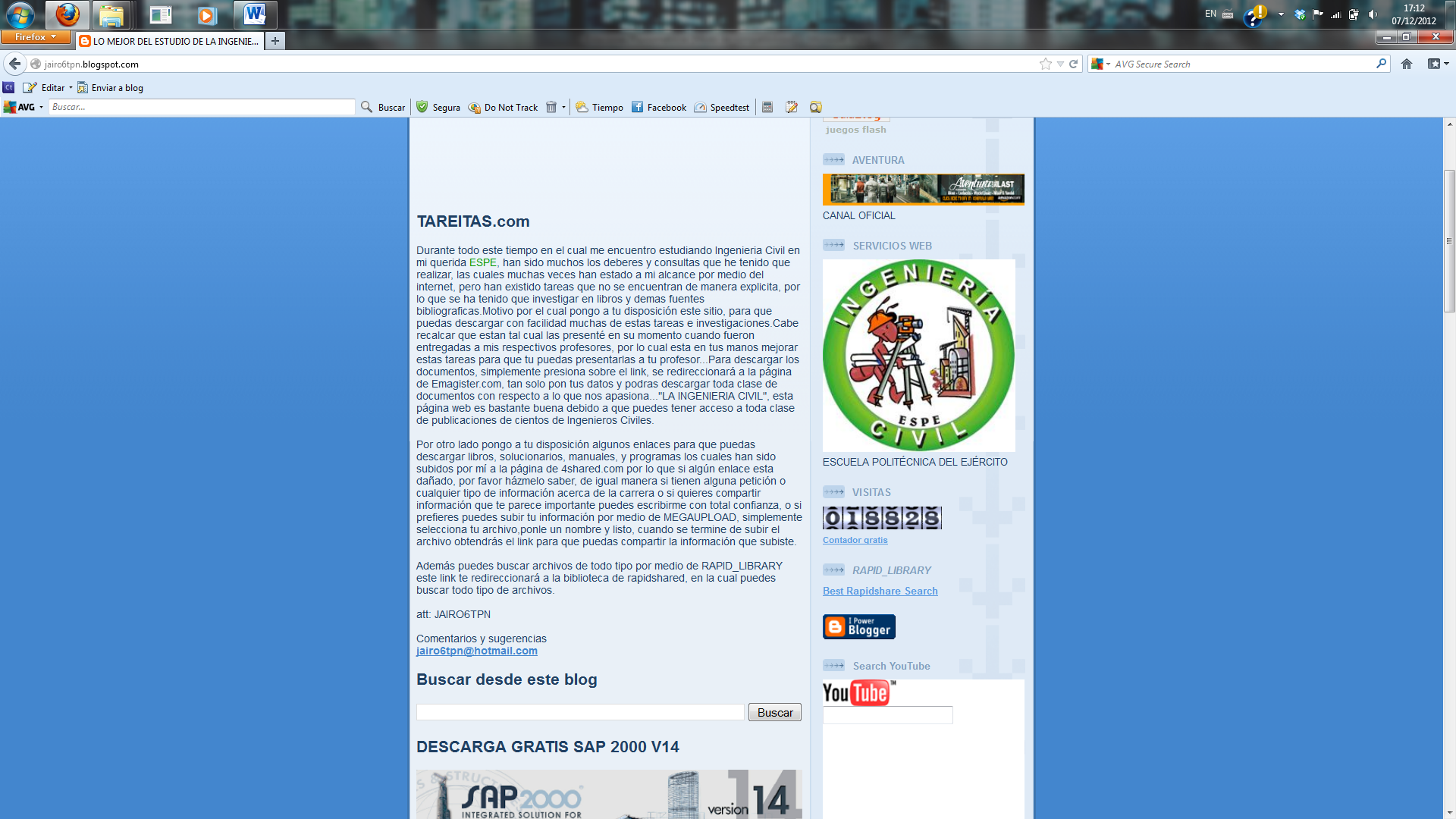 Características de Construcción
Las características de construcción determinarán la capacidad de resistencia del edificio ante un sismo.
REQUERIMIENTOS GENERALES
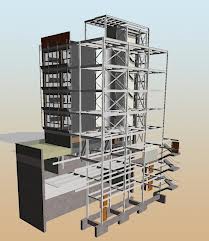 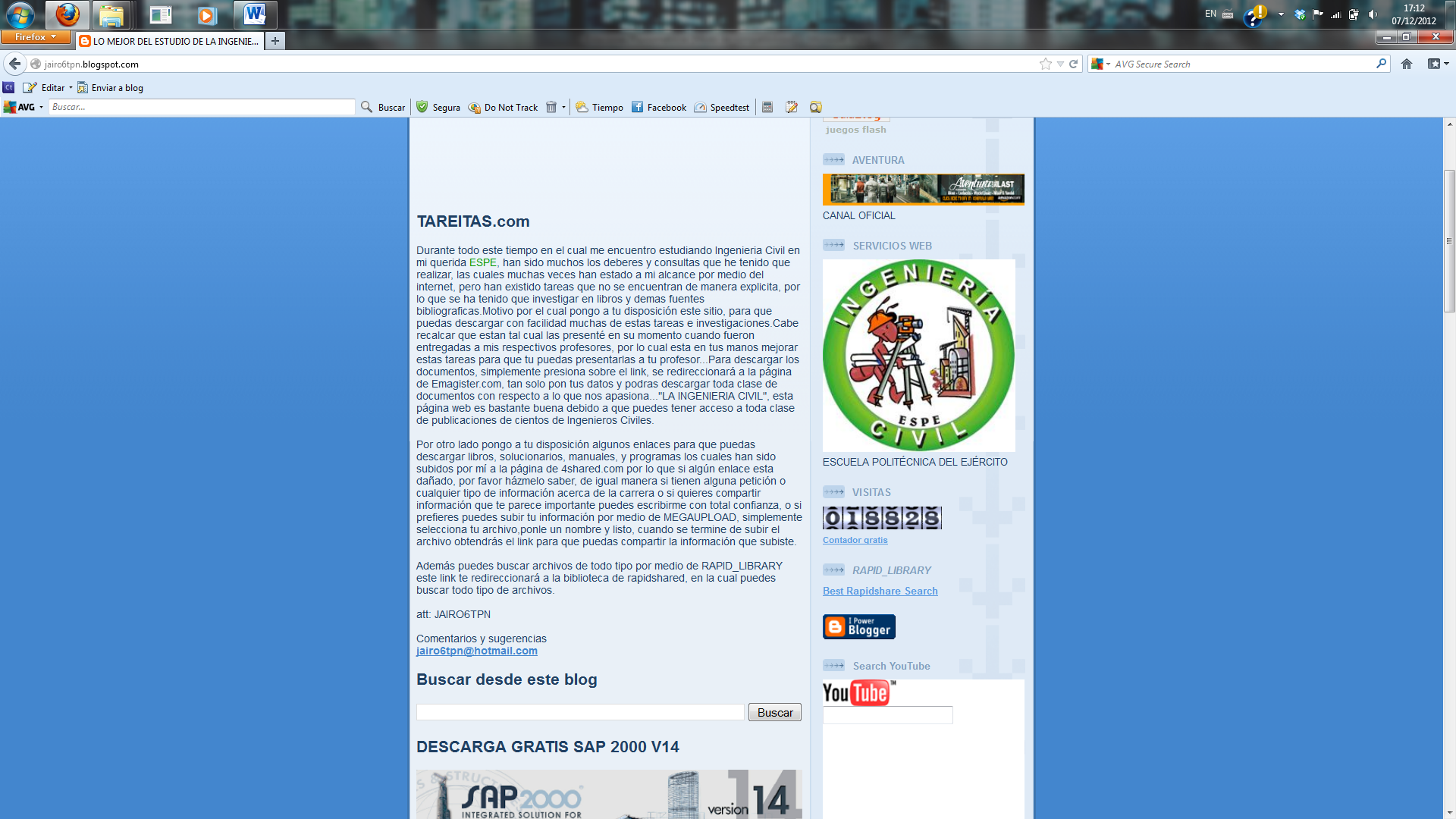 Métodos de Rehabilitación 
Selección del Método Simplificado o Sistemático.
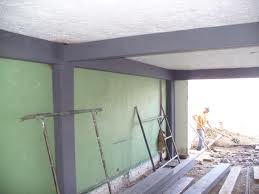 REQUERIMIENTOS GENERALES
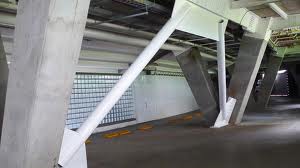 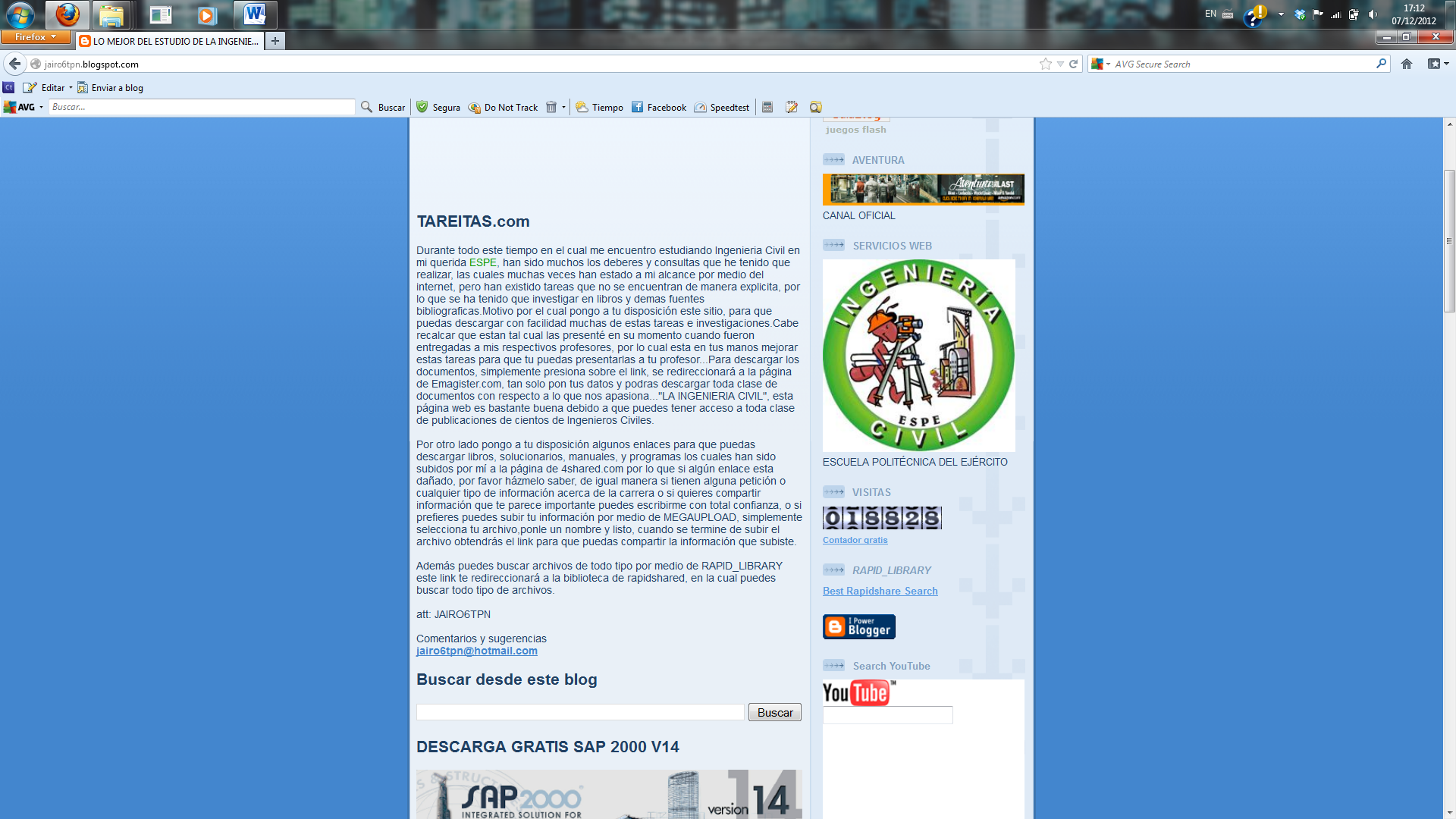 Estrategias de Rehabilitación
Selección de una estrategia básica para la rehabilitación, proporcionando elementos de transporte de la carga lateral adicionales, aislamiento sísmico, o reduciendo la masa del edificio.
REQUERIMIENTOS GENERALES
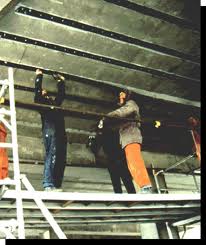 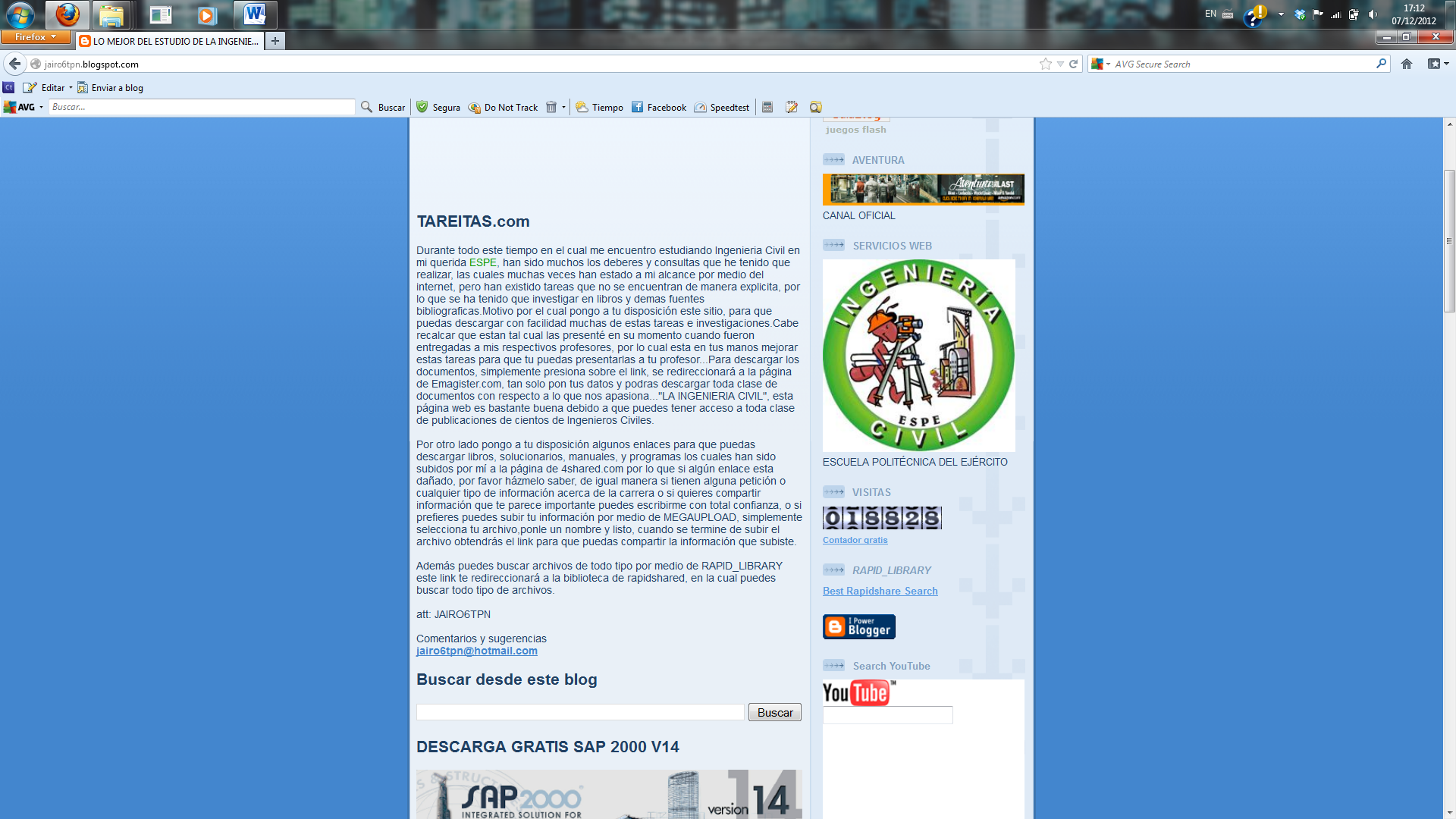 Análisis General y Diseño
La especificación de la fuerza y acciones de deformación para las que dado componentes de un edificio debe ser evaluado, y criterios de diseño mínimos para interconexión de componentes estructurales.
REQUERIMIENTOS GENERALES
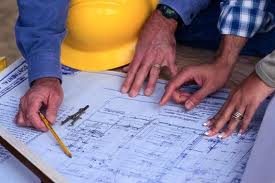 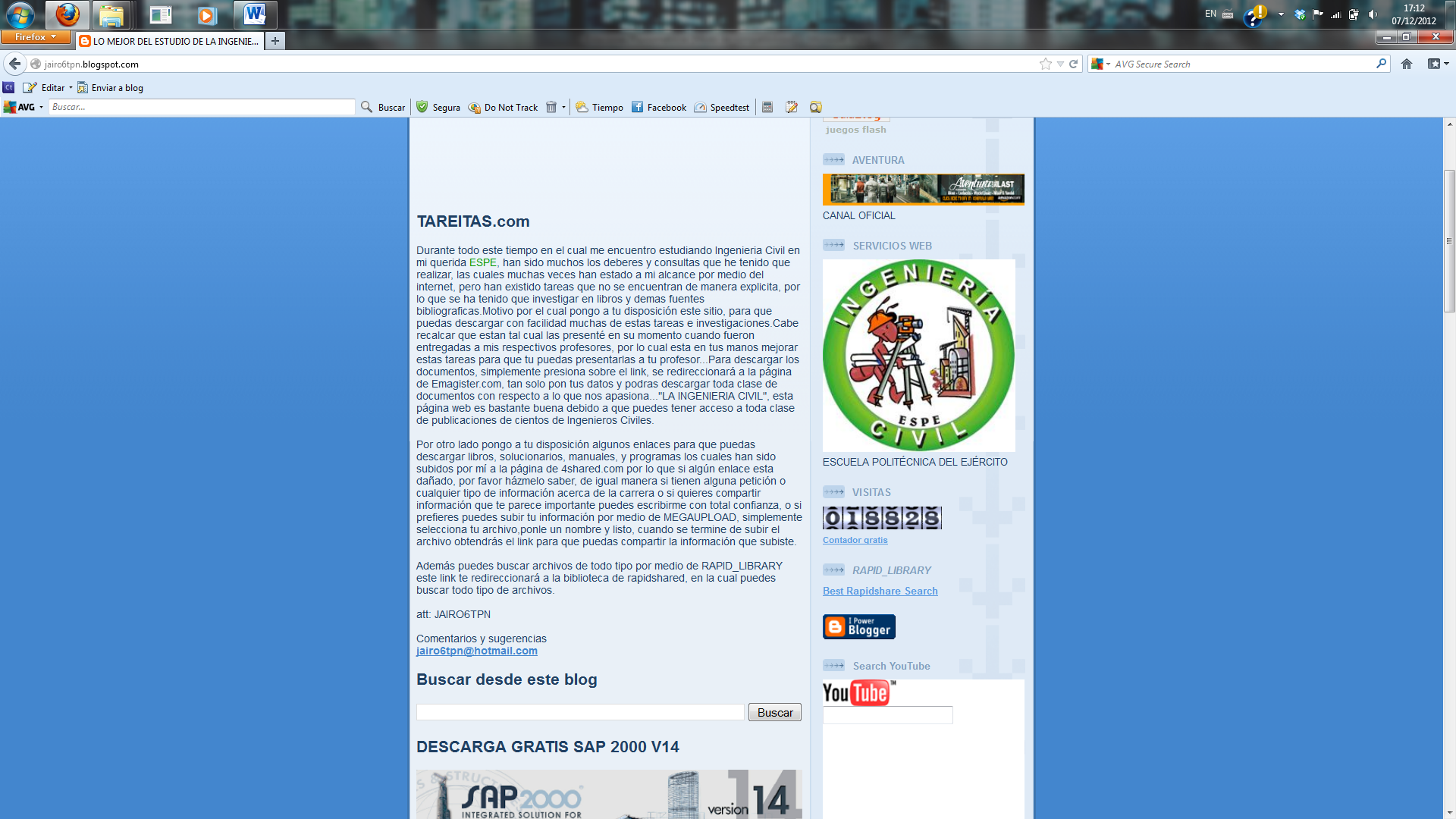 Bloque de Edificaciones
Edificios que comparten elementos con estructuras contiguas, podrían verse afectadas en el rendimiento o comportamiento en las estructuras adyacentes.
REQUERIMIENTOS GENERALES
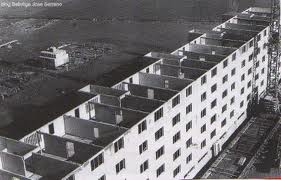 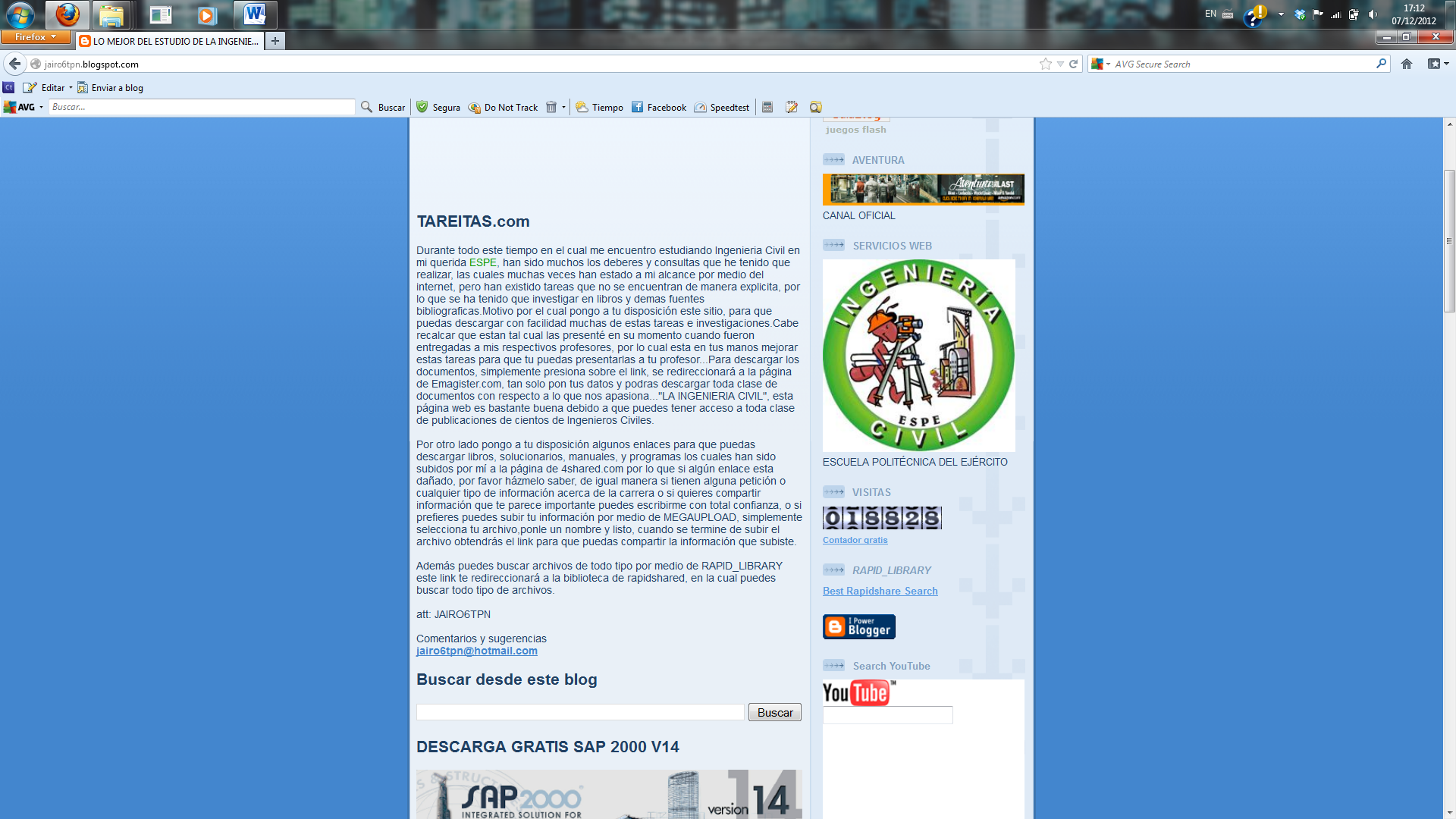 Garantía de Calidad
Para asegurar que el diseño sea puesto en práctica apropiadamente en el proceso de construcción.
REQUERIMIENTOS GENERALES
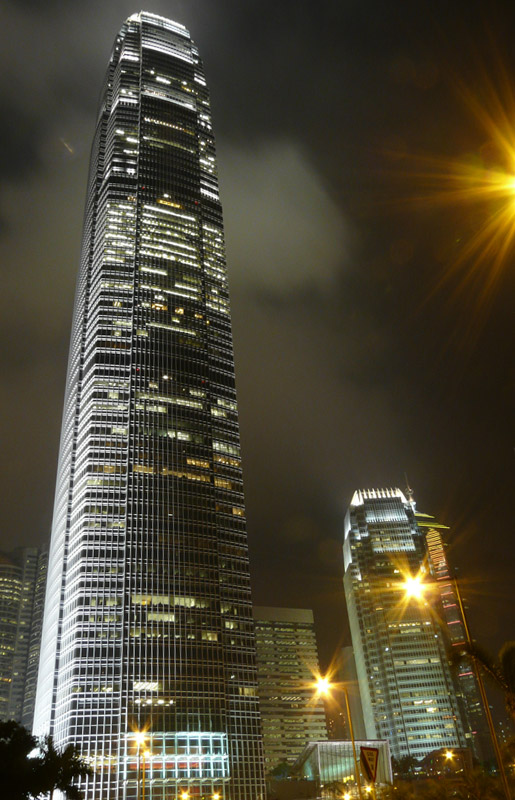 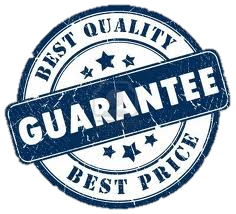 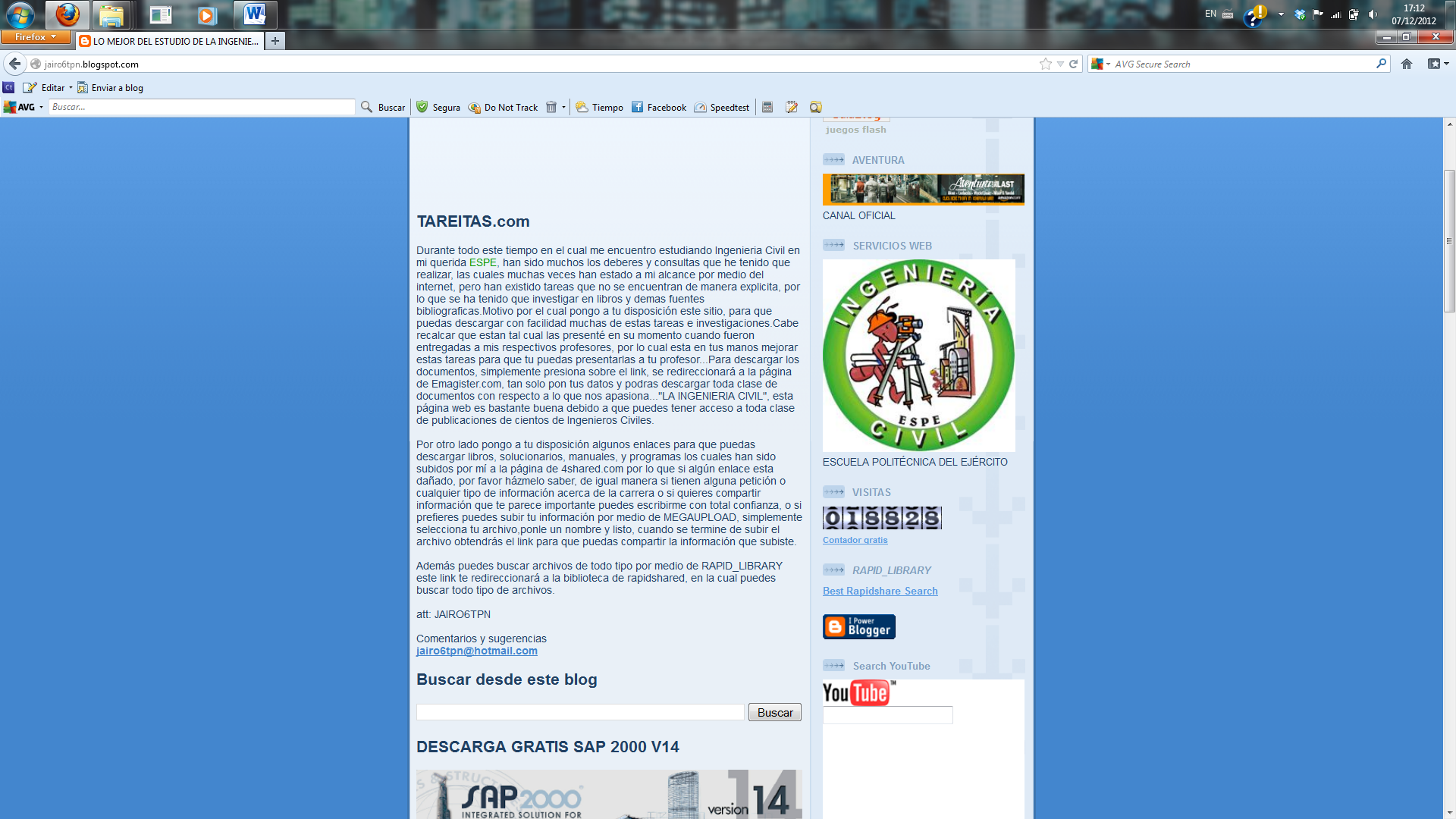 Materiales Alternativos y Métodos
Pautas para evaluar y diseñar componentes estructurales no expresamente cubiertos.
REQUERIMIENTOS GENERALES
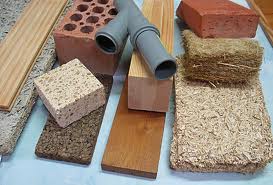 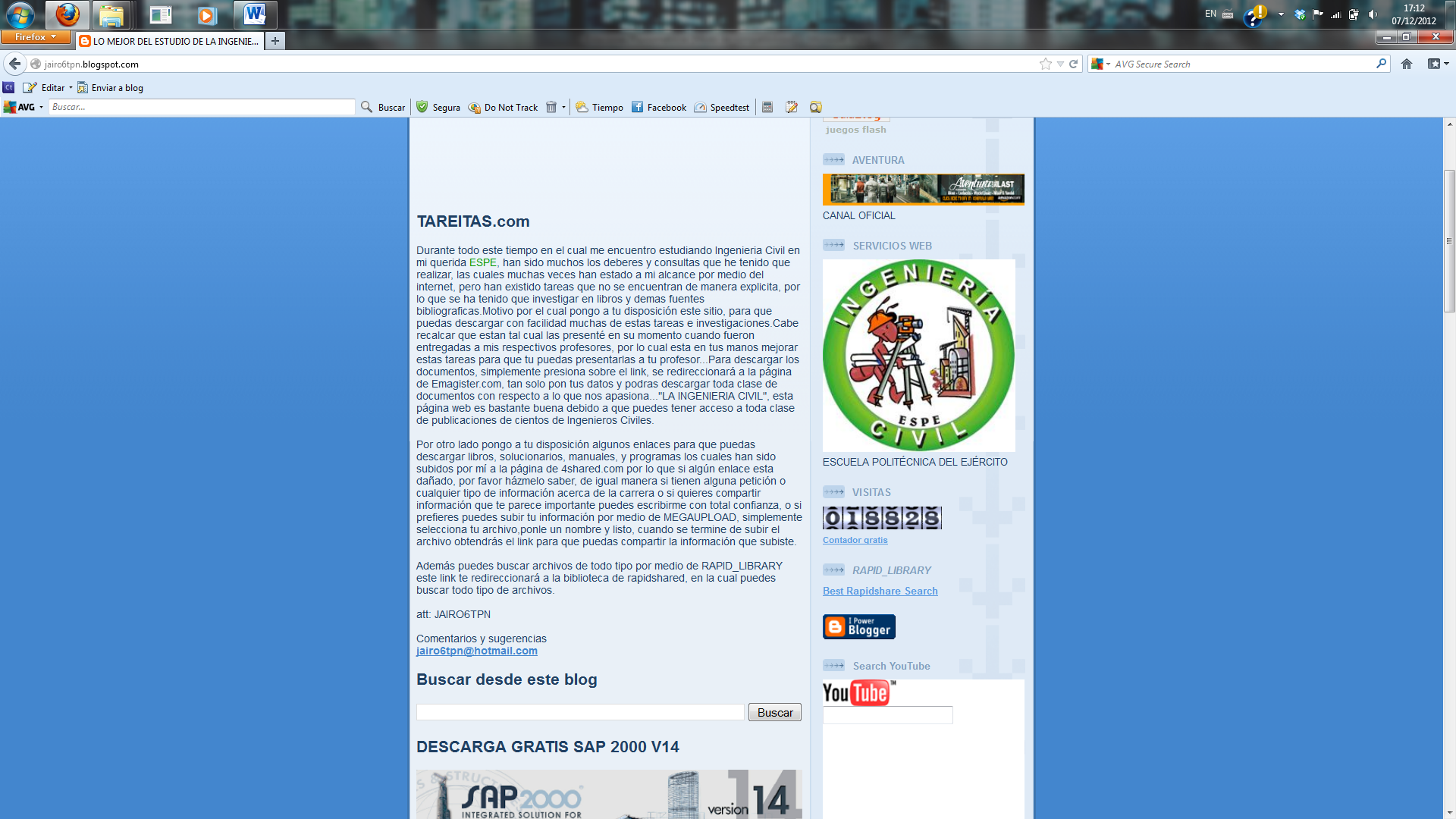 Obtener como información de como fue construido el edificio y cuales fueron características.
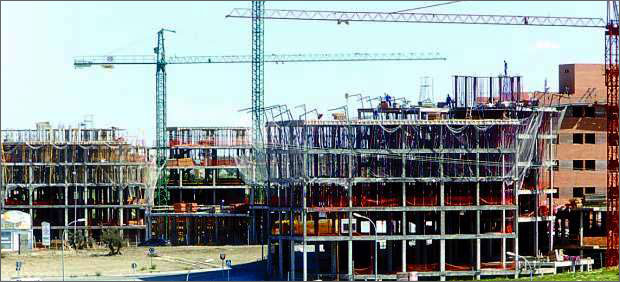 ACERCAMIENTO BASICO
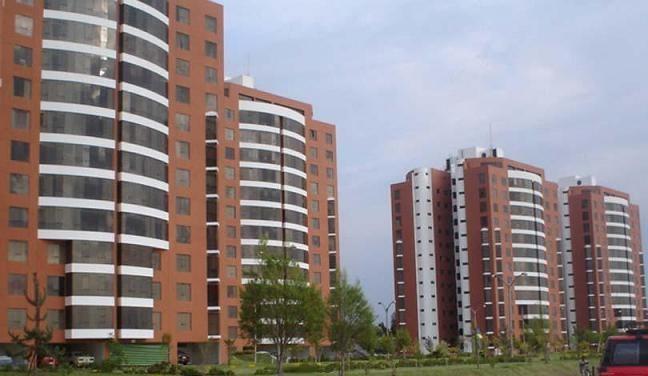 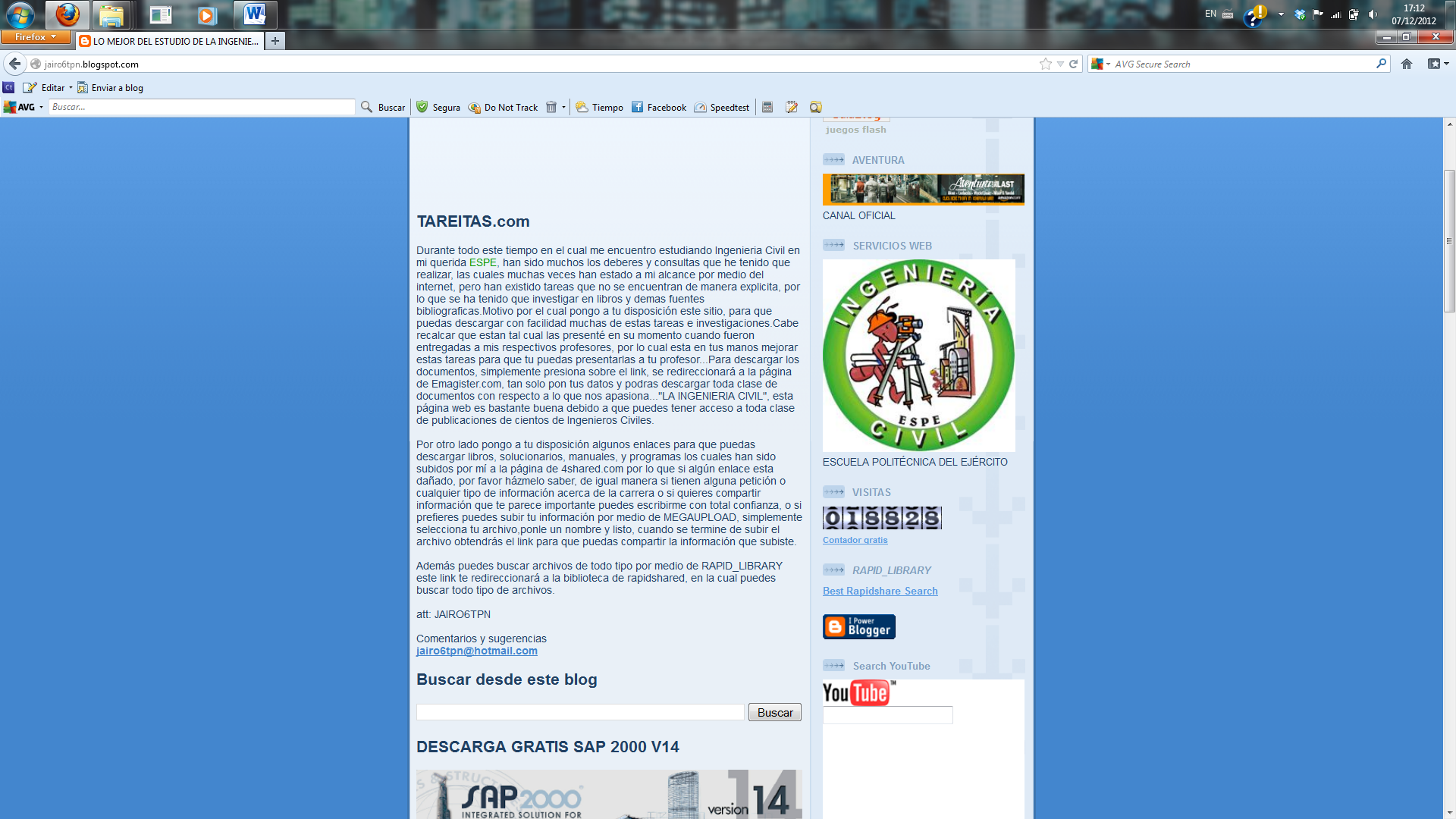 Seleccionar un Objetivo de Rehabilitación para el edificio.
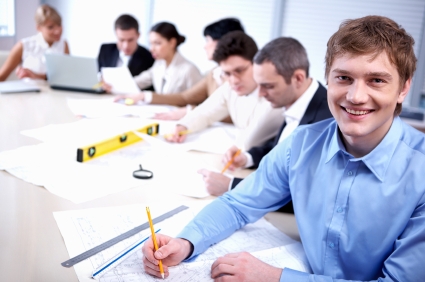 ACERCAMIENTO BASICO
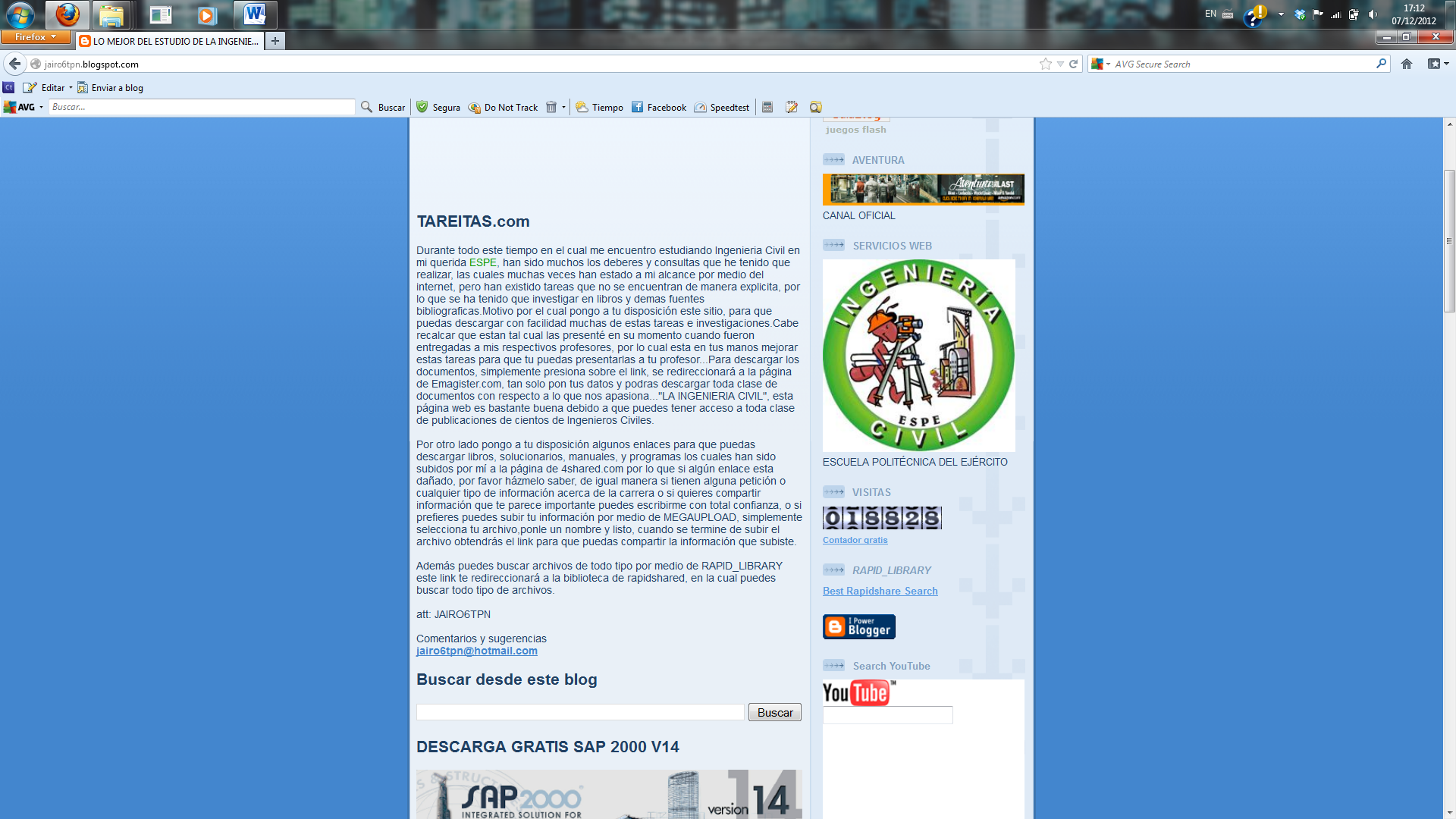 Seleccionar un Método de Rehabilitación apropiado.
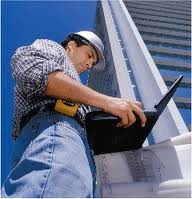 ACERCAMIENTO BASICO
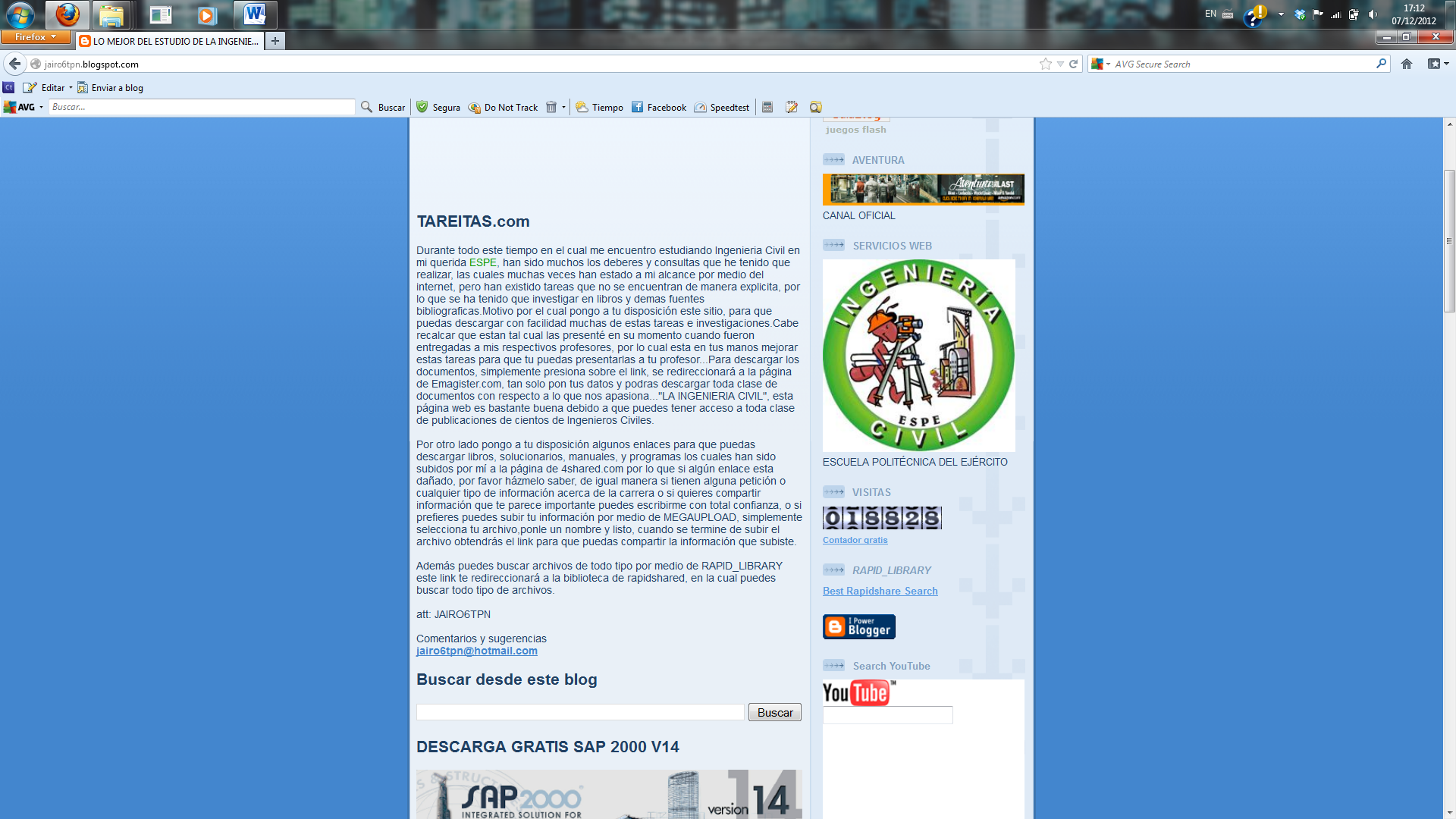 Si un Método Simplificado es aplicable, seguir los procedimientos en FEMA 273.
ACERCAMIENTO BASICO
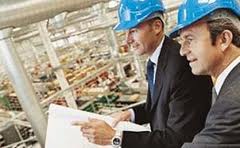 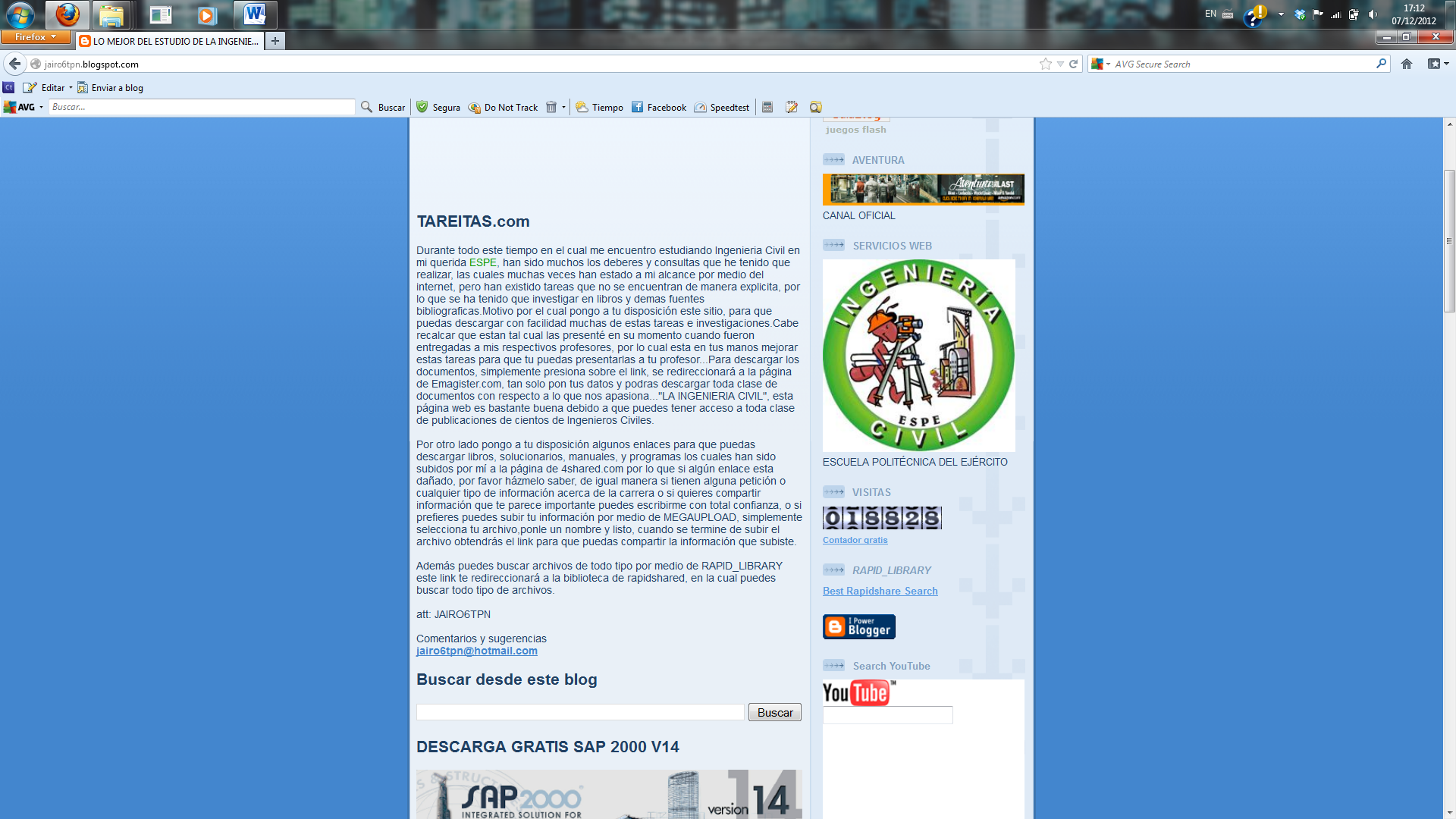 Si un Método Sistemático debe ser seguido, se debe seleccionar una Estrategia de Rehabilitación y realizar un diseño preliminar de medidas correctivas.
ACERCAMIENTO BASICO
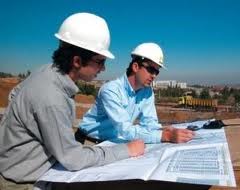 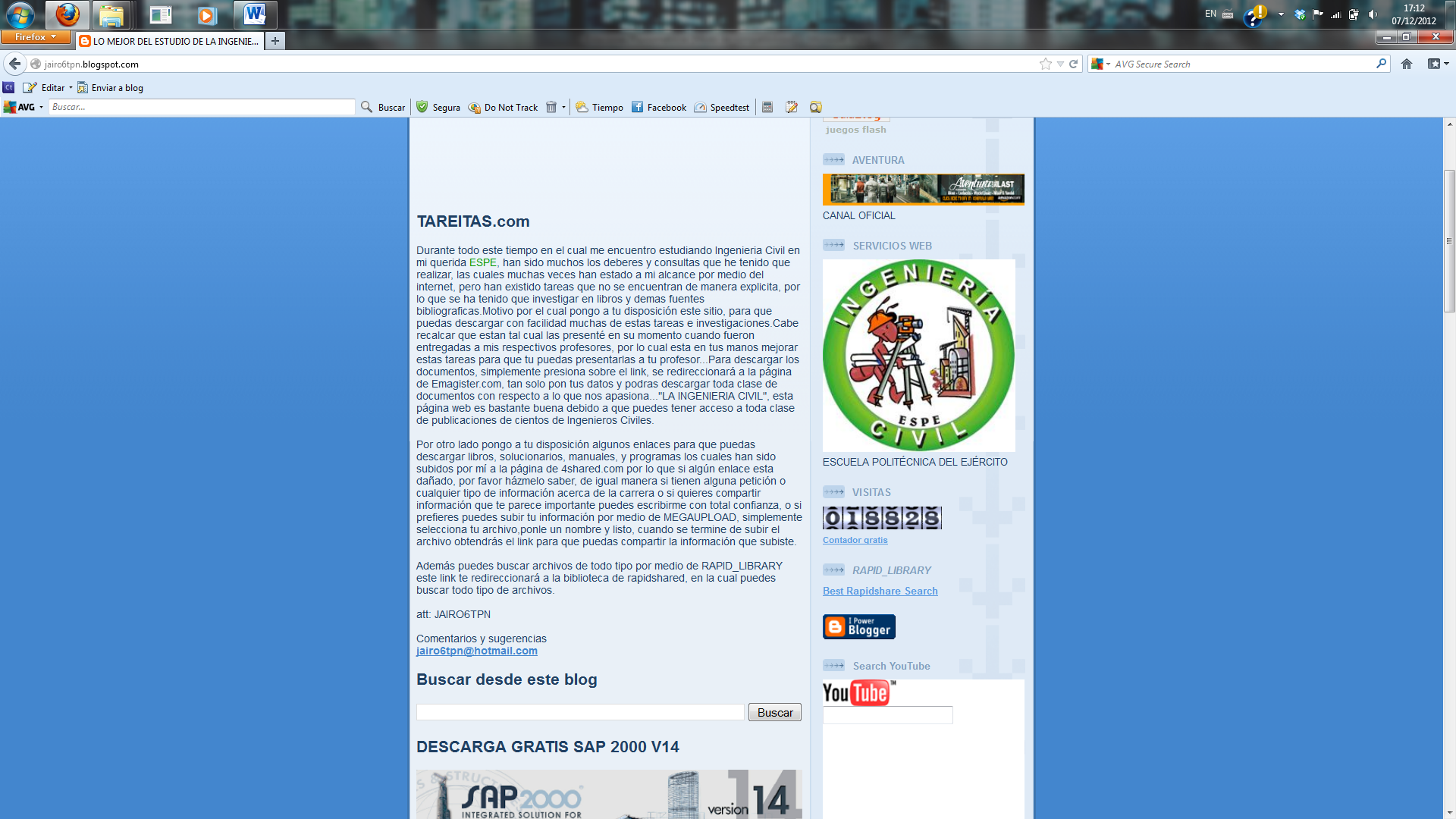 Si el diseño es inadecuado, revisar las medidas correctivas o intentar una estrategia alternativa
ACERCAMIENTO BASICO
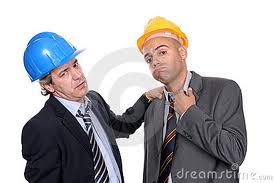 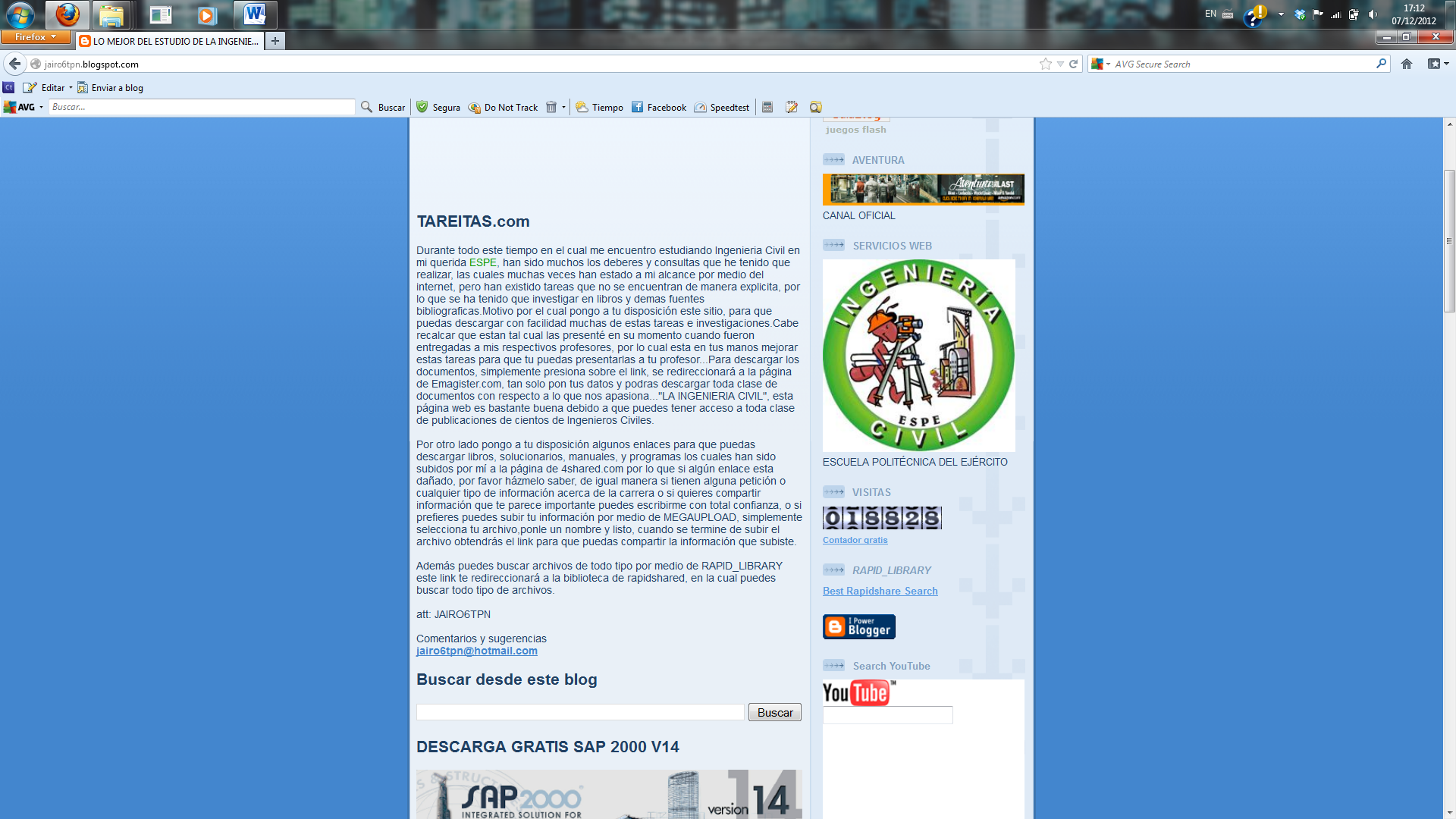 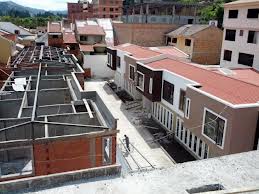 Nivel de Desempeño Operacional (N-A)
Nivel de Ocupación Inmediato (N-B)
 Nivel de Seguridad de Vida (N-C)
 Nivel de Riesgo Reducidos (N-D)
 Desempeño No Estructural No Considerado (N-E)
NIVELES Y RANGOS DE DESEMPEÑO ESTRUCTURAL
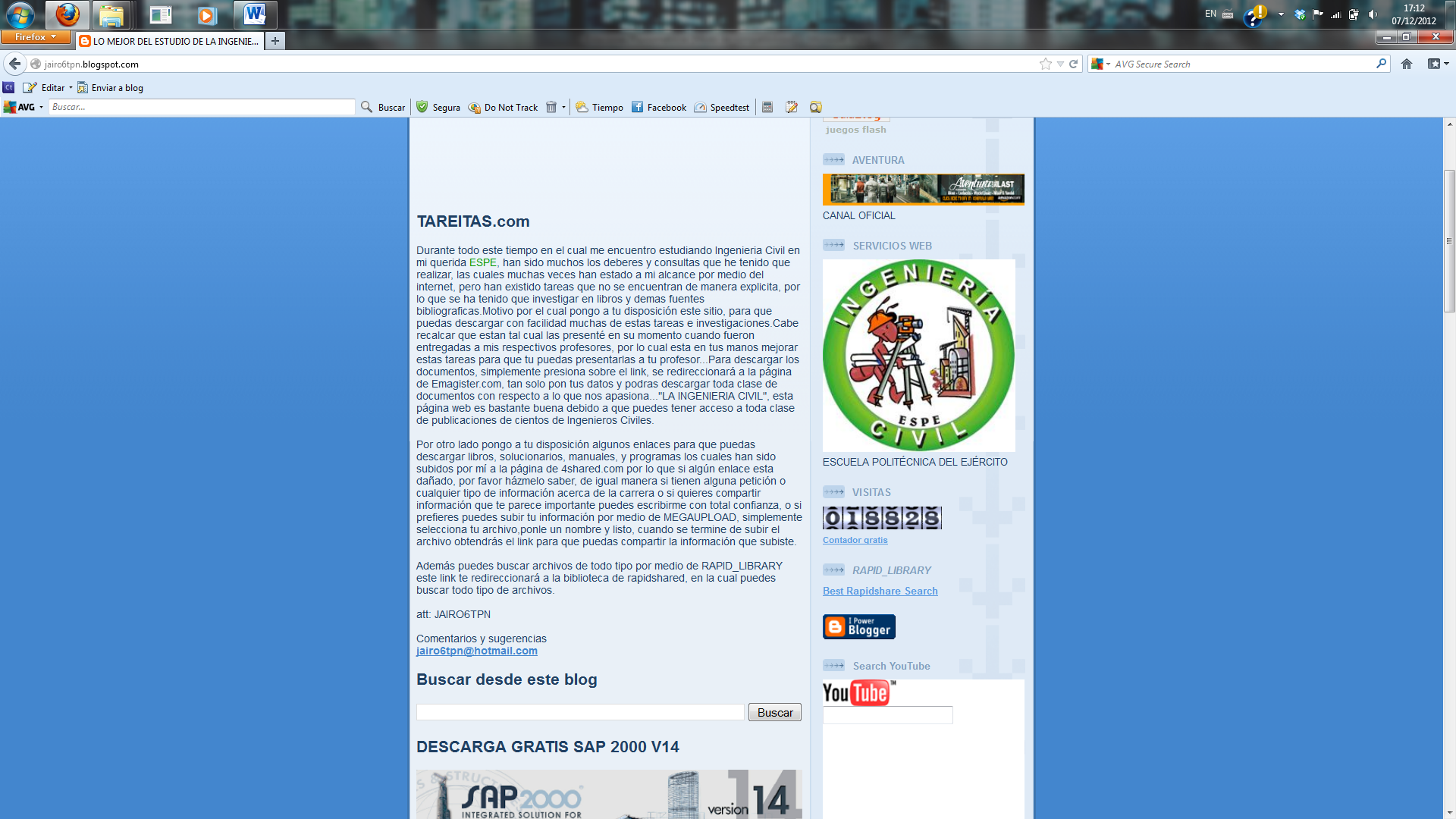 Selección de Objetivos de desempeño.
Determinación del uso y ocupación de la estructura.
Diseño Conceptual (Arquitectónico).
Diseño Preliminar (Estructural).
Diseño Final (Consideraciones Estructurales con sismos existentes).
Chequeo de coeficientes del Diseño planteado.
Revisión del Diseño.
Control de Calidad durante la construcción.
Mantenimiento durante la Vida de la Estructura
PARAMETROS INICIALES
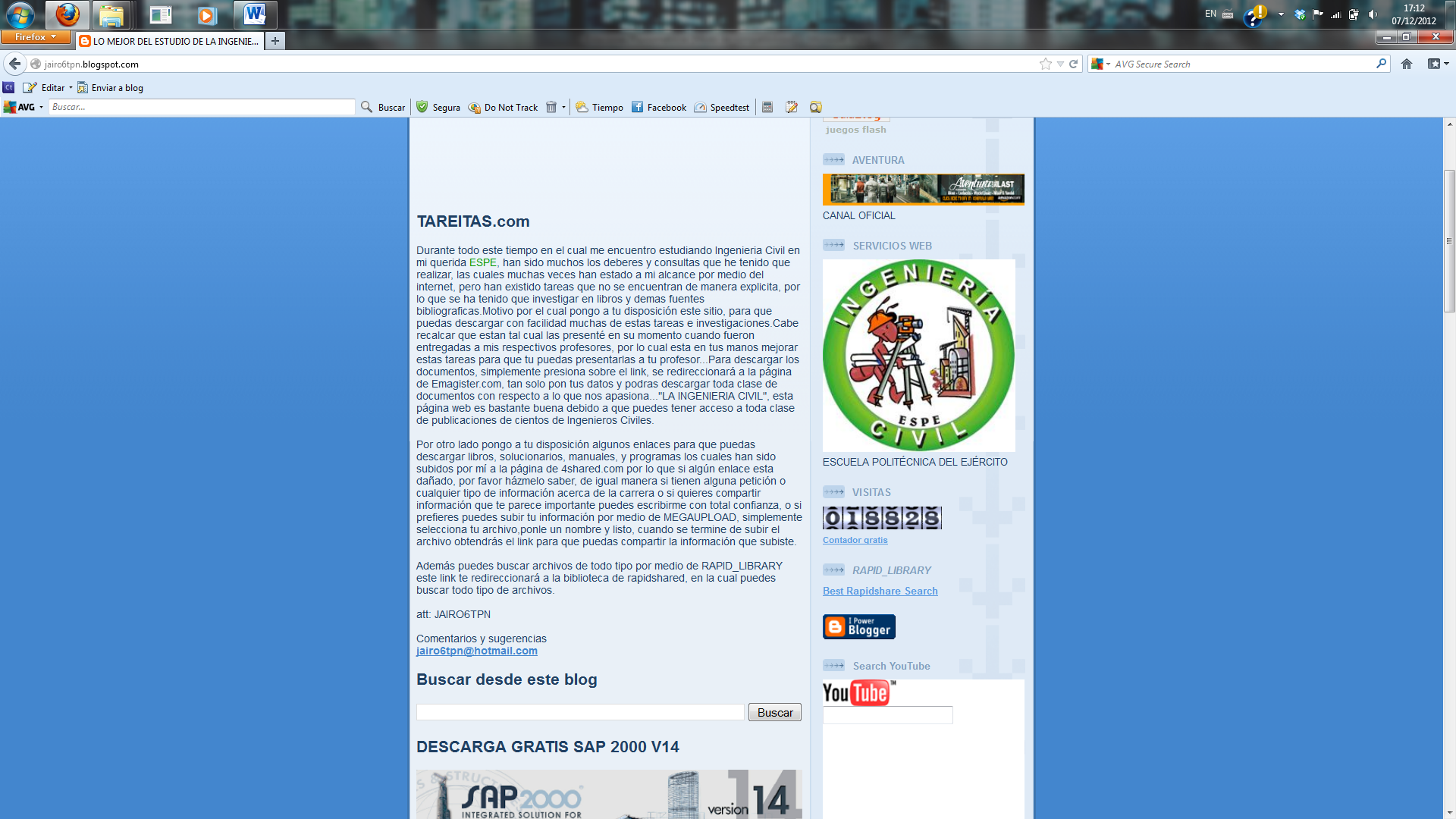 Capitulo 4
Un modelo matemático se define como un sistema que posee diferentes consideraciones de diseño para brindar una mayor certeza sobre los elementos estructurales desde fase de pre-diseño:
-Edificio con perfiles laminados
-Edificio con perfiles soldados
ANÁLISIS DE UN PÓRTICO ESPECIAL MEDIANTE EL PROGRAMA ETABS
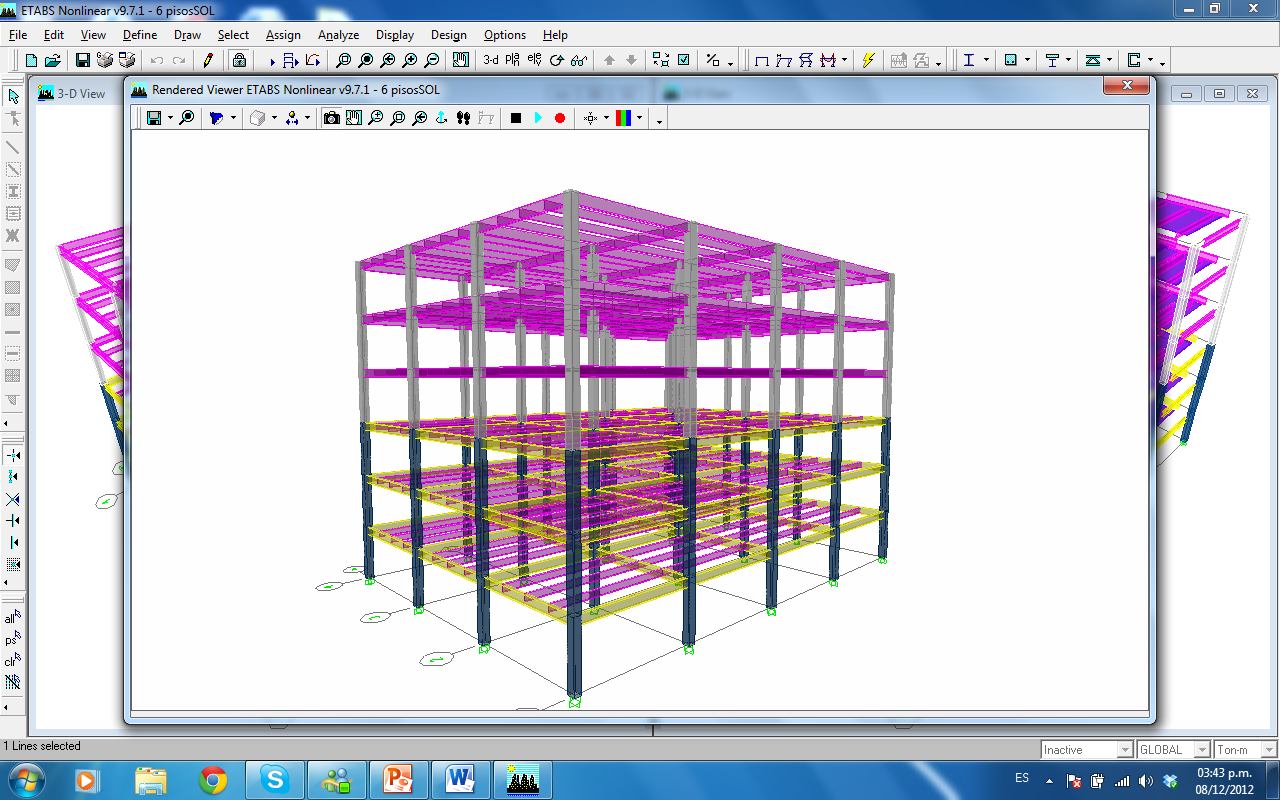 Modelo Matemático.
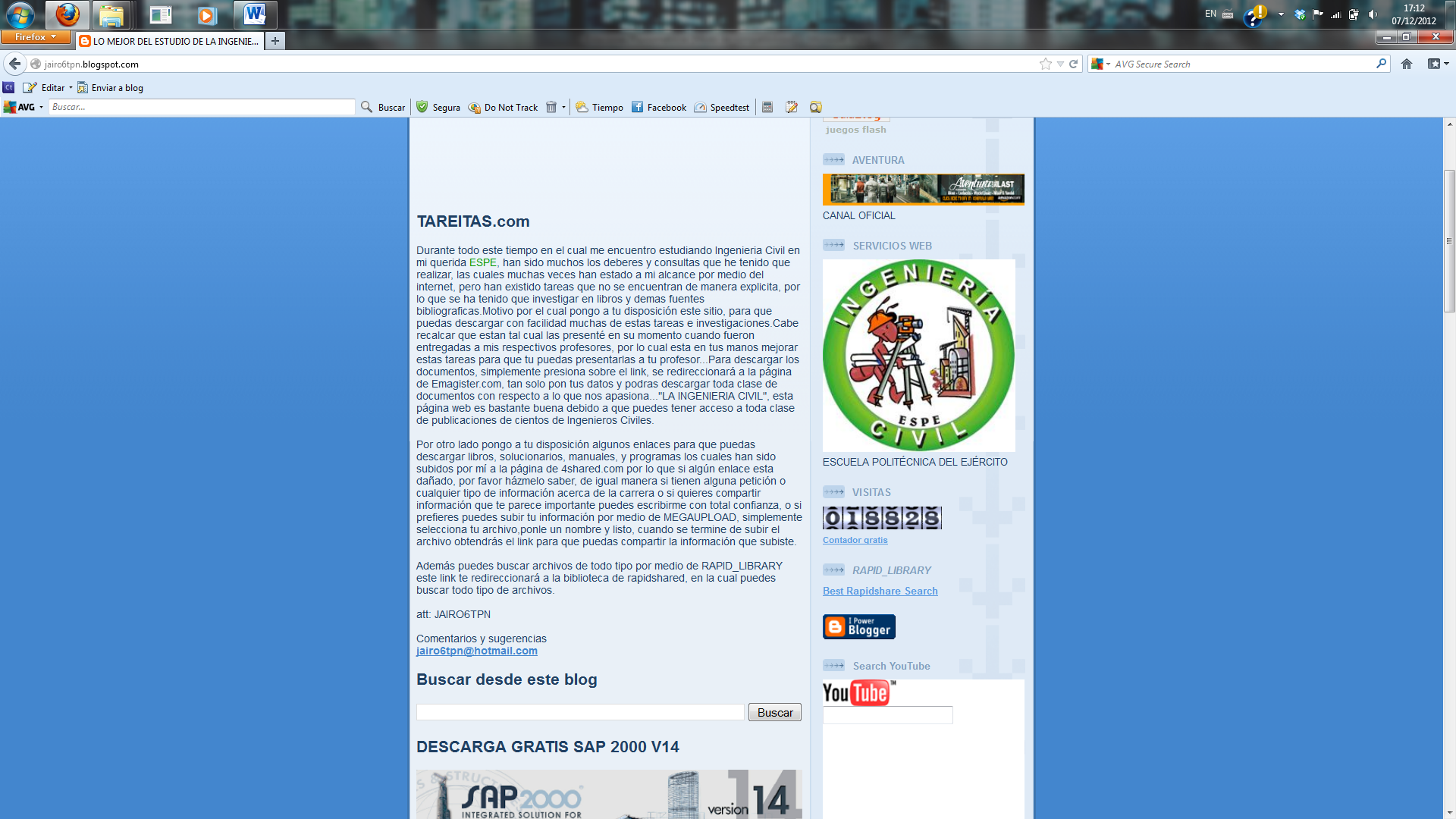 ANÁLISIS DE UN PÓRTICO ESPECIAL MEDIANTE EL PROGRAMA ETABS
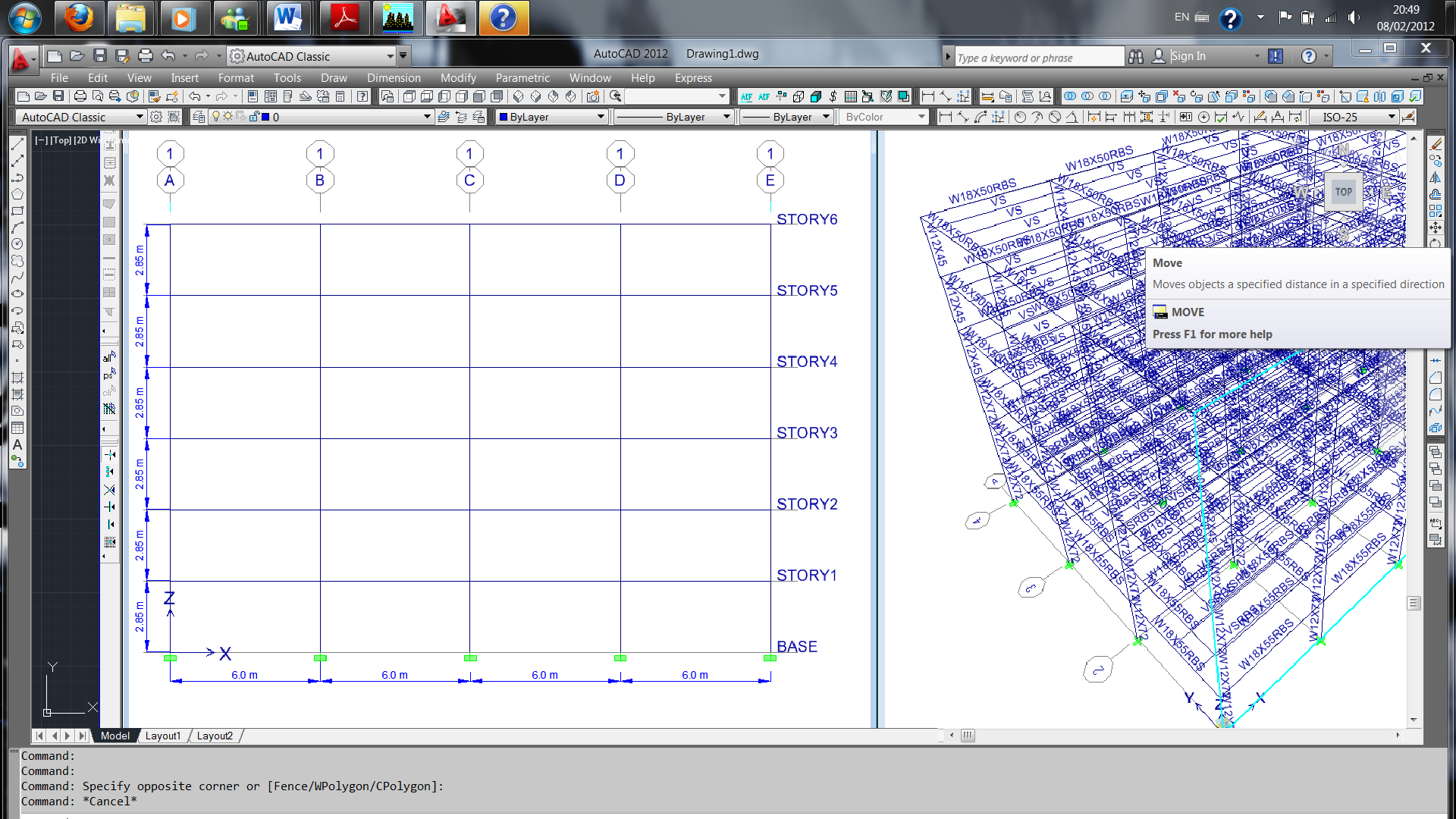 Consideraciones Geométricas.
Pórtico Considerado Para el Análisis en el Plano Sentido “X”.
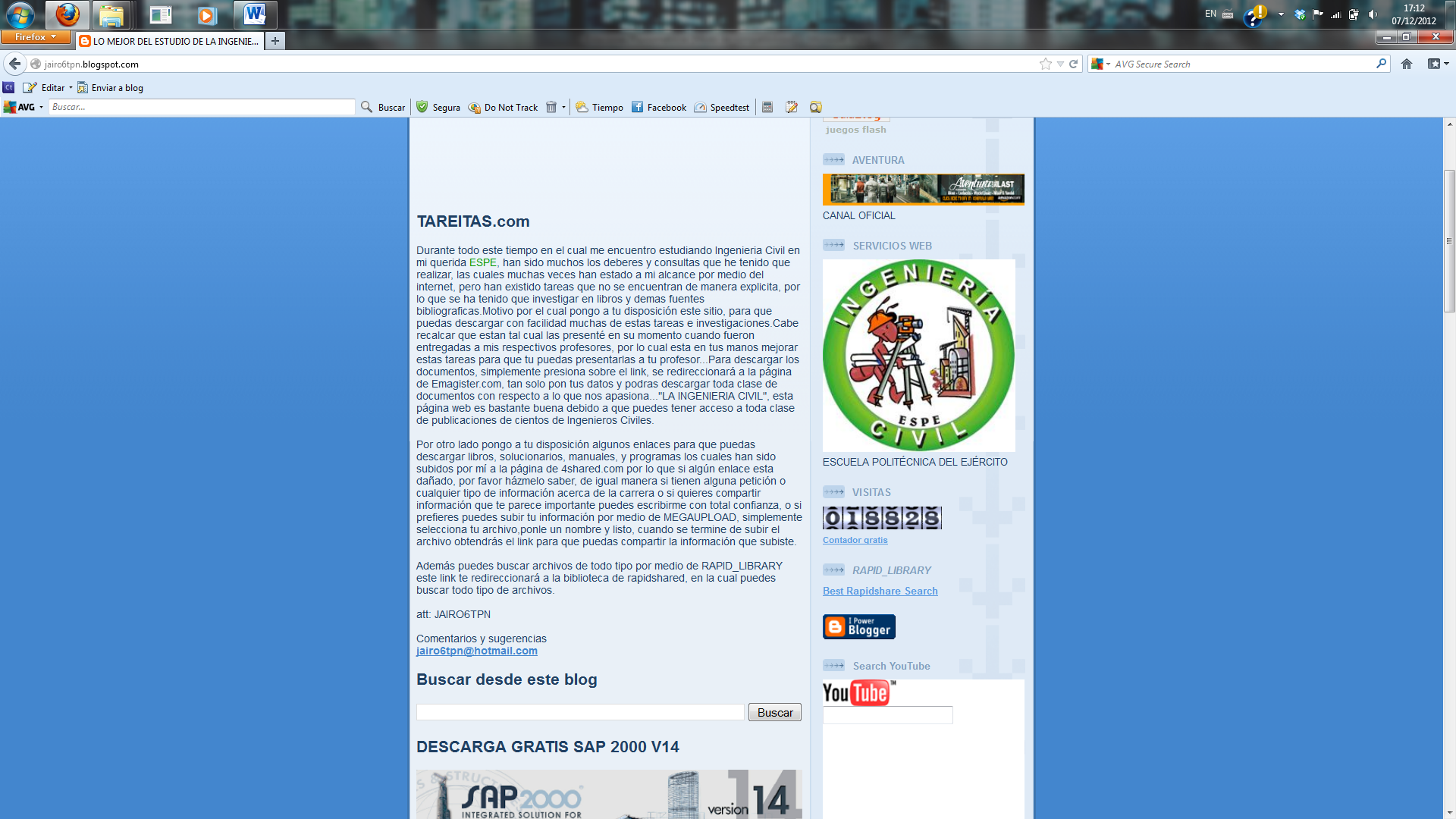 ANÁLISIS DE UN PÓRTICO ESPECIAL MEDIANTE EL PROGRAMA ETABS
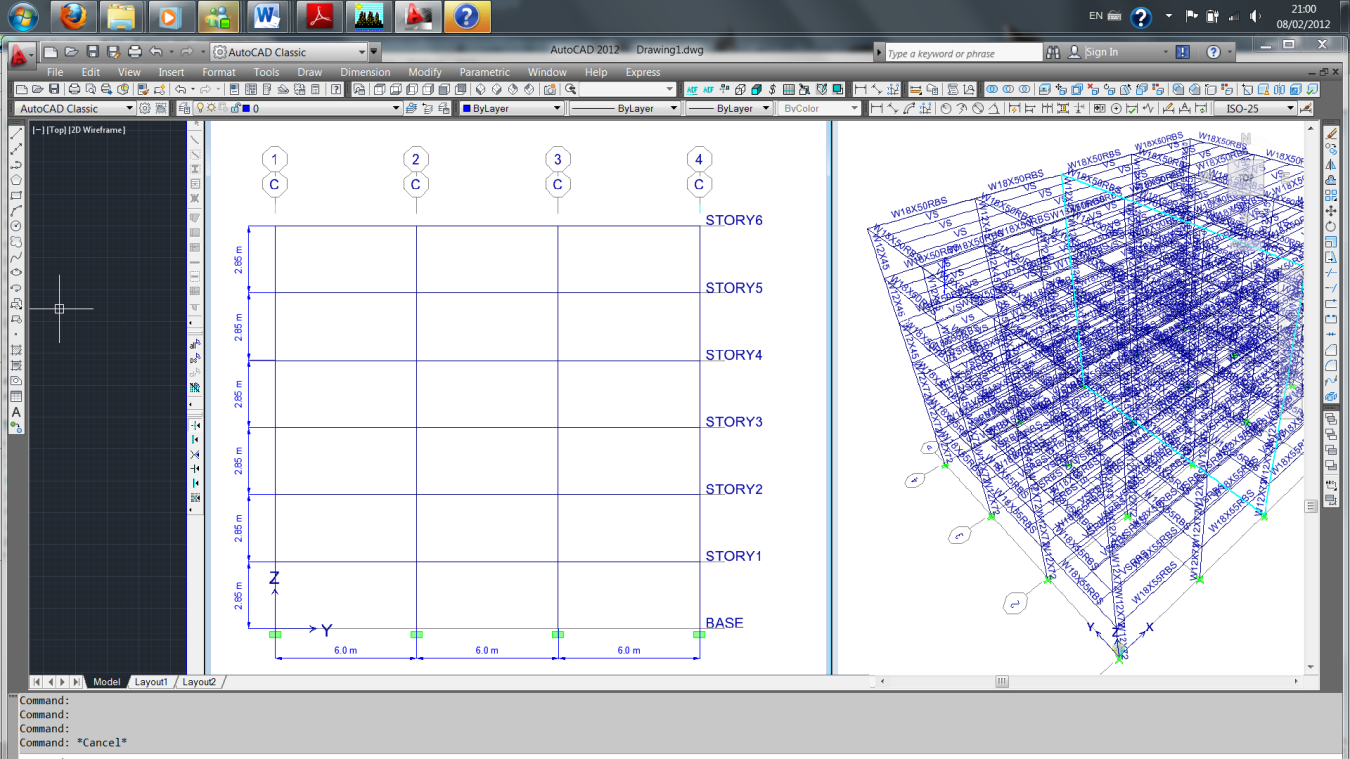 Consideraciones Geométricas.
Pórtico Considerado Para el Análisis en el Plano Sentido “Y”.
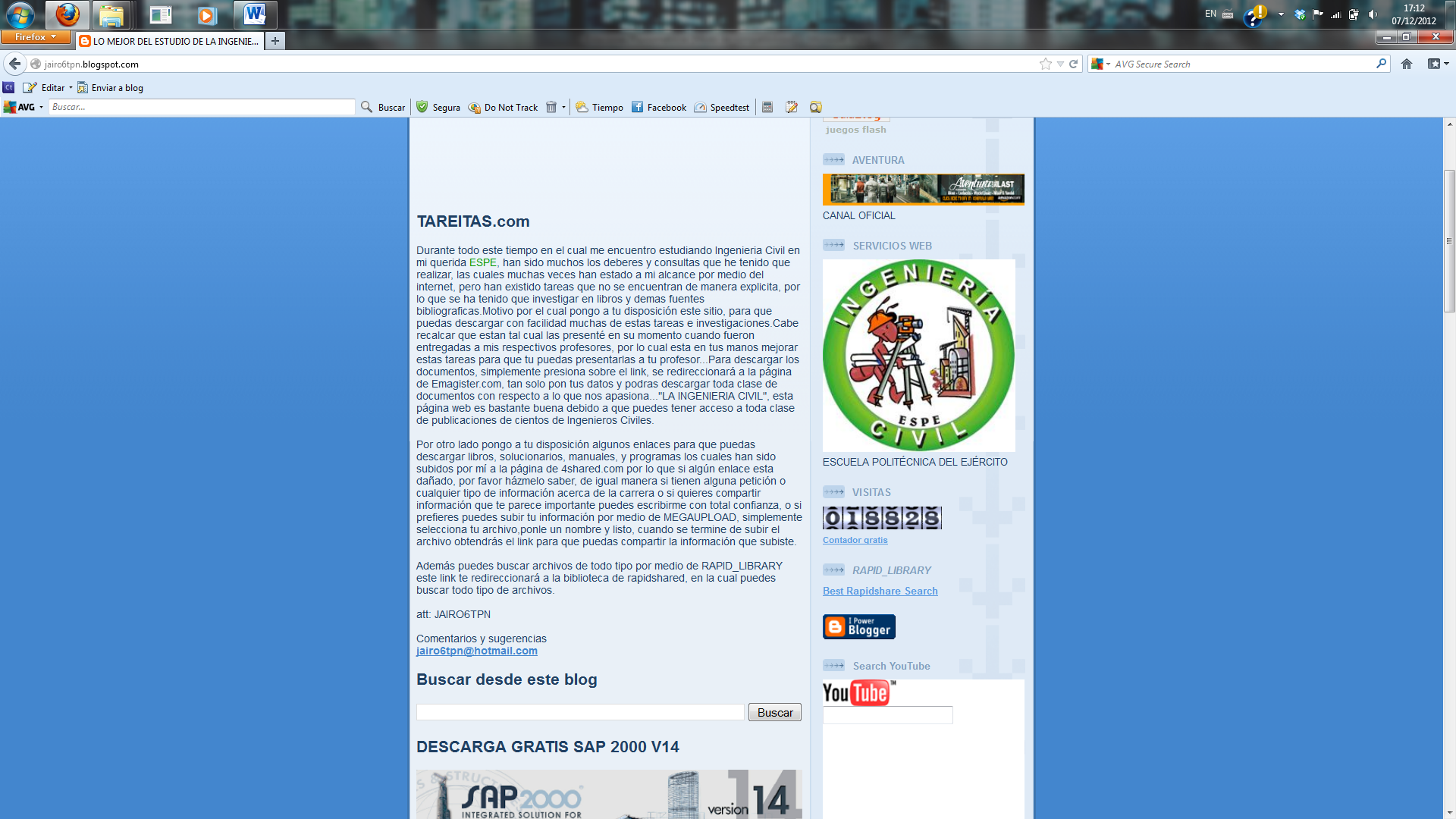 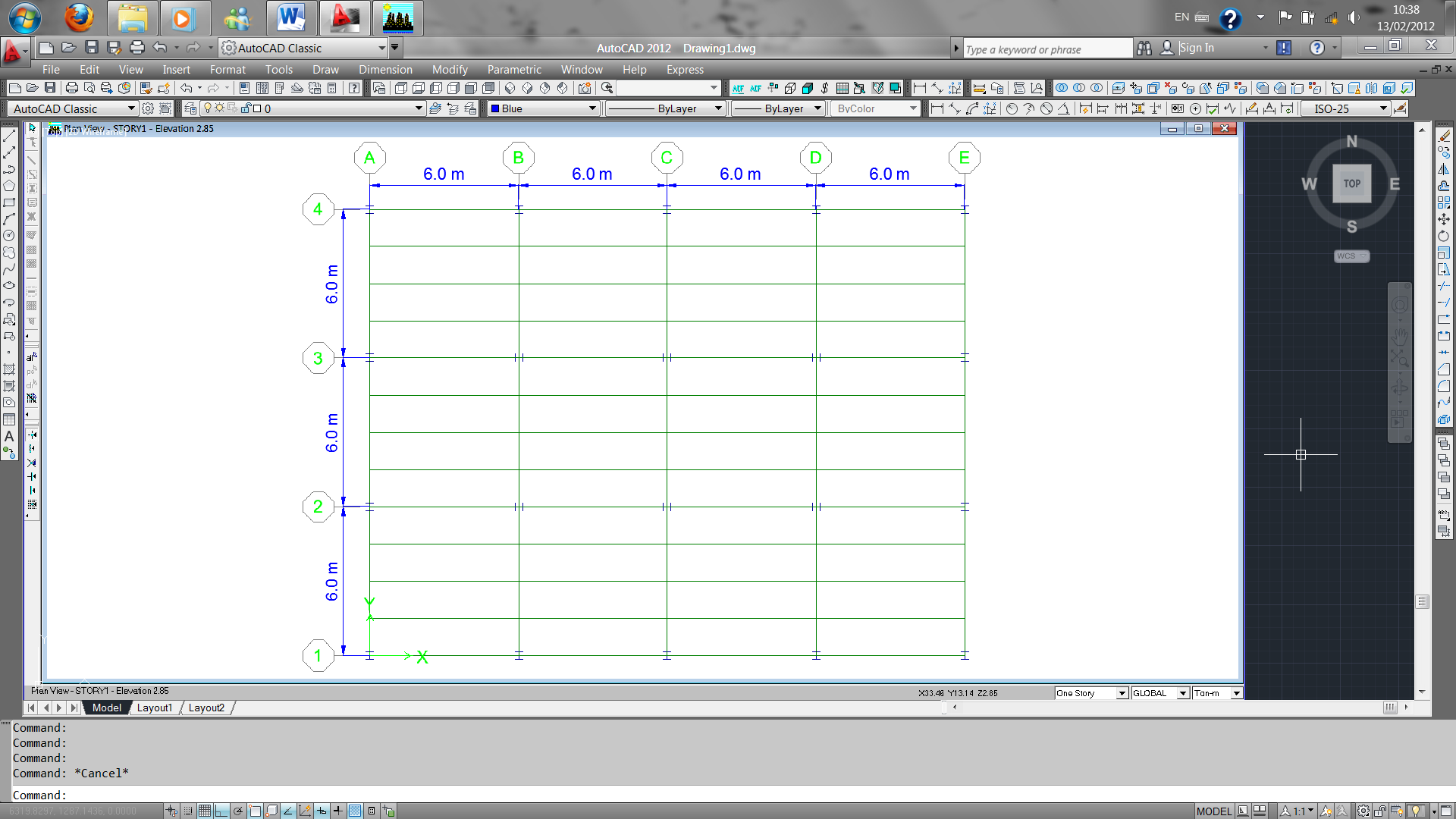 ANÁLISIS DE UN PÓRTICO ESPECIAL MEDIANTE EL PROGRAMA ETABS
Consideraciones Geométricas.
Esquema en Planta de la Estructura.
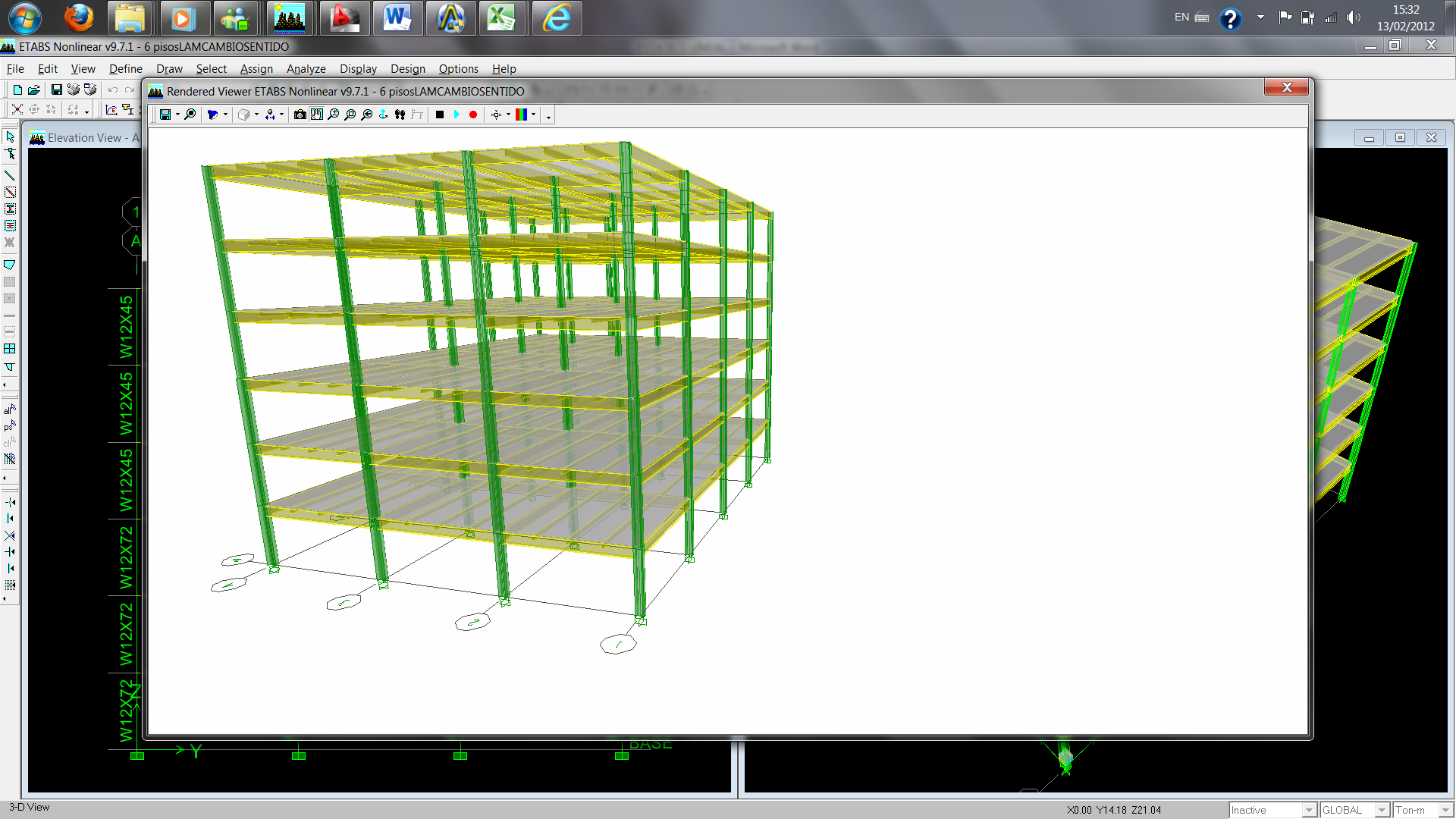 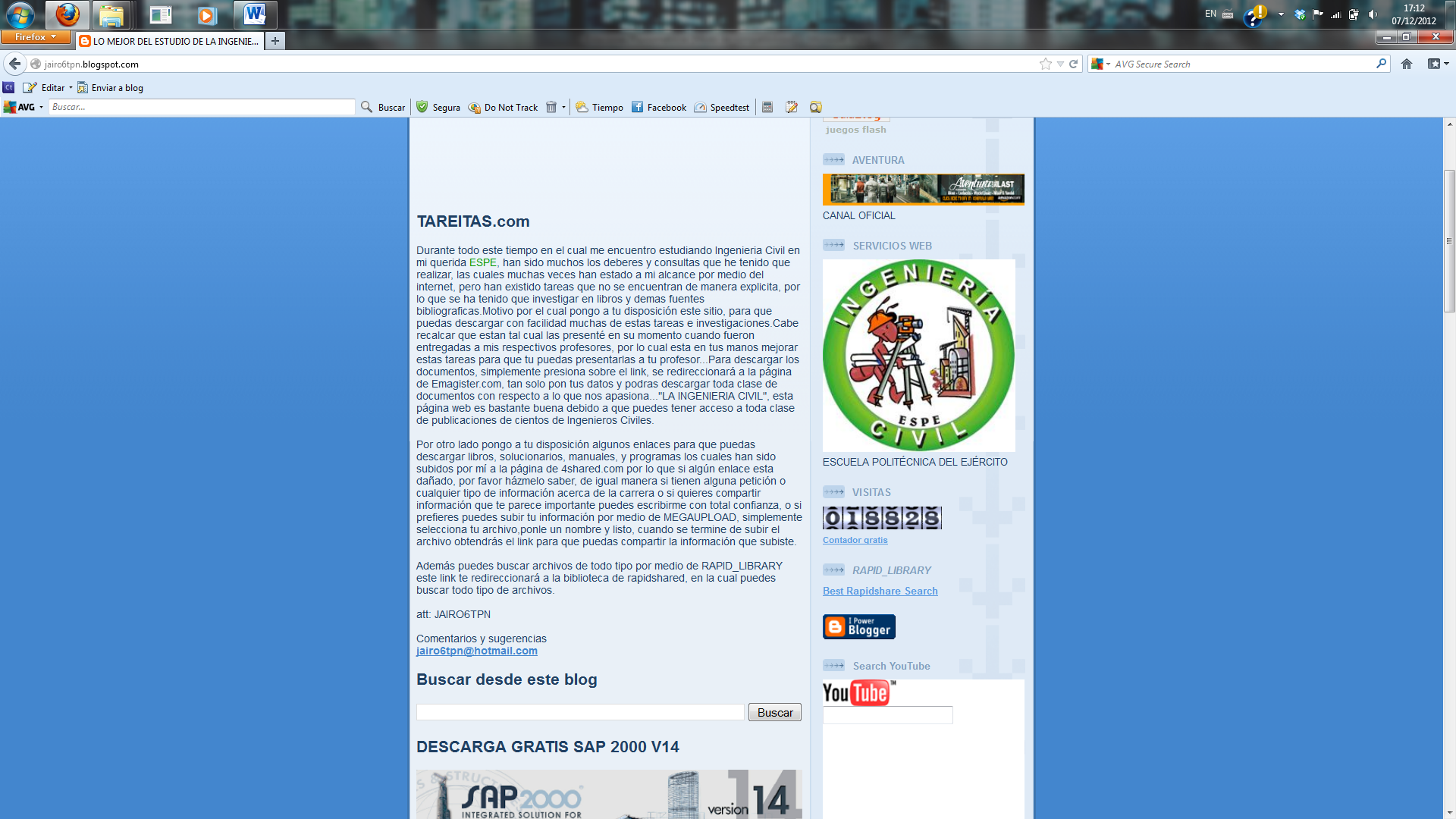 Vista en 3D Dimensiones de la Estructura Analizada
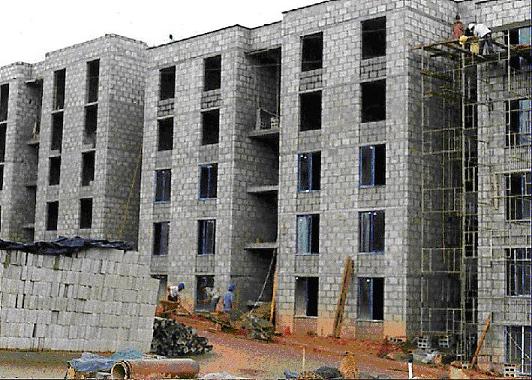 CARGA MUERTA :
	-MAMPOSTERIA
	-MASILLADO
	-ACABADOS
ANÁLISIS DE UN PÓRTICO ESPECIAL MEDIANTE EL PROGRAMA ETABS
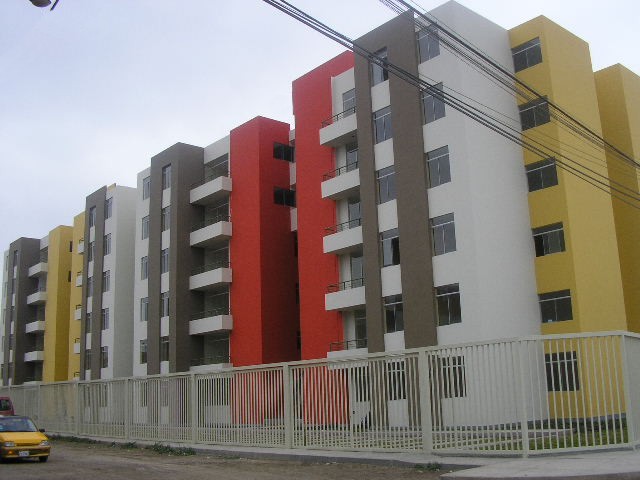 CARGA VIVA:

	-VIVIENDA
	-ESCUELA
	-HOSPITAL
Componentes de la carga gravitatoria y combinaciones de carga
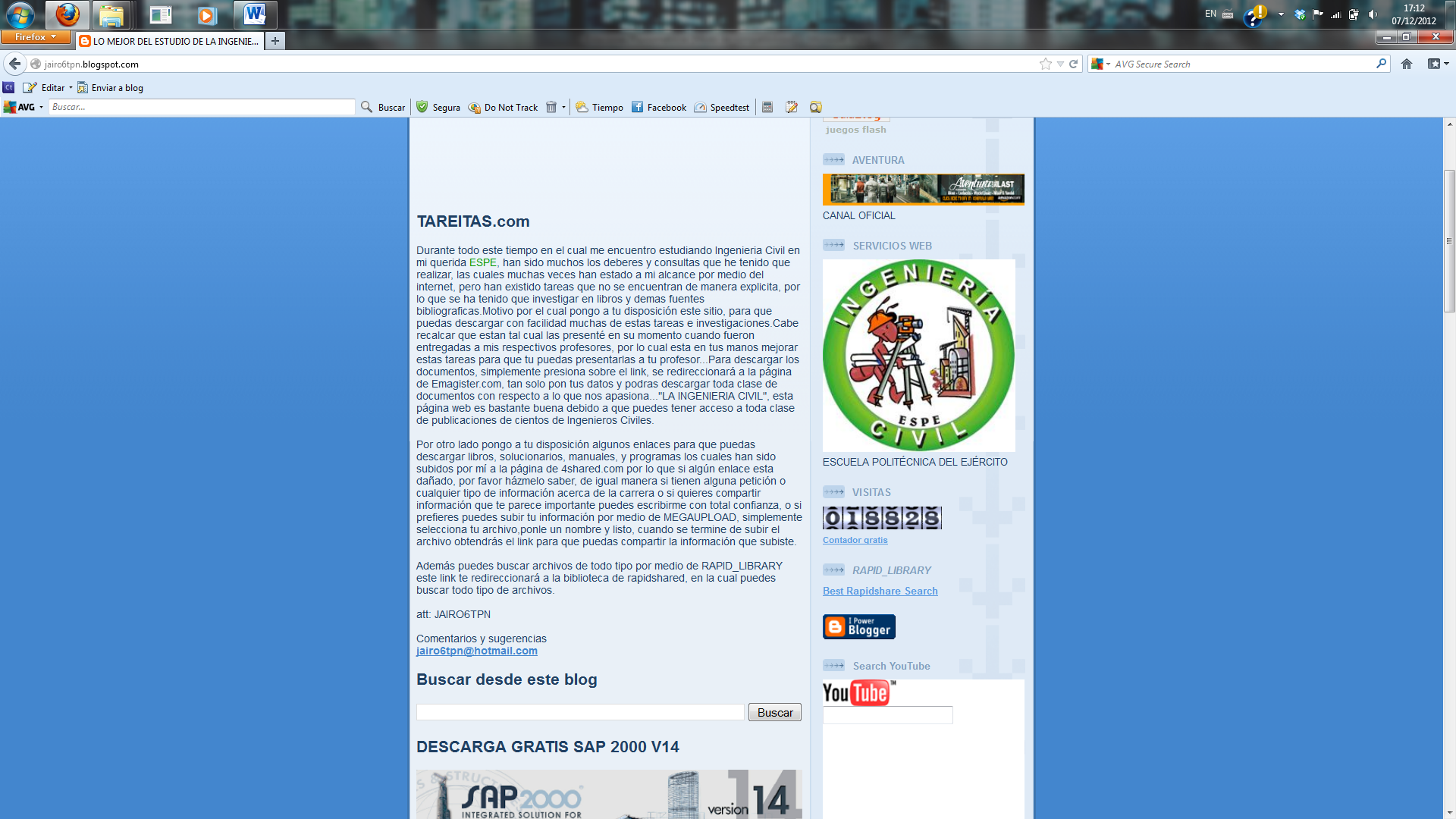 ANÁLISIS DE UN PÓRTICO ESPECIAL MEDIANTE EL PROGRAMA ETABS
Combinaciones de Carga.
Combinaciones de Carga Utilizadas en el Análisis
ANÁLISIS DE UN PÓRTICO ESPECIAL MEDIANTE EL PROGRAMA ETABS
Espectro de Respuesta Considerado.
Espectro de Diseño para Secciones Laminadas Considerado para el Análisis Sísmico.
Espectro de Diseño para Secciones Soldadas Considerado para el Análisis Sísmico.
Primer Pre-dimensionamiento
ANÁLISIS DE UN PÓRTICO ESPECIAL MEDIANTE EL PROGRAMA ETABS
Componentes de la carga gravitatoria y combinaciones de carga.
Estructura con Elementos Laminados
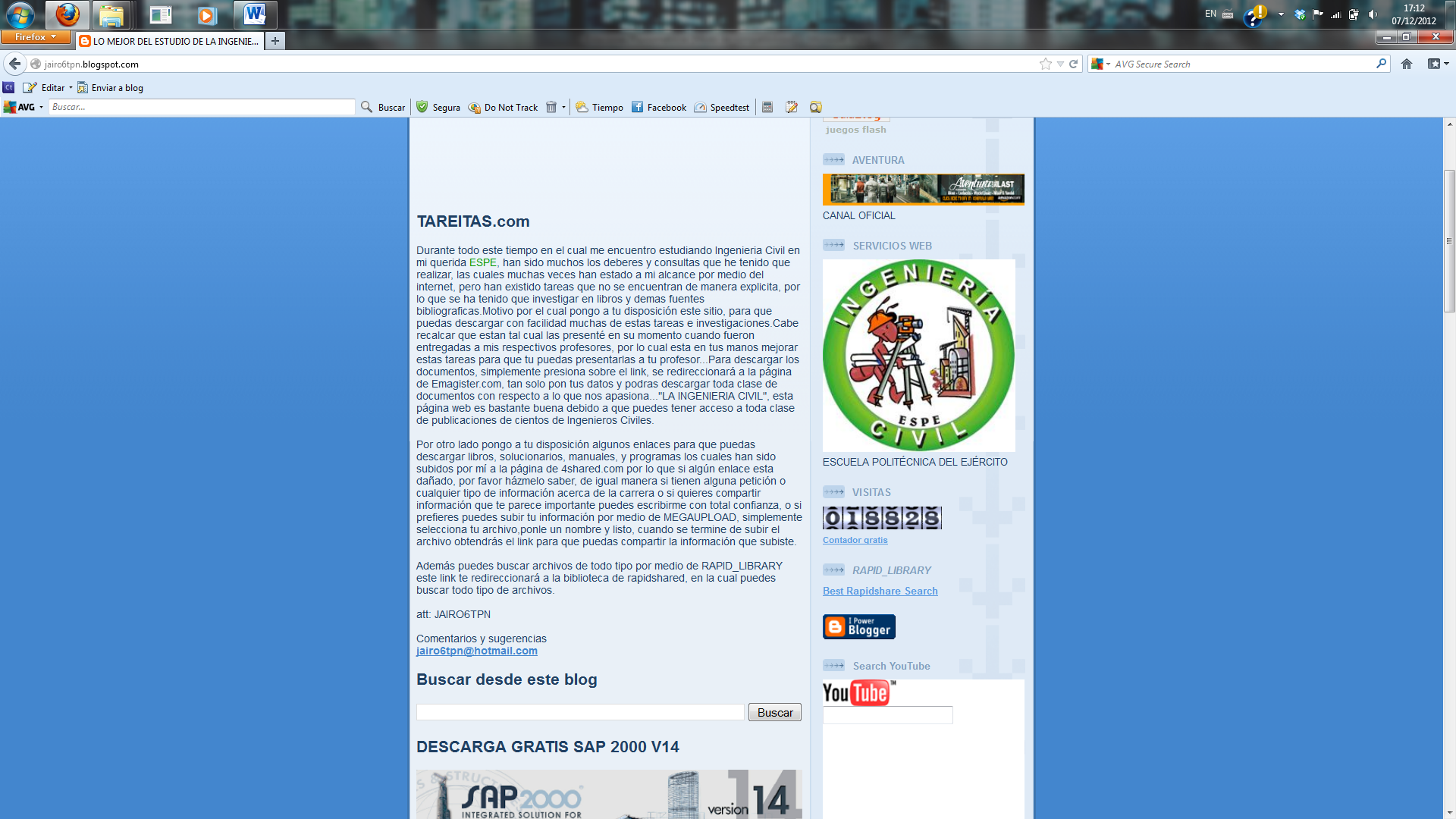 ANÁLISIS DE UN PÓRTICO ESPECIAL MEDIANTE EL PROGRAMA ETABS
Componentes de la carga gravitatoria y combinaciones de carga
Estructura con Elementos Soldados
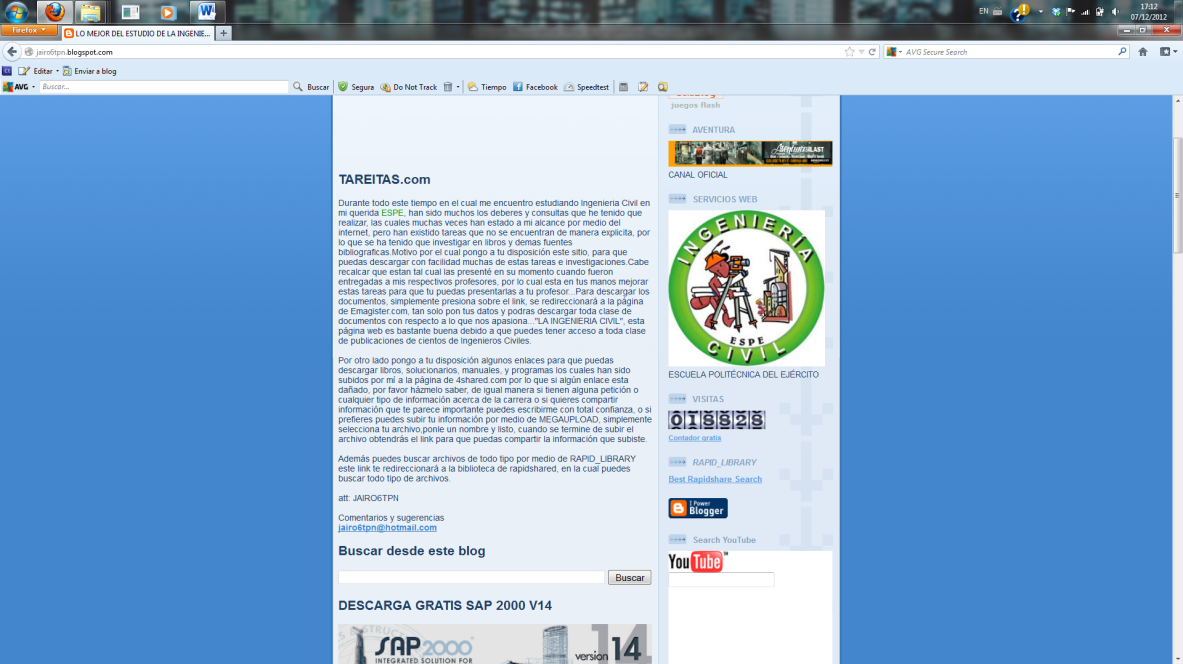 ANÁLISIS DE UN PÓRTICO ESPECIAL MEDIANTE EL PROGRAMA ETABS
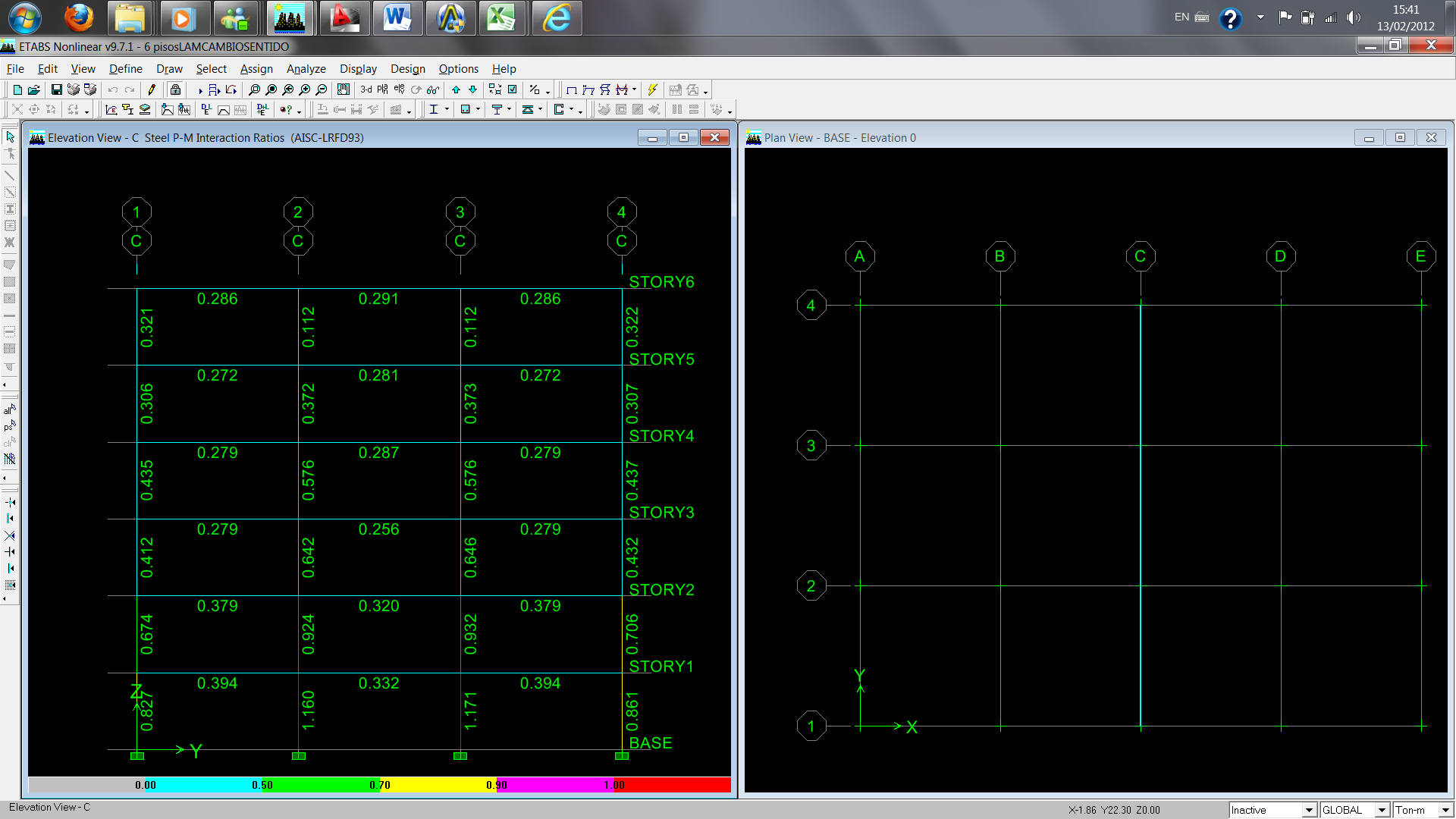 Comprobación
Vista de Resultados por Capacidad de un Pórtico Secciones Laminadas
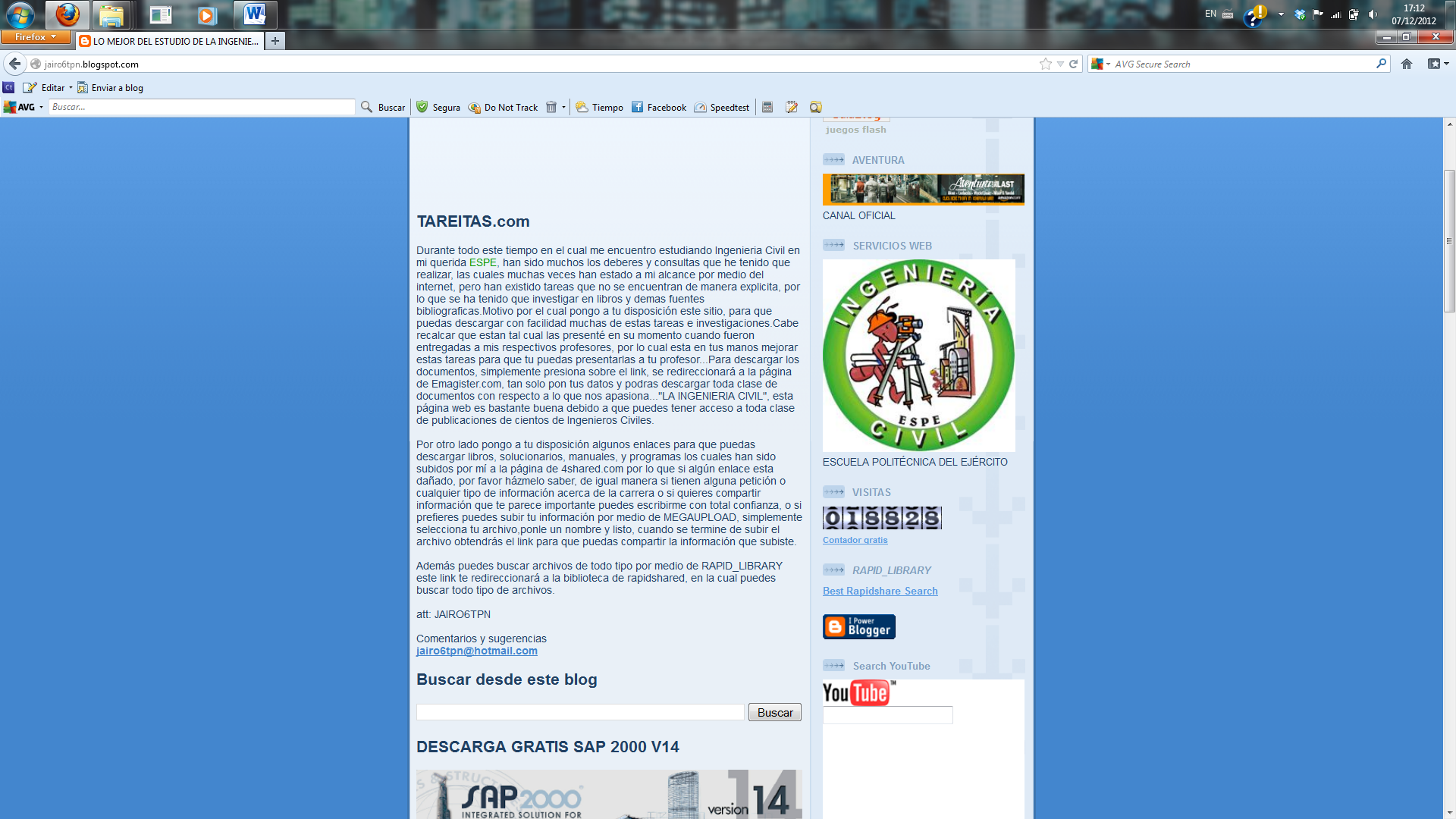 Capacidad
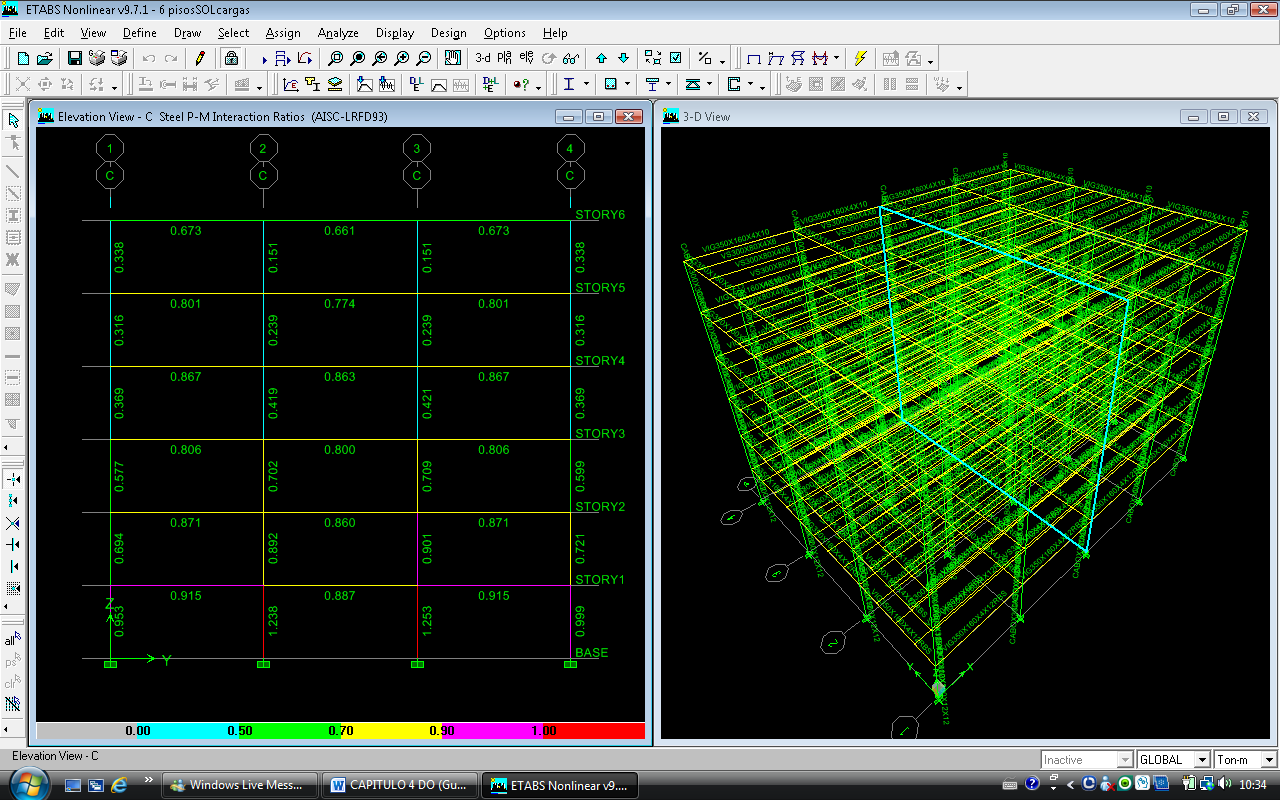 ANÁLISIS DE UN PÓRTICO ESPECIAL MEDIANTE EL PROGRAMA ETABS
Comprobación
Vista de Resultados por Capacidad de un Pórtico Secciones Soldados
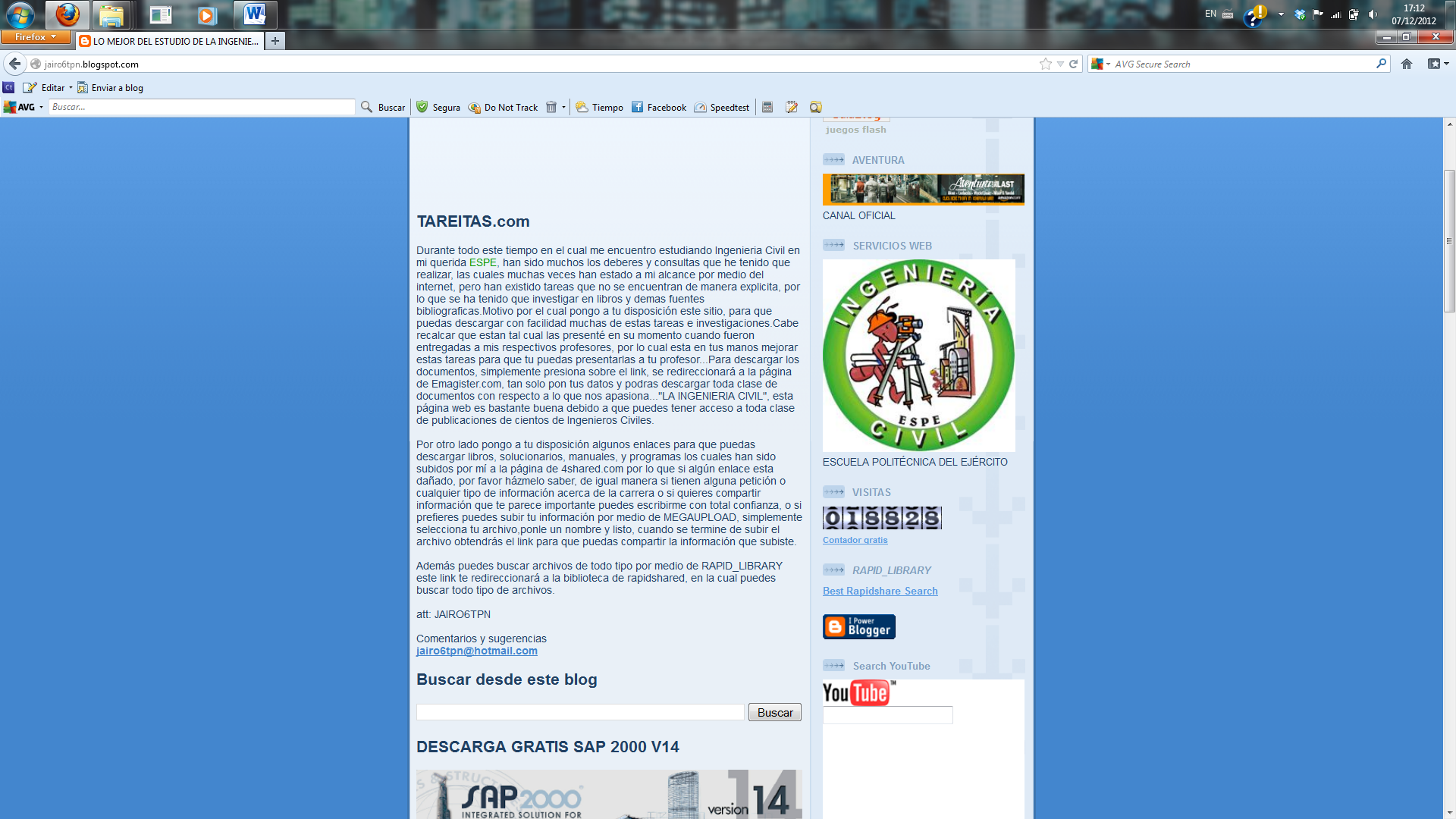 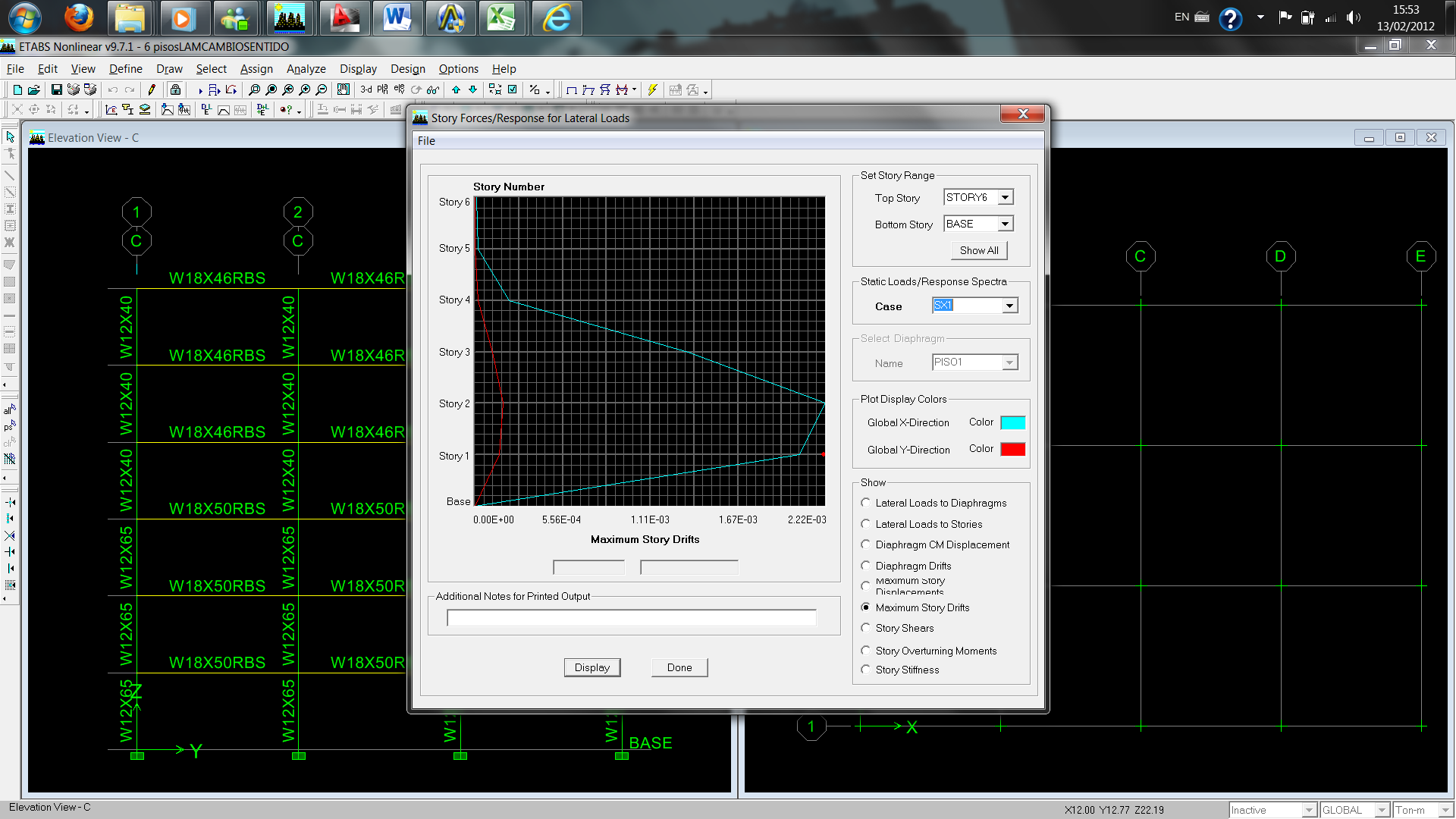 DERIVAS DE PISO
Derivas de Piso Máximas, para el Sismo Considerado en Sentido “X”, ELEMENTOS LAMINADOS
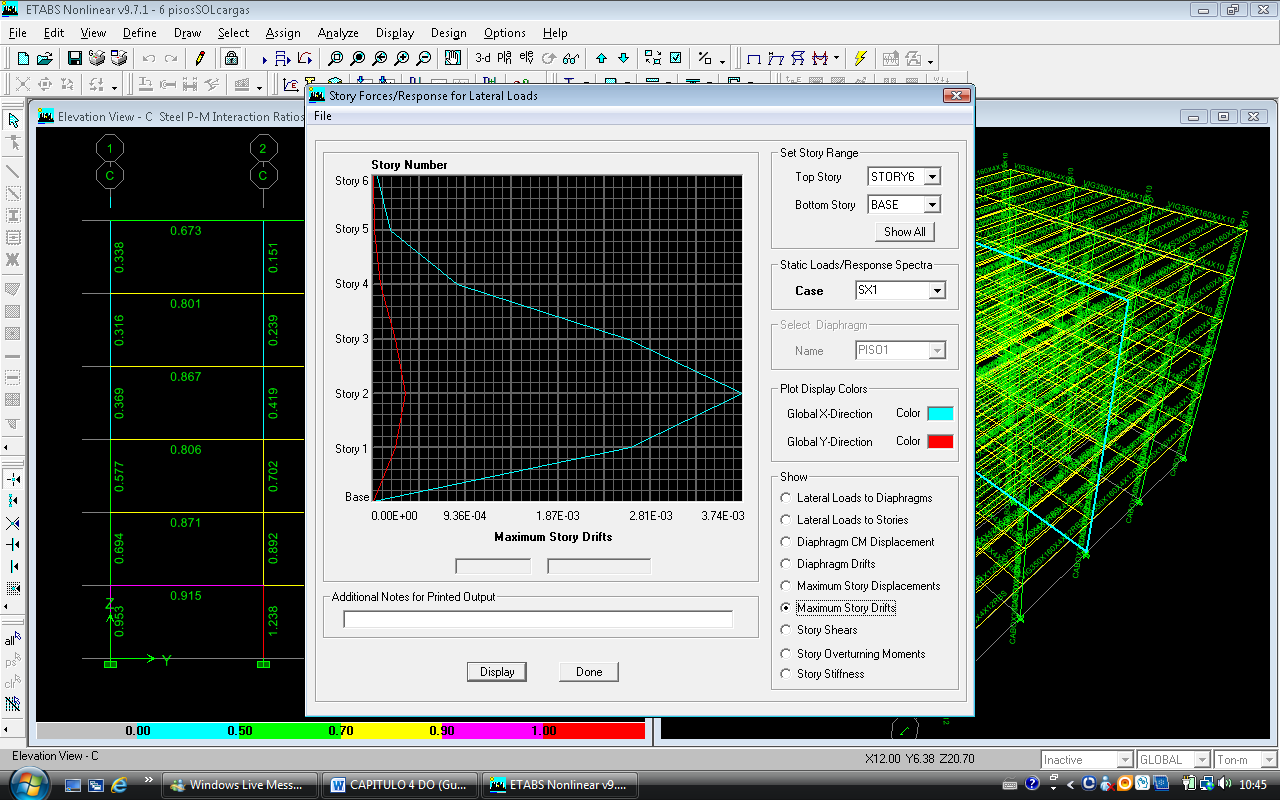 Comprobación
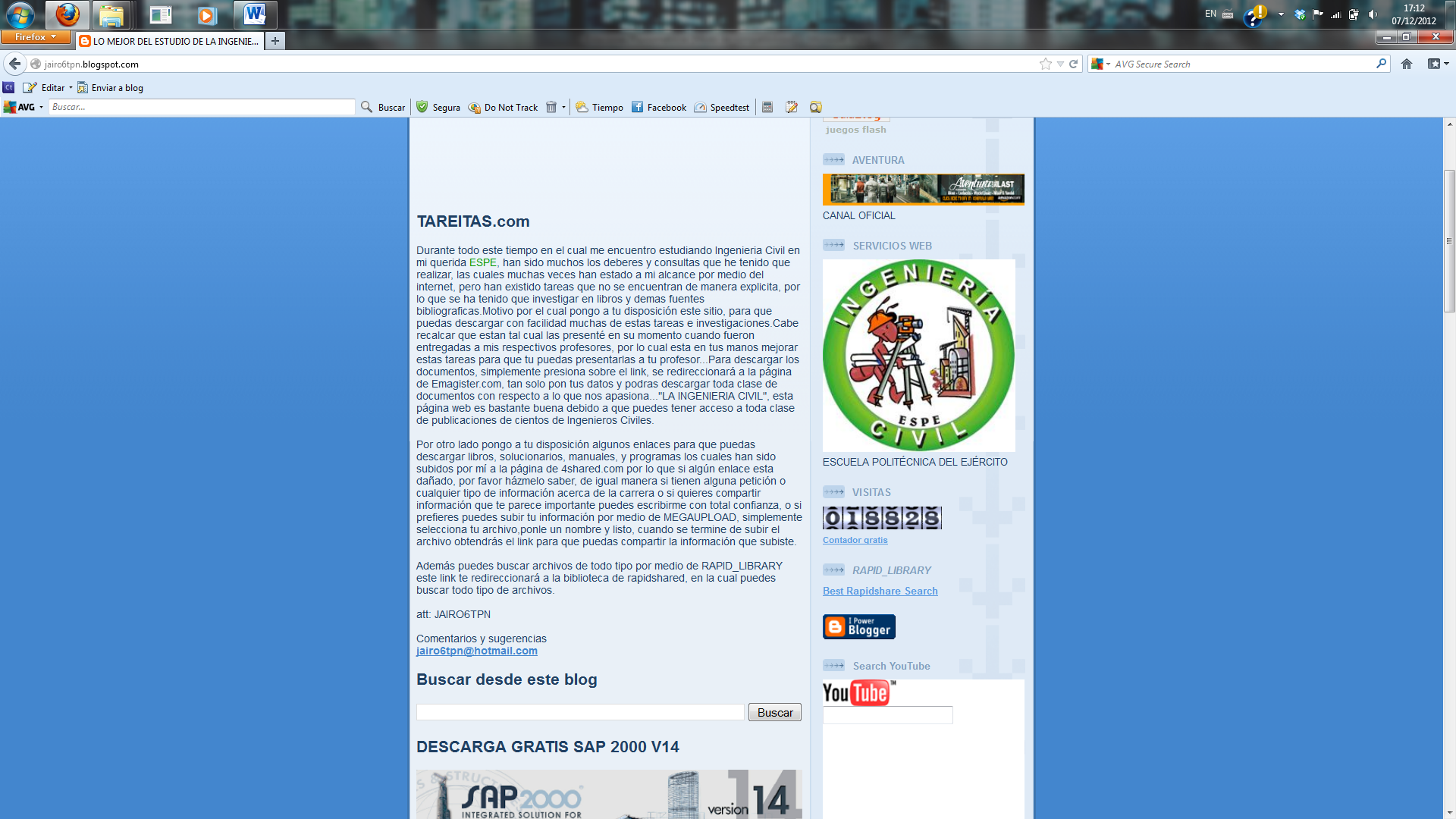 Derivas de Piso Máximas, para el Sismo Considerado en Sentido “X”, ELEMENTOS SOLDADOS
Cambio de Secciones Finales
Comprobación
Dimensiones Finales en Elementos Laminados
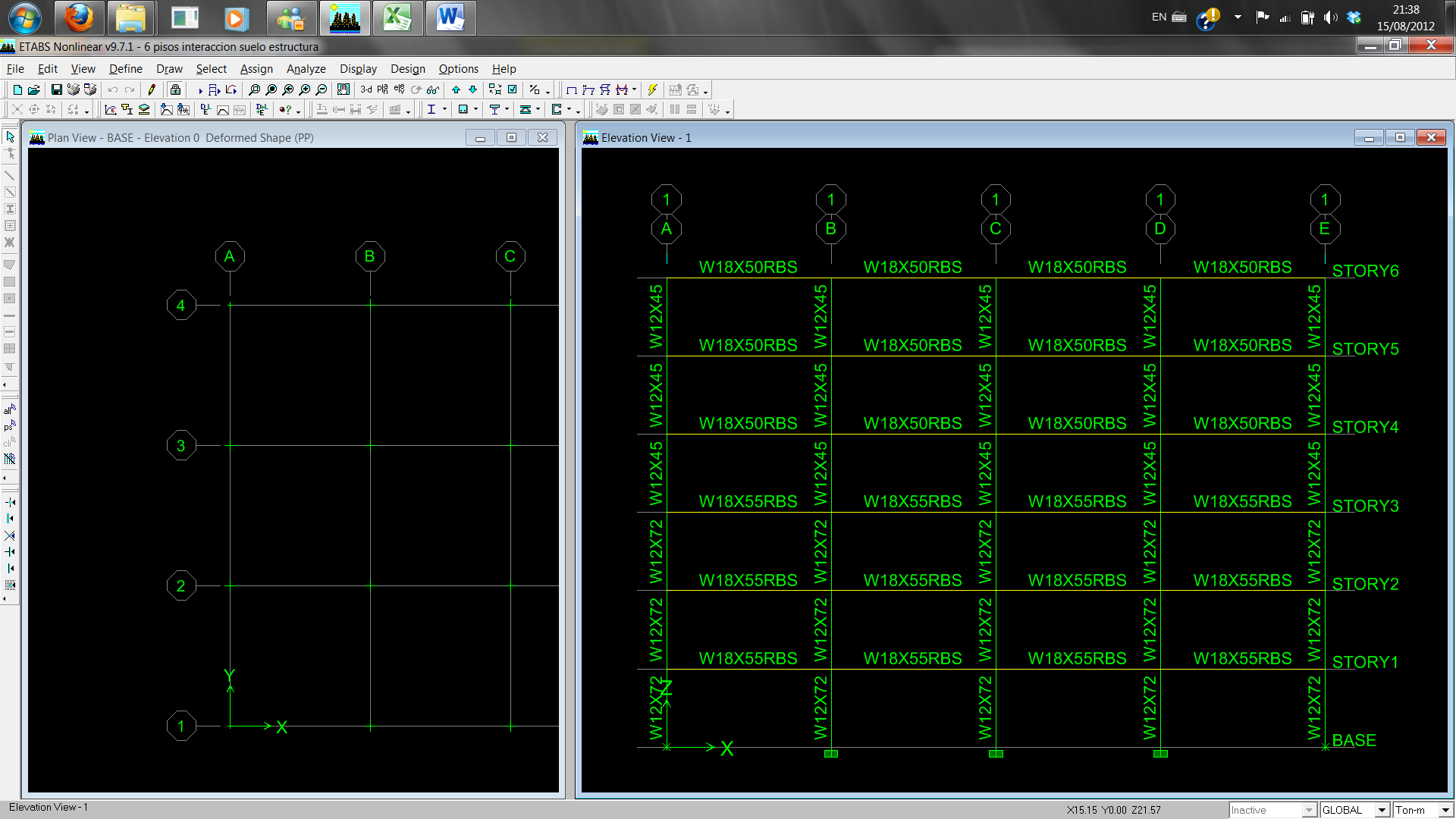 Comprobación
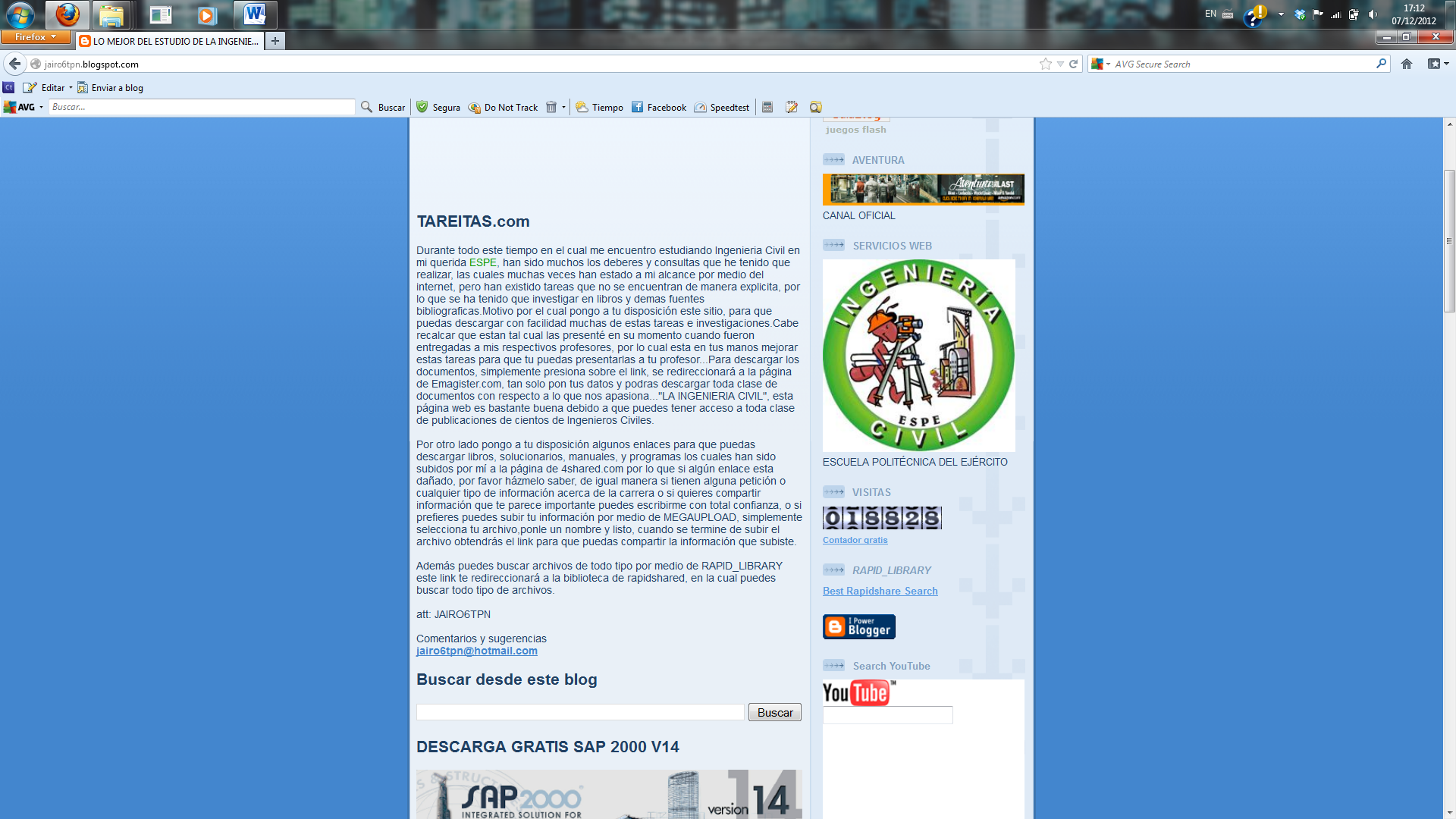 Pórtico con Secciones Finales en Columnas y Vigas ELEMENTOS LAMINADOS.
Comprobación
Dimensiones Finales de las Secciones en Elementos Soldados
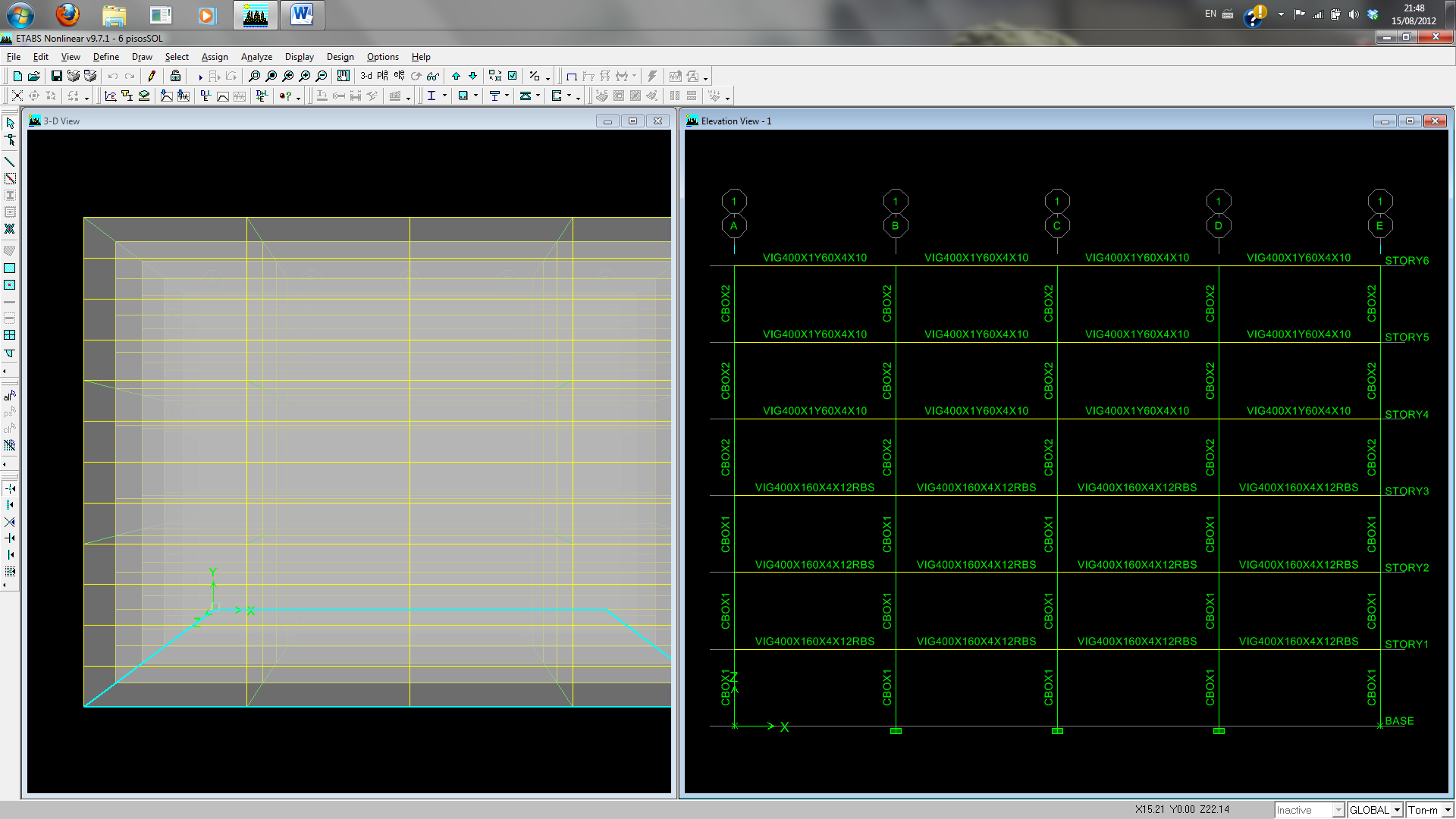 Comprobación
Pórticos con Secciones Finales en Columnas y Vigas Elementos Soldados
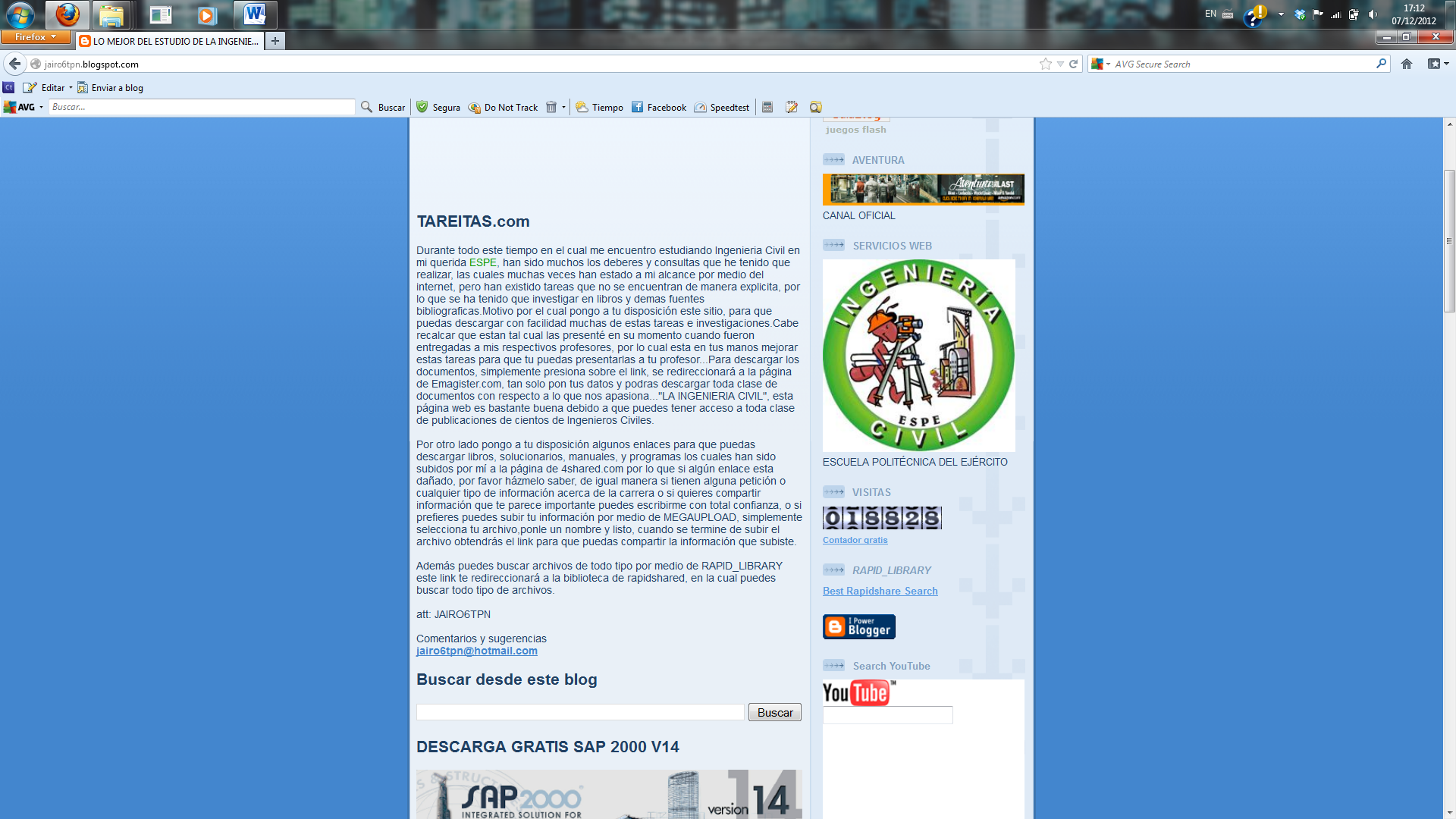 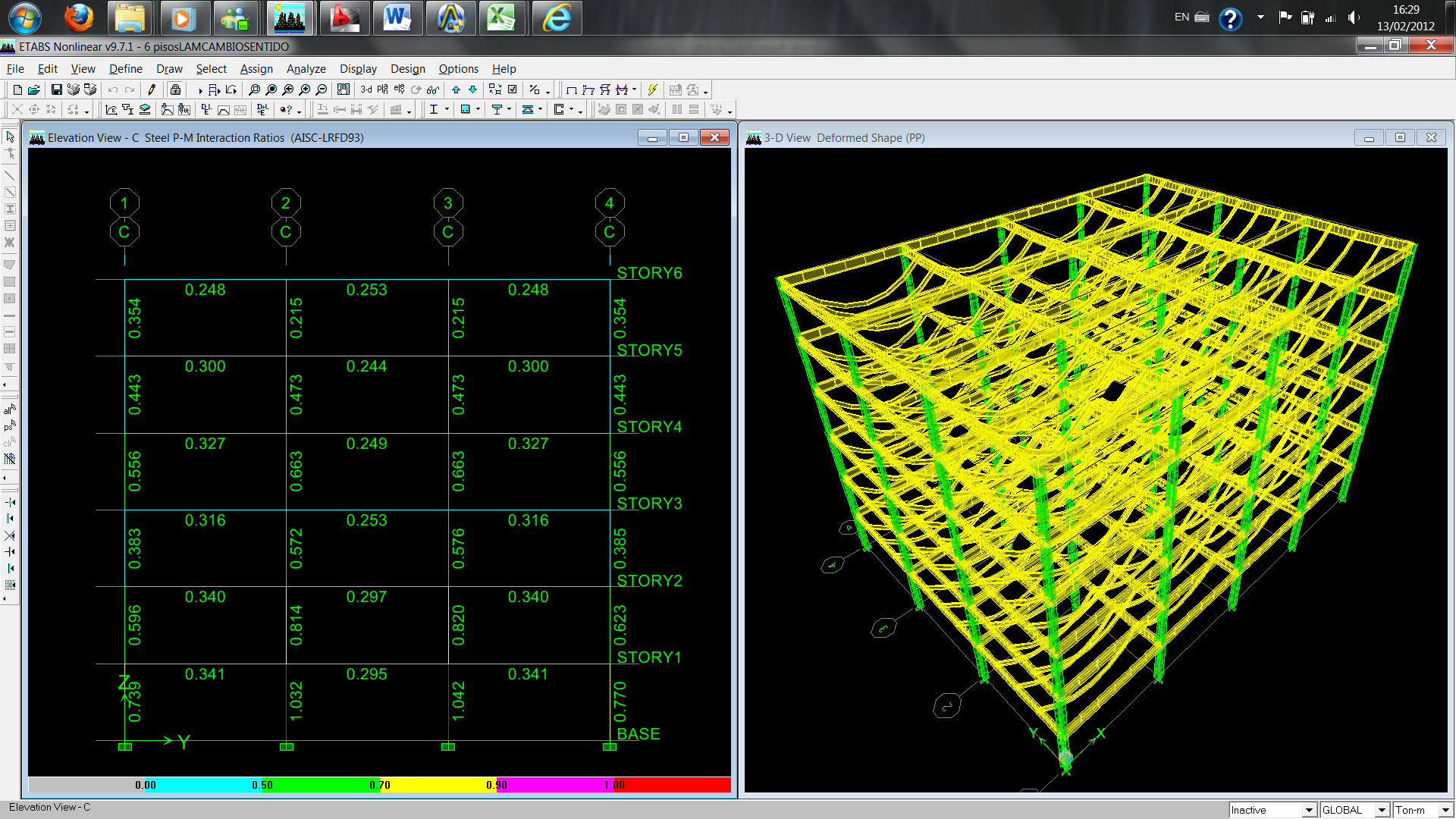 Capacidad
Comprobación
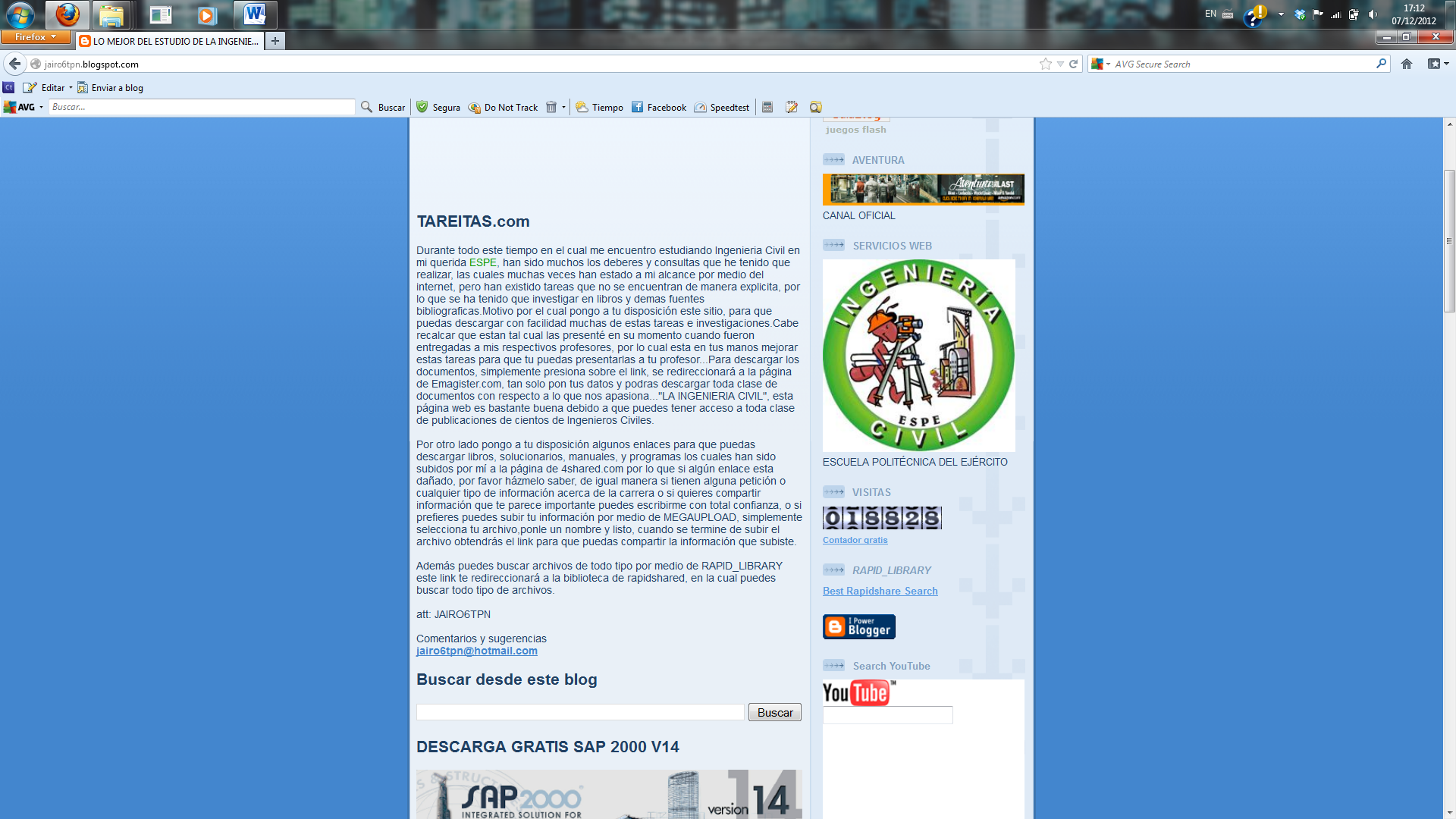 Vista de Resultados por Capacidad de un Pórtico Secciones Laminadas
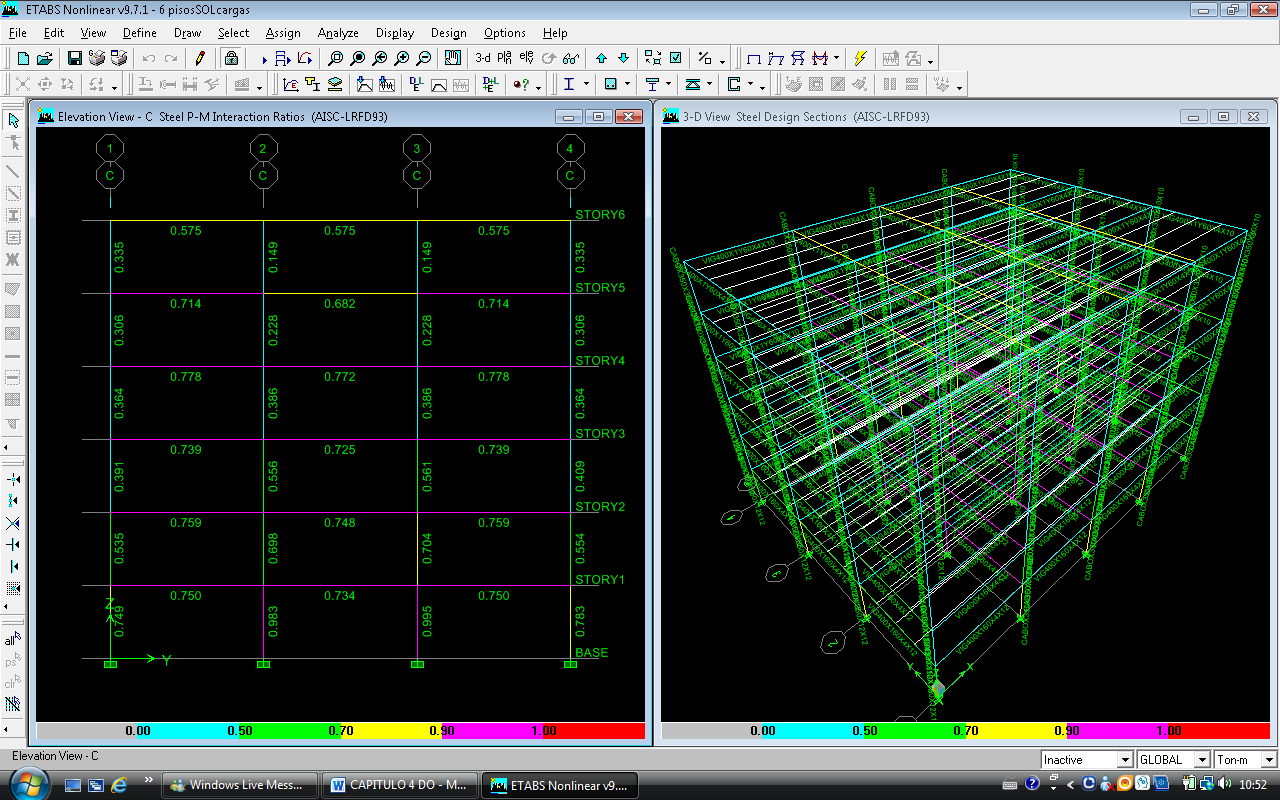 Capacidad
Comprobación
Vista de Resultados por Capacidad de un Pórtico Secciones Soldados
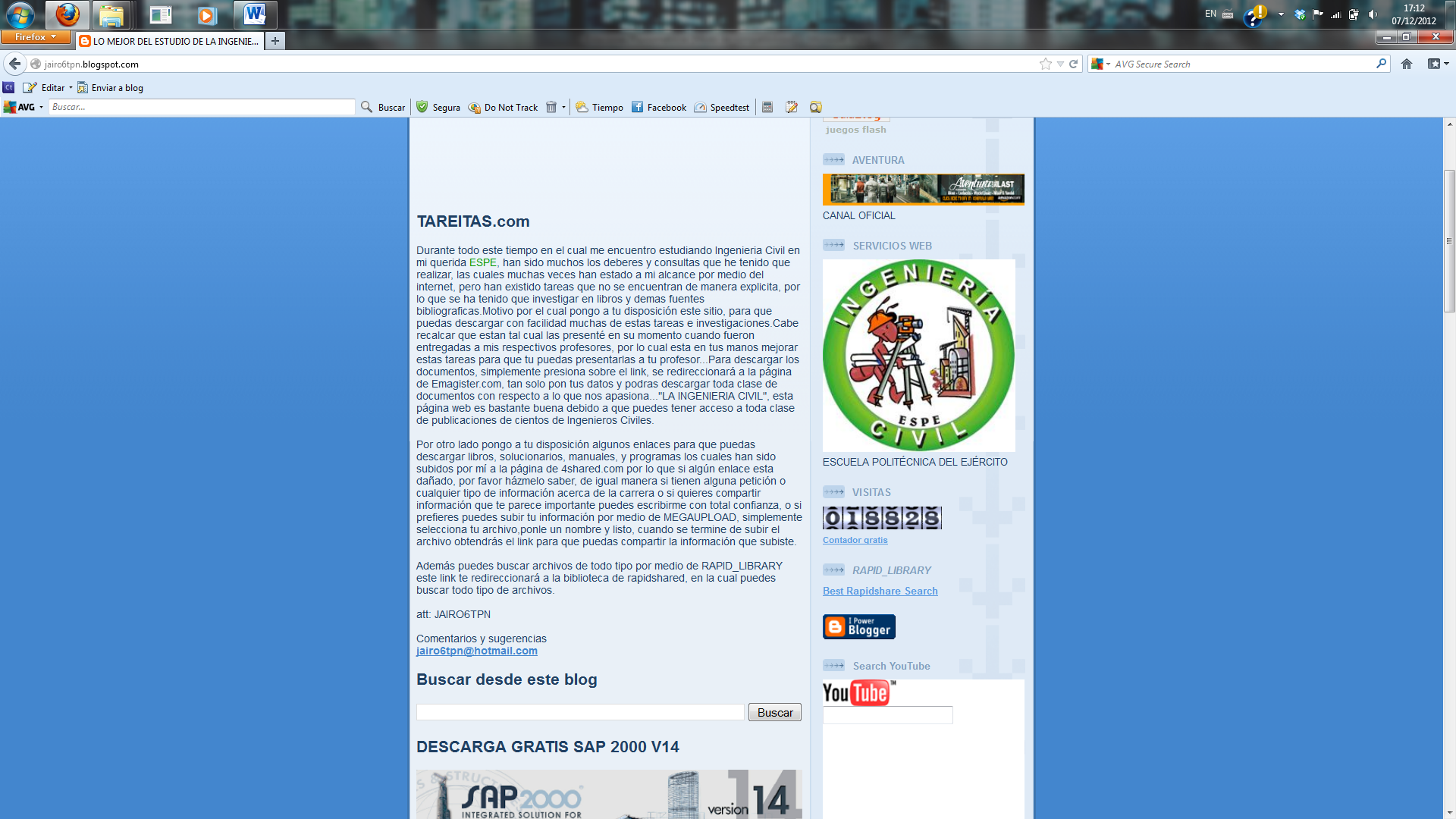 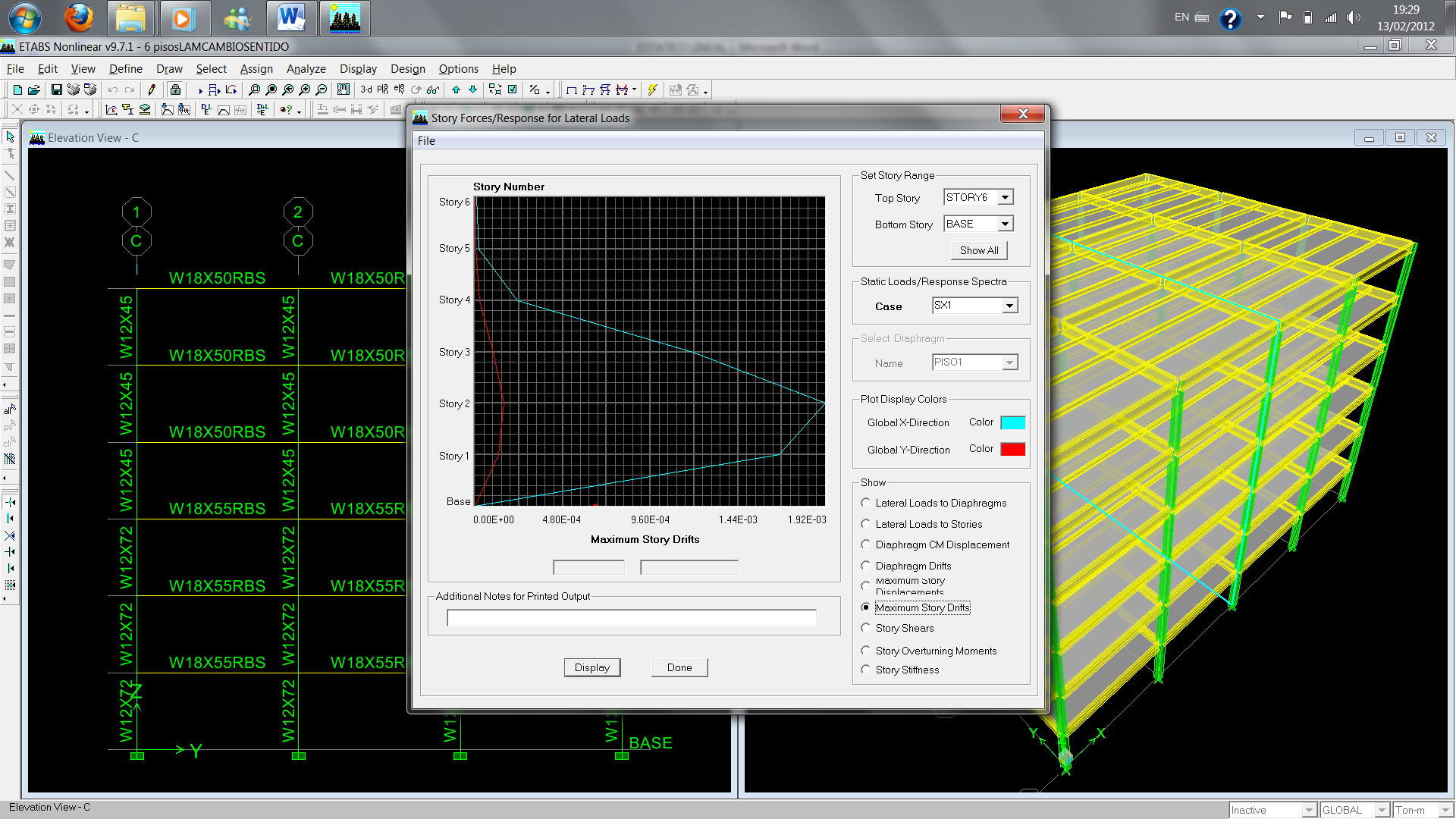 Derivas de Piso
Derivas de Piso Máximas, para el Sismo en Sentido “X” Secciones Laminadas
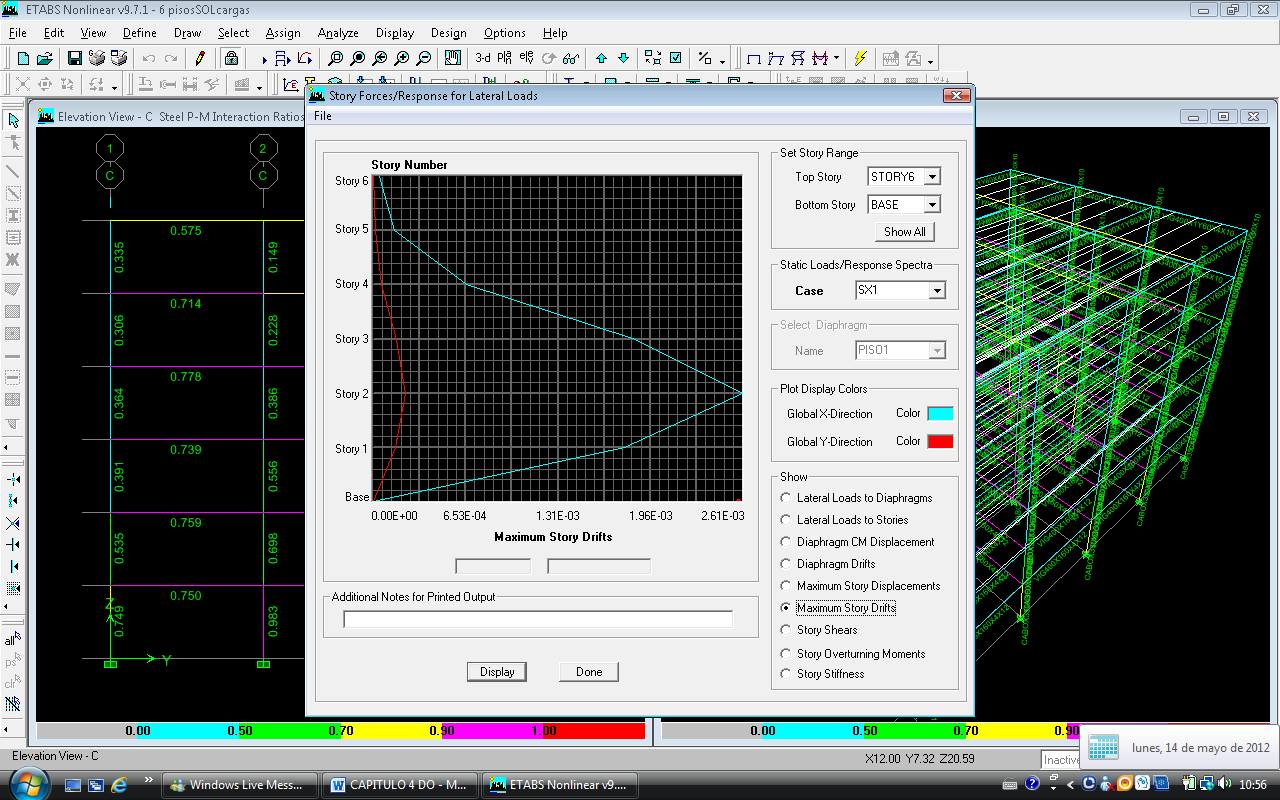 Comprobación
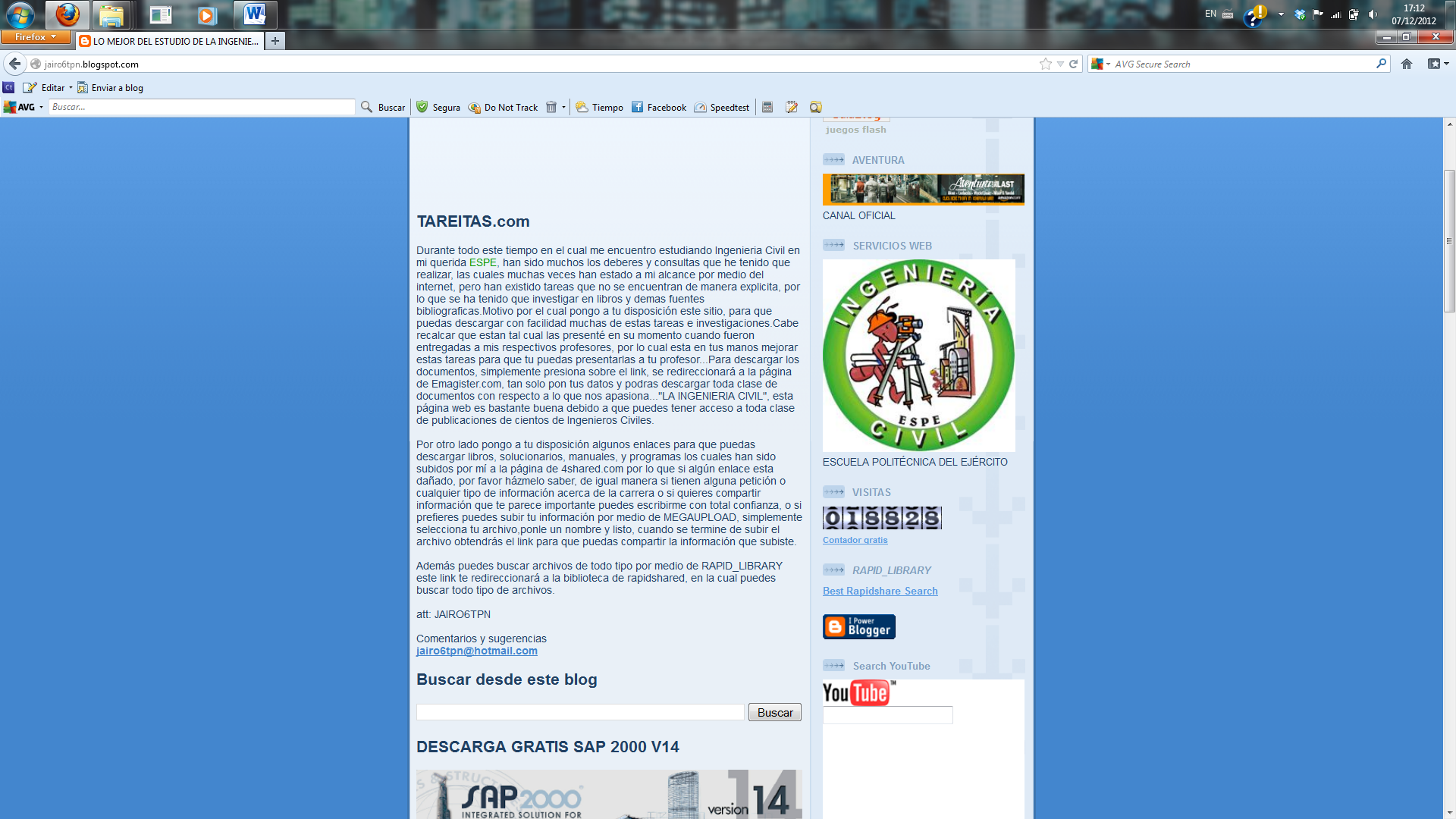 Derivas de Piso Máximas, para el Sismo Considerando en Sentido “Y“ Secciones Soldados
Capitulo 5
Se podrá ver la exigencia y evolución en cuanto al diseño moderno. Para el estudio se tomó como parámetro de comparación el nivel de SEGURIDAD DE VIDA que será mandatorio para las Tablas a comparar.
RESULTADOS DEL PORTICO ESPACIAL EVALUADO CON CODIGO FEMA
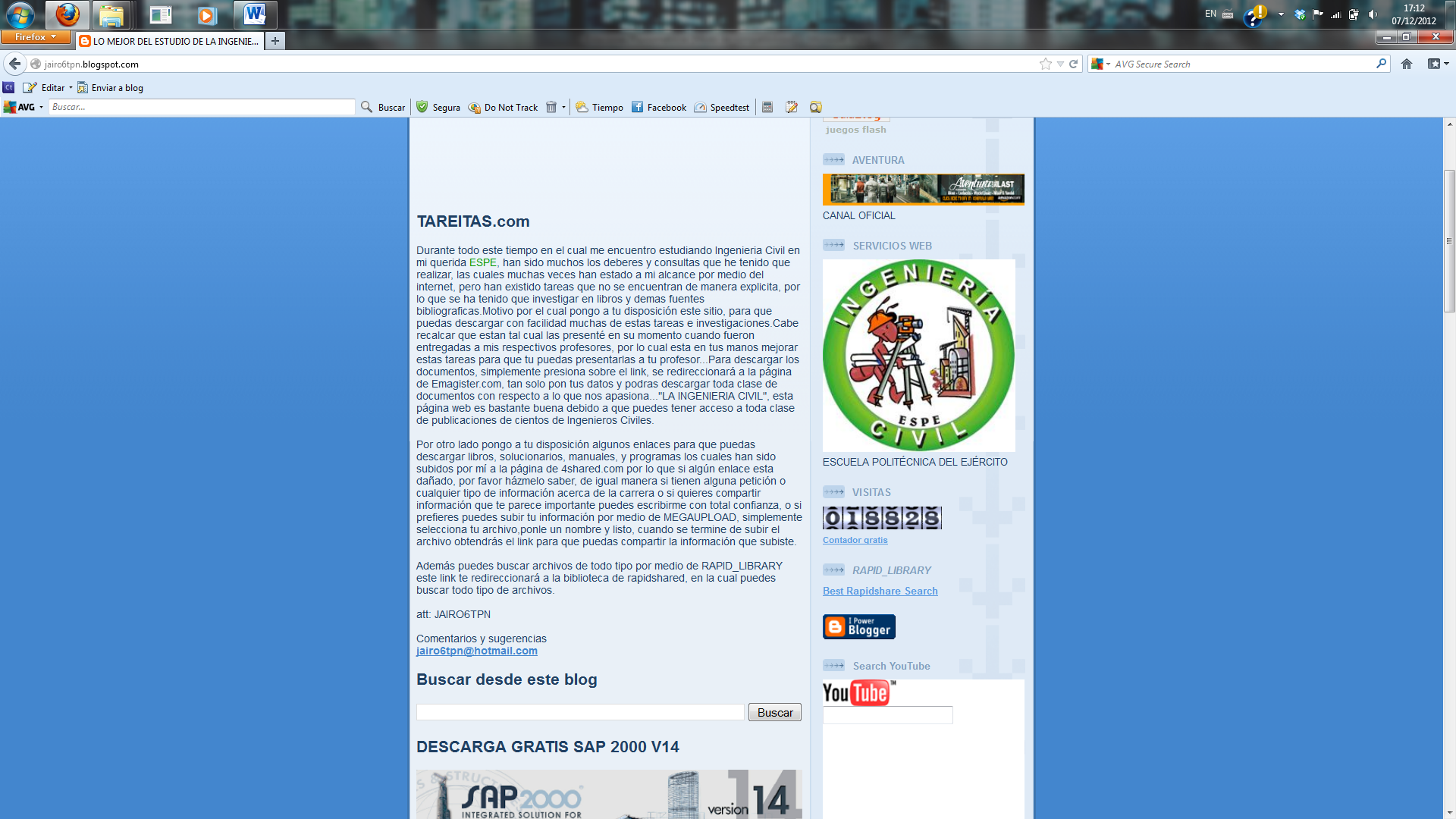 El FEMA 273 recomienda que las comparaciones deben ser realizadas con las Tablas de ATC-40 y VISIÓN 2000.
Que nos brindaran resultados y practicismo para las comparaciones en las derivas de piso en función al nivel de seguridad.
RESULTADOS DEL PORTICO ESPACIAL EVALUADO CON CODIGO FEMA
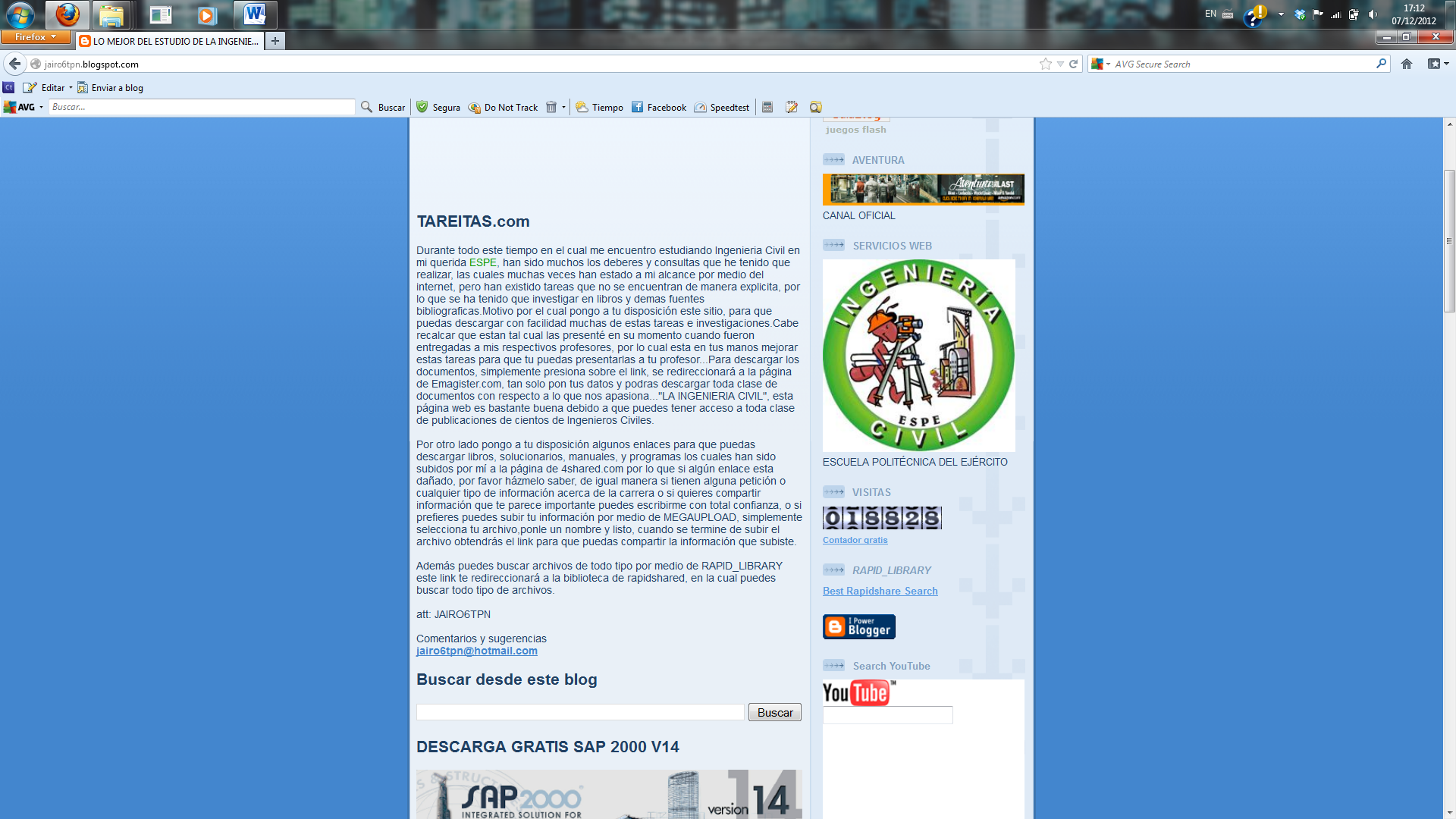 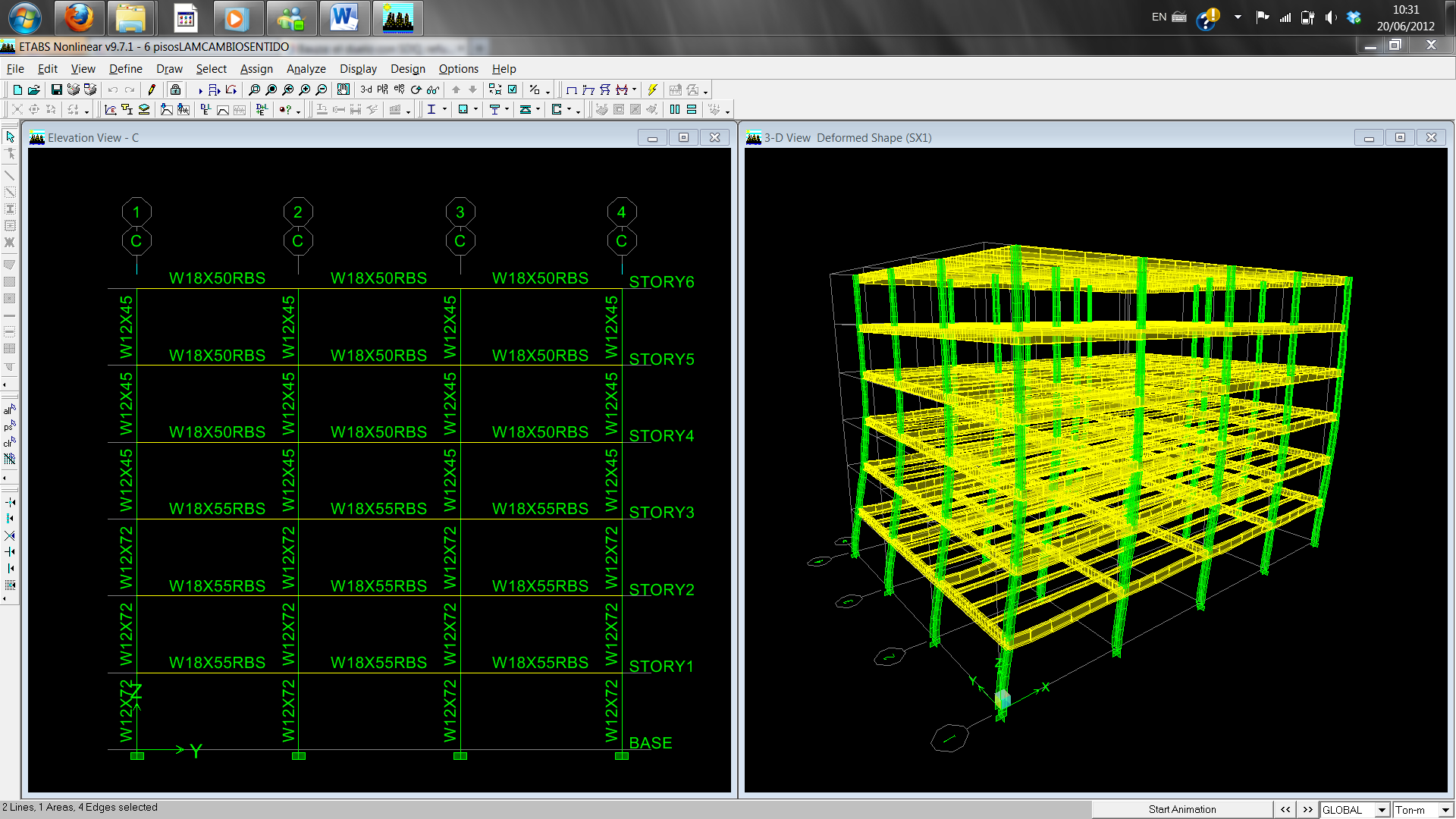 RESULTADOS DEL PORTICO ESPACIAL EVALUADO CON CODIGO FEMA
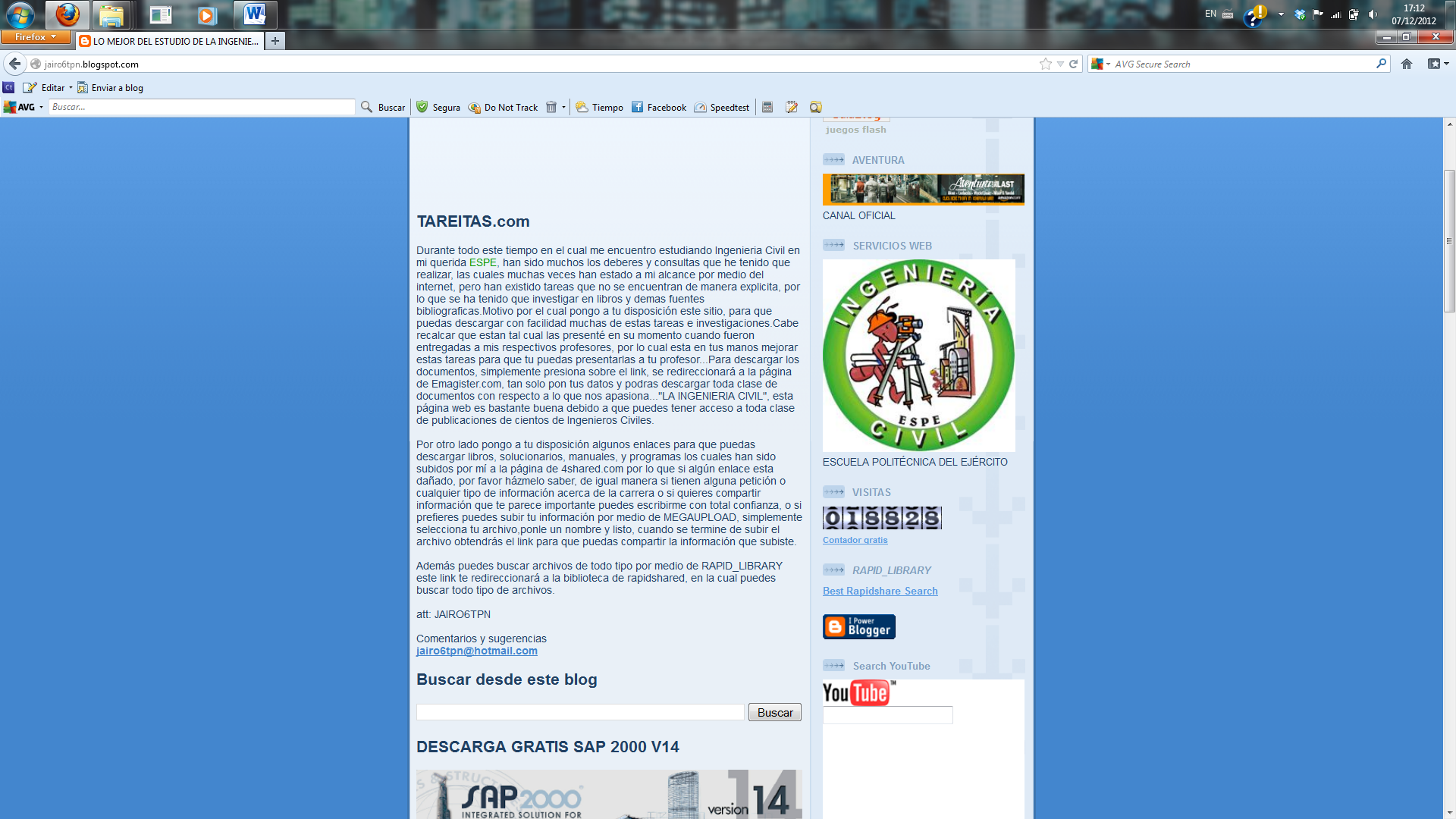 La propuesta del ATC-40 (1996) y VISION 2000, especifica separadamente el nivel de desempeño para la estructura y el nivel de desempeño para los componentes no estructurales de manera que su combinación conduce a la definición del nivel de desempeño de la edificación.
PROPUESTA          ATC-40  Y          VISION 2000
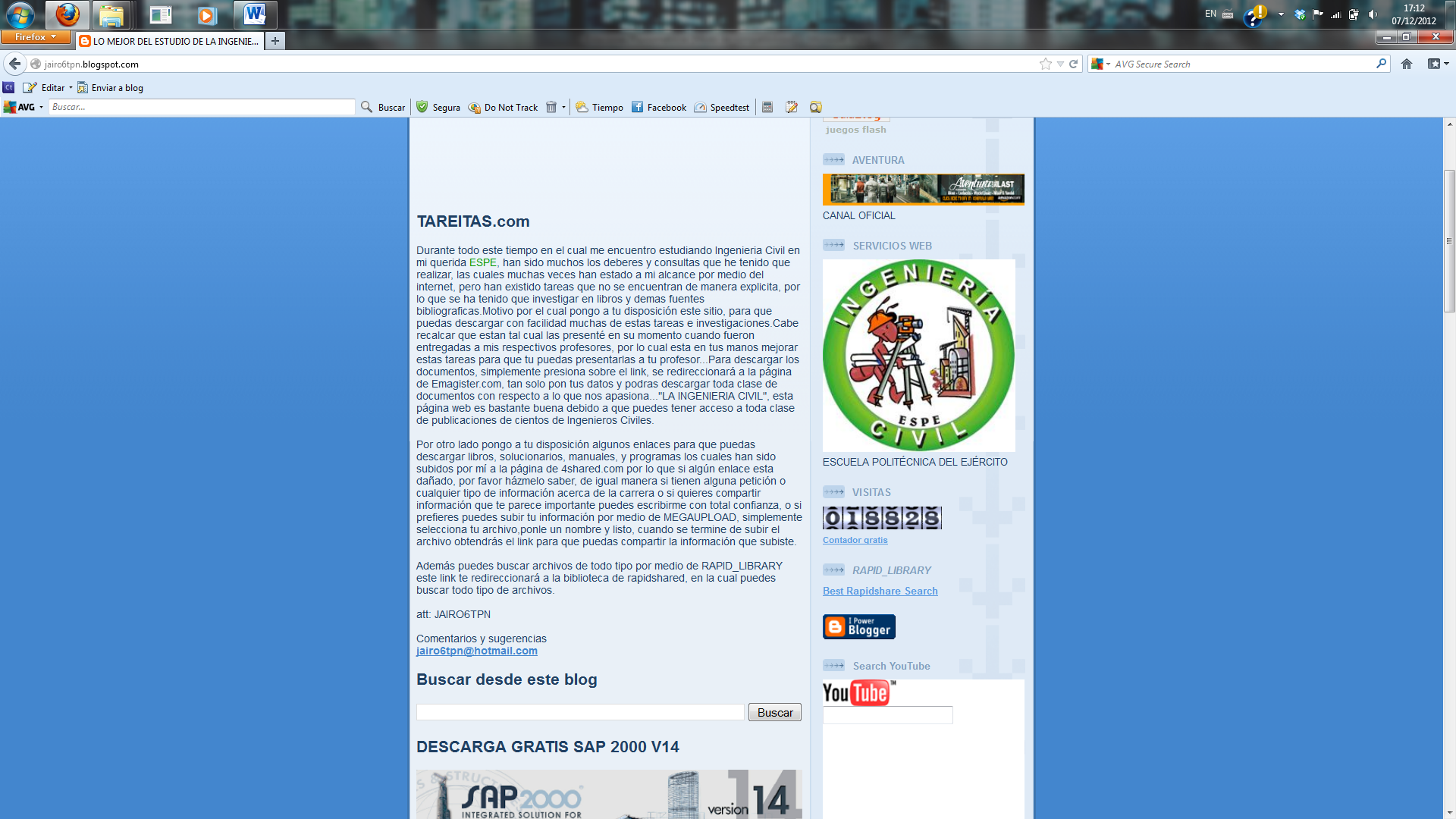 ATC -40
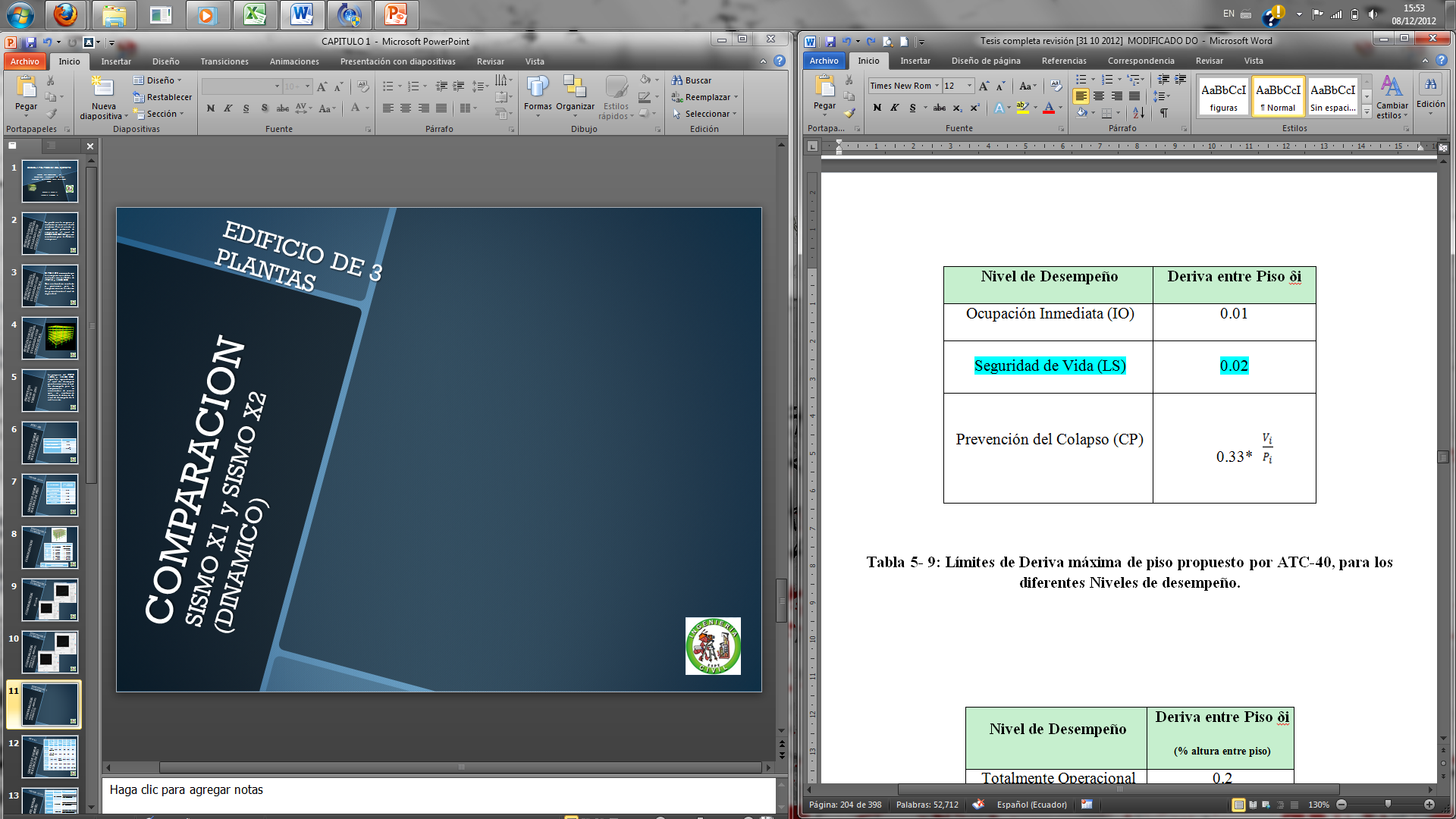 LIMITES DE DERIVA MAXIMA DE PISO
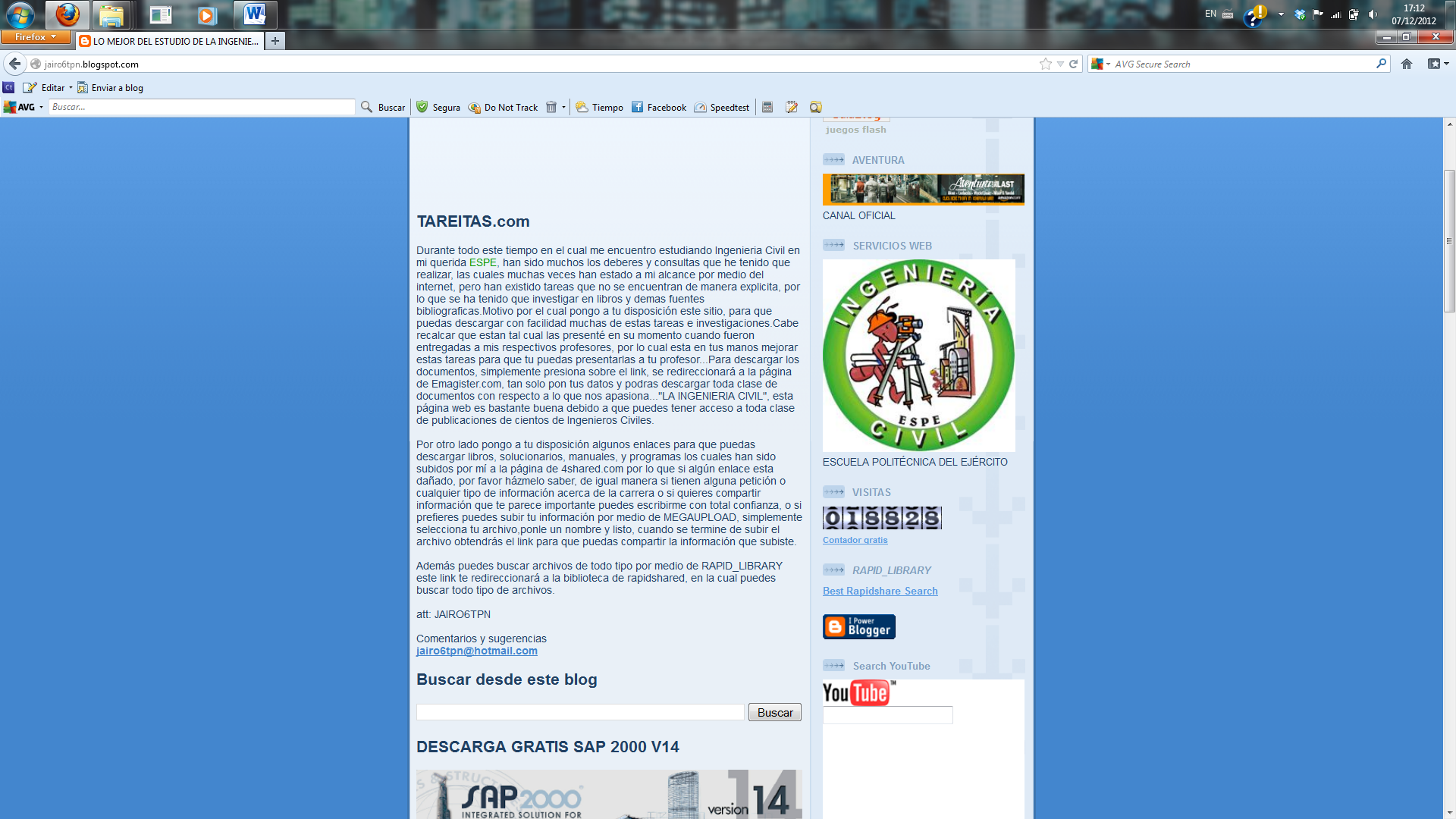 VISION 2000
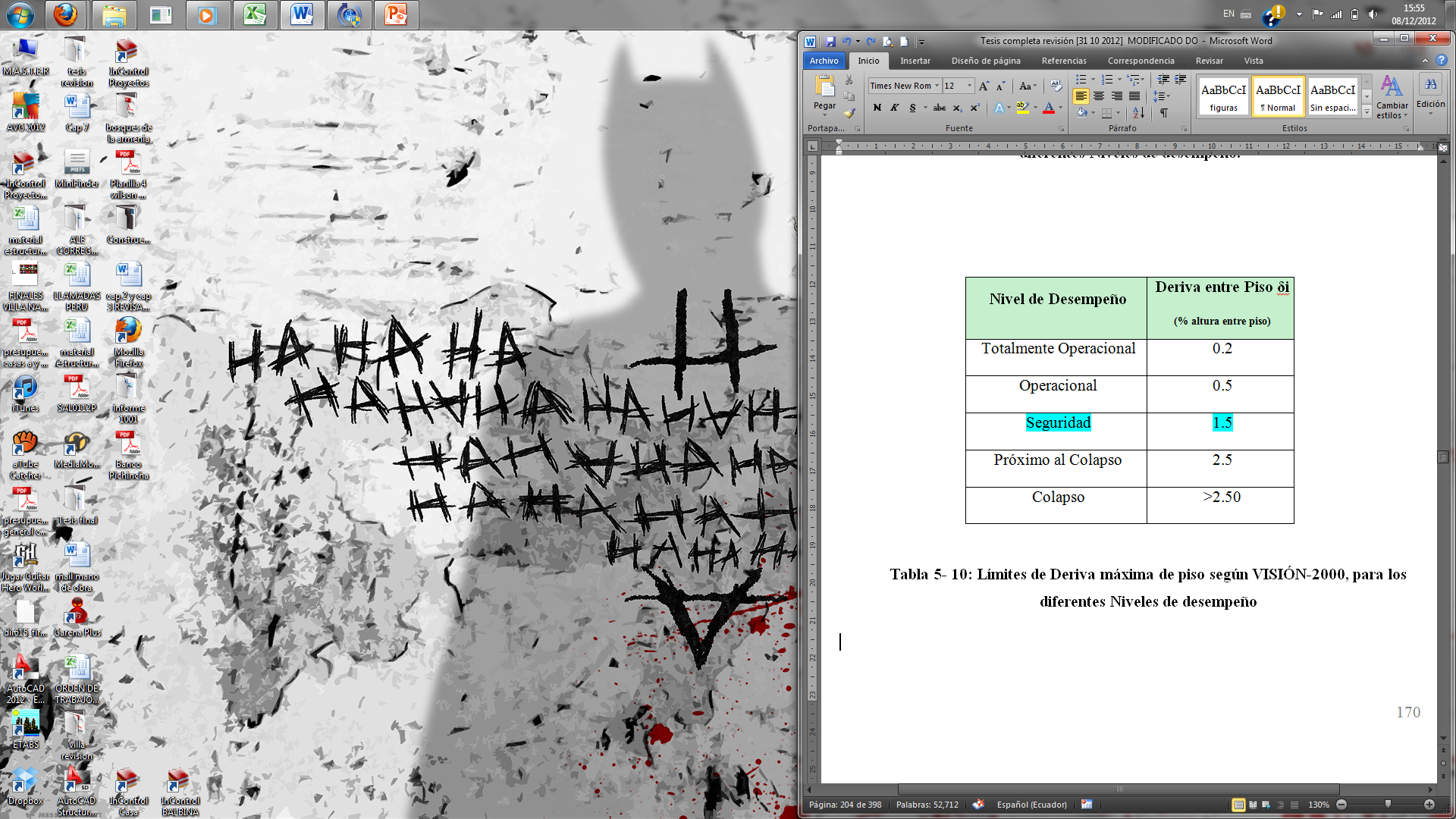 LIMITES DE DERIVA MAXIMA DE PISO
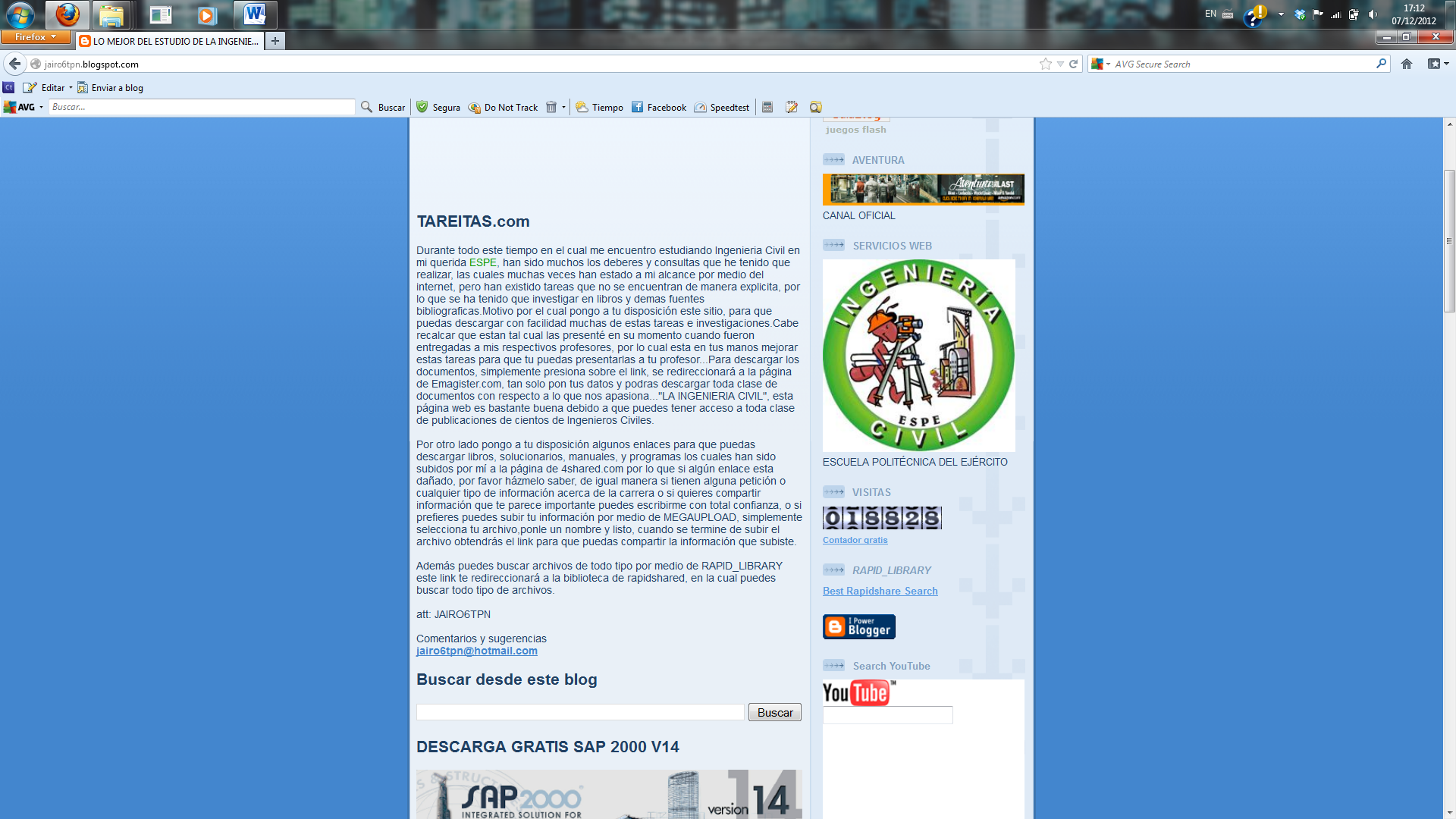 EDIFICIO DE 3 PLANTAS
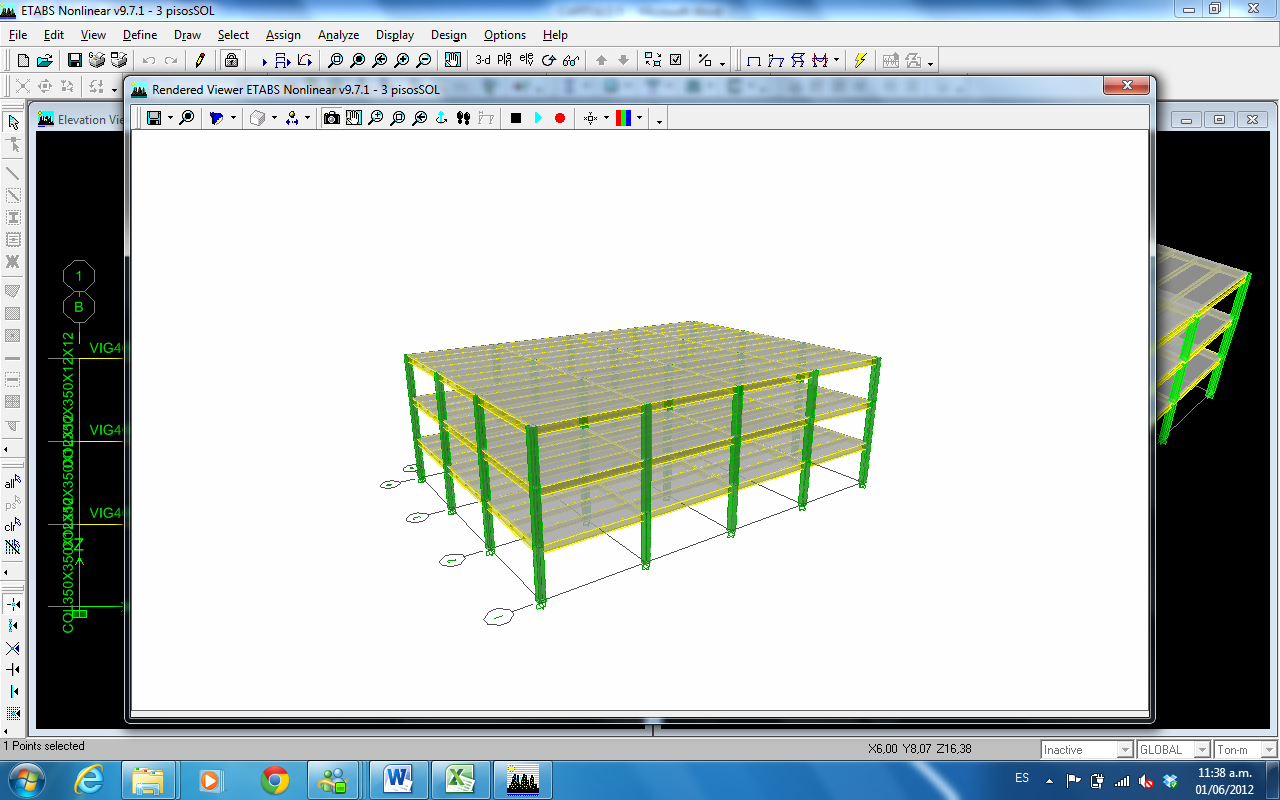 COMPARACION ELEMENTOS SOLDADOS
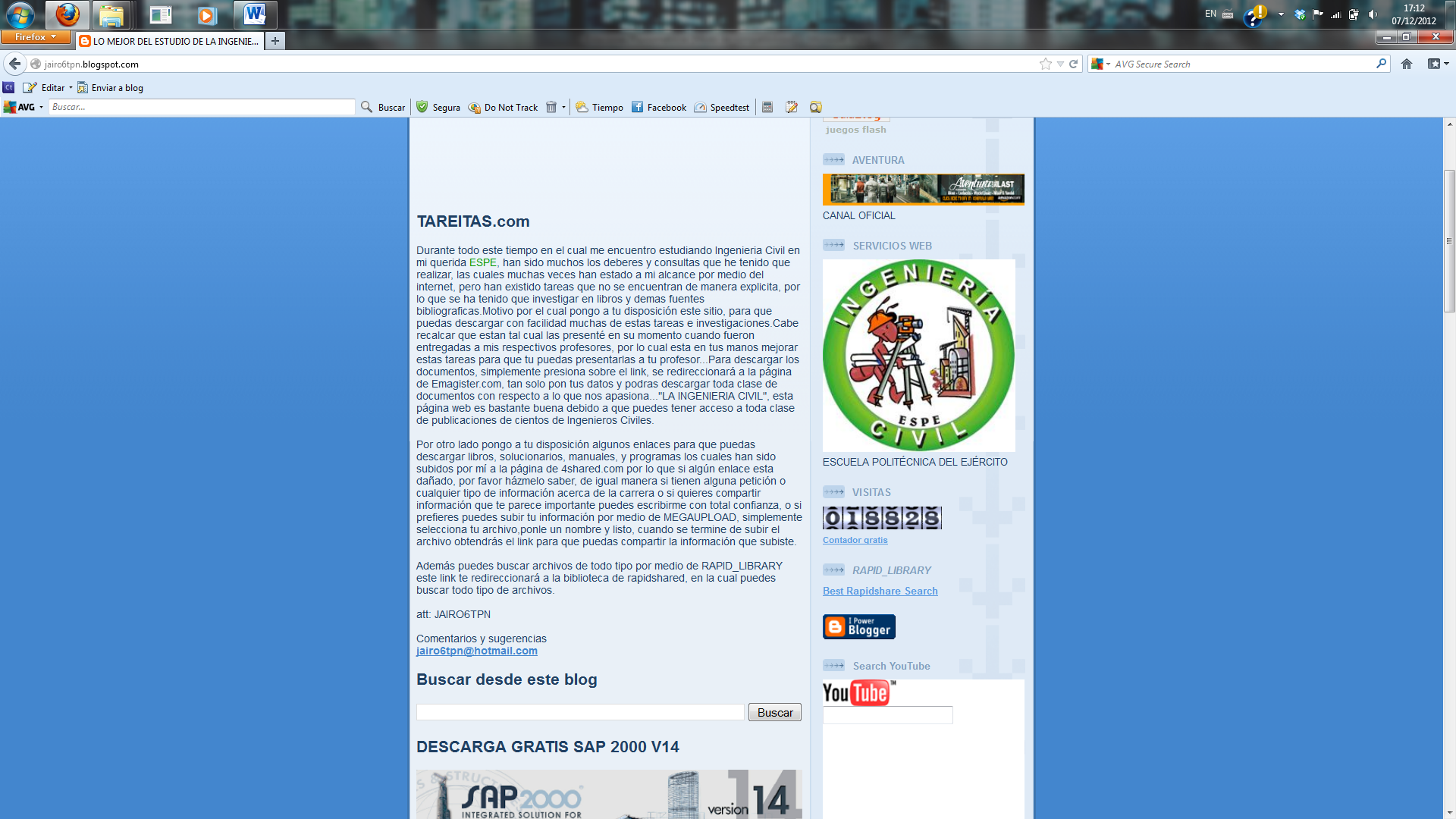 EDIFICIO DE 3 PLANTAS
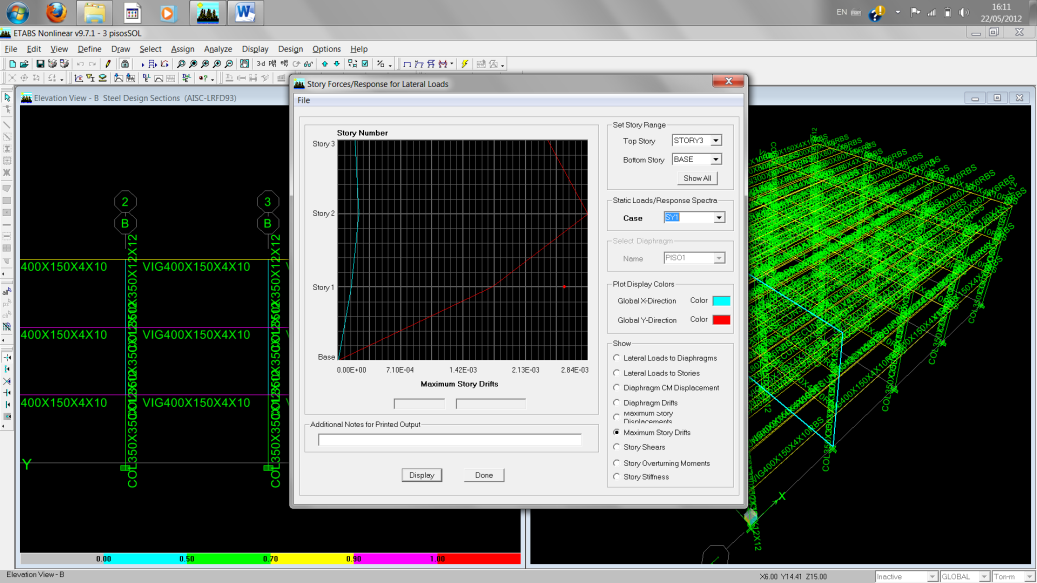 COMPARACION
SY1 y SY2
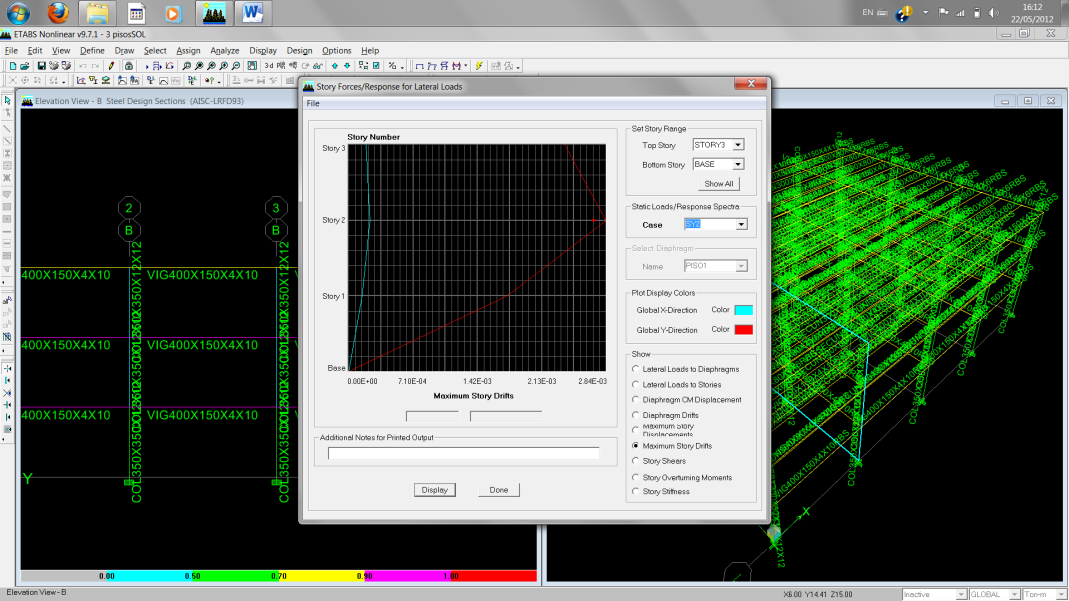 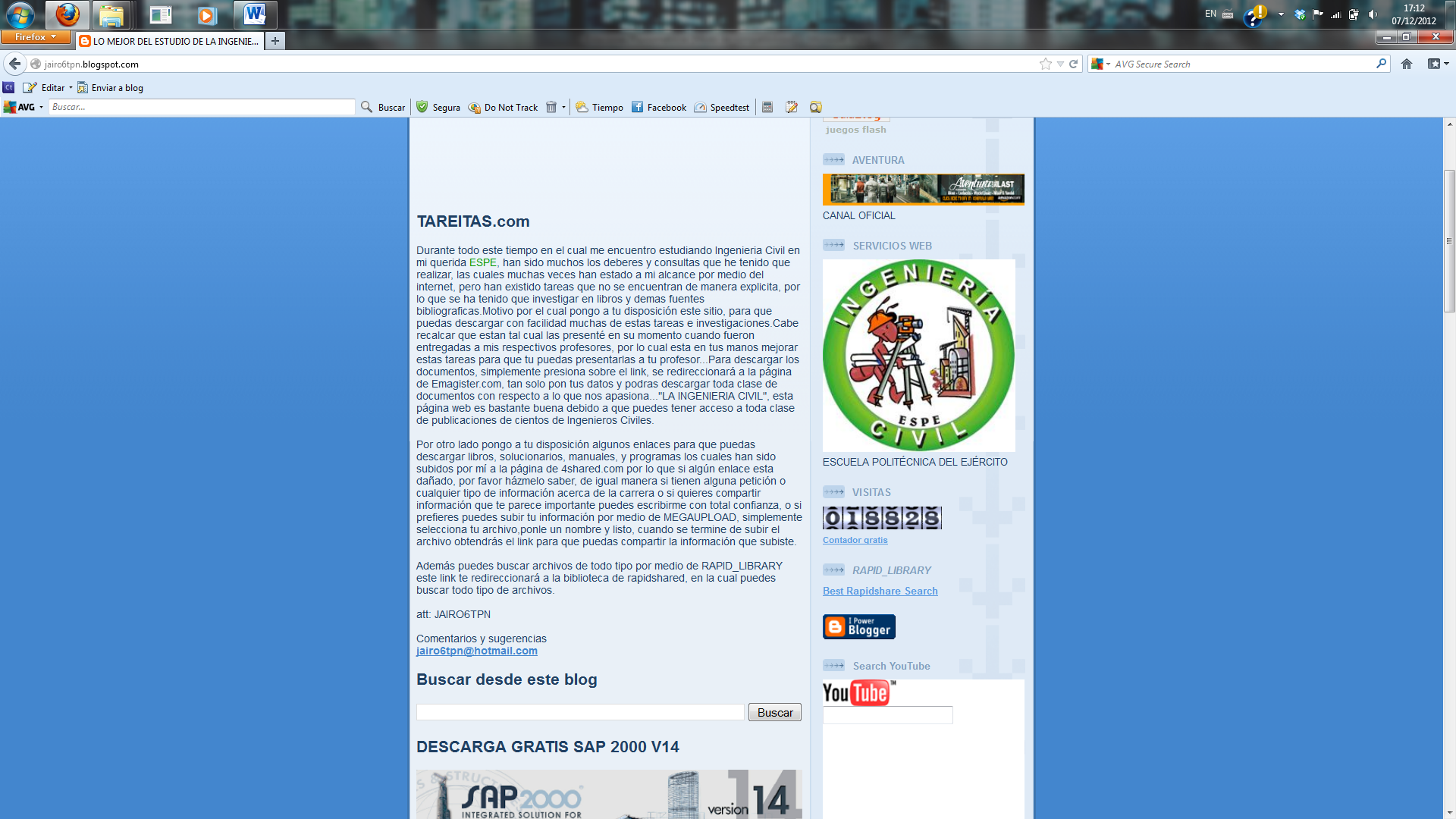 EDIFICIO DE 3 PLANTAS
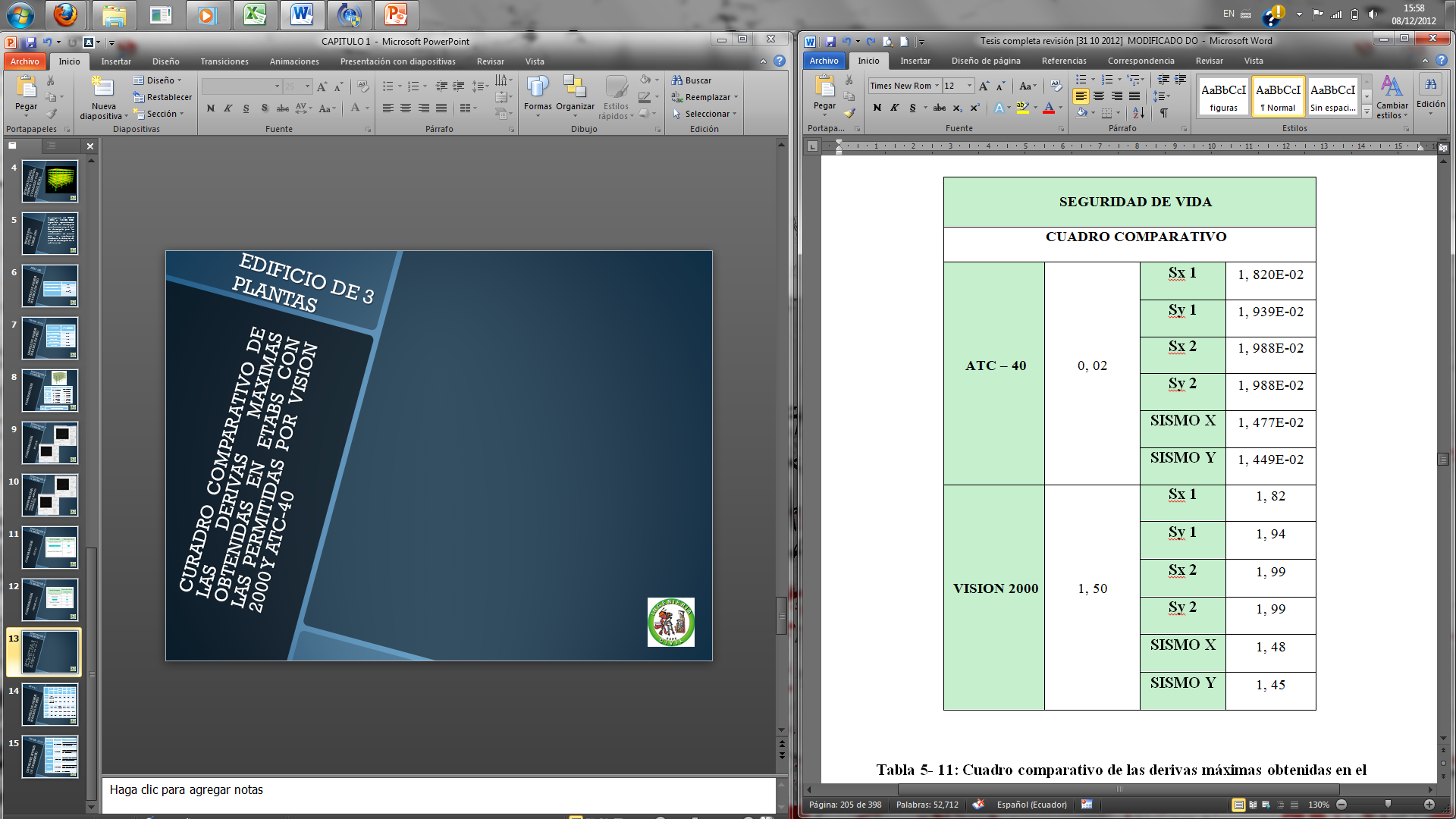 CURADRO COMPARATIVO DE LAS DERIVAS MAXIMAS OBTENIDAS EN ETABS CON LAS PERMITIDAS POR VISION 2000 Y ATC-40
EDIFICIO DE 3 PLANTAS
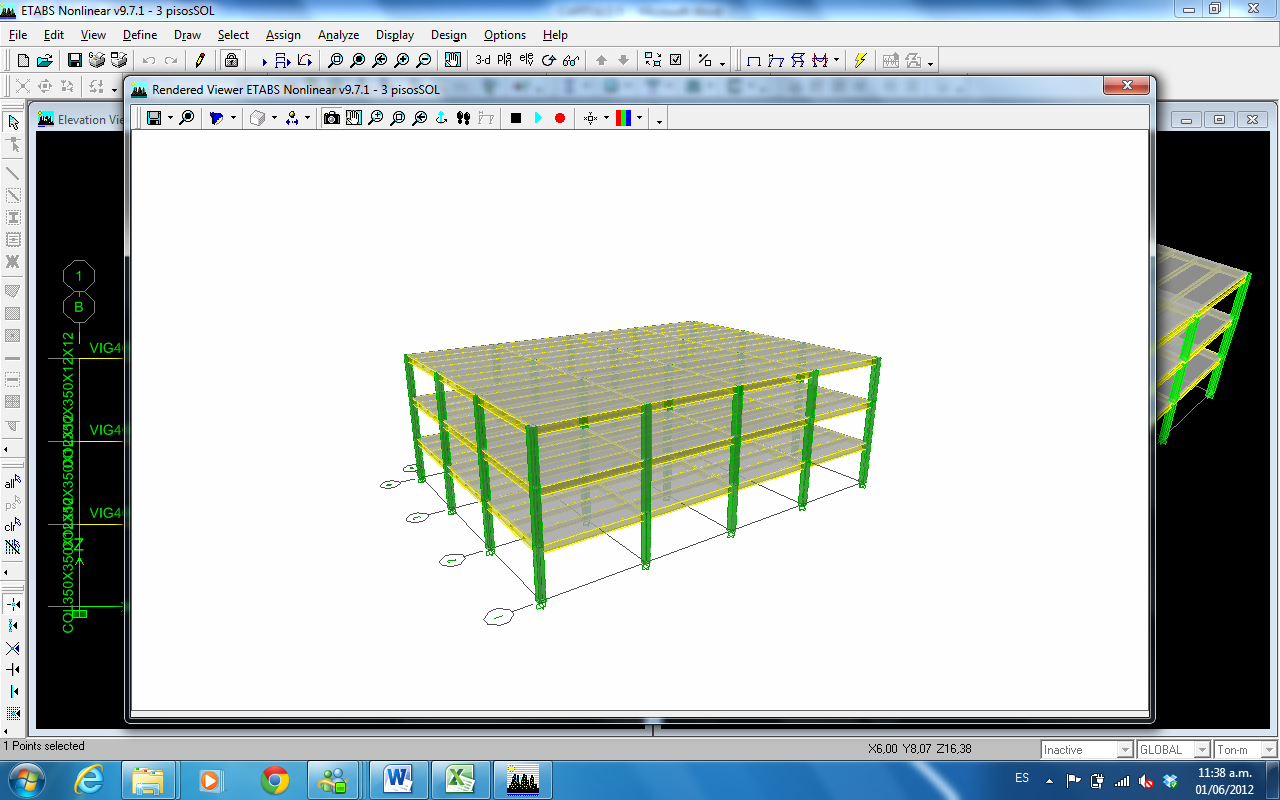 COMPARACION ELEMENTOS LAMINADOS
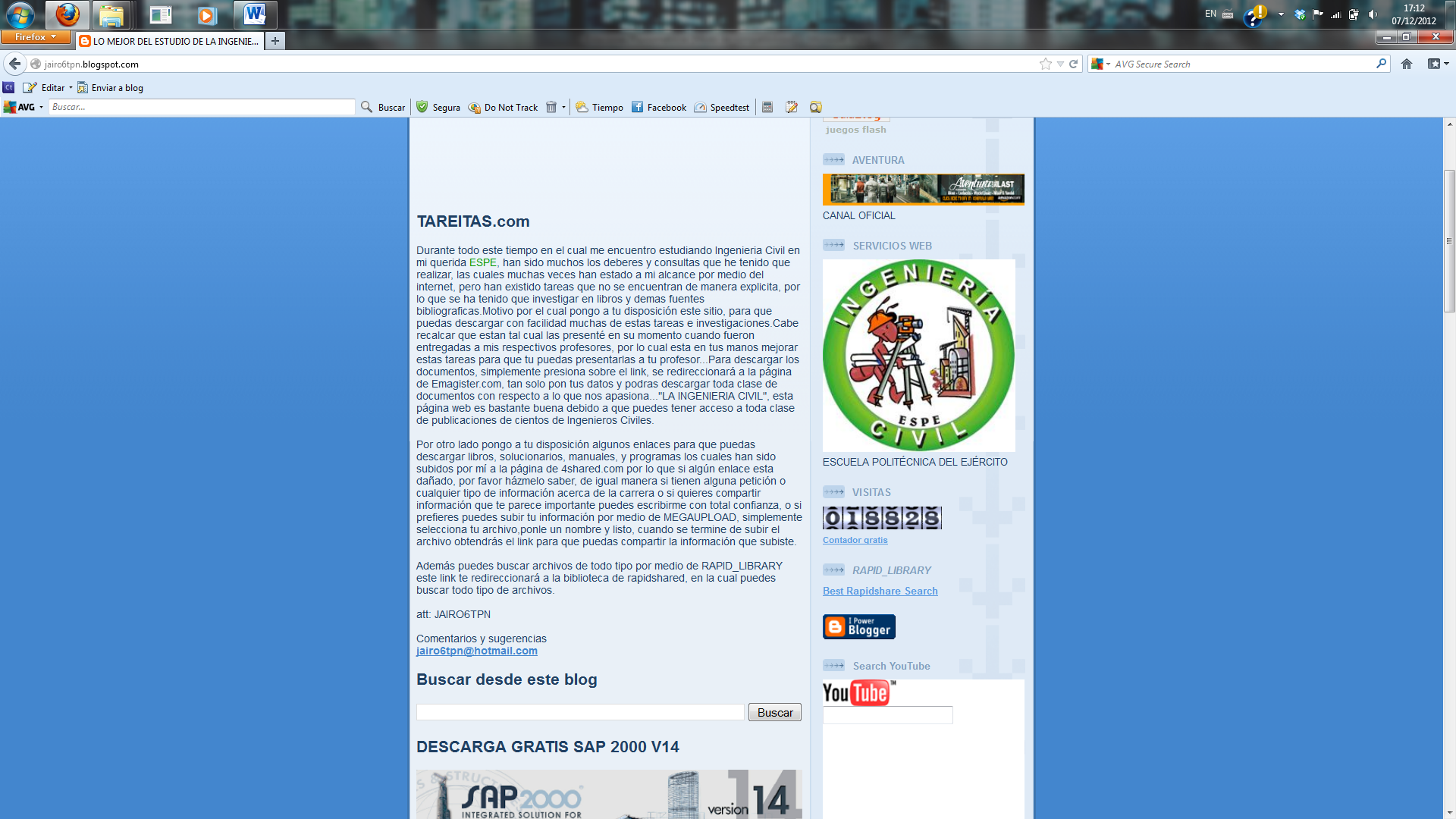 EDIFICIO DE 3 PLANTAS
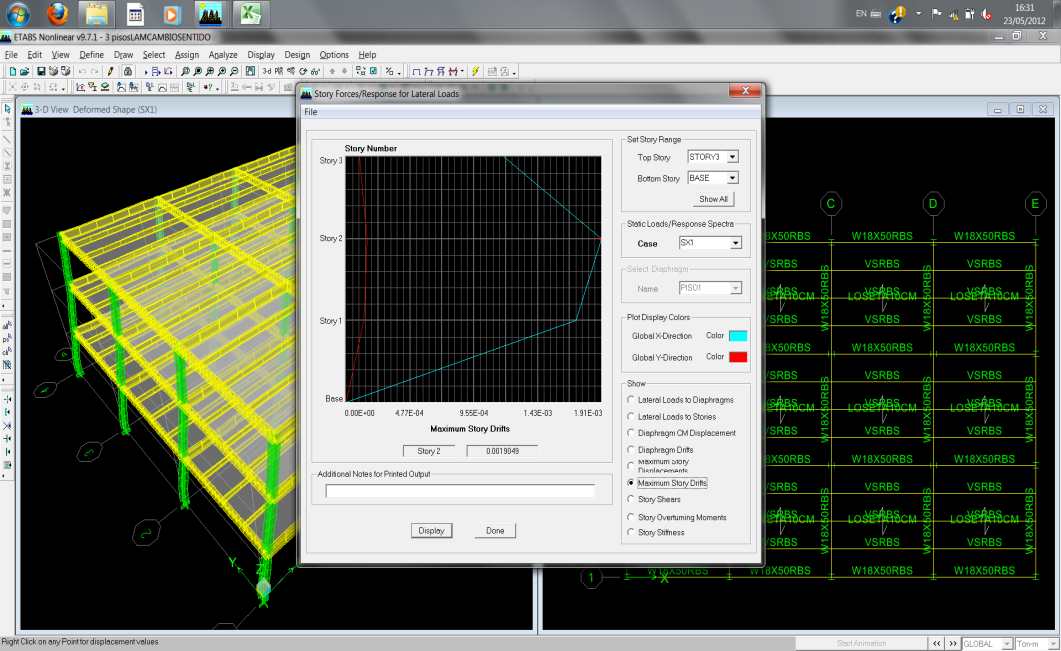 COMPARACION
SX1 y SX2
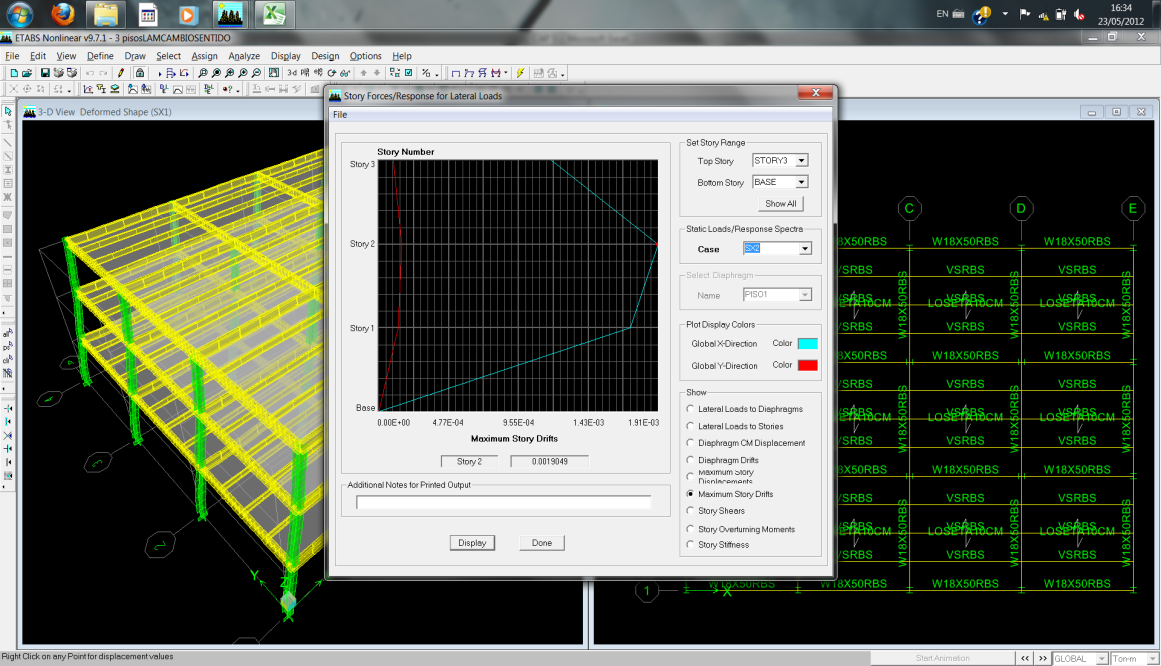 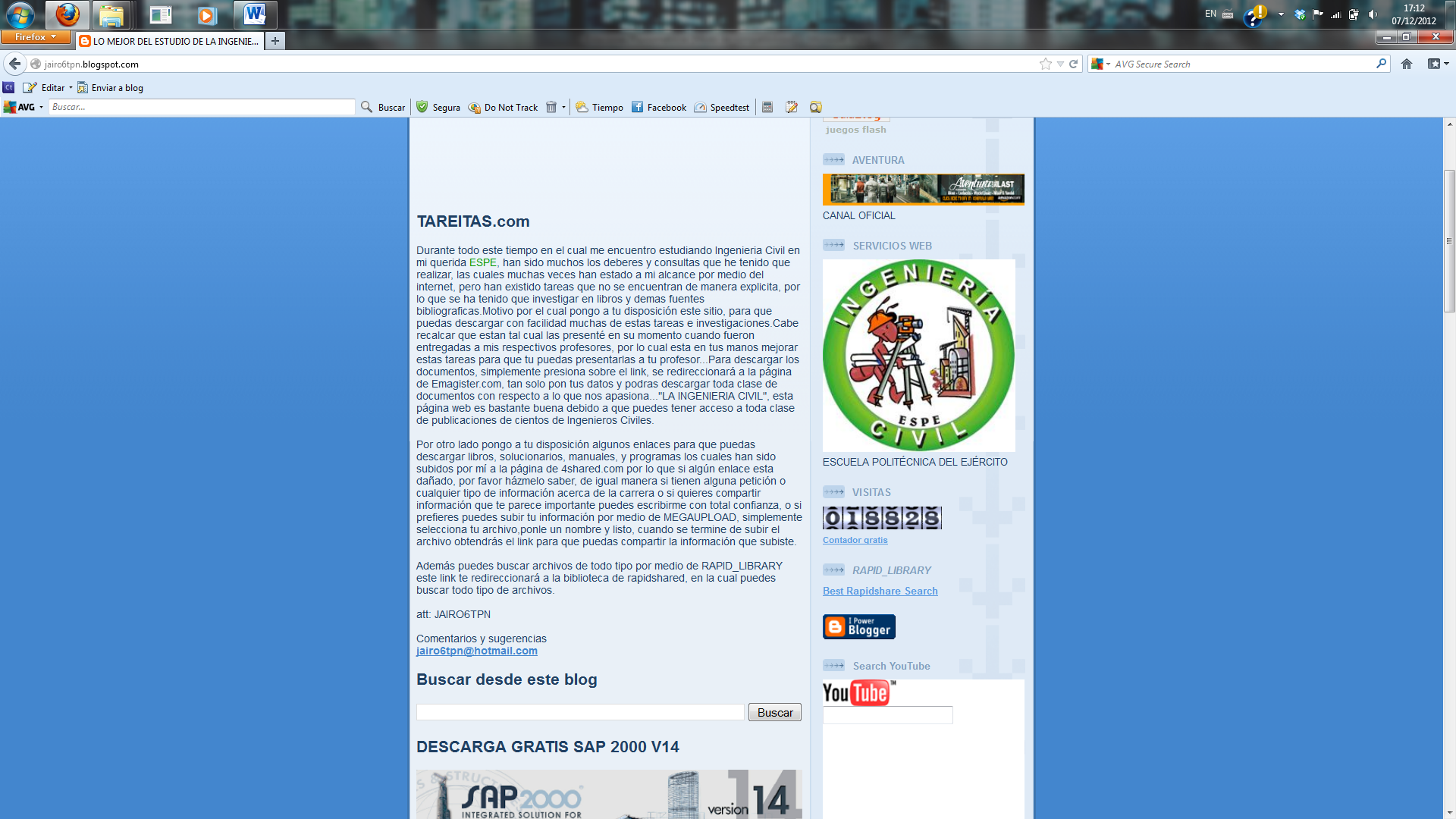 EDIFICIO DE 3 PLANTAS
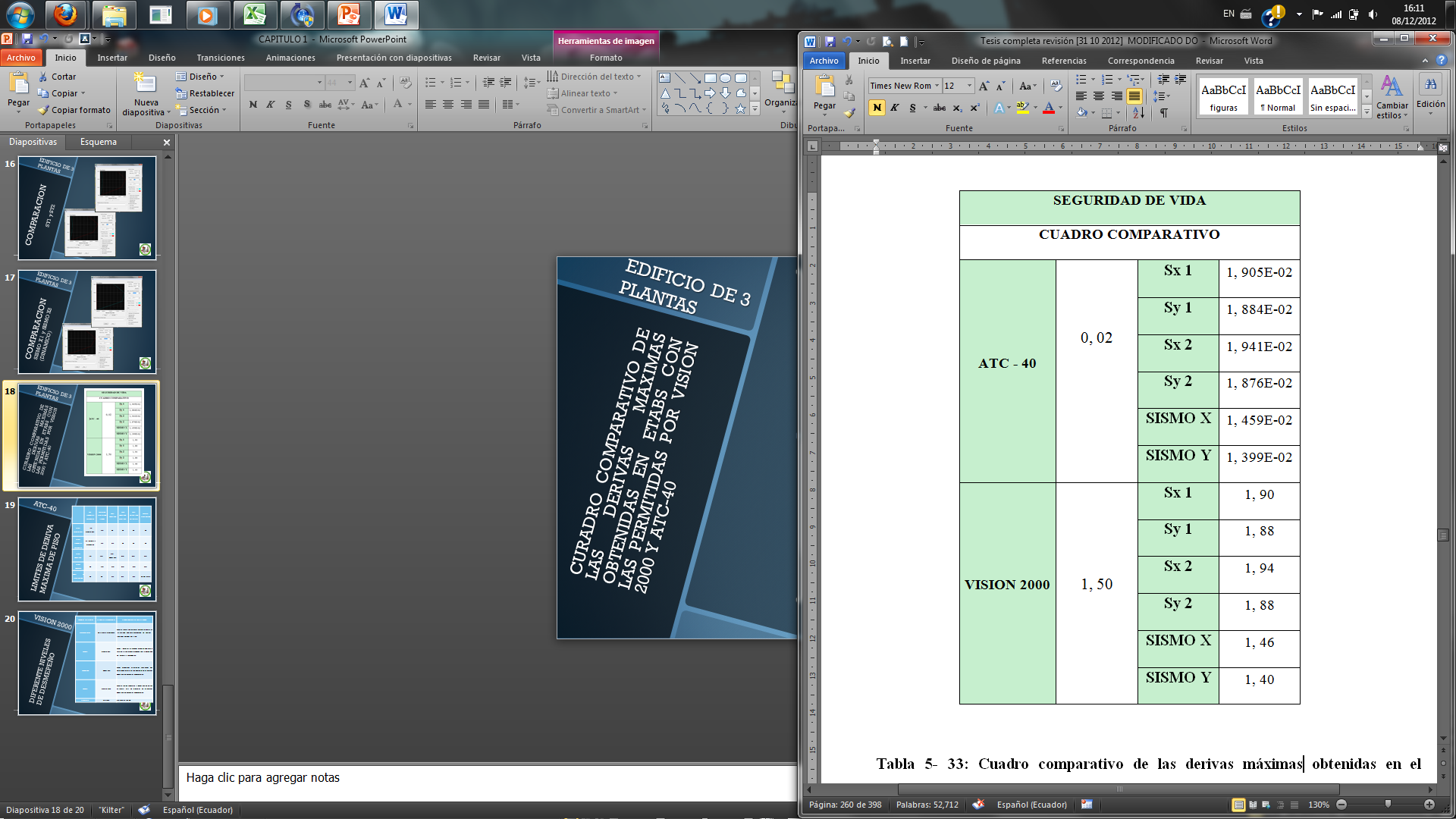 CURADRO COMPARATIVO DE LAS DERIVAS MAXIMAS OBTENIDAS EN ETABS CON LAS PERMITIDAS POR VISION 2000 Y ATC-40
EDIFICIO DE 6 PLANTAS
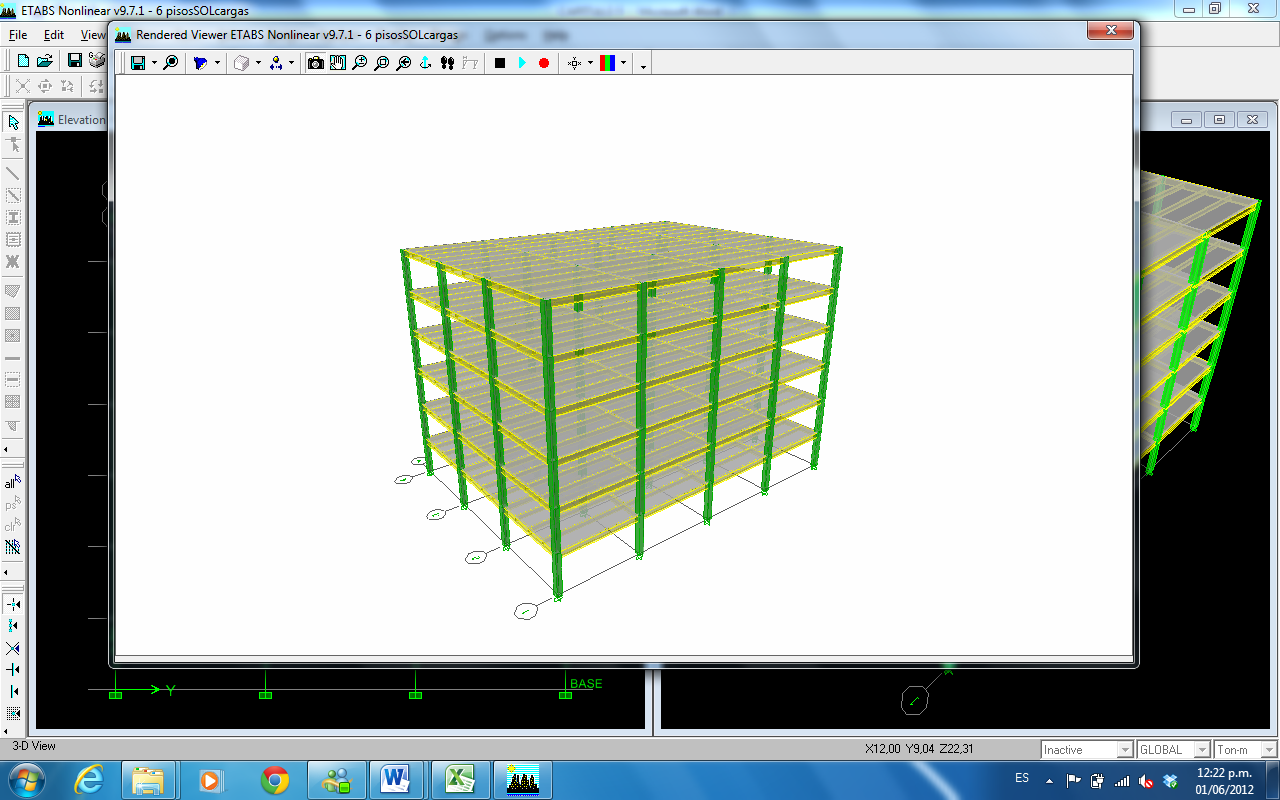 COMPARACION ELEMENTOS SOLDADOS
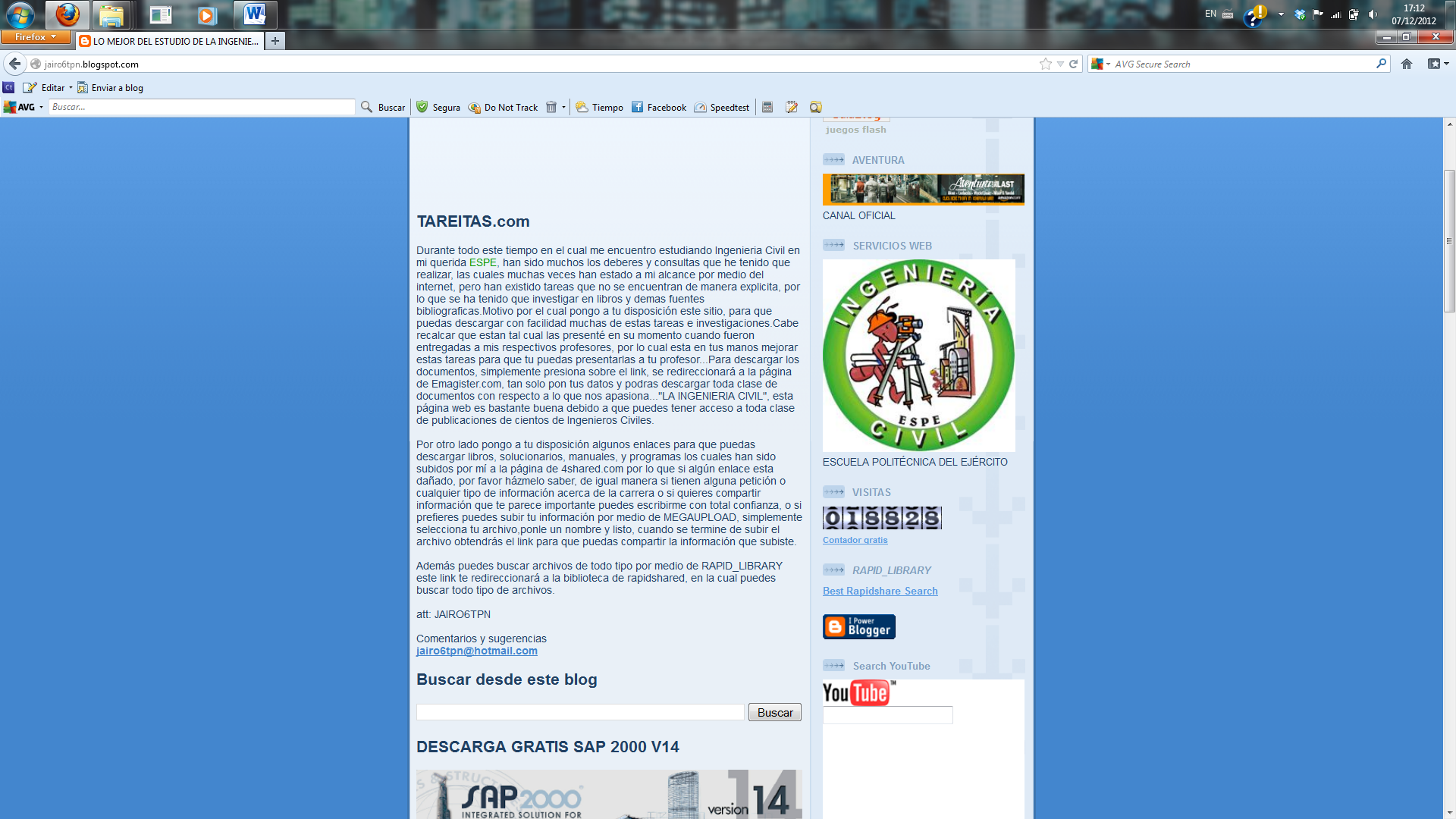 EDIFICIO DE 6 PLANTAS
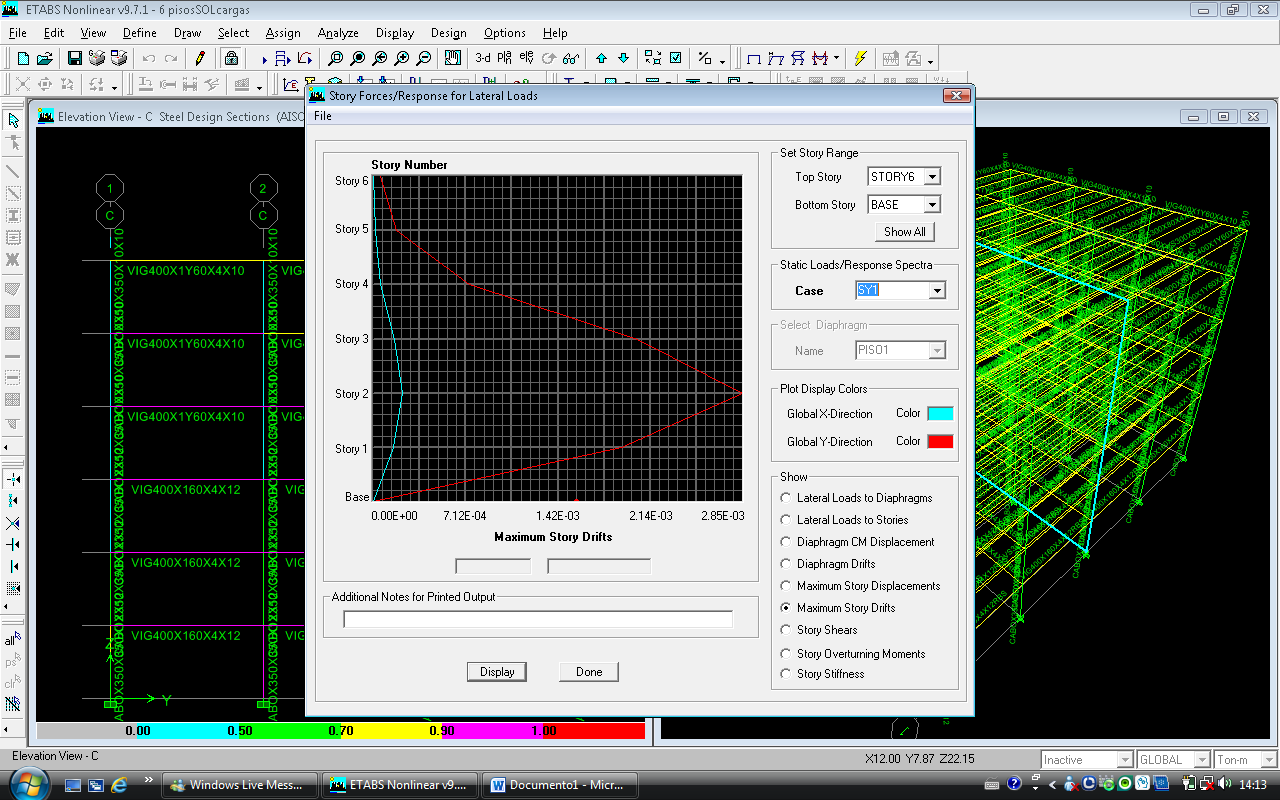 COMPARACION
SY1 y SY2
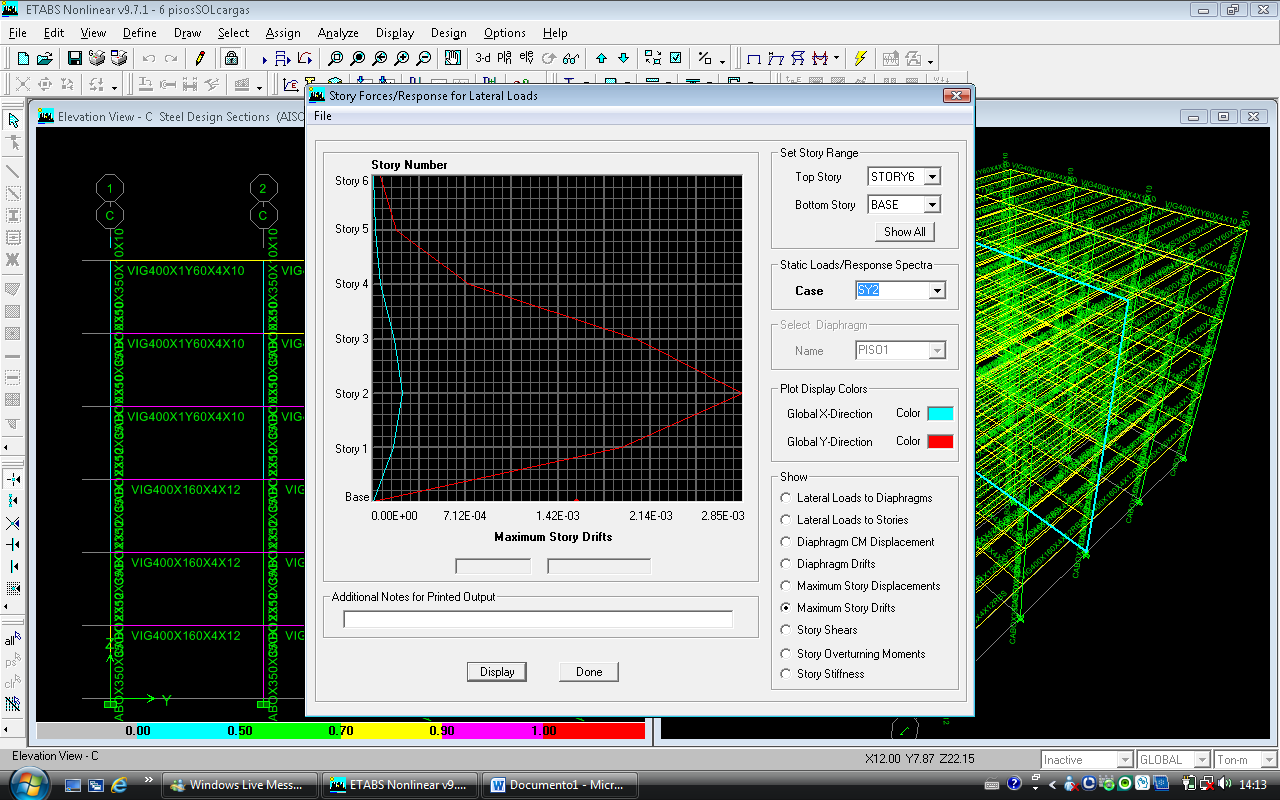 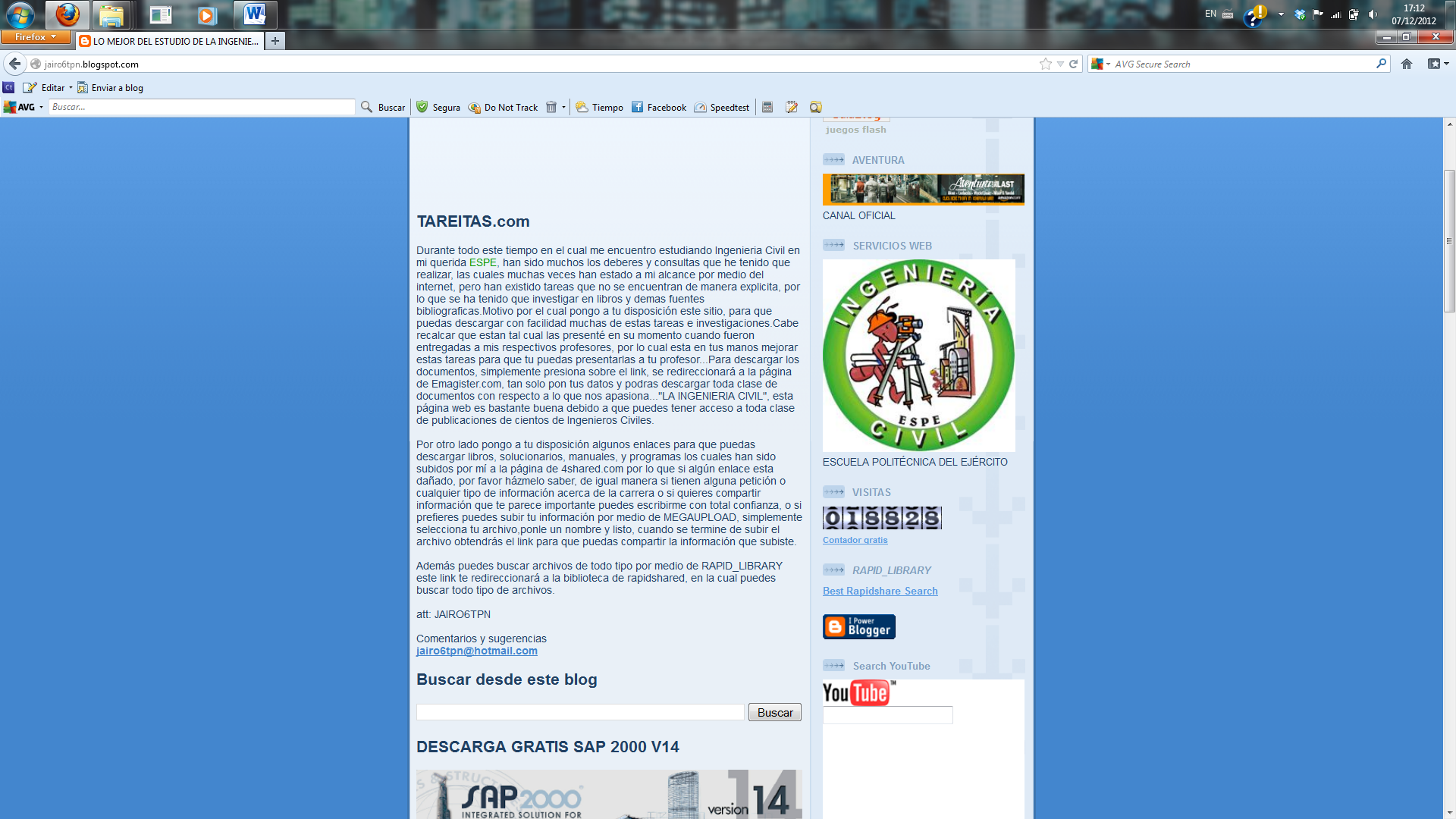 EDIFICIO DE 6 PLANTAS
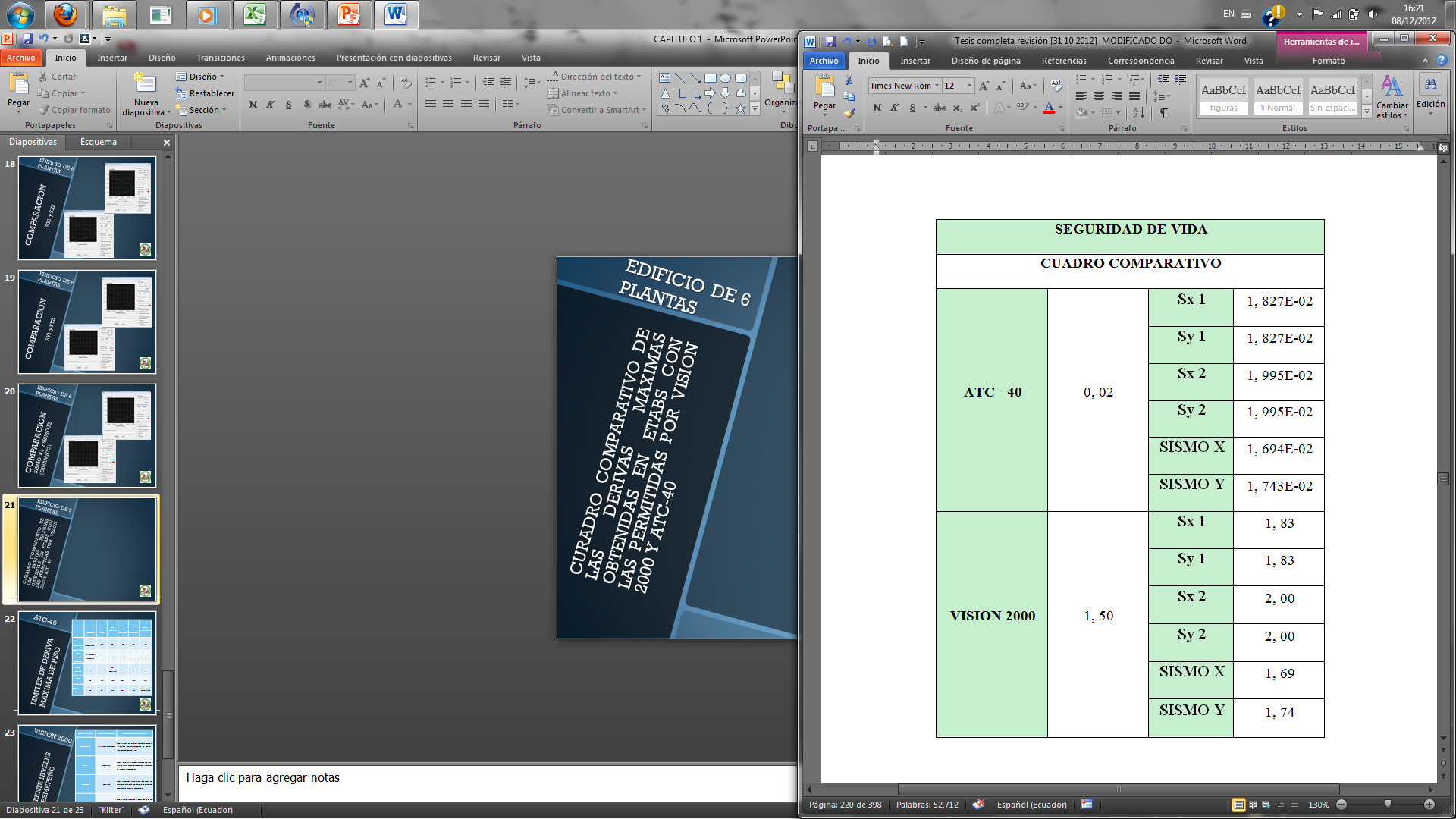 CURADRO COMPARATIVO DE LAS DERIVAS MAXIMAS OBTENIDAS EN ETABS CON LAS PERMITIDAS POR VISION 2000 Y ATC-40
EDIFICIO DE 6 PLANTAS
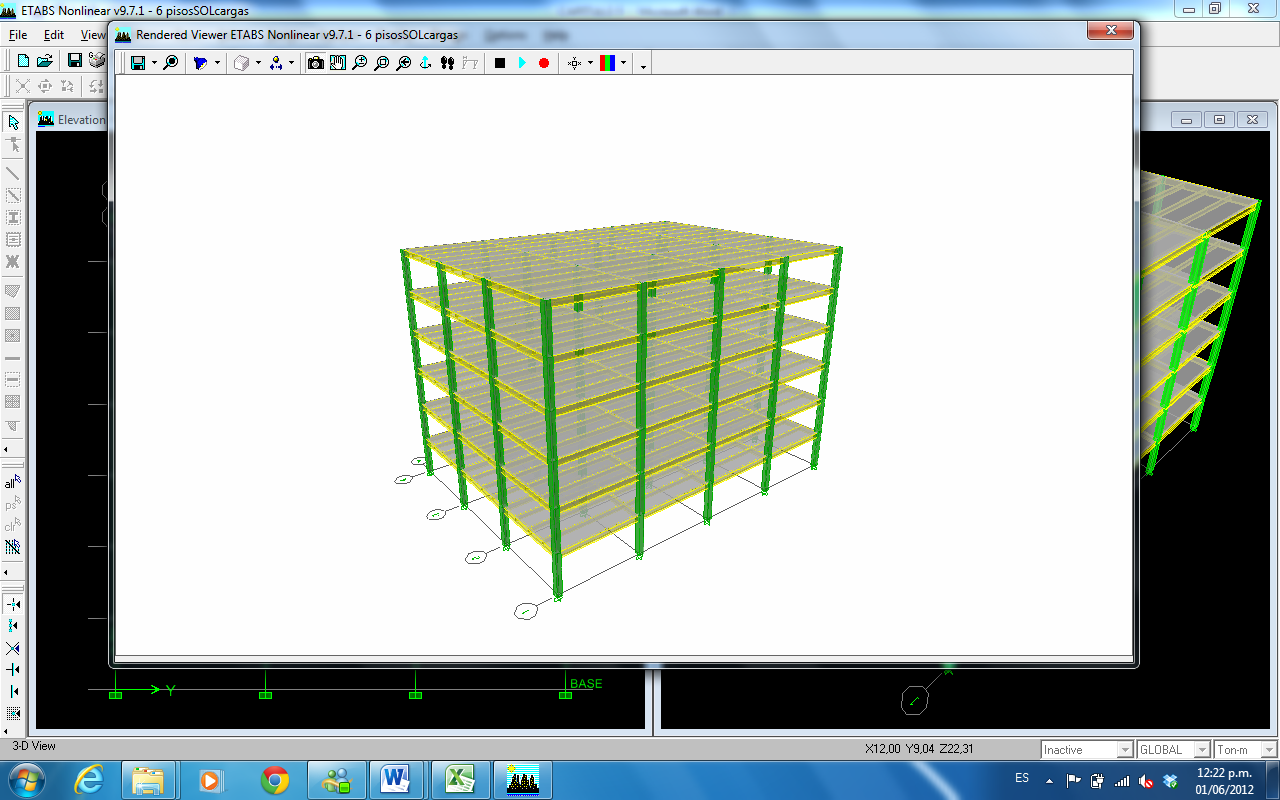 COMPARACION ELEMENTOS LAMINADOS
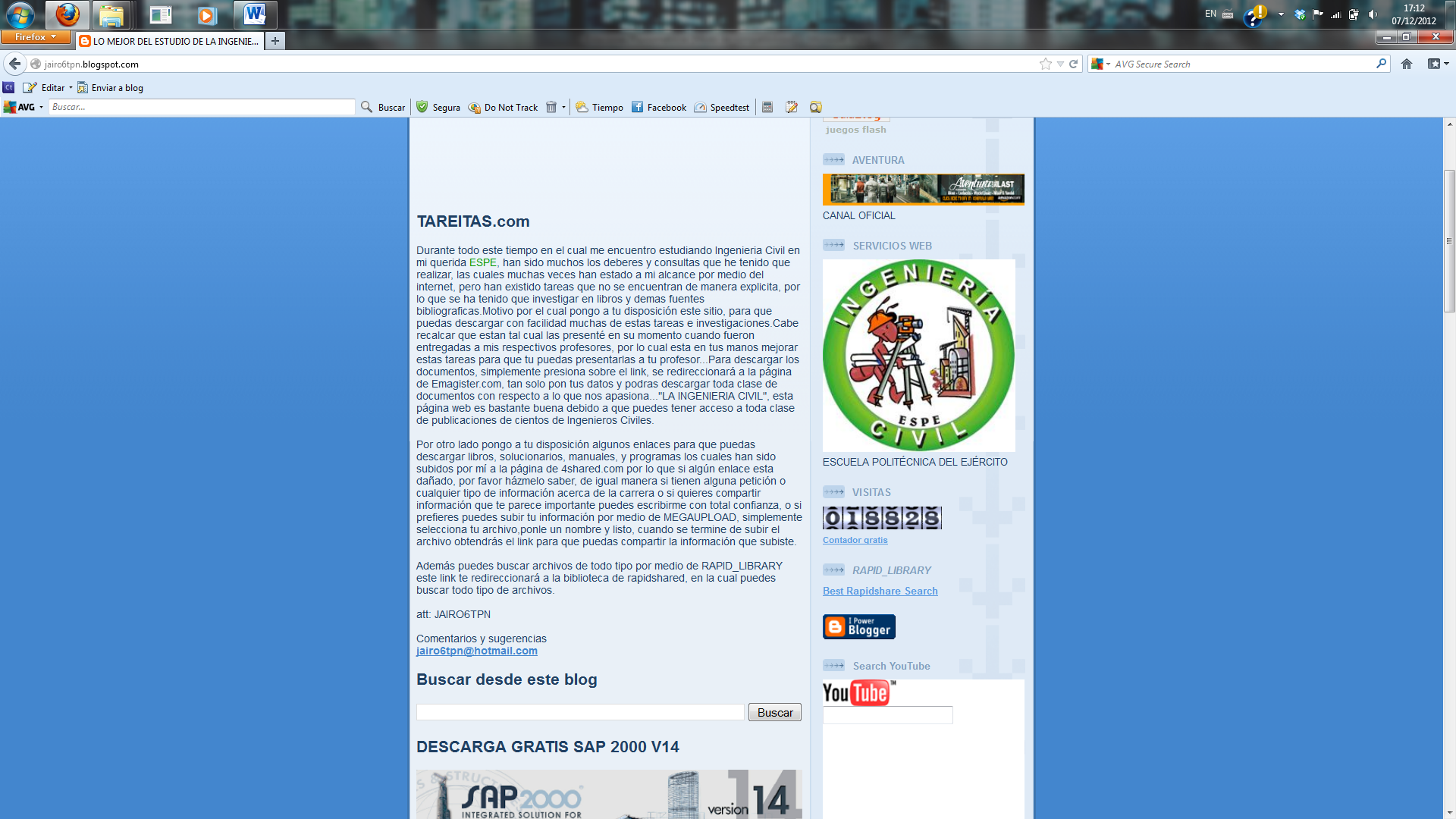 EDIFICIO DE 6 PLANTAS
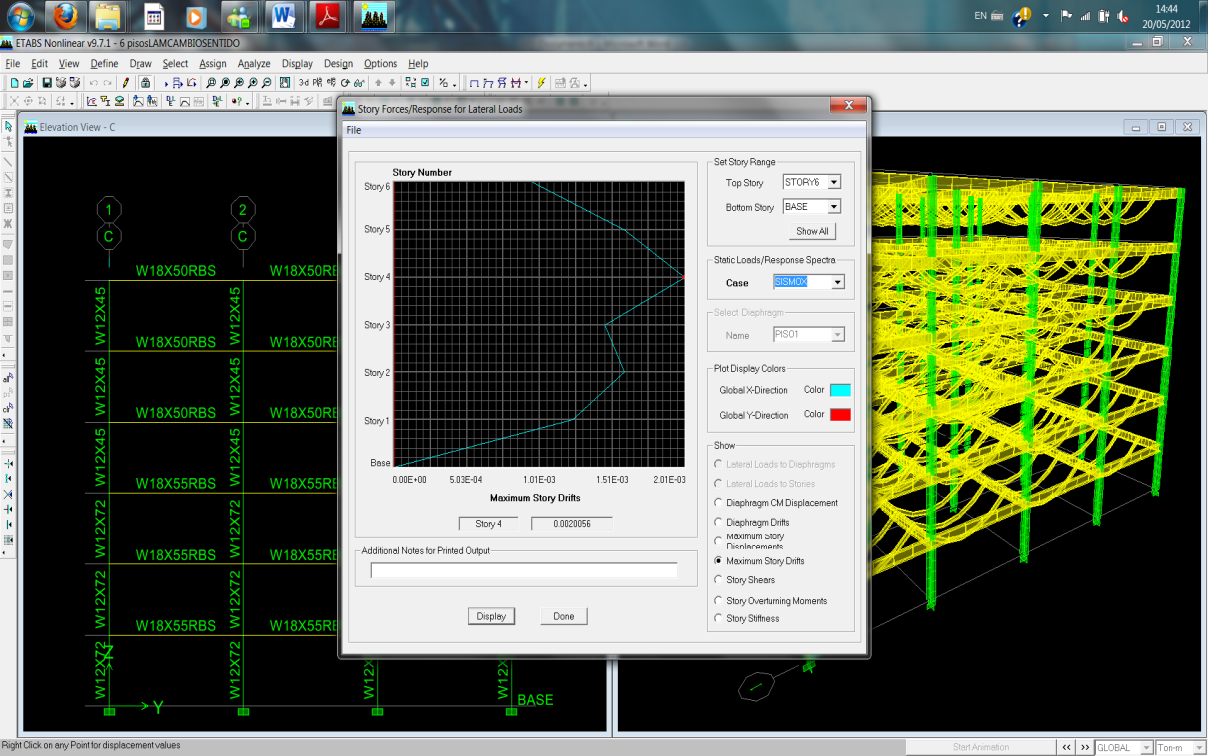 COMPARACION
SISMO X1 y SISMO X2     (DINAMICO)
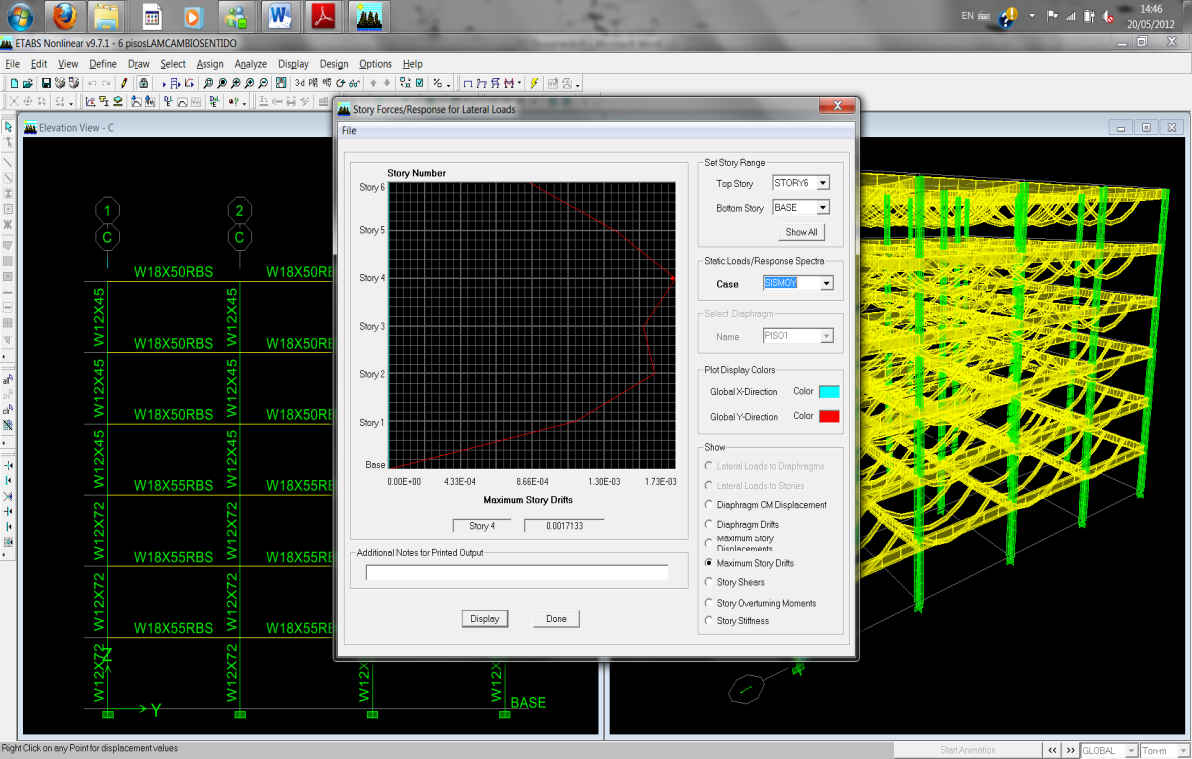 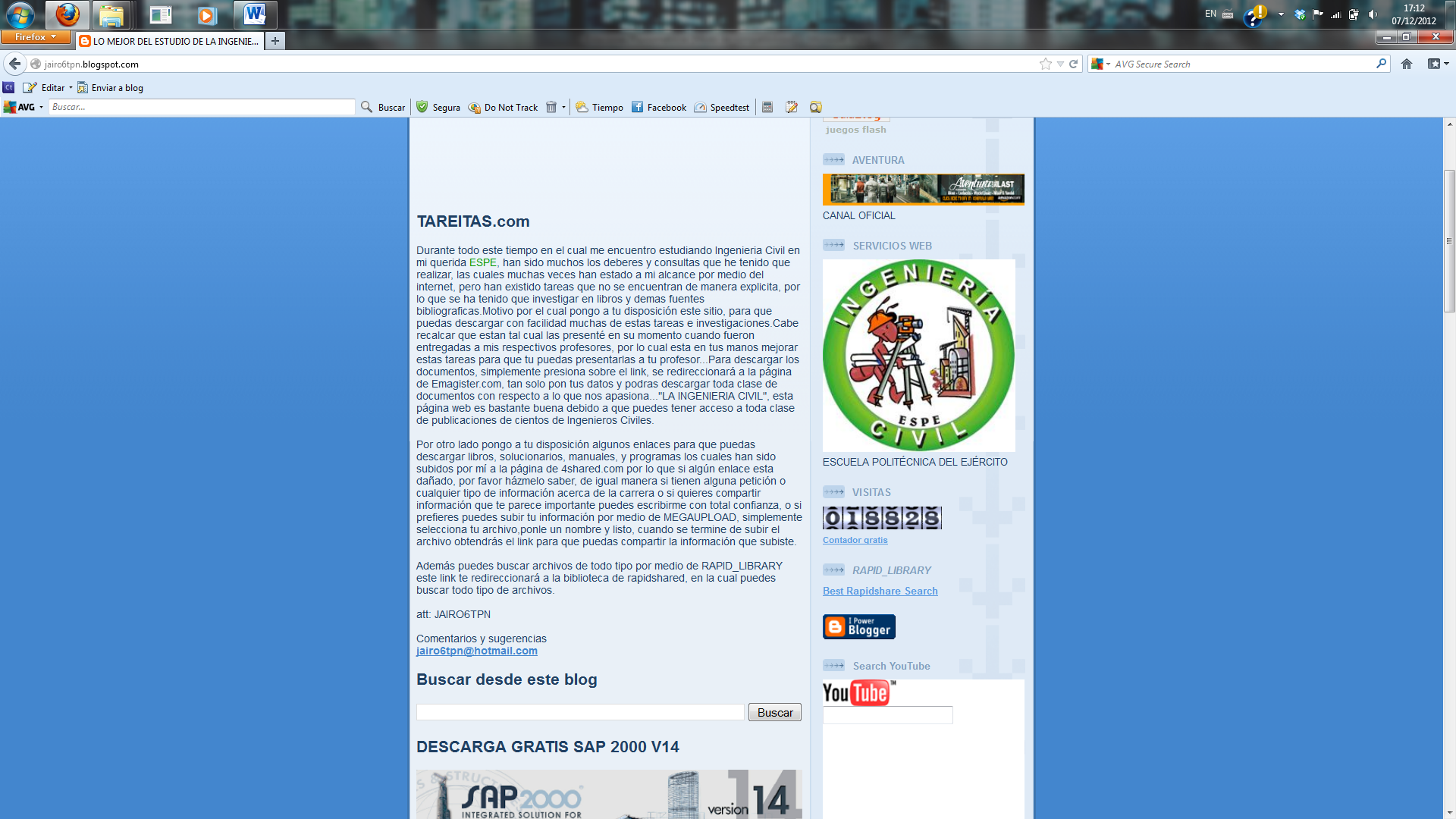 EDIFICIO DE 6 PLANTAS
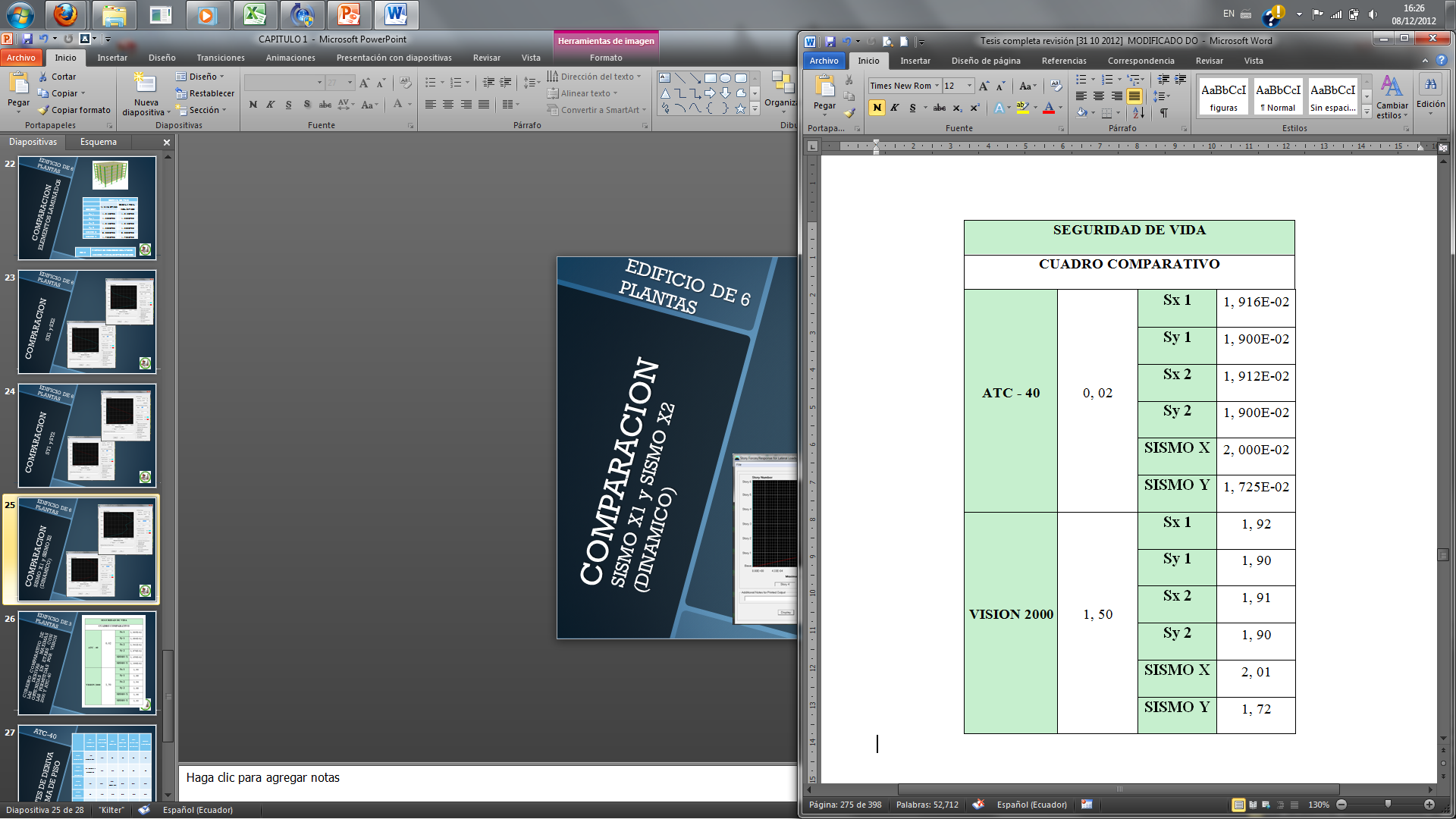 CURADRO COMPARATIVO DE LAS DERIVAS MAXIMAS OBTENIDAS EN ETABS CON LAS PERMITIDAS POR VISION 2000 Y ATC-40
EDIFICIO DE 18 PLANTAS
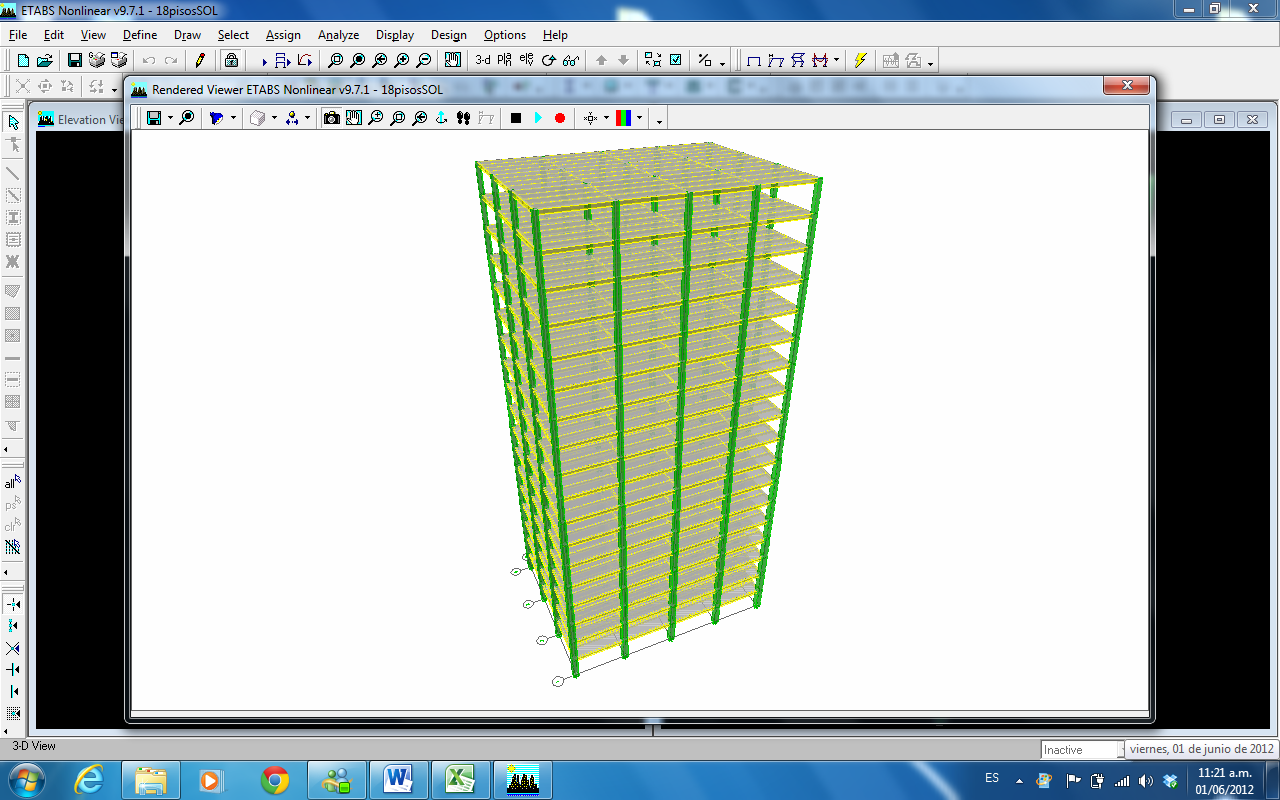 COMPARACION ELEMENTOS SOLDADOS
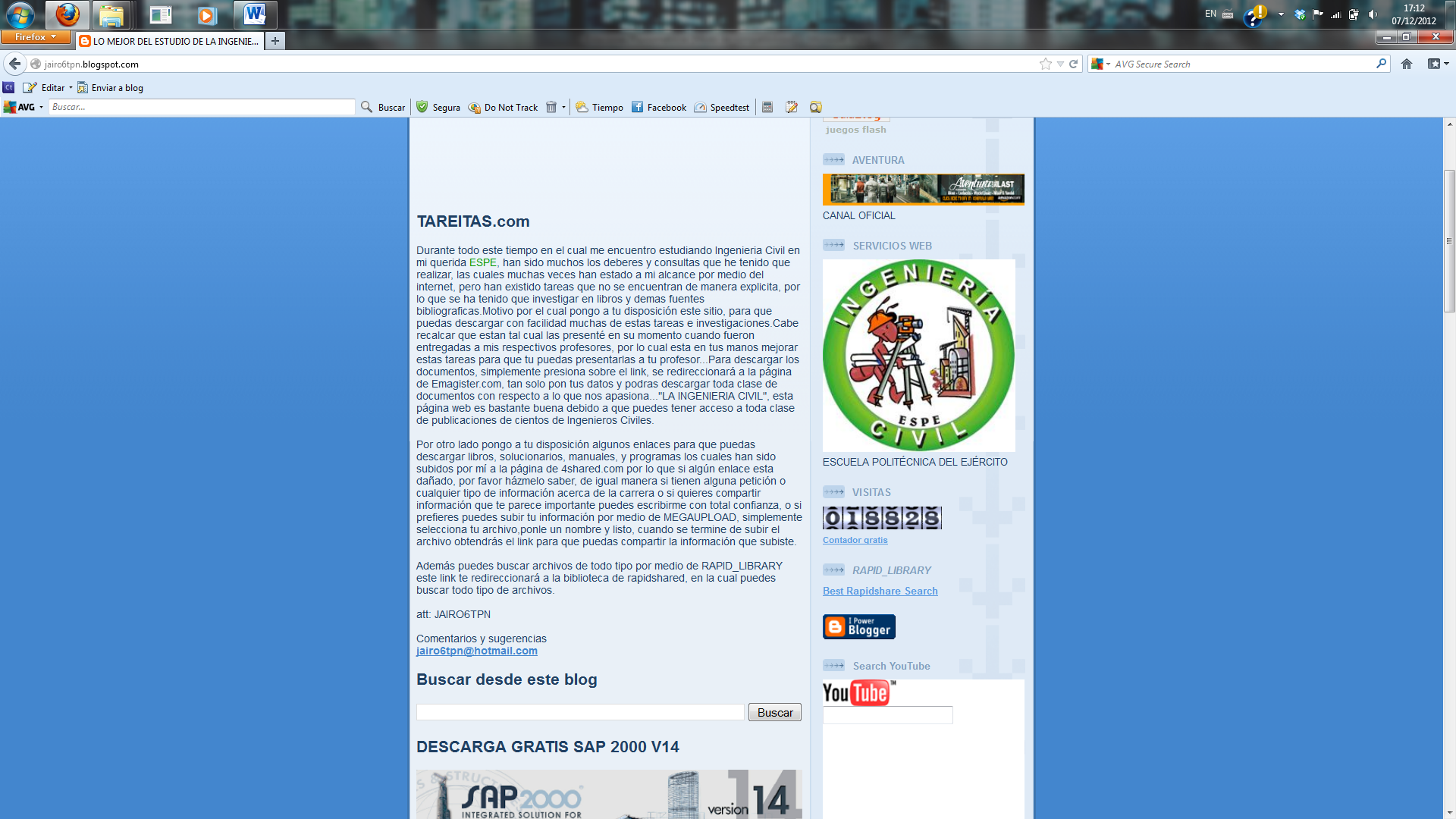 EDIFICIO DE 18 PLANTAS
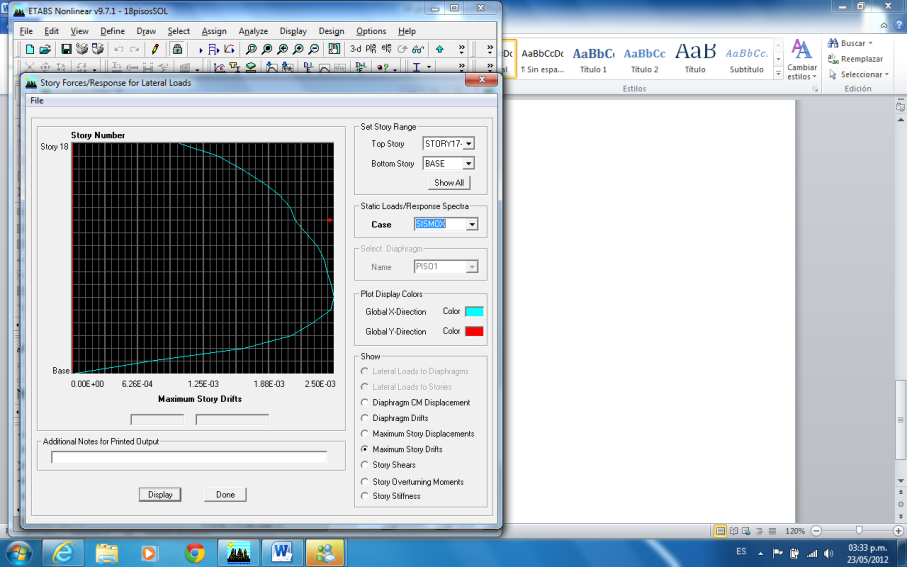 COMPARACION
SISMO X1 y SISMO X2     (DINAMICO)
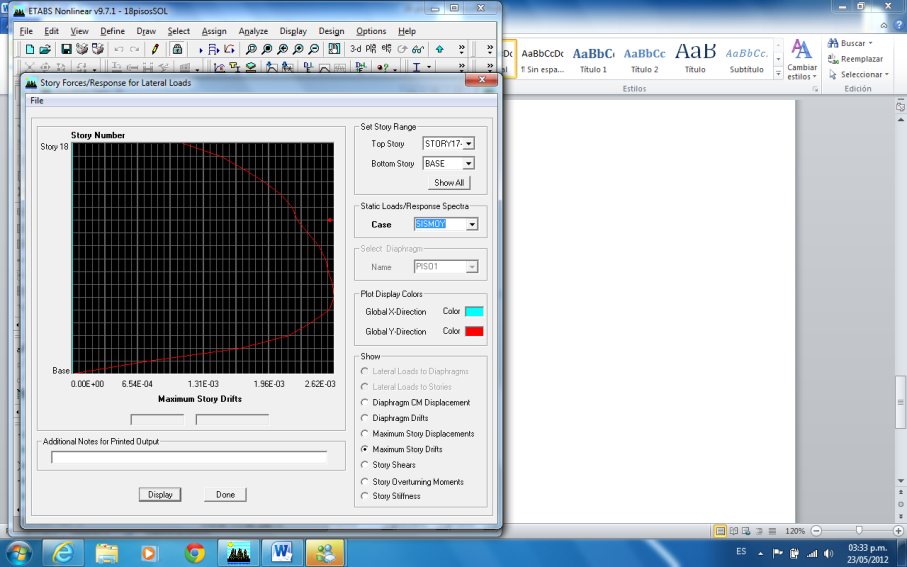 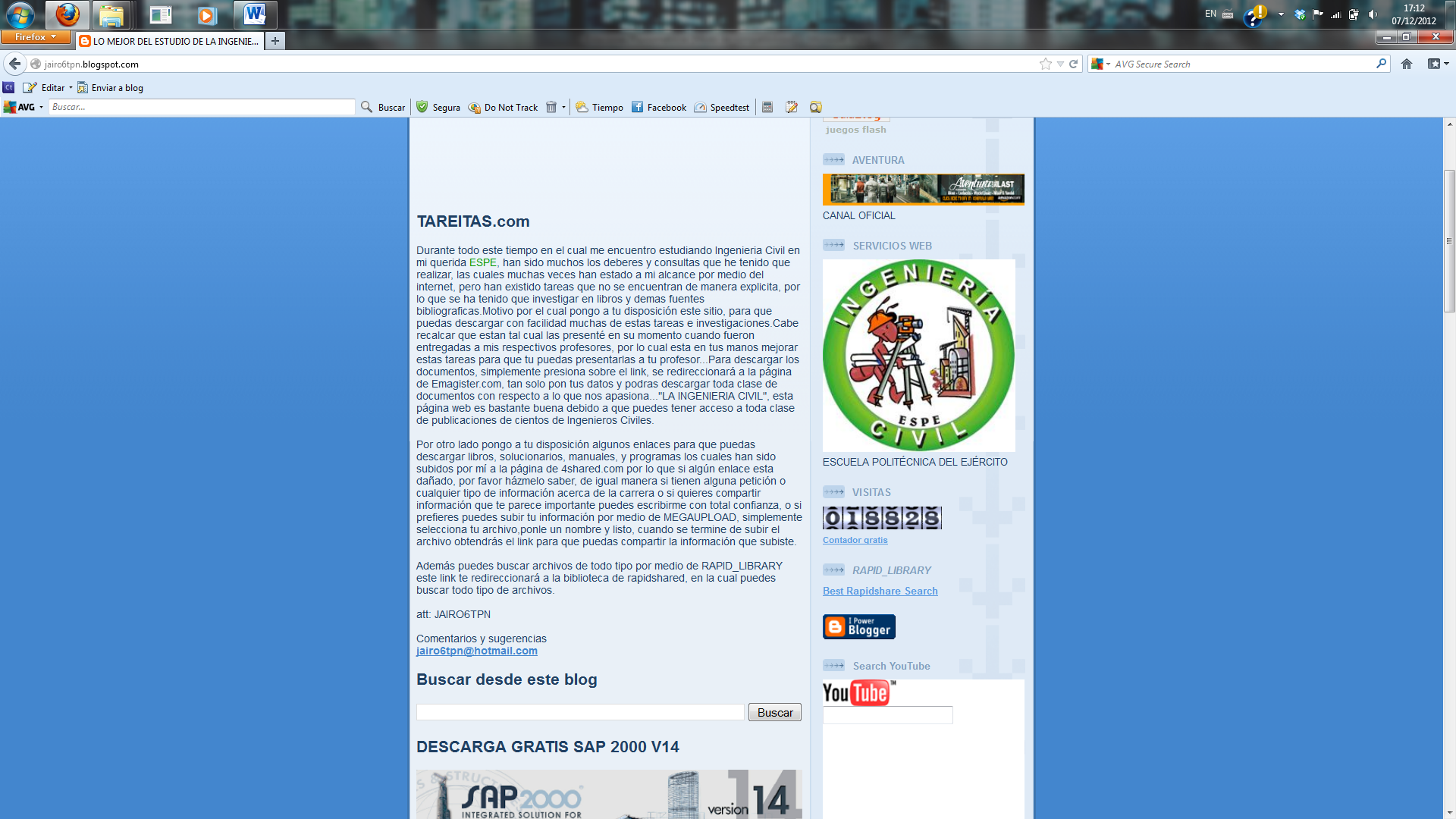 EDIFICIO DE 18 PLANTAS
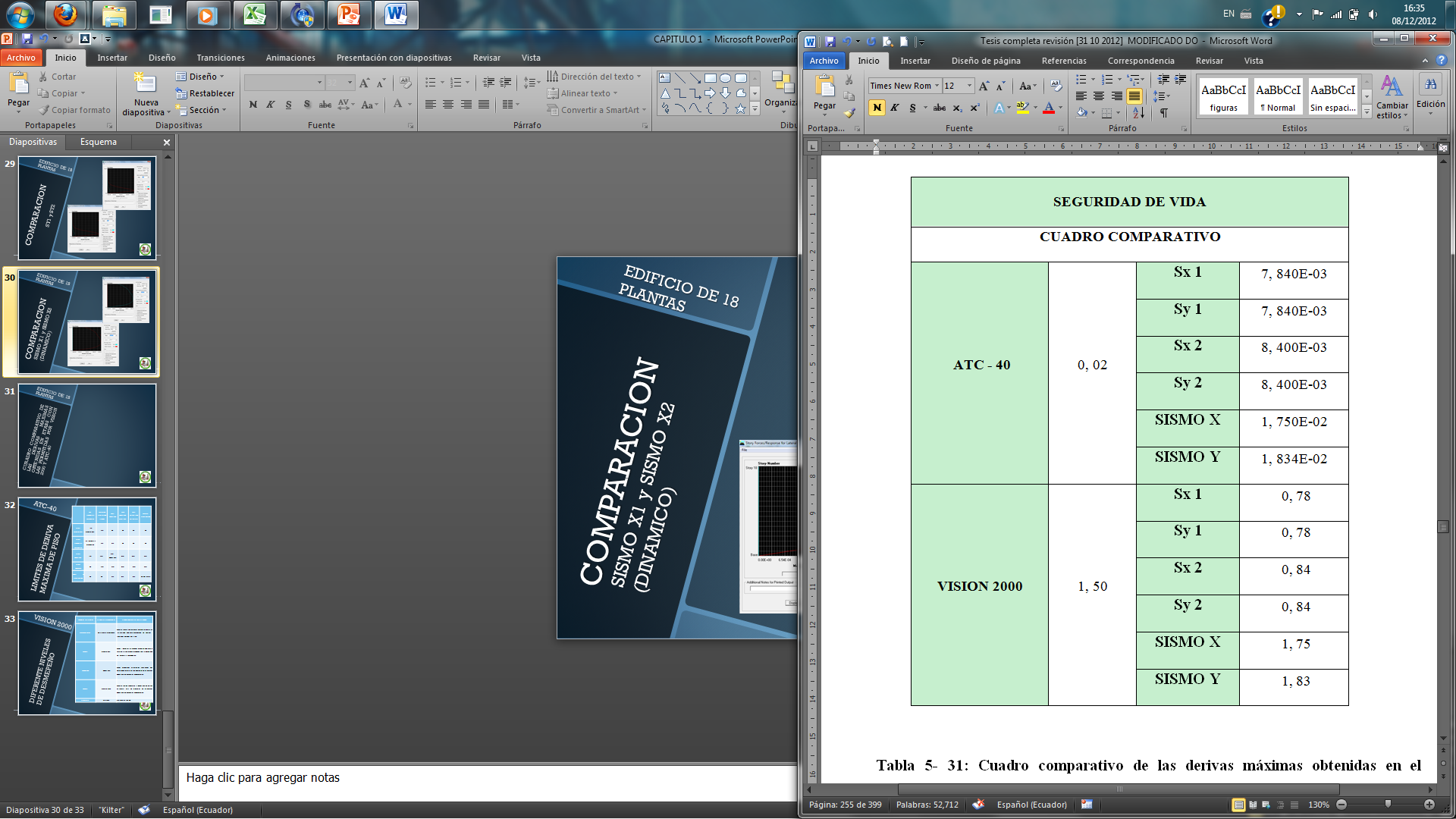 CURADRO COMPARATIVO DE LAS DERIVAS MAXIMAS OBTENIDAS EN ETABS CON LAS PERMITIDAS POR VISION 2000 Y ATC-40
EDIFICIO DE 18 PLANTAS
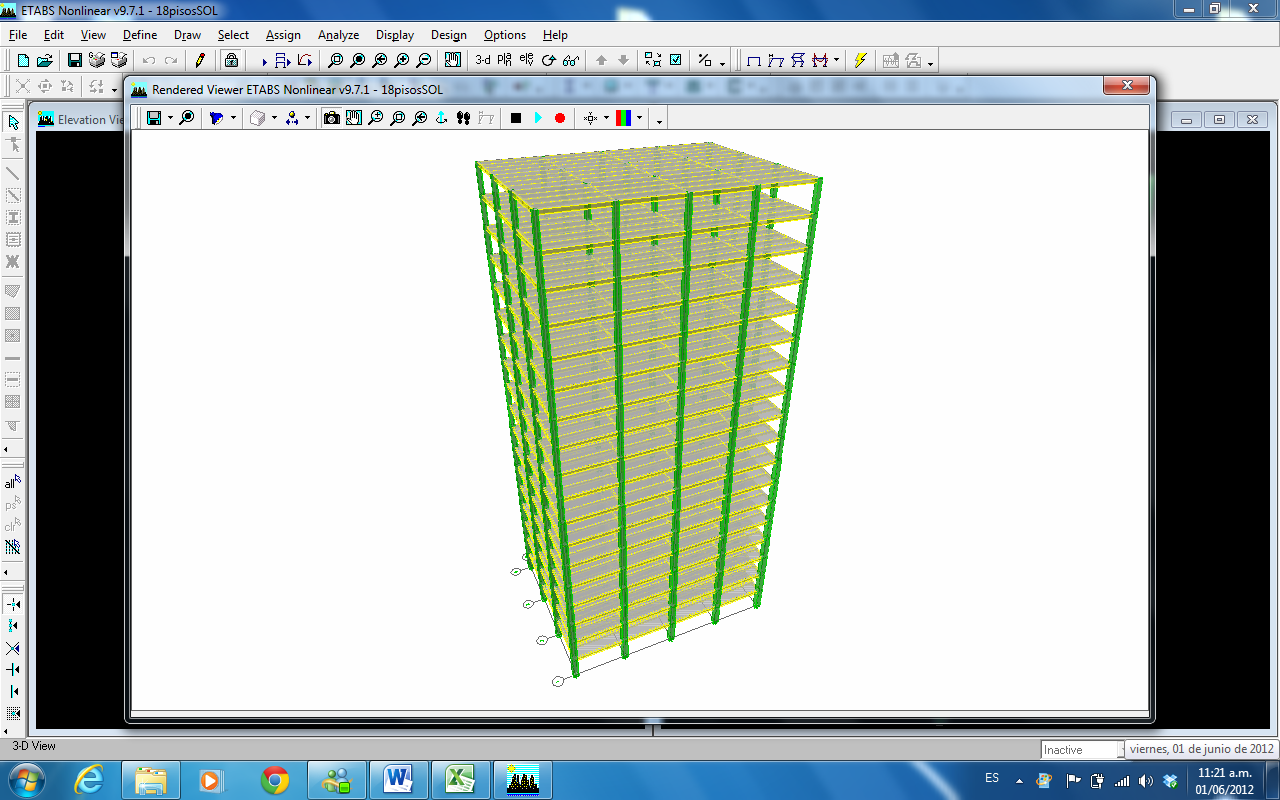 COMPARACION ELEMENTOS LAMINADOS
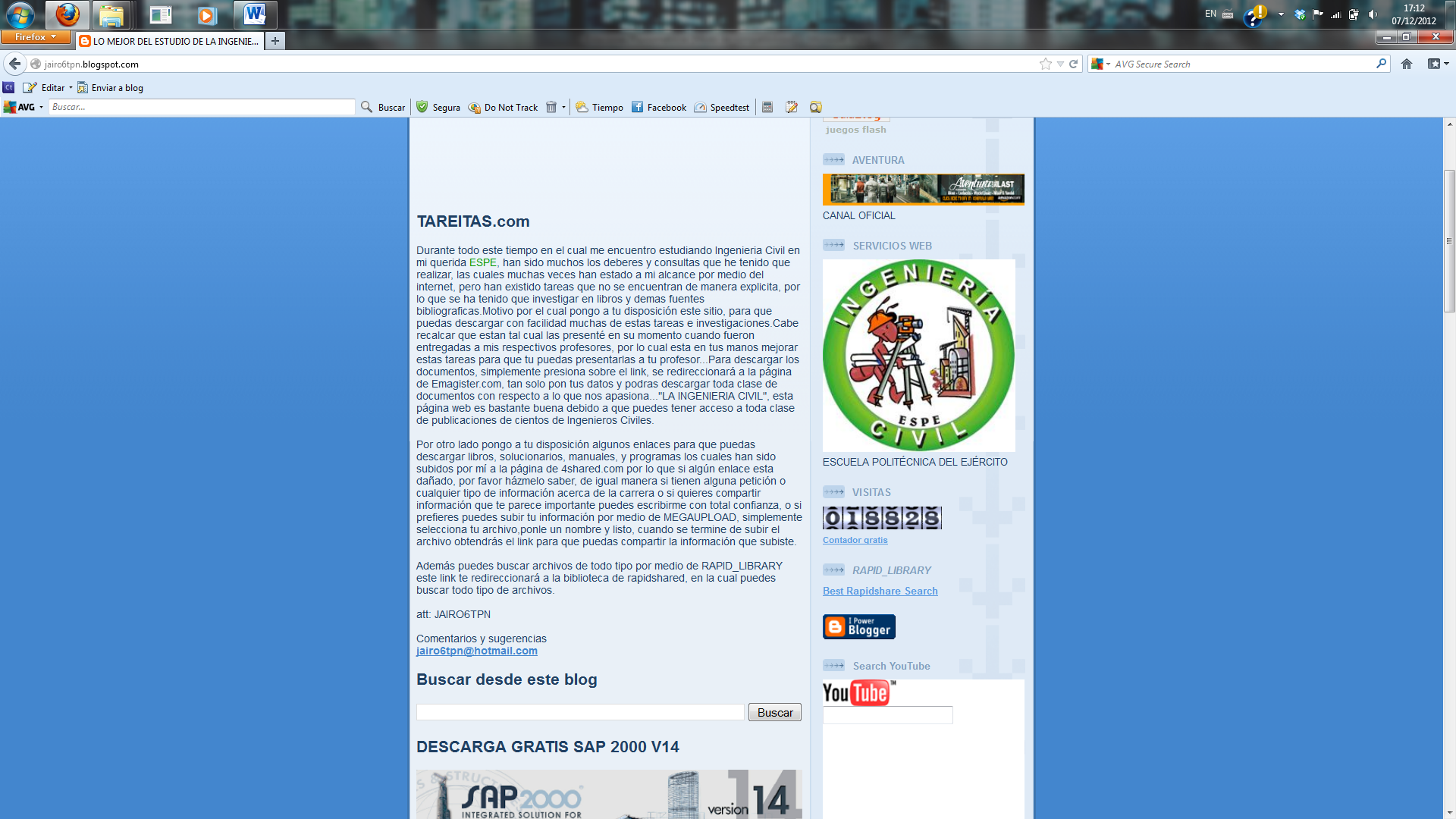 EDIFICIO DE 18 PLANTAS
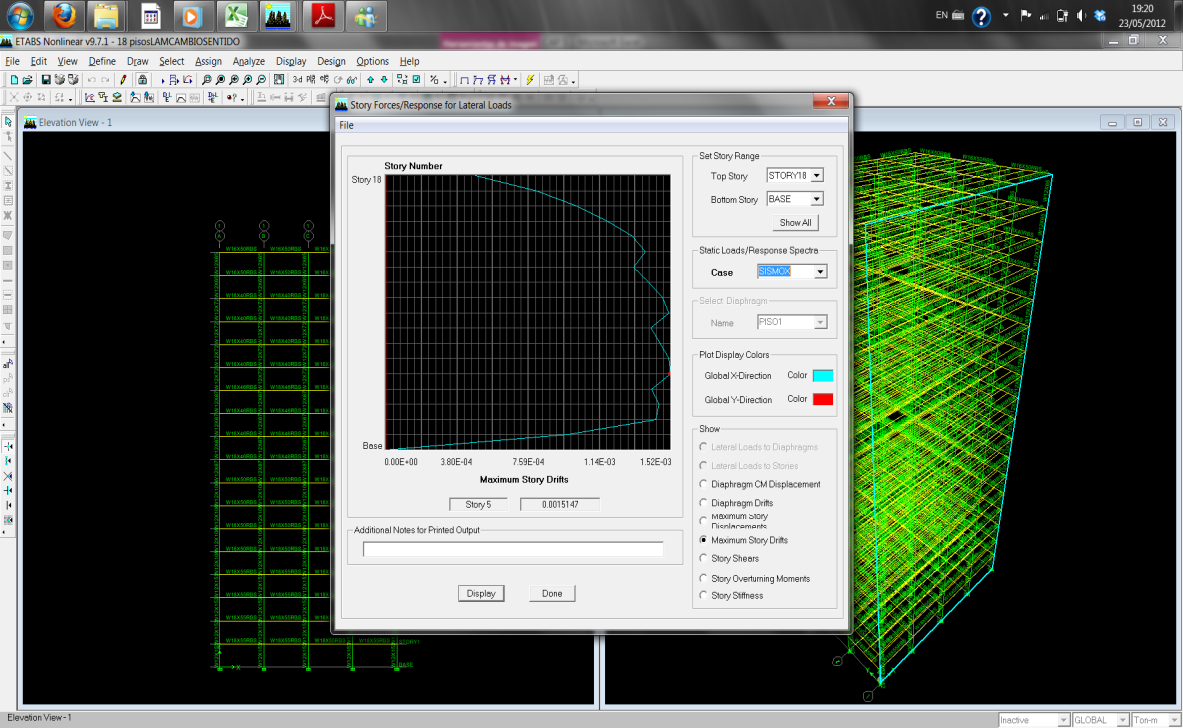 COMPARACION
SISMO X1 y SISMO X2     (DINAMICO)
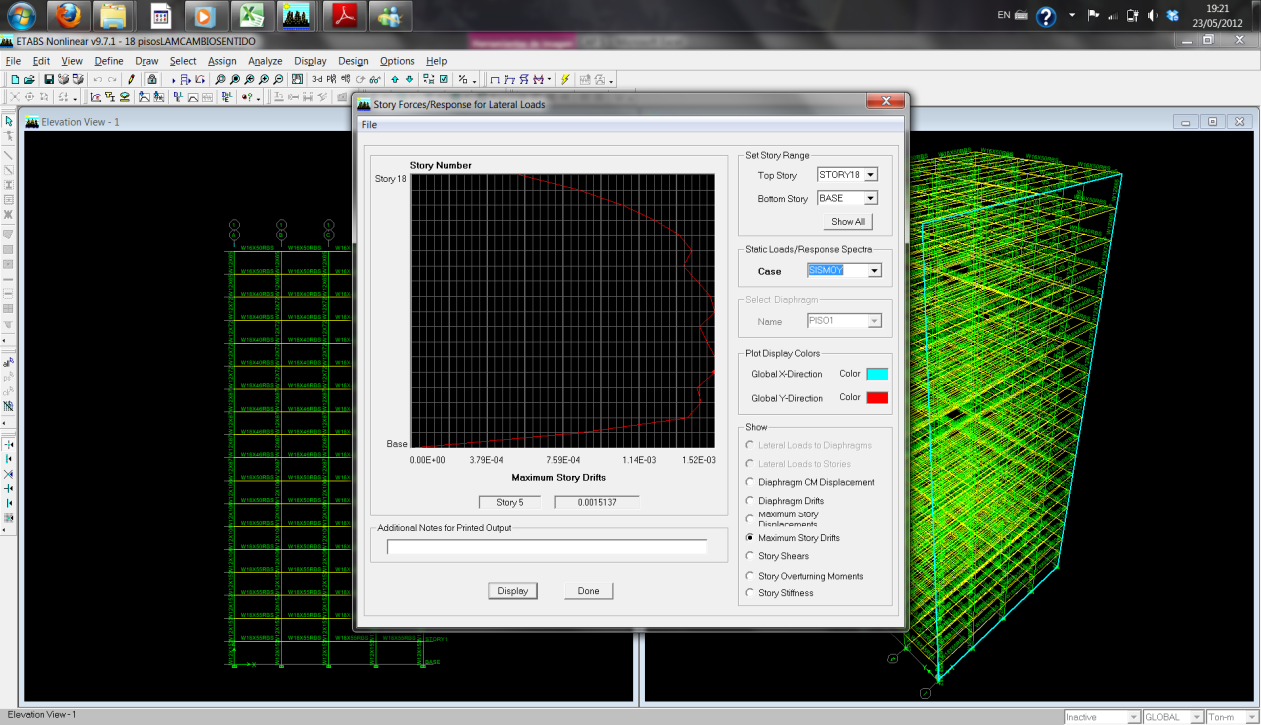 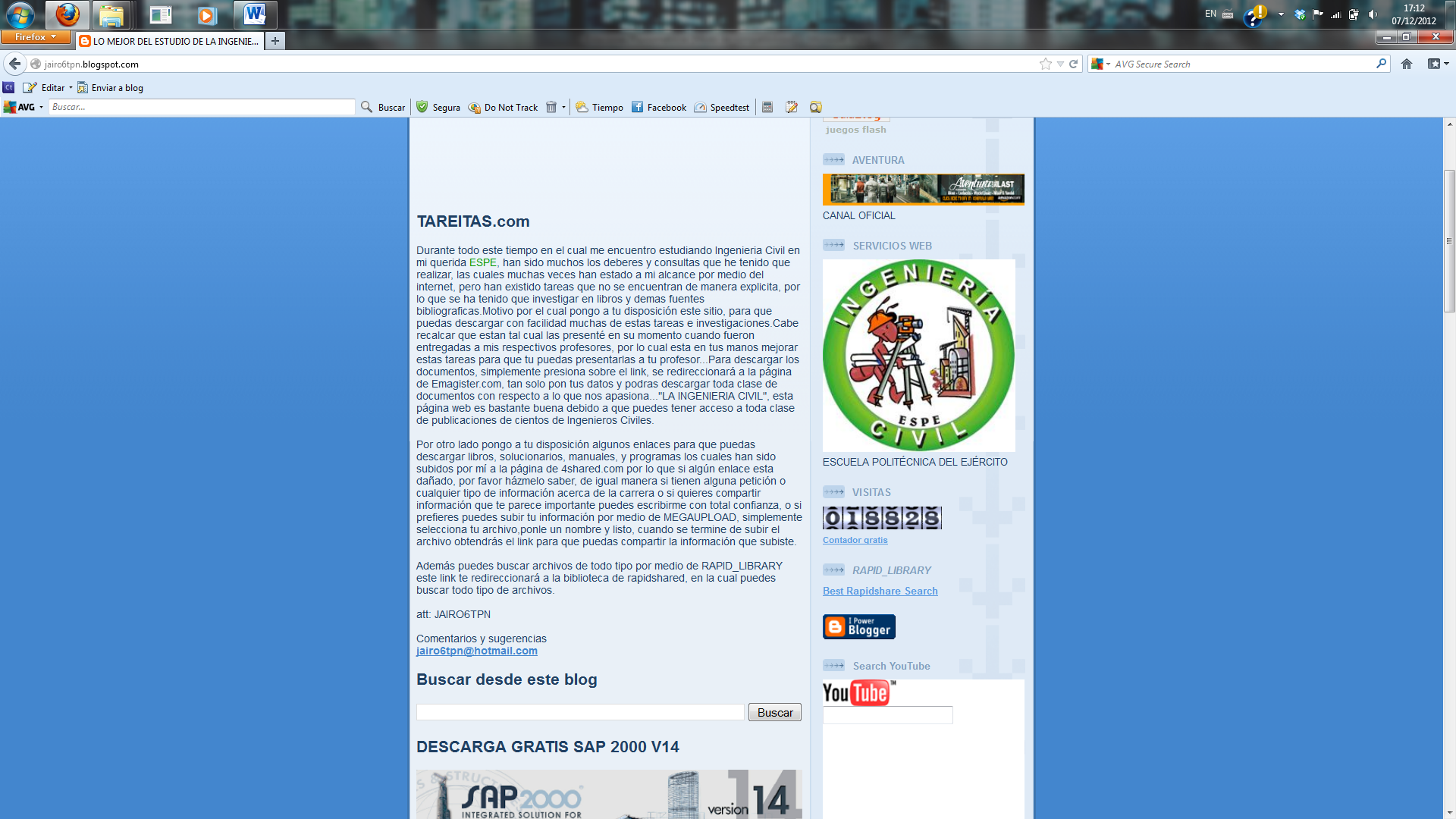 EDIFICIO DE 6 PLANTAS
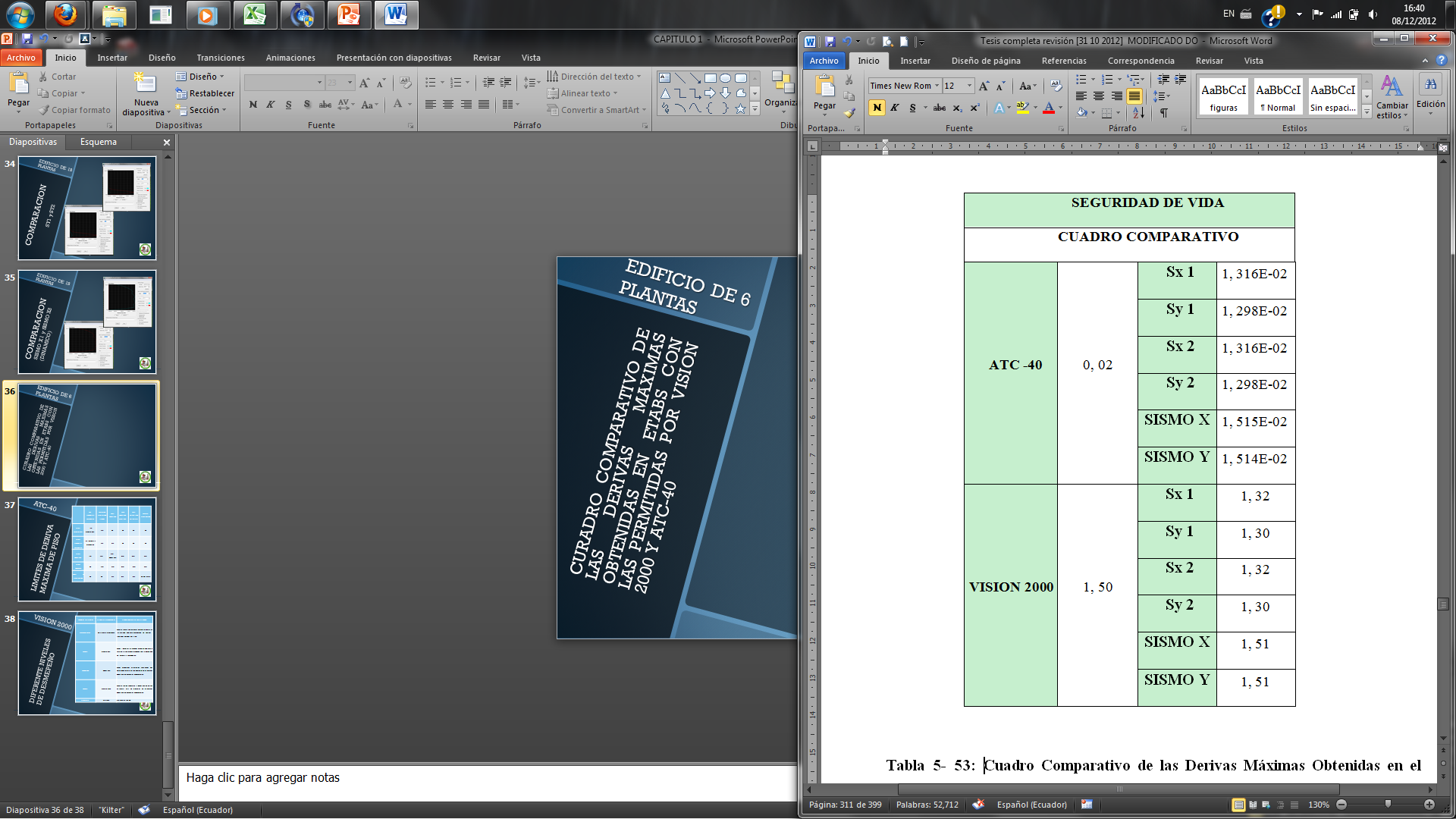 CURADRO COMPARATIVO DE LAS DERIVAS MAXIMAS OBTENIDAS EN ETABS CON LAS PERMITIDAS POR VISION 2000 Y ATC-40
ATC-40
LIMITES DE DERIVA MAXIMA DE PISO
VISION 2000
DIFERENTE NIVELES DE DESMEPEÑO
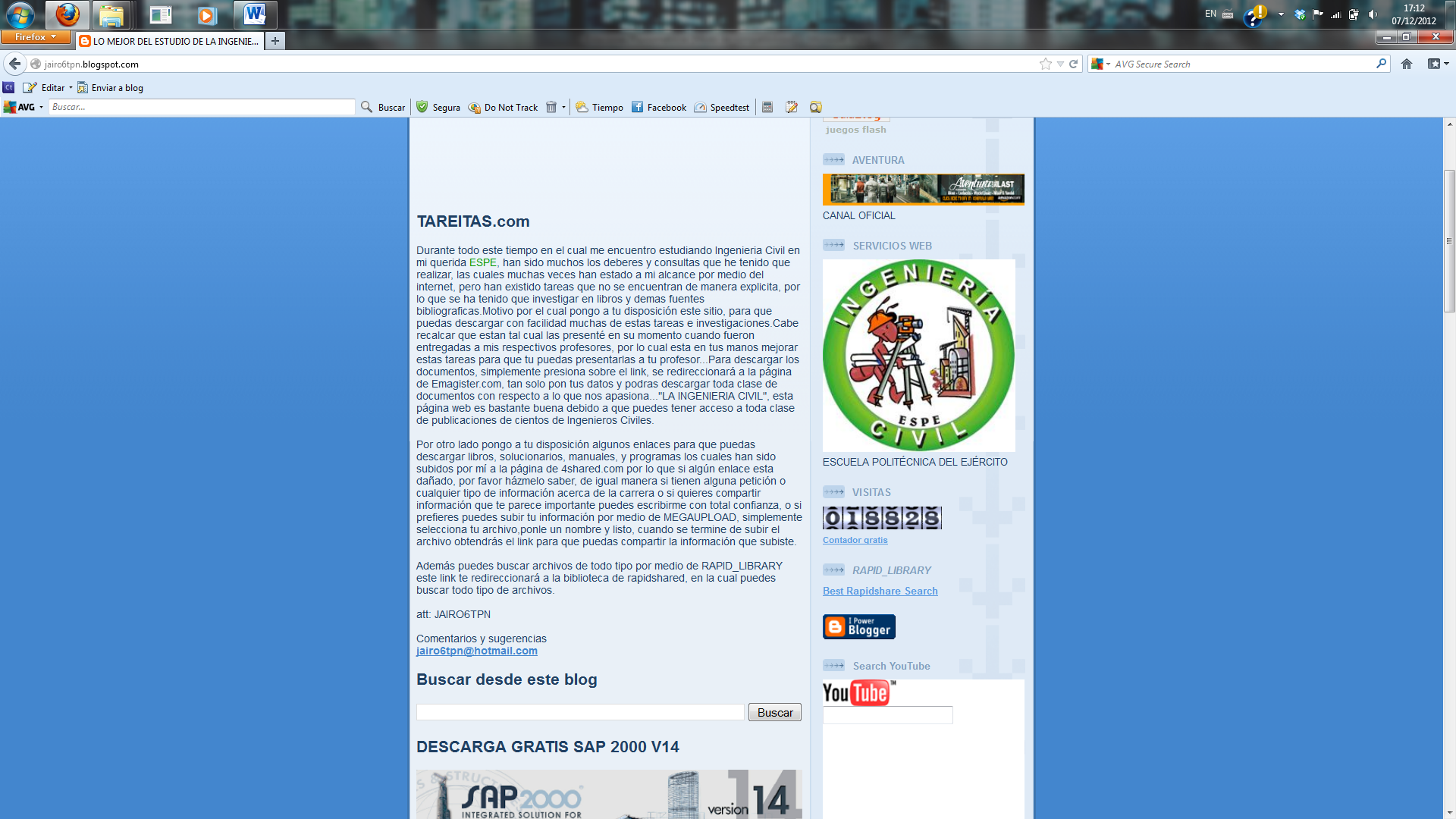 Como se observa en las diferentes estructuras, según el Código Ecuatoriano, pasan las derivas de piso, tanto laminados como elementos soldados, y se presentan las gráficas comparativas de las edificaciones de 6 pisos. 
Las derivas más críticas hacen notar las deficiencias en la estructura, y que deben ser resueltas para cumplir con todos los parámetros que exige el Código.
COMPARACION DE DERIVAS ENTRE ELEMENTOS LAMINADOS Y SOLDADOS
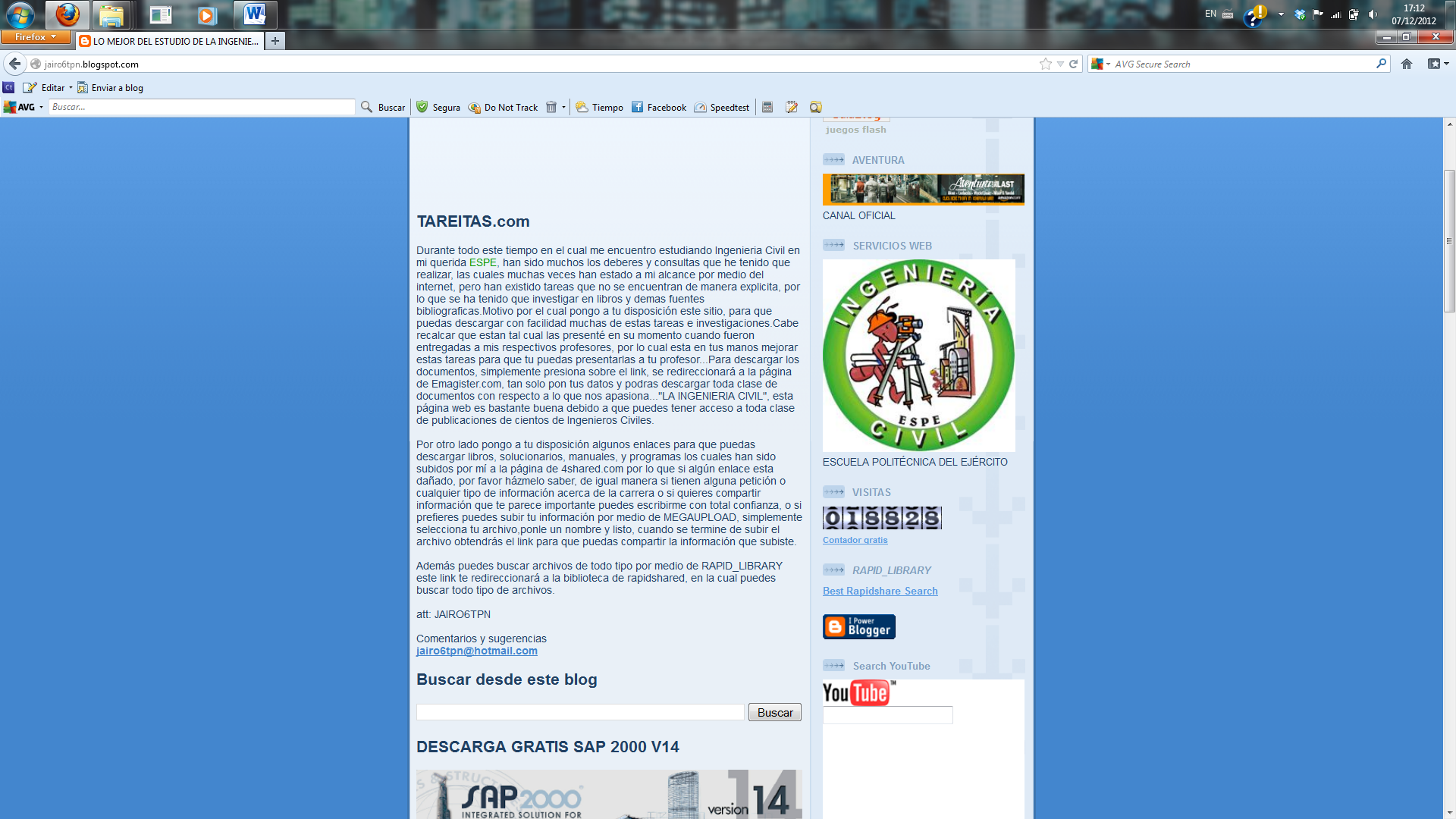 Por esto, se puede observar que tanto el código ATC-40 como Visión 2000 son códigos extremadamente estrictos para la construcción, a fin de respetar la vida humana, ya que casi ninguna de las edificaciones seleccionadas ingresan en el rango de estos dos códigos
COMPARACION DE DERIVAS ENTRE ELEMENTOS LAMINADOS Y SOLDADOS
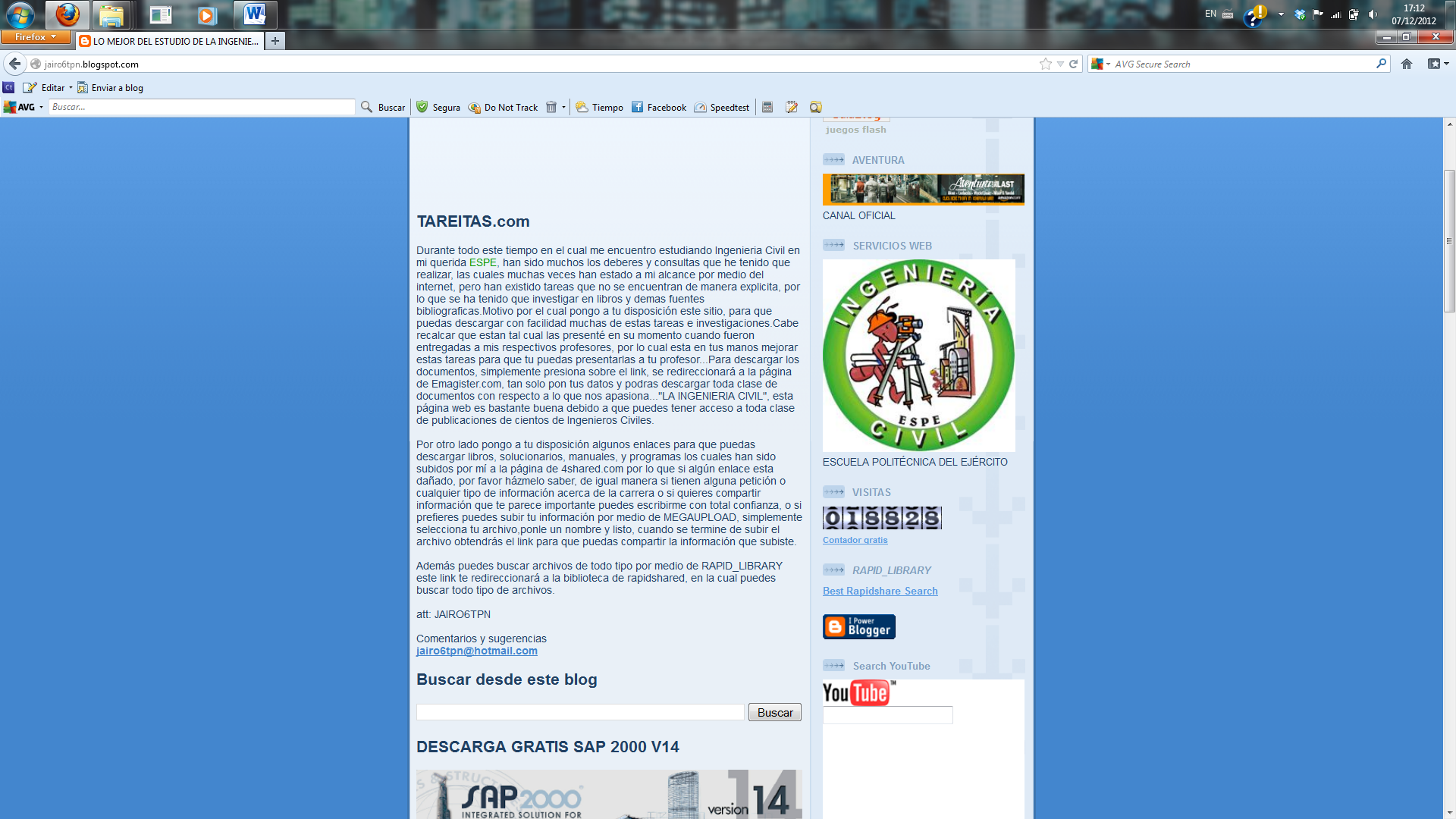 EDIFICIO DE 6 PLANTAS
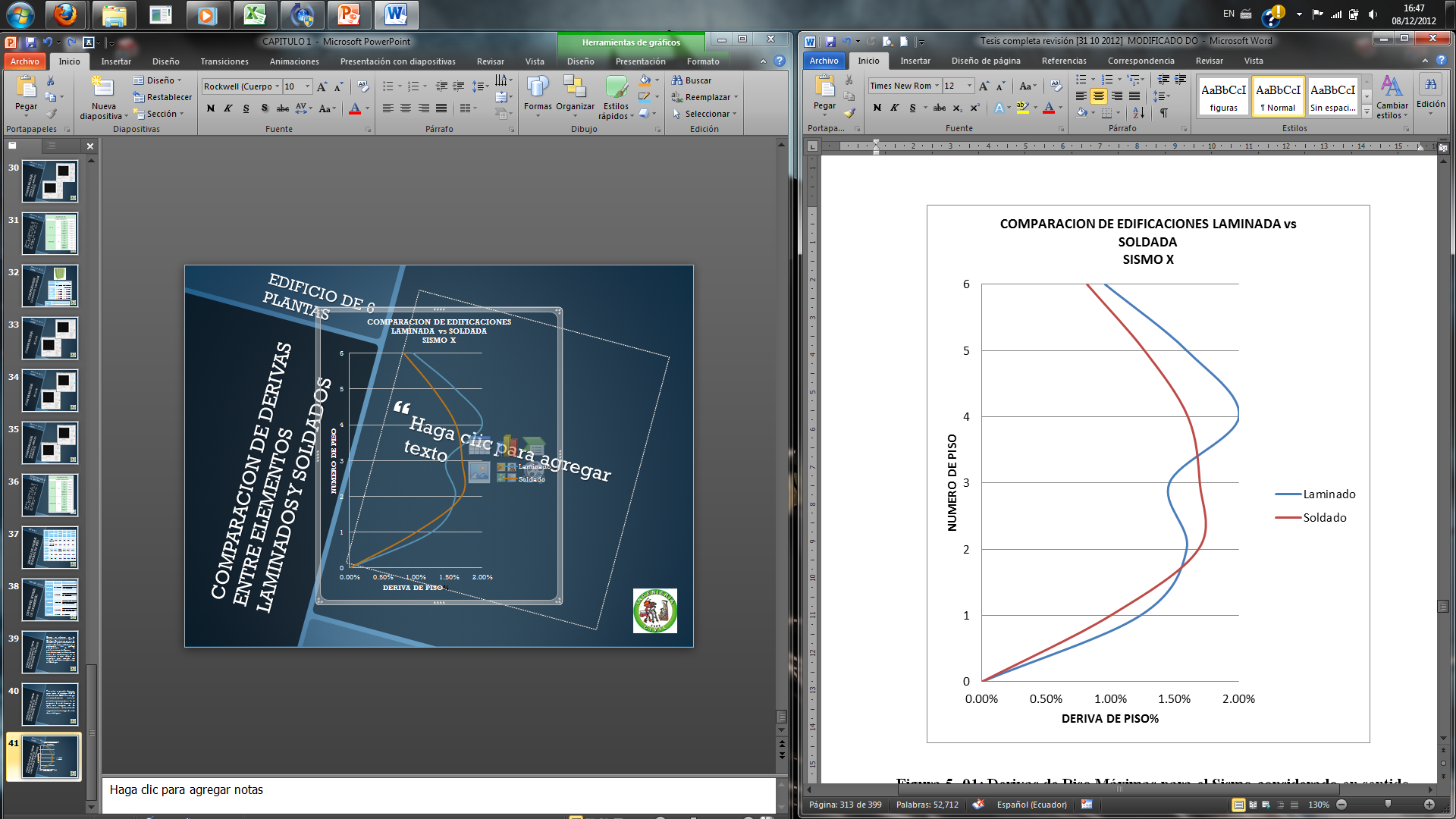 COMPARACION DE DERIVAS ENTRE ELEMENTOS LAMINADOS Y SOLDADOS
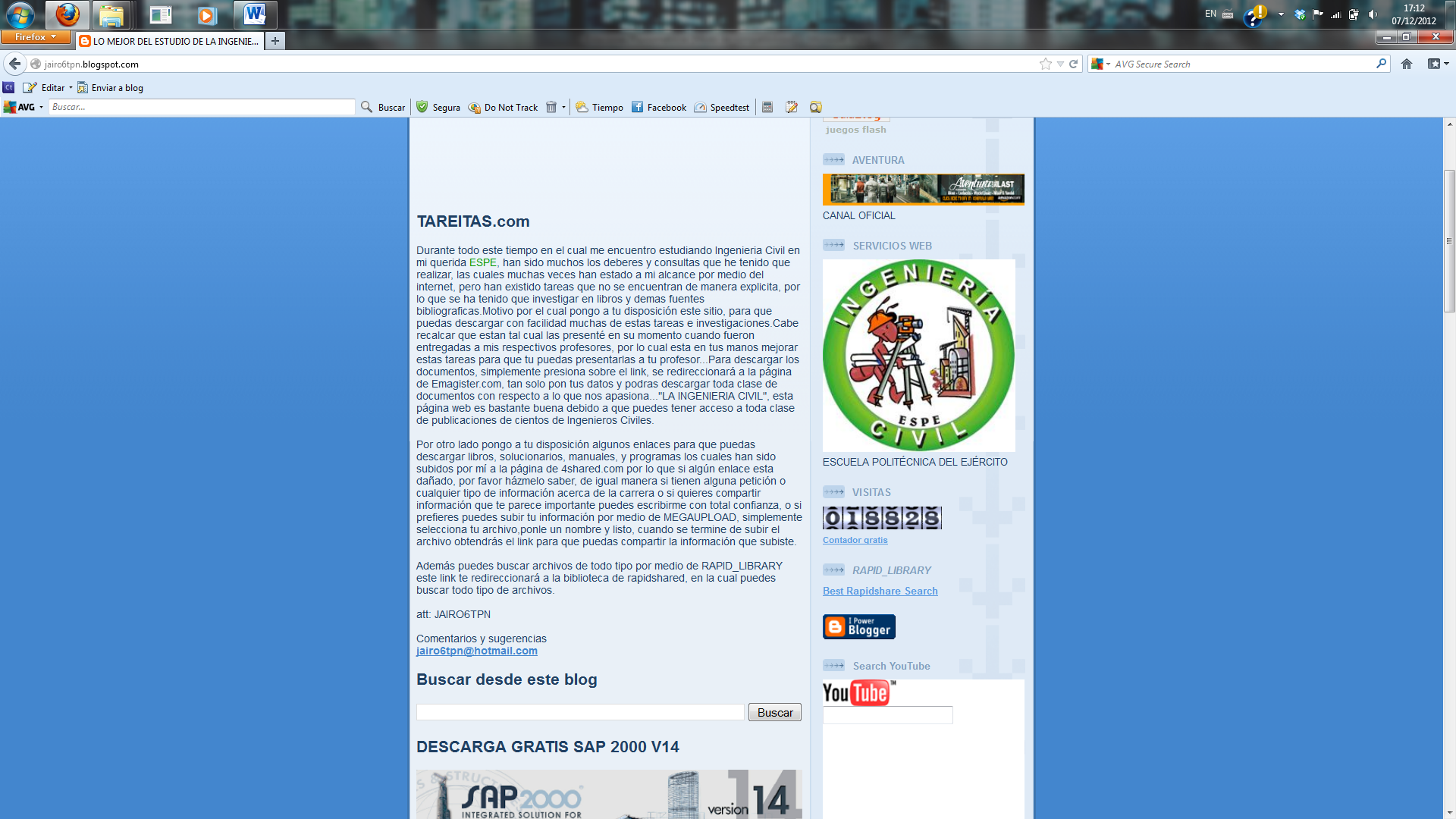 De igual forma, se presenta una comparación de las 11 edificaciones, tanto laminados como soldados, en las derivas más críticas de diseño que se obtuvo que es el SISMO X ya que aquí existieron o se presentaron las derivas más altas en las diferentes edificaciones, tanto en elementos soldados como laminados.
COMPARACION DE DERIVAS ENTRE ELEMENTOS LAMINADOS Y SOLDADOS
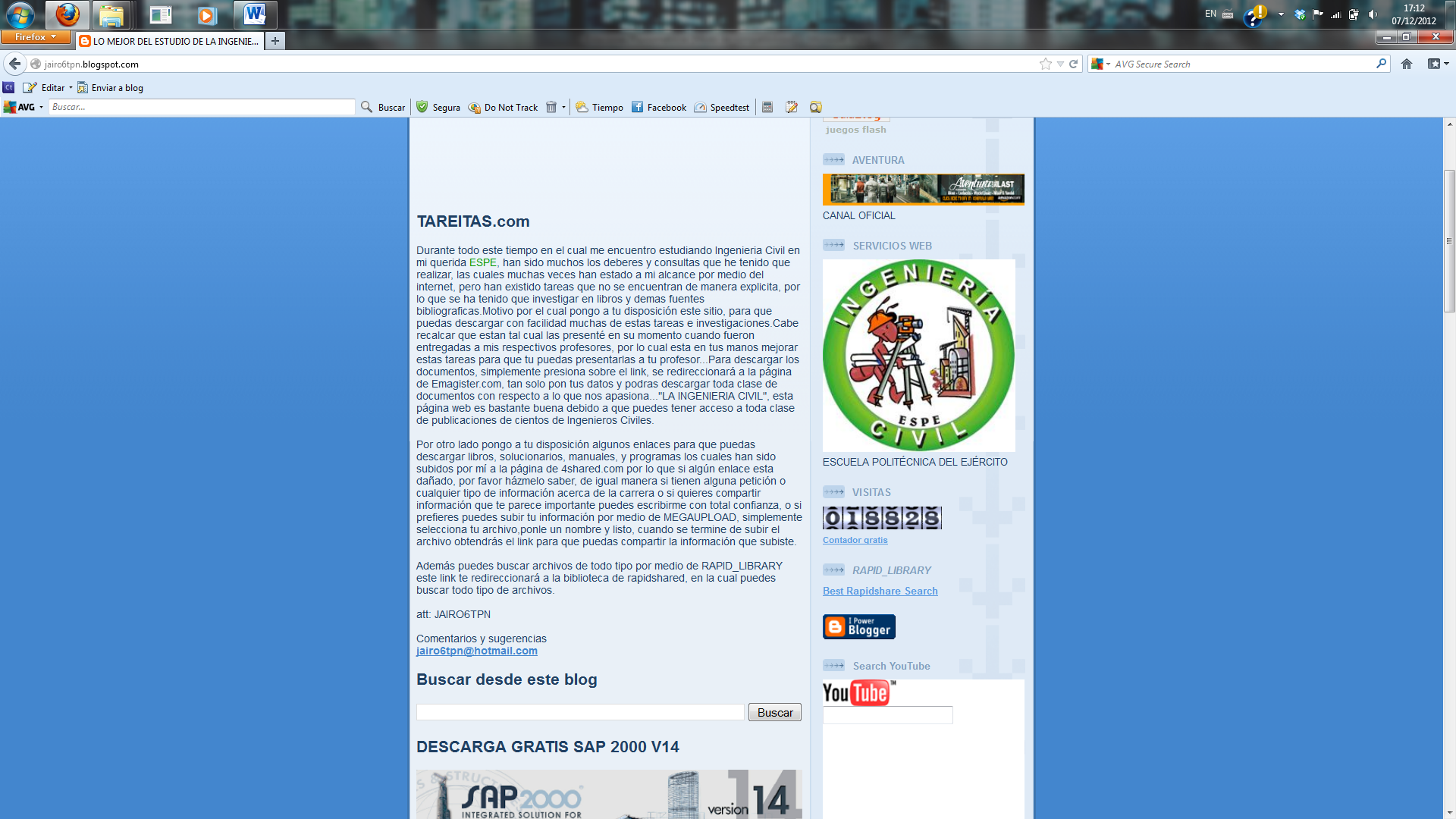 EDIFICIOS ANALIZADOS
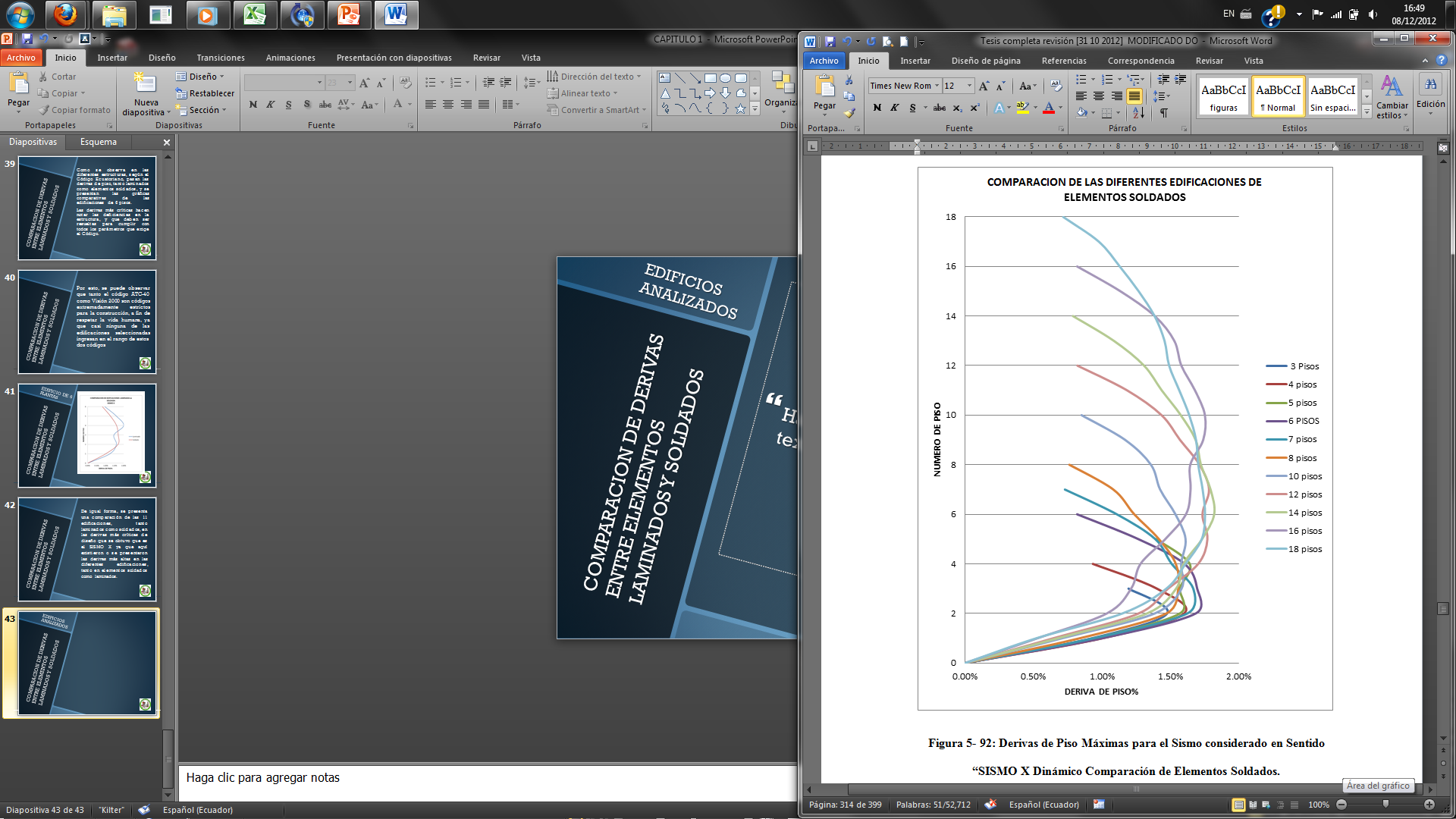 COMPARACION DE DERIVAS ENTRE ELEMENTOS SOLDADOS
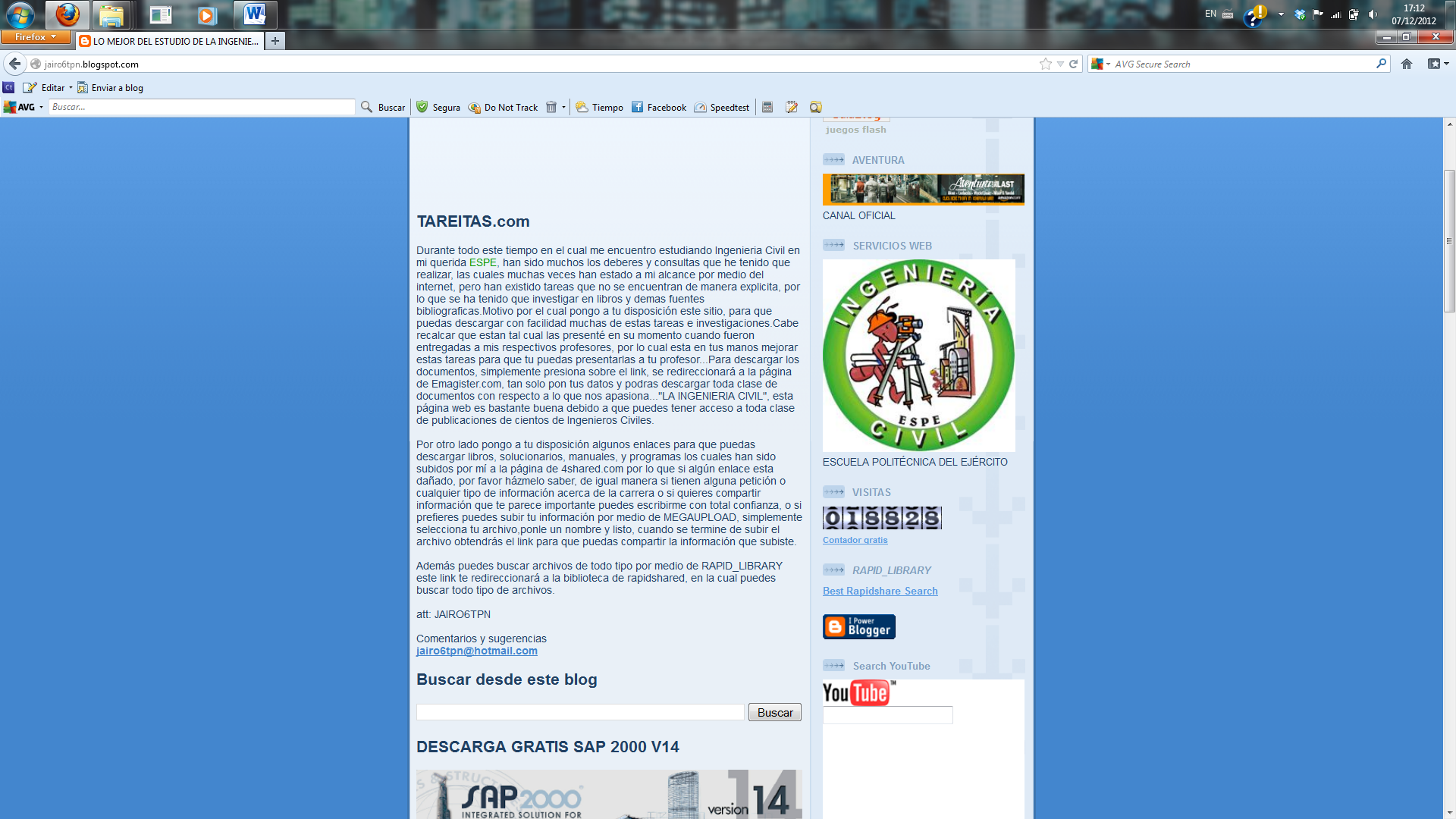 EDIFICIOS ANALIZADOS
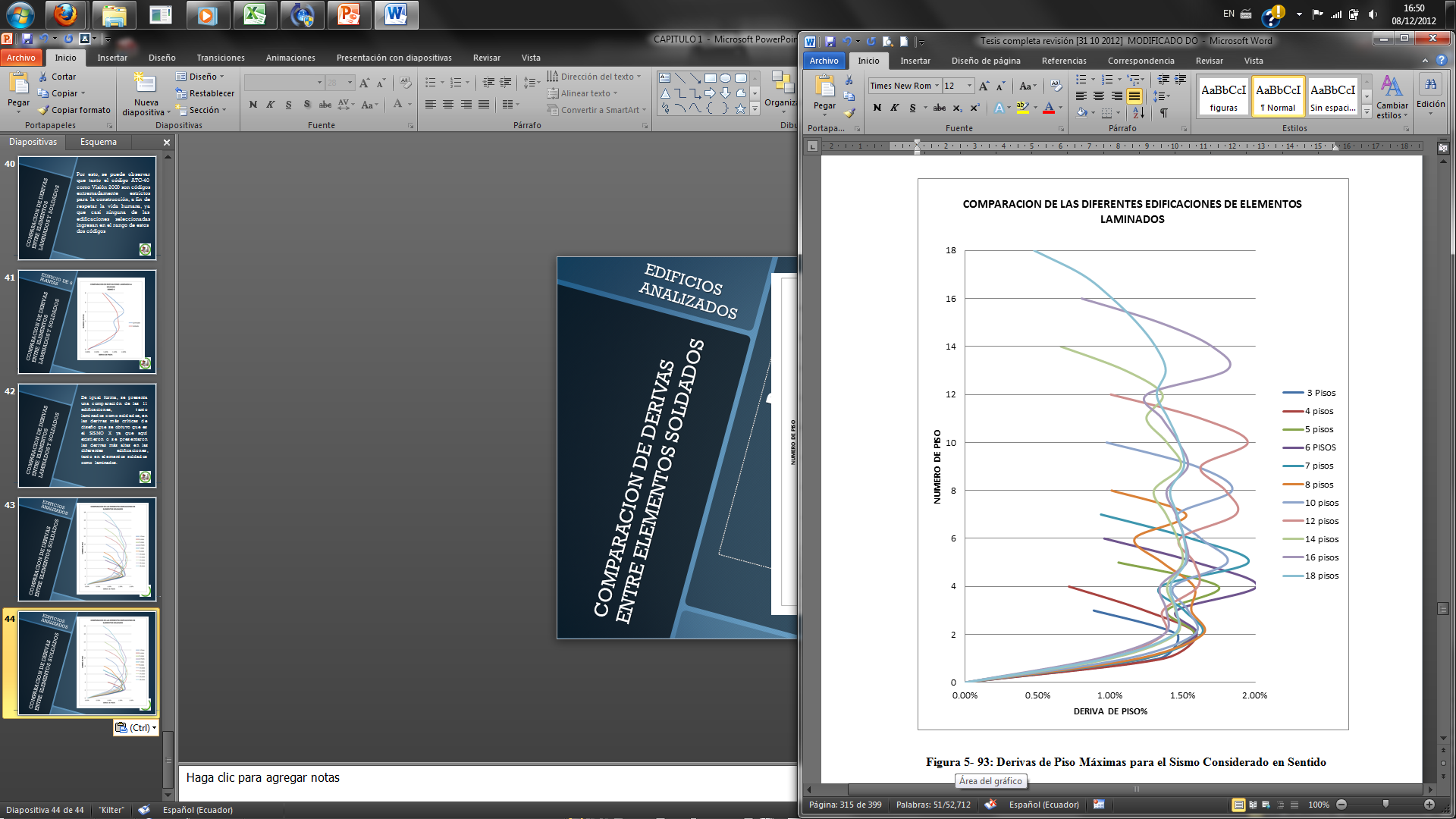 COMPARACION DE DERIVAS ENTRE ELEMENTOS LAMINADOS
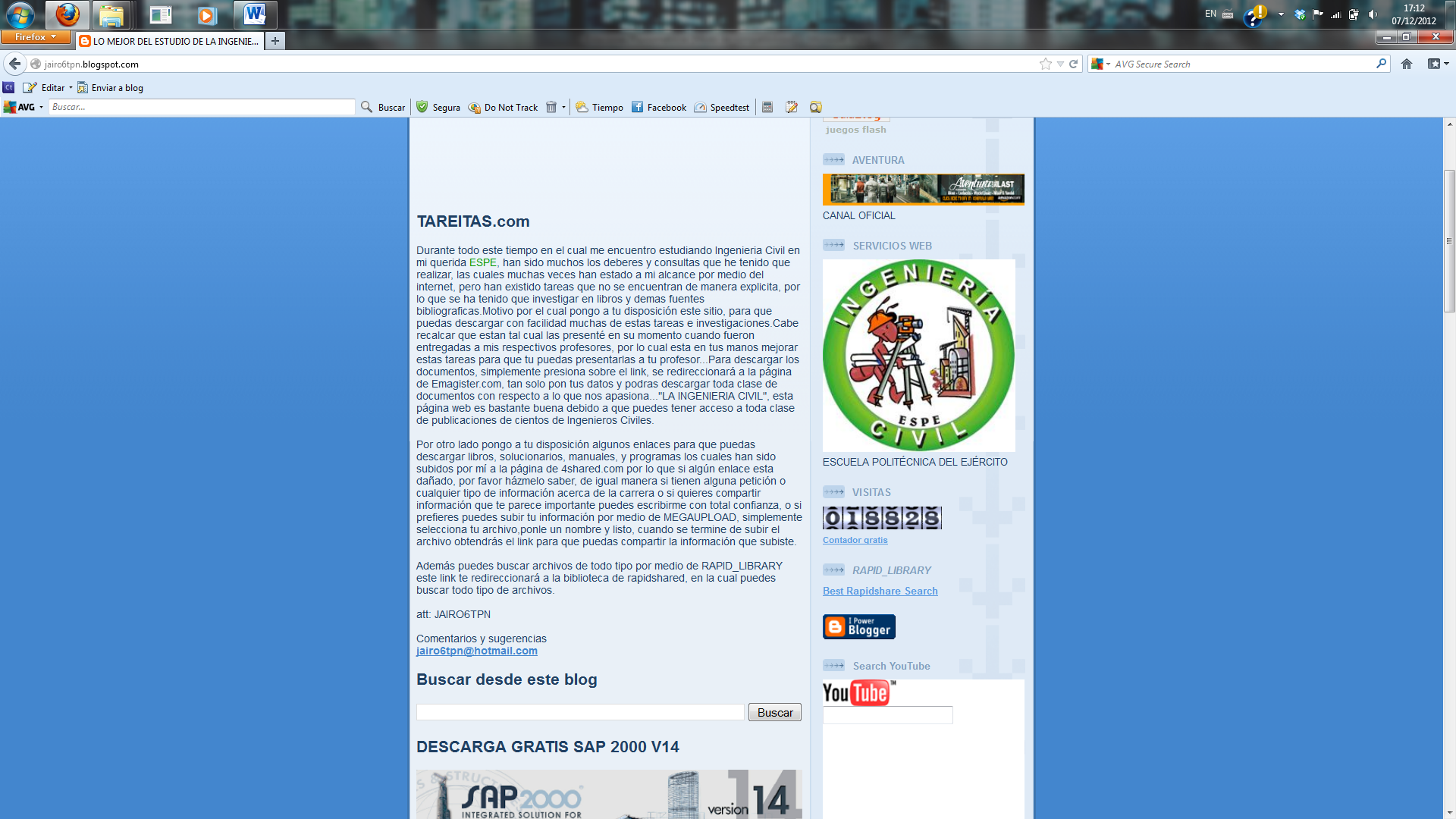 Capitulo 6
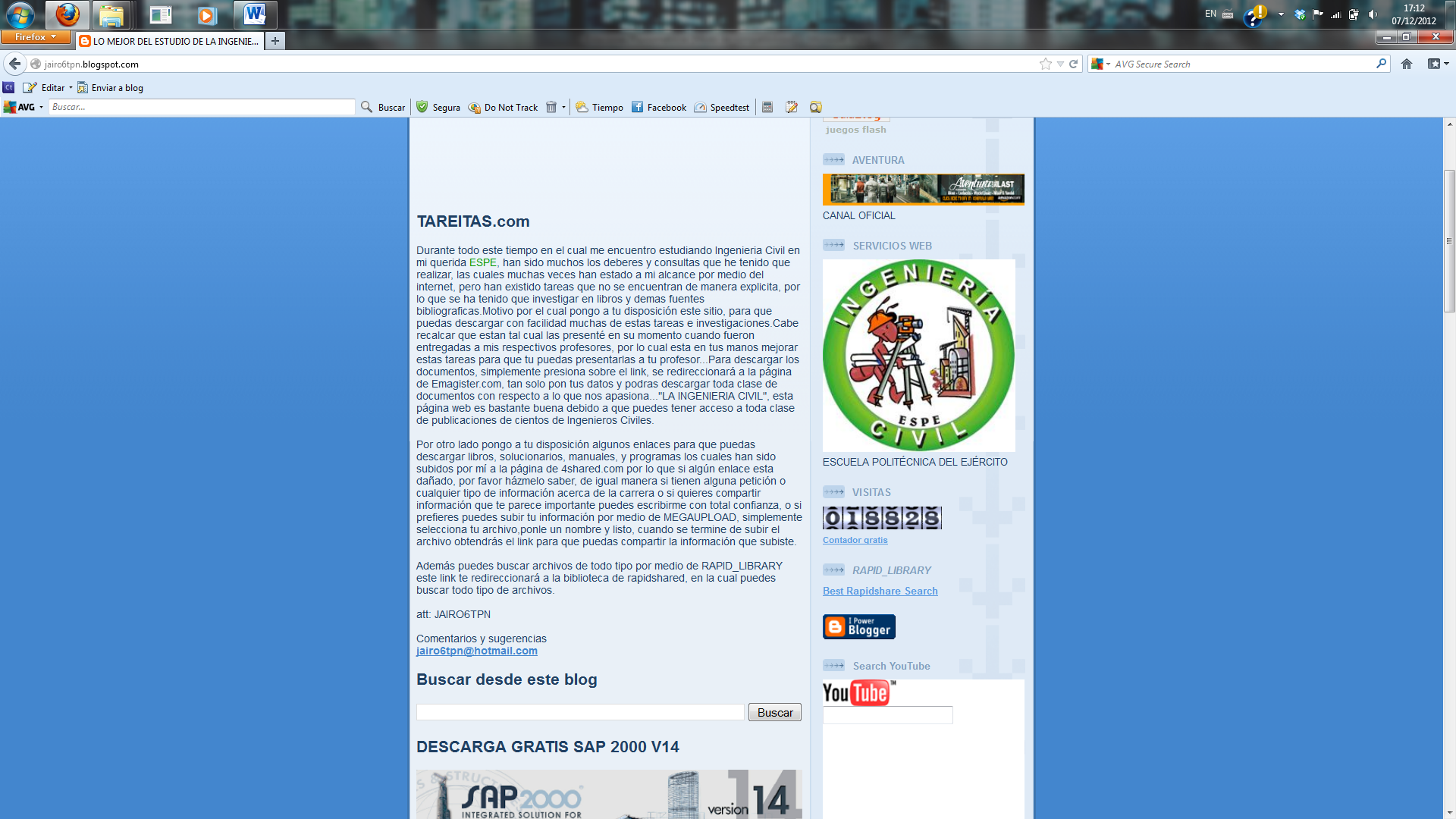 La articulación plástica es el principal elemento para este diseño NO LINEAL ESTÁTICO, ya que la articulación debe adaptarse tanto por la característica de los materiales así como la geometría de nuestra estructura.
DETERMINACION DE LA ARTICULACION PLASTICA
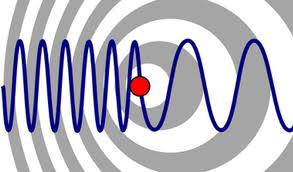 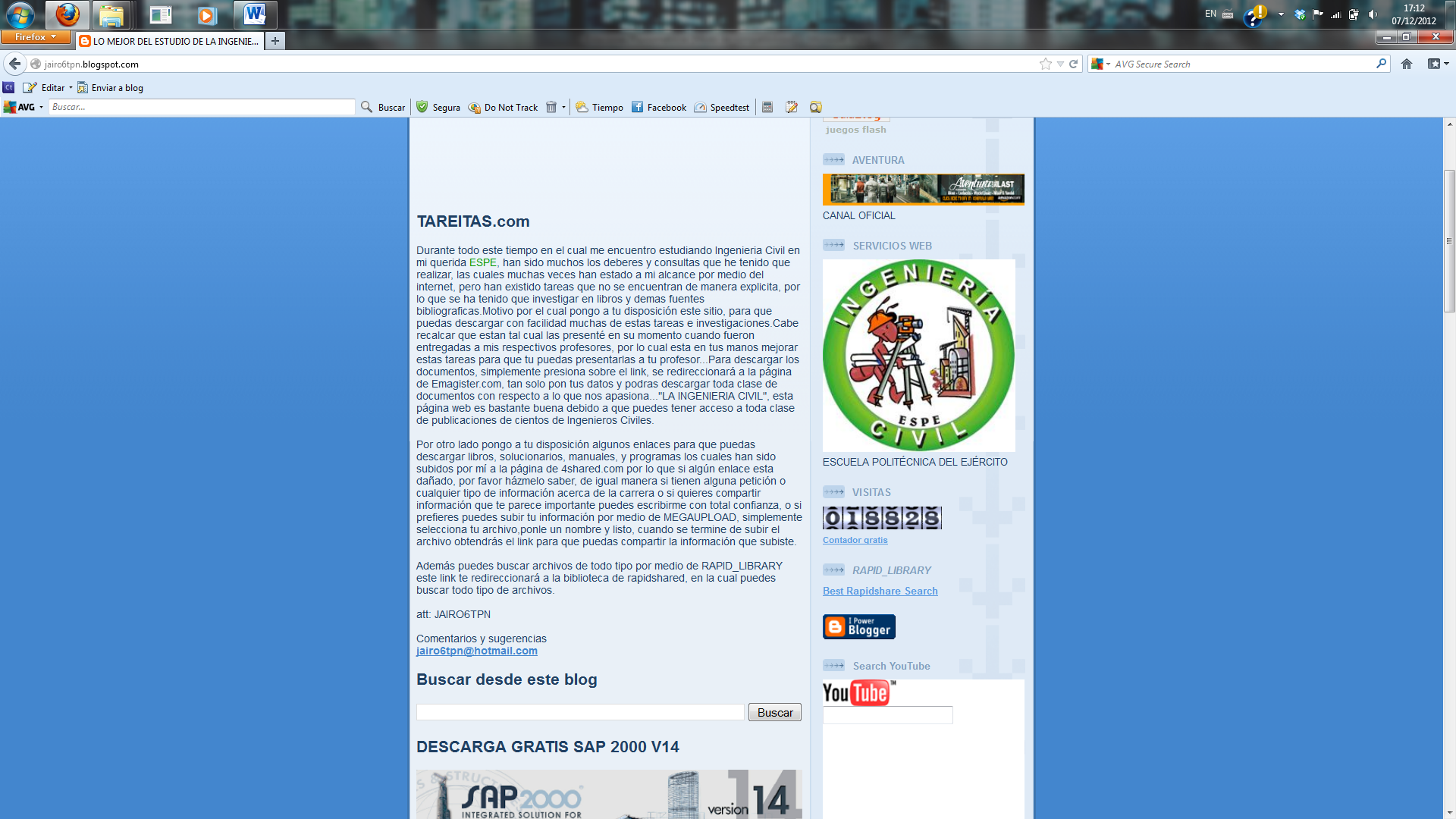 La obtención de la articulación plástica permite tener en cuenta tanto la resistencia, diseño, detalles, aplicación constructiva y participación sísmica a continuación Incrementar su capacidad de deformación mediante confinamiento.
DETERMINACION DE LA ARTICULACION PLASTICA
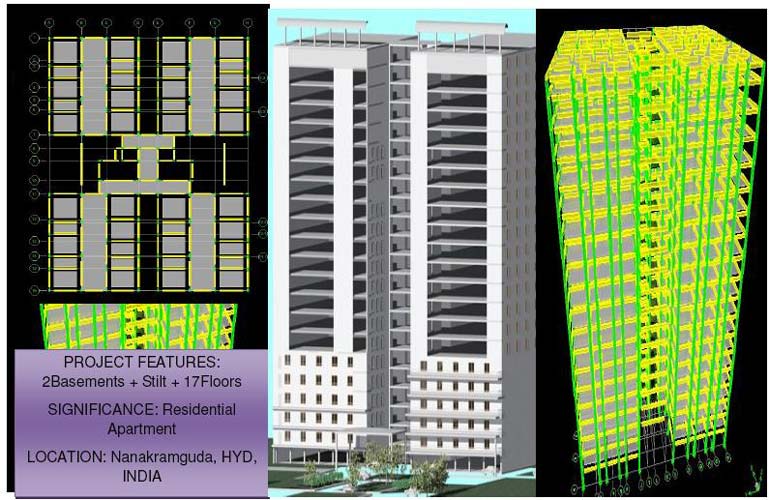 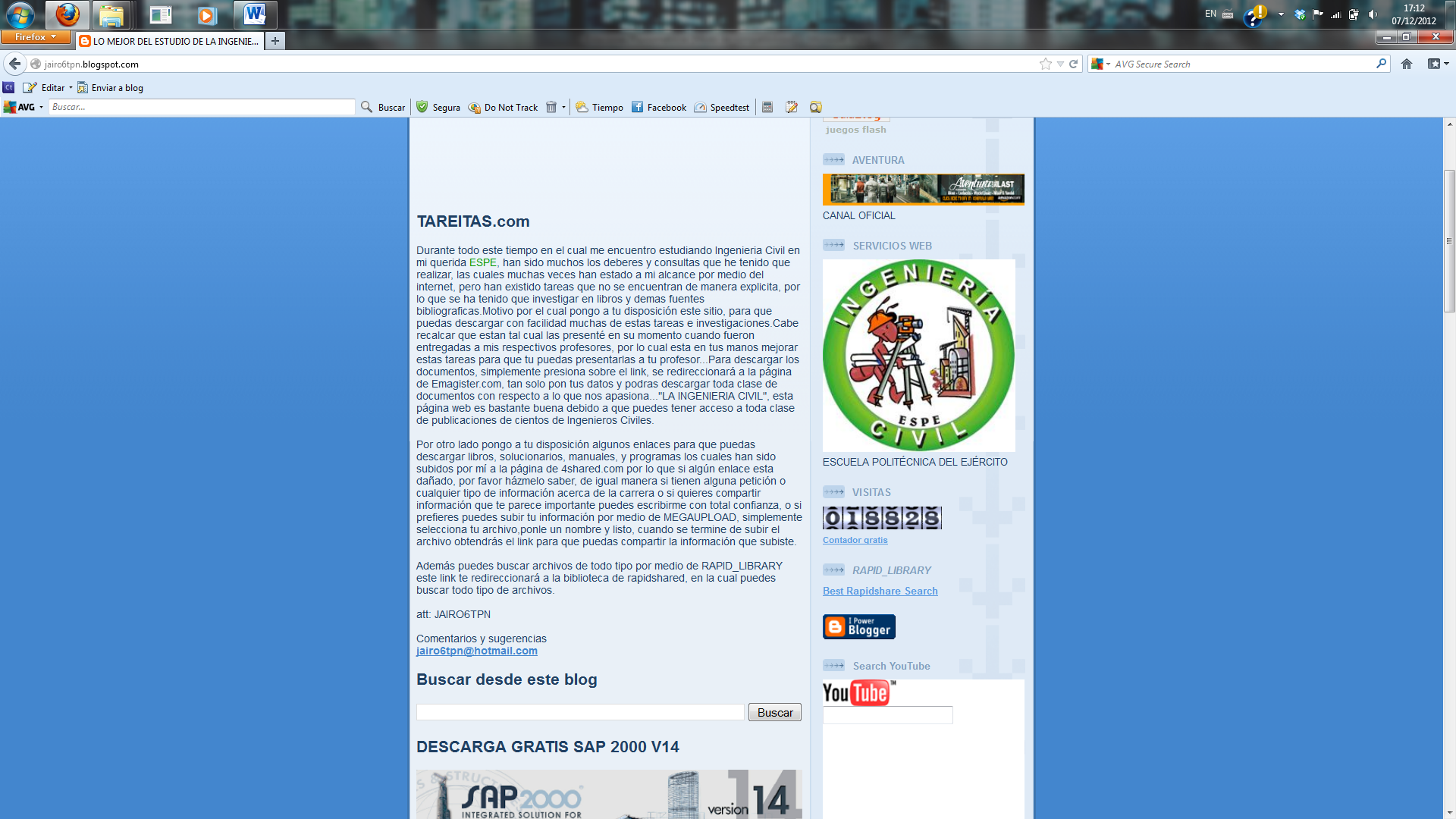 Incrementar su capacidad de deformación mediante confinamiento.
Evitar fallas frágiles.
Minimizar las desviaciones tanto de los resultados del análisis como de las propiedades y comportamiento de los materiales.
OBJETIVOS DE LA ARTICULACION PLASTICA
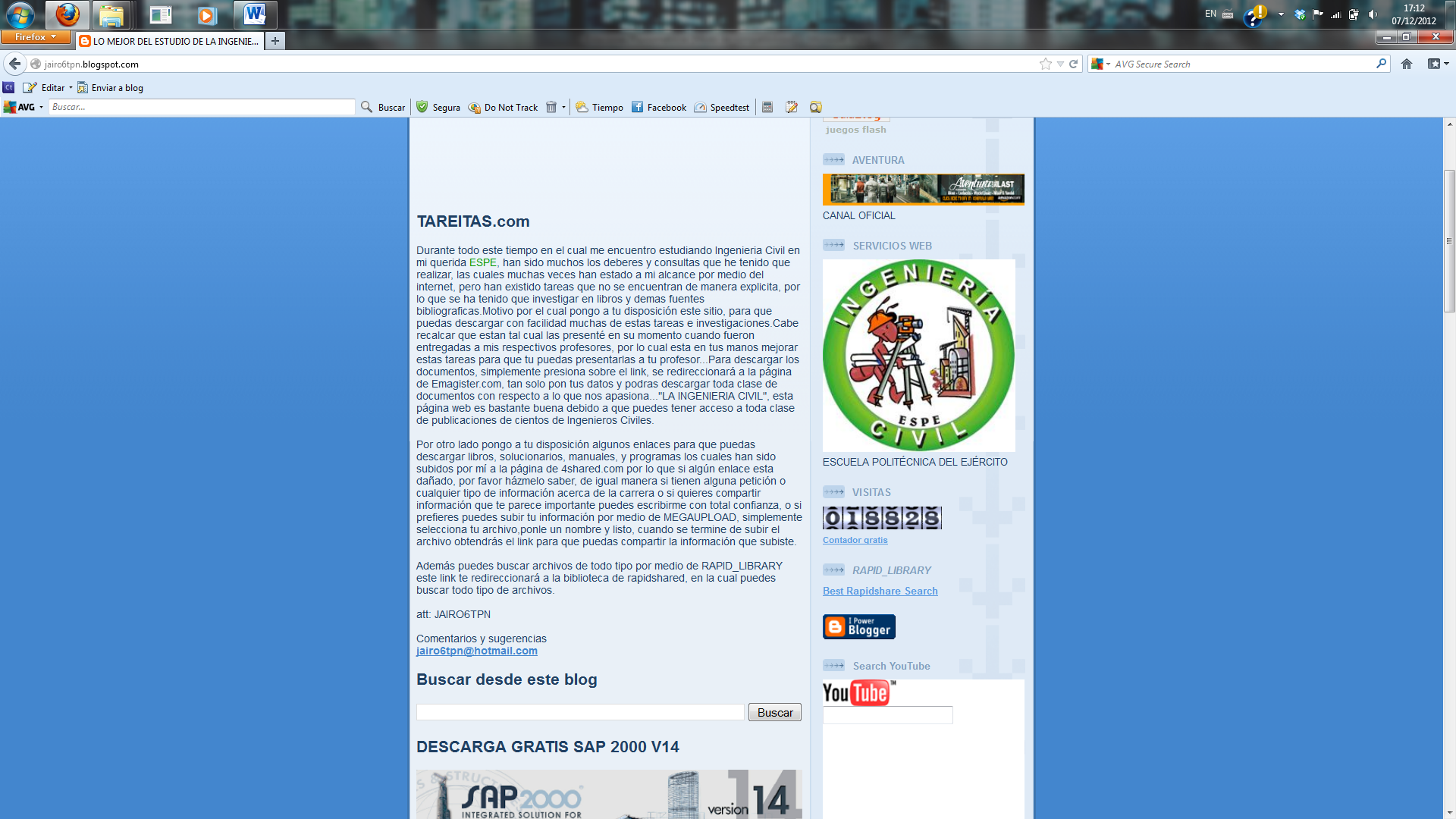 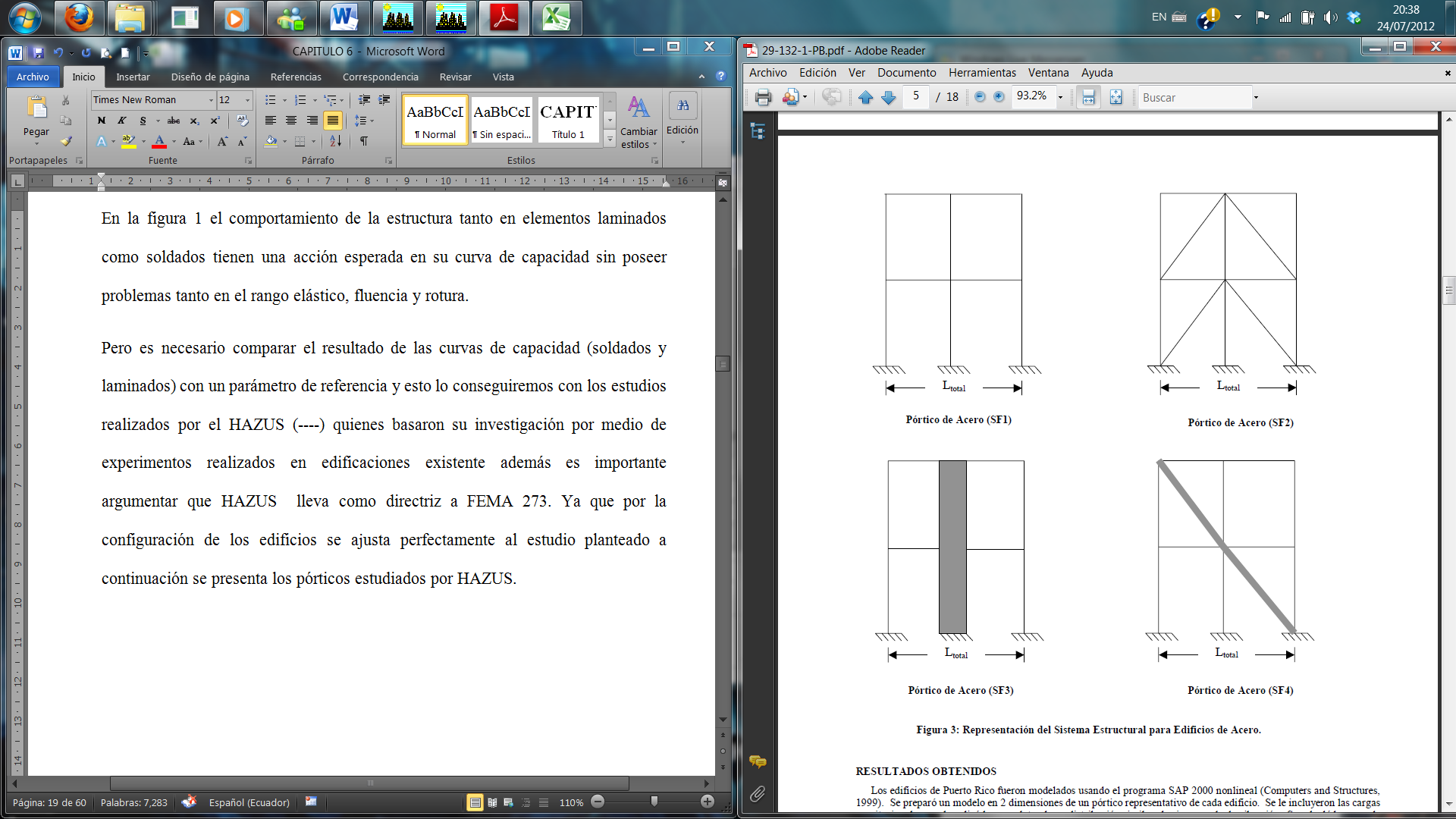 AJUSTE DEL PORTICO ANALIZADO
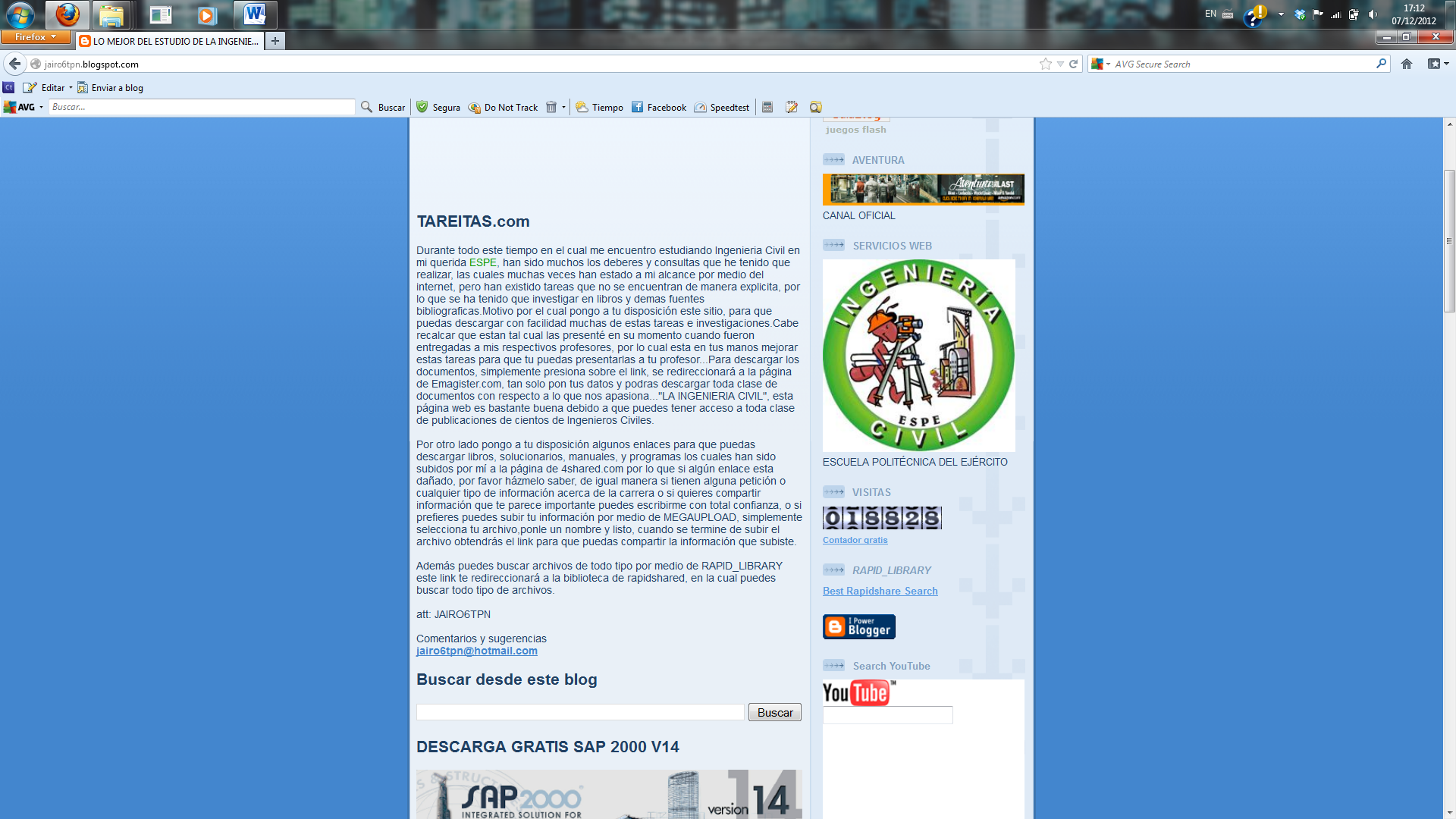 la articulación plástica a una distancia igual a d/3 de la altura de la viga
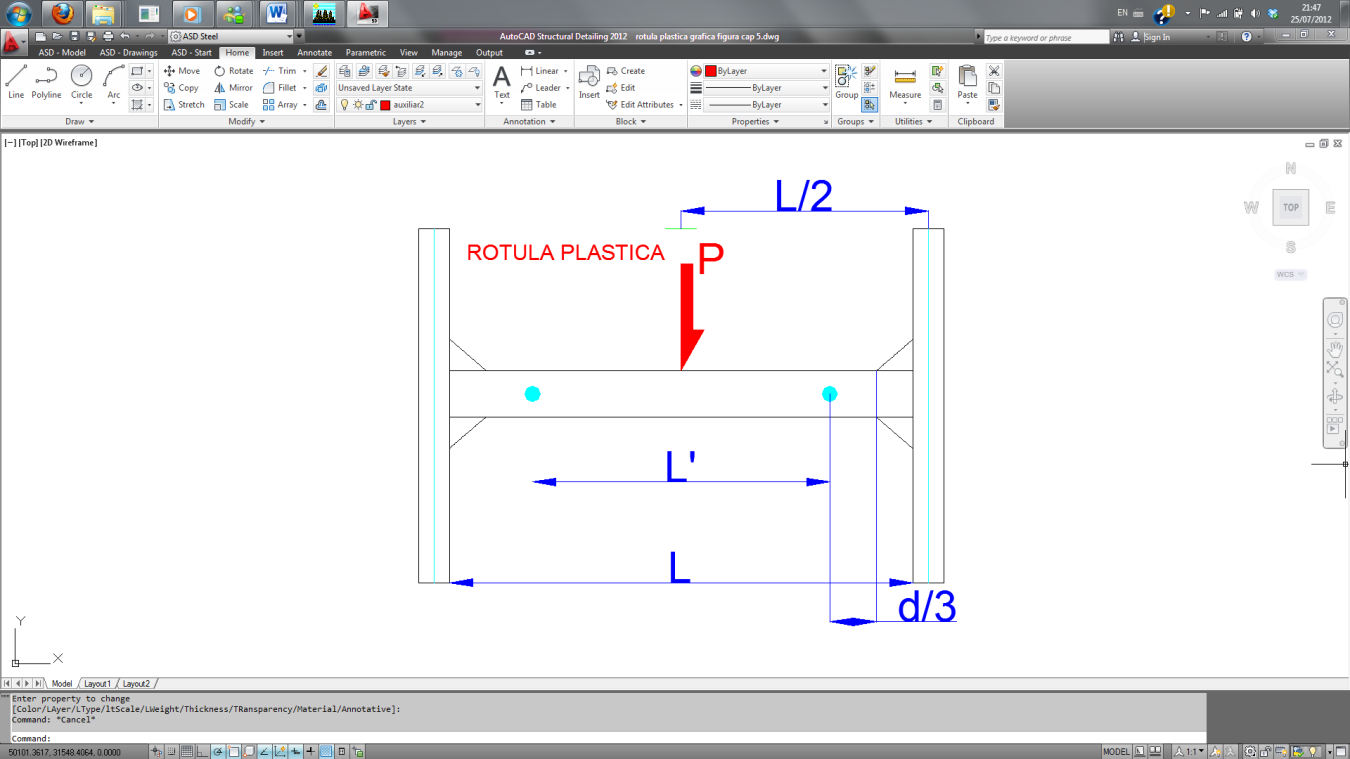 LOCALIZACION DE LA ARTICULACION PLASTICA
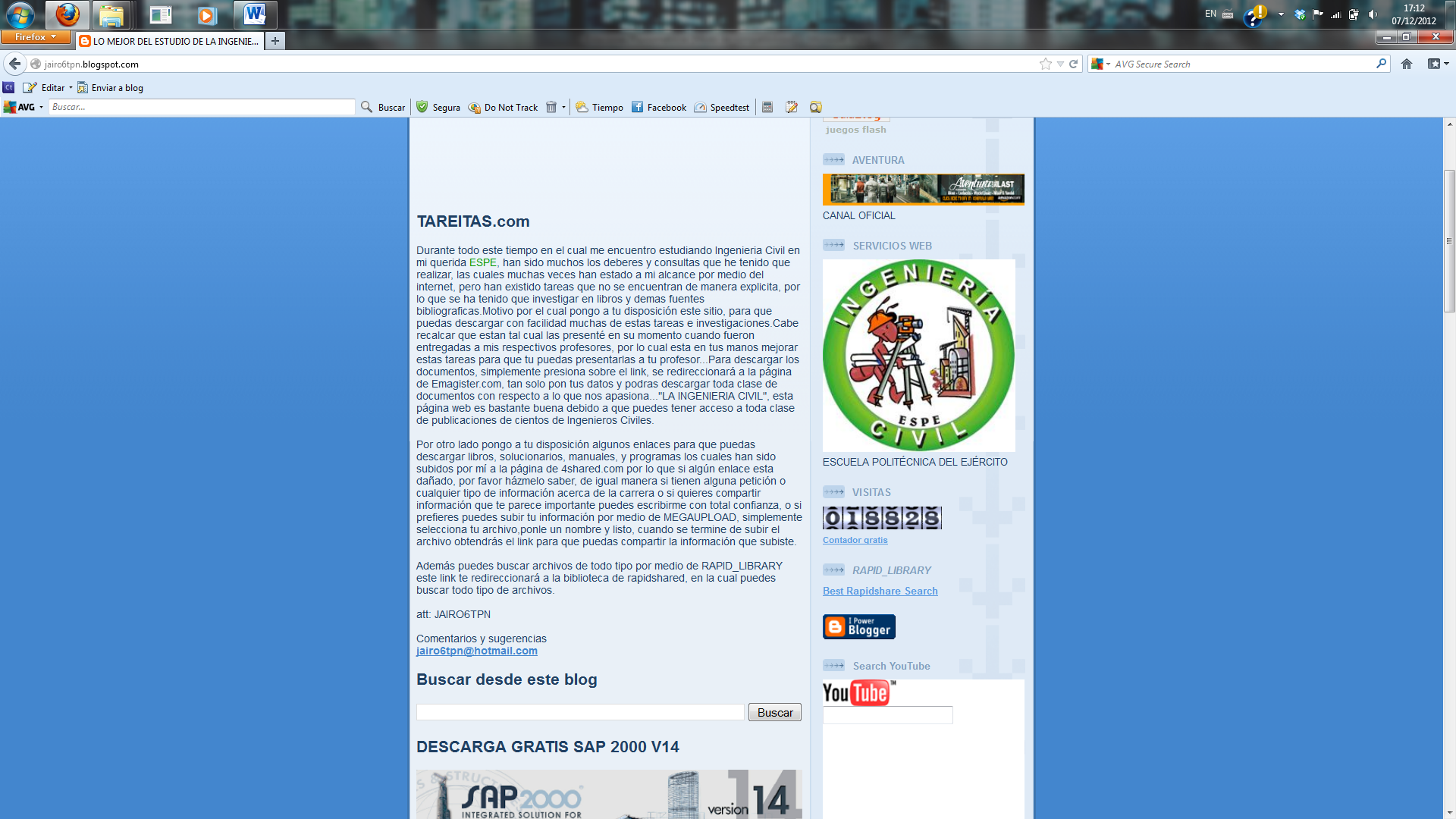 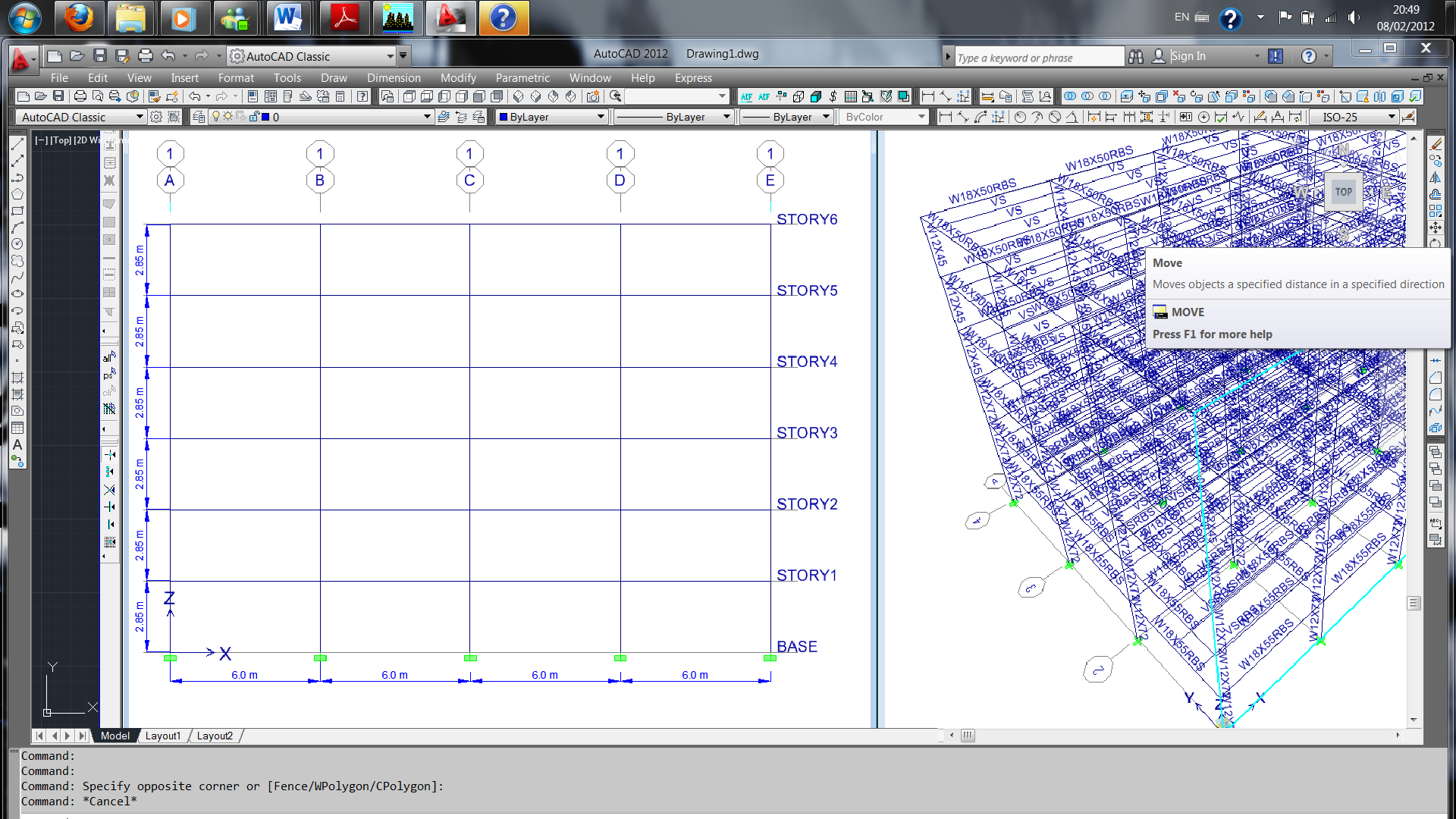 LOCALIZACION DE LA ARTICULACION PLASTICA
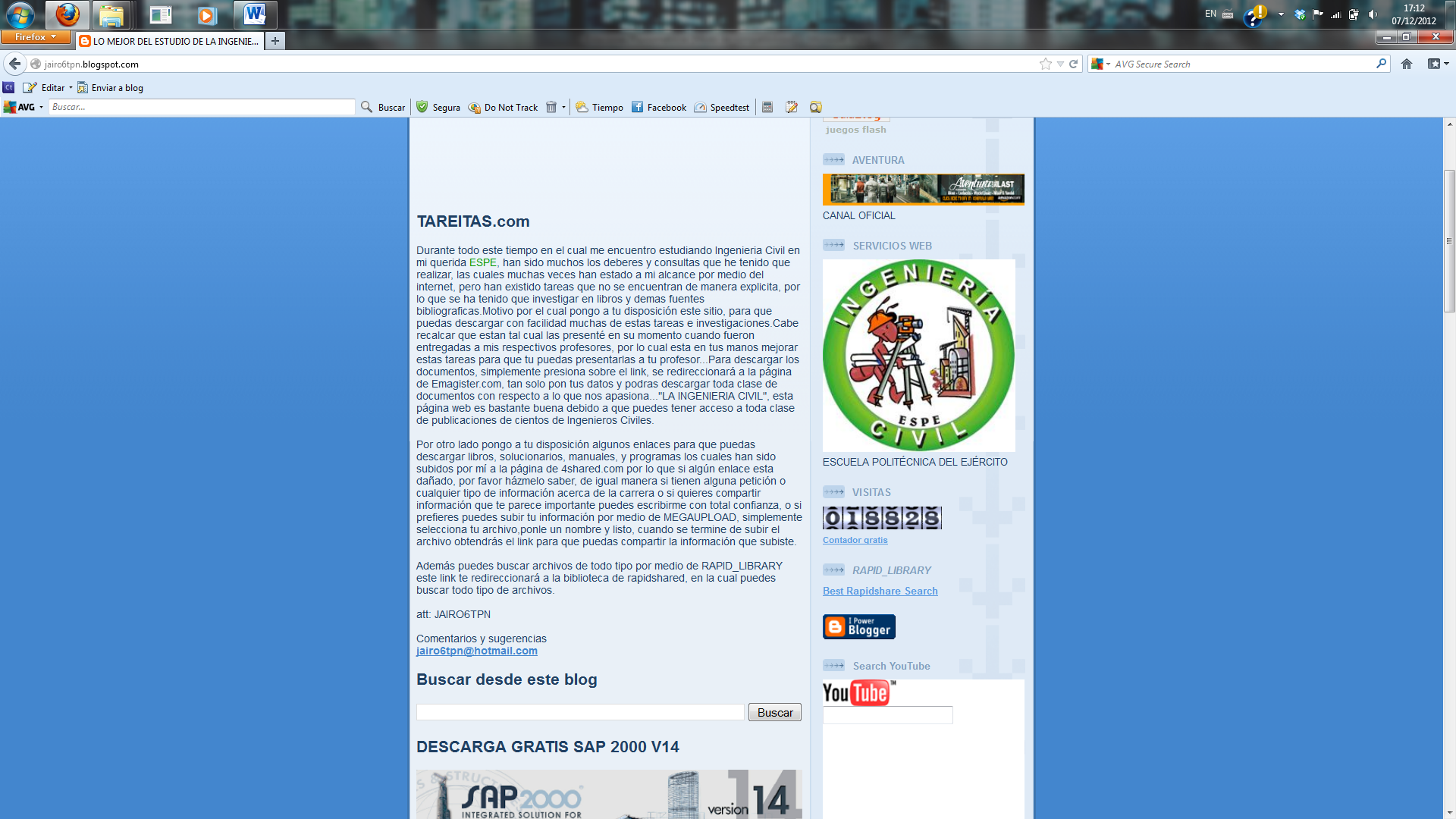 LOCALIZACION DE LA ARTICULACION PLASTICA
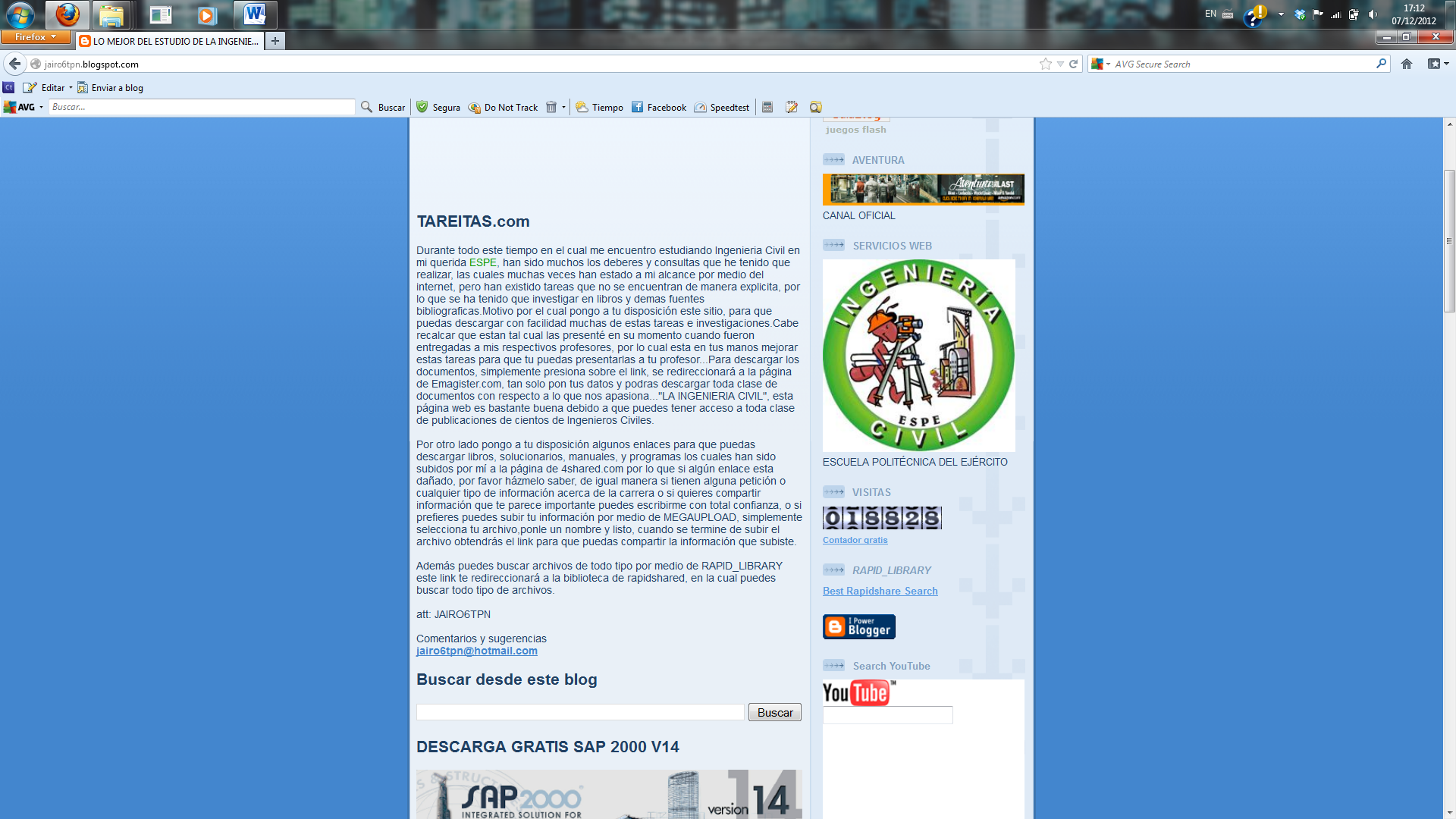 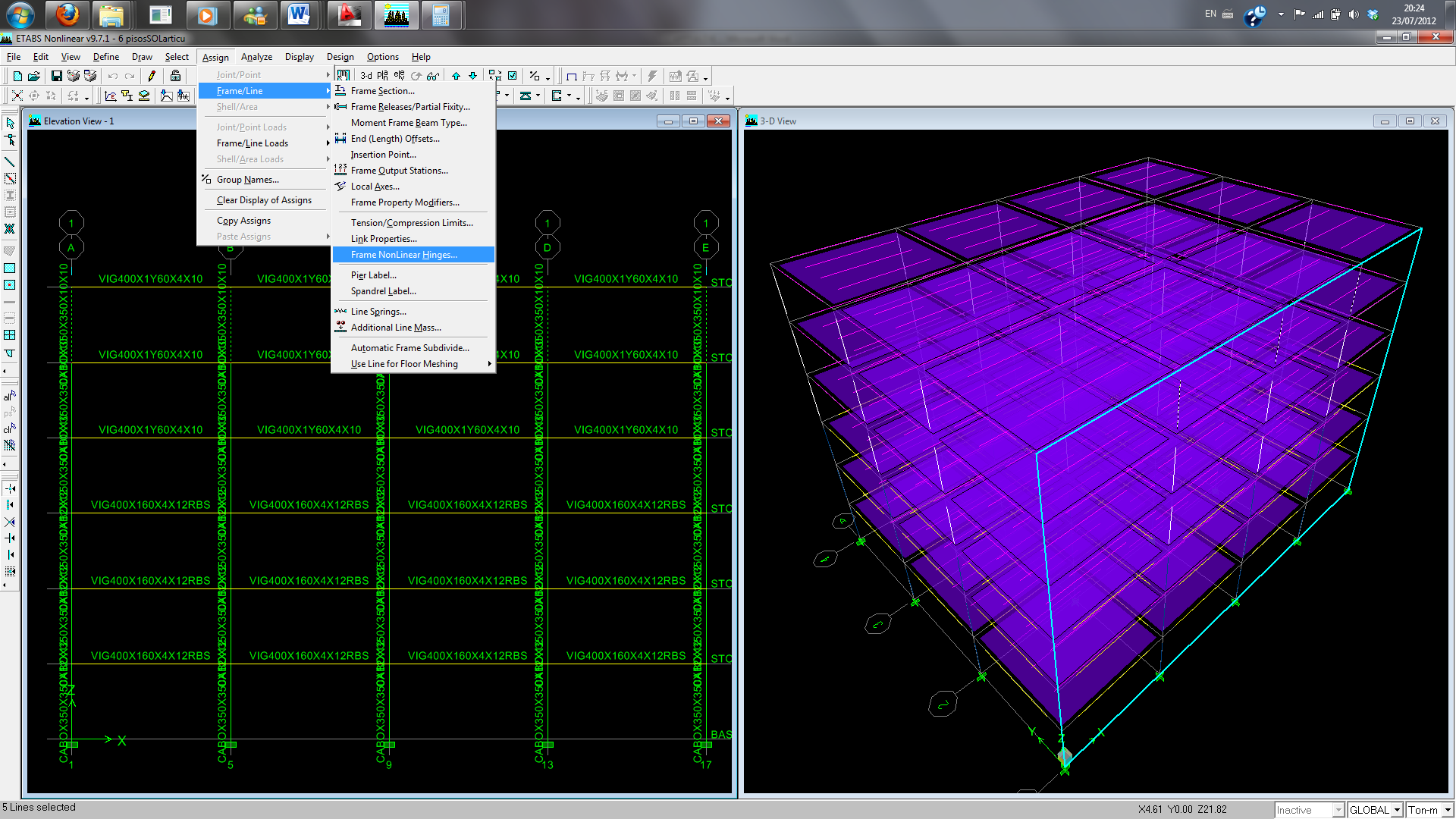 INGRESO DE LA ARTICULACION PLASTICA A ETABS
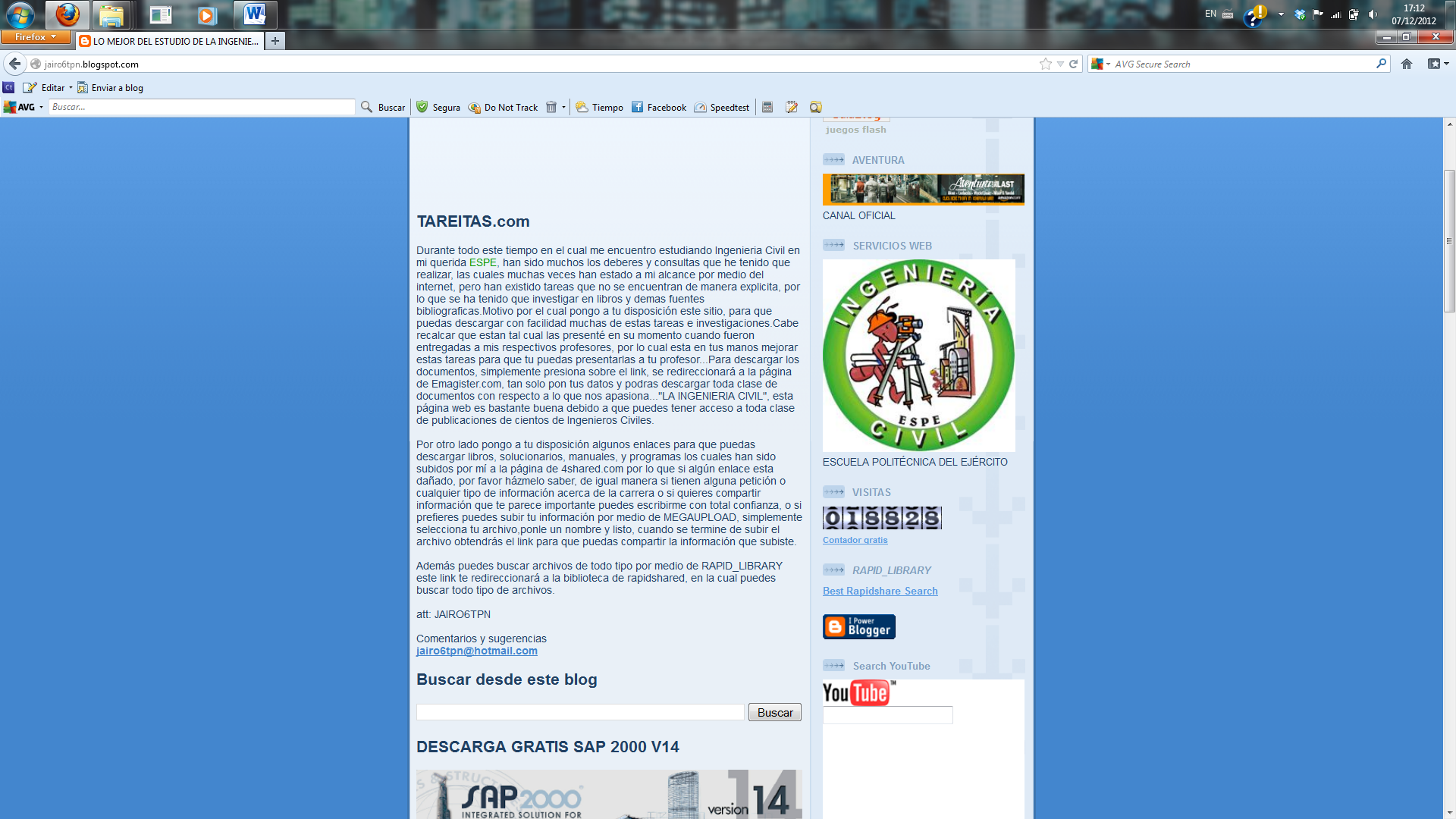 COLUMNAS
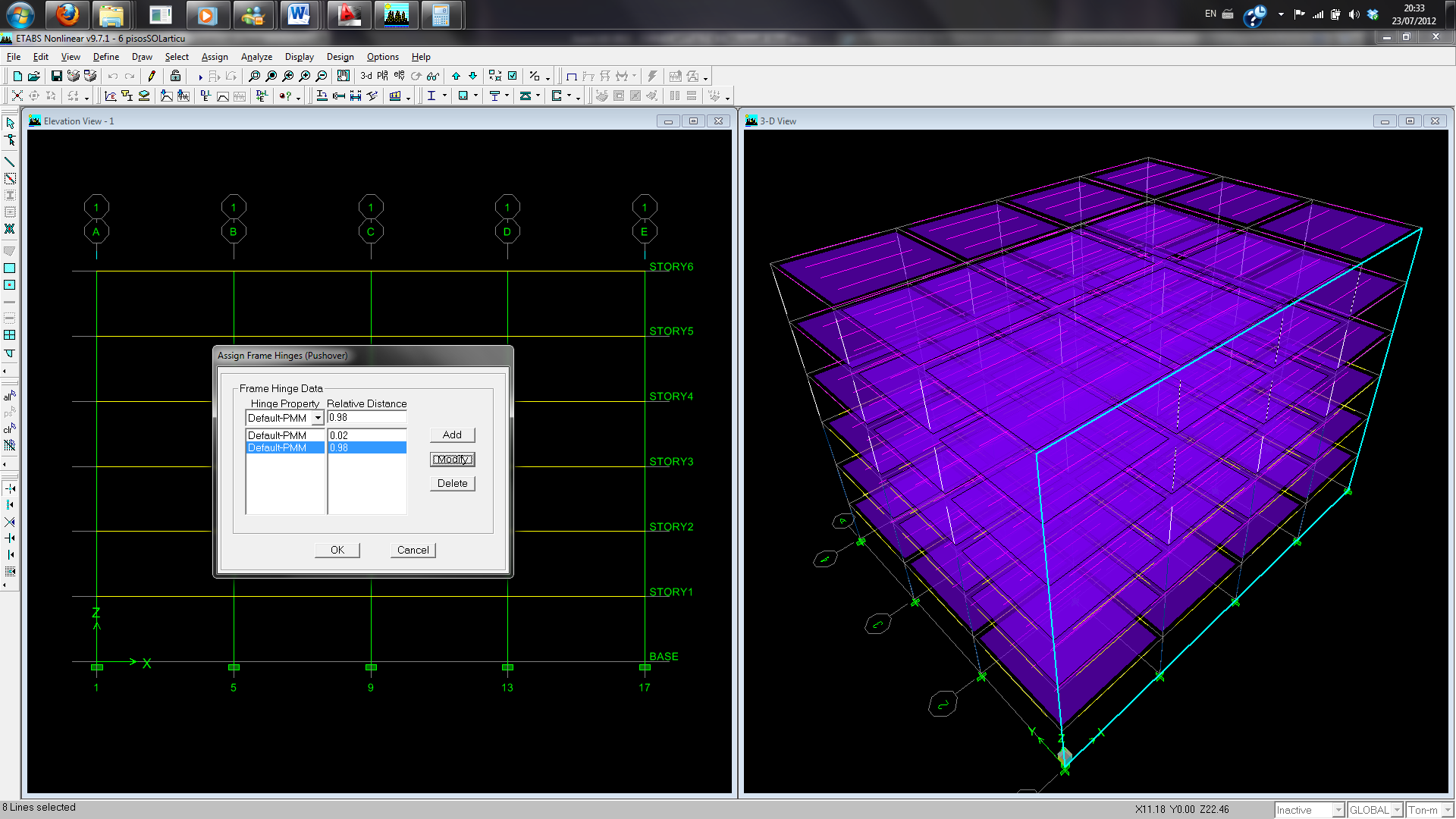 INGRESO DE LA ARTICULACION PLASTICA A ETABS
VIGAS
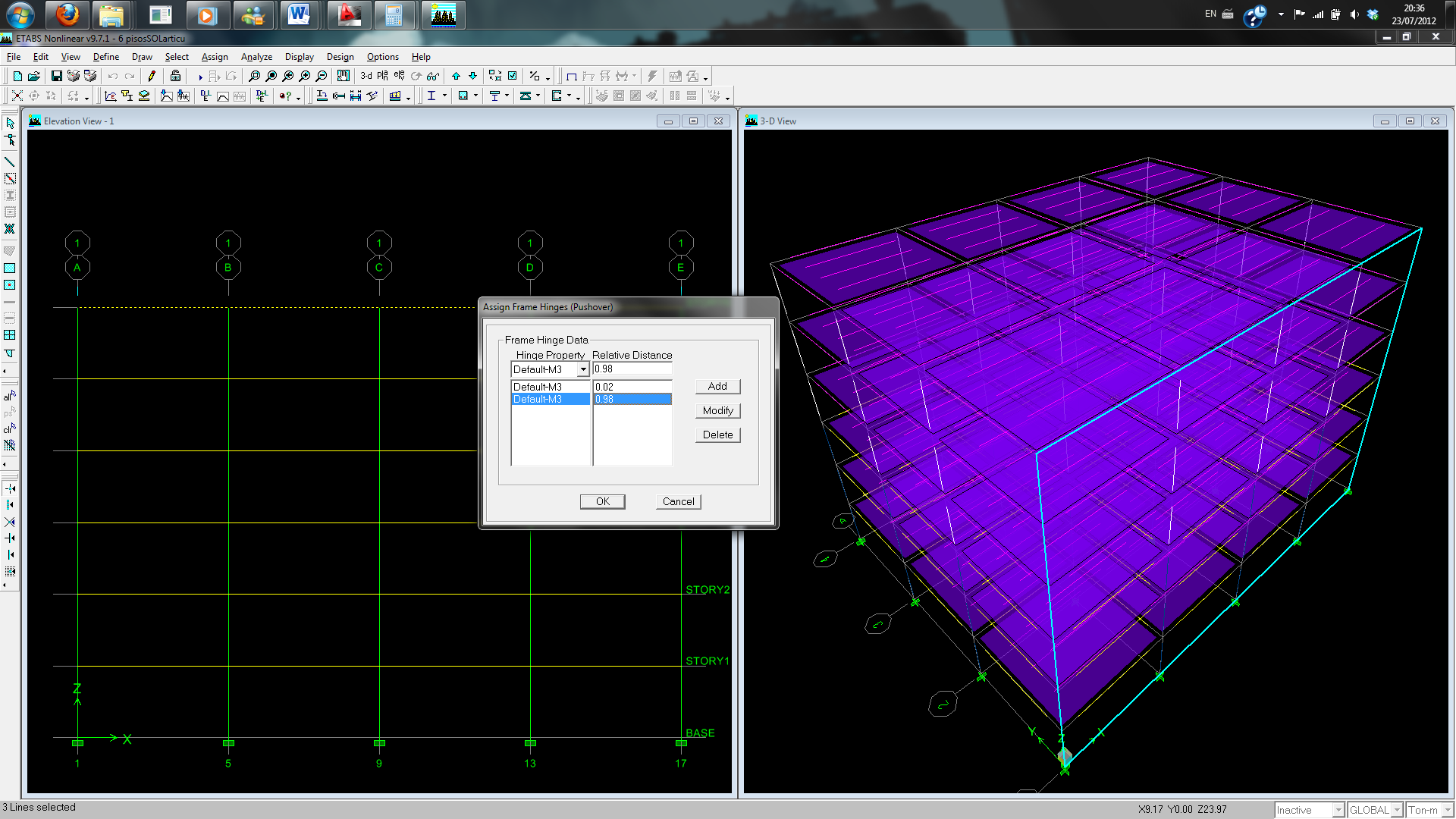 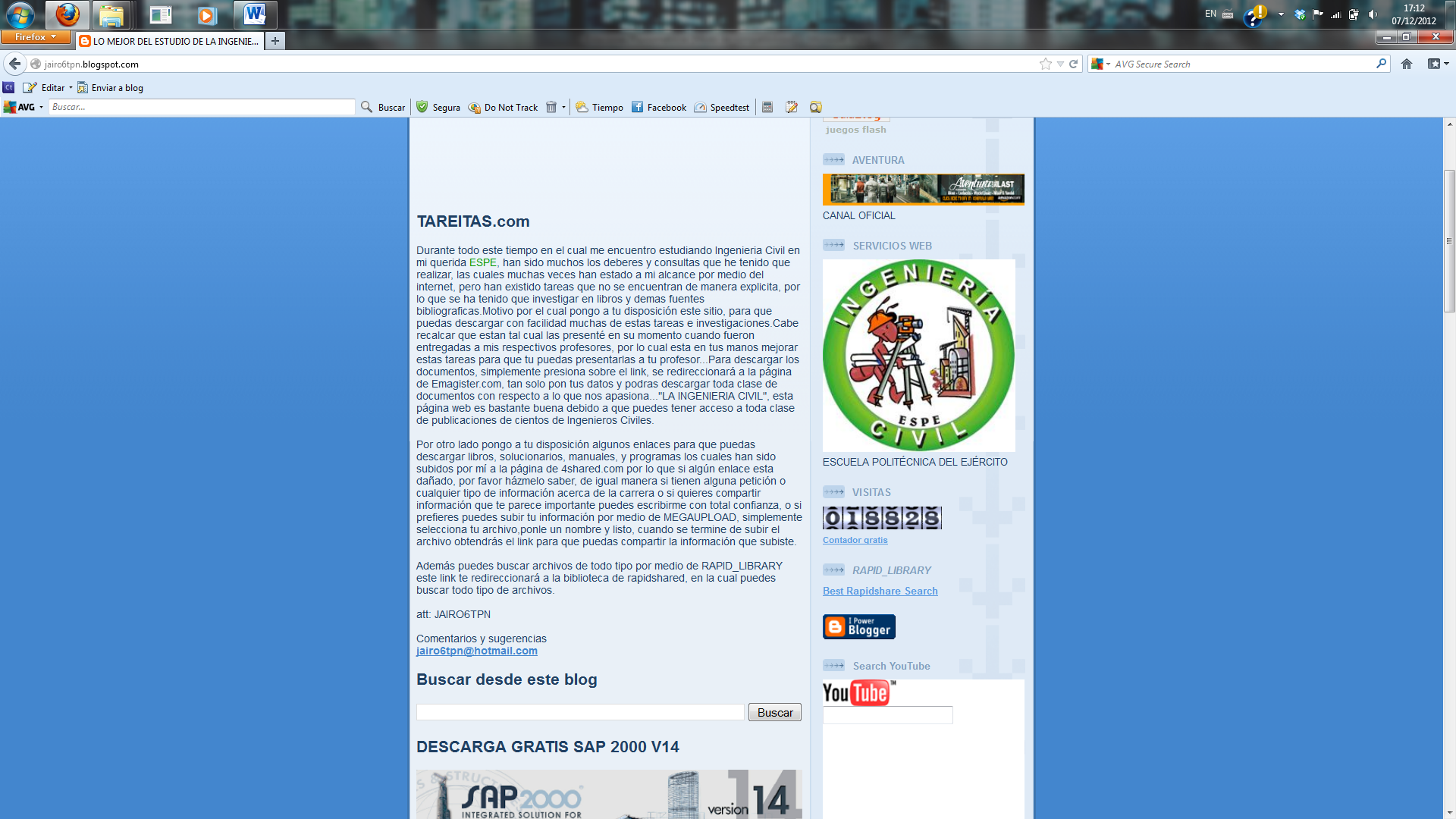 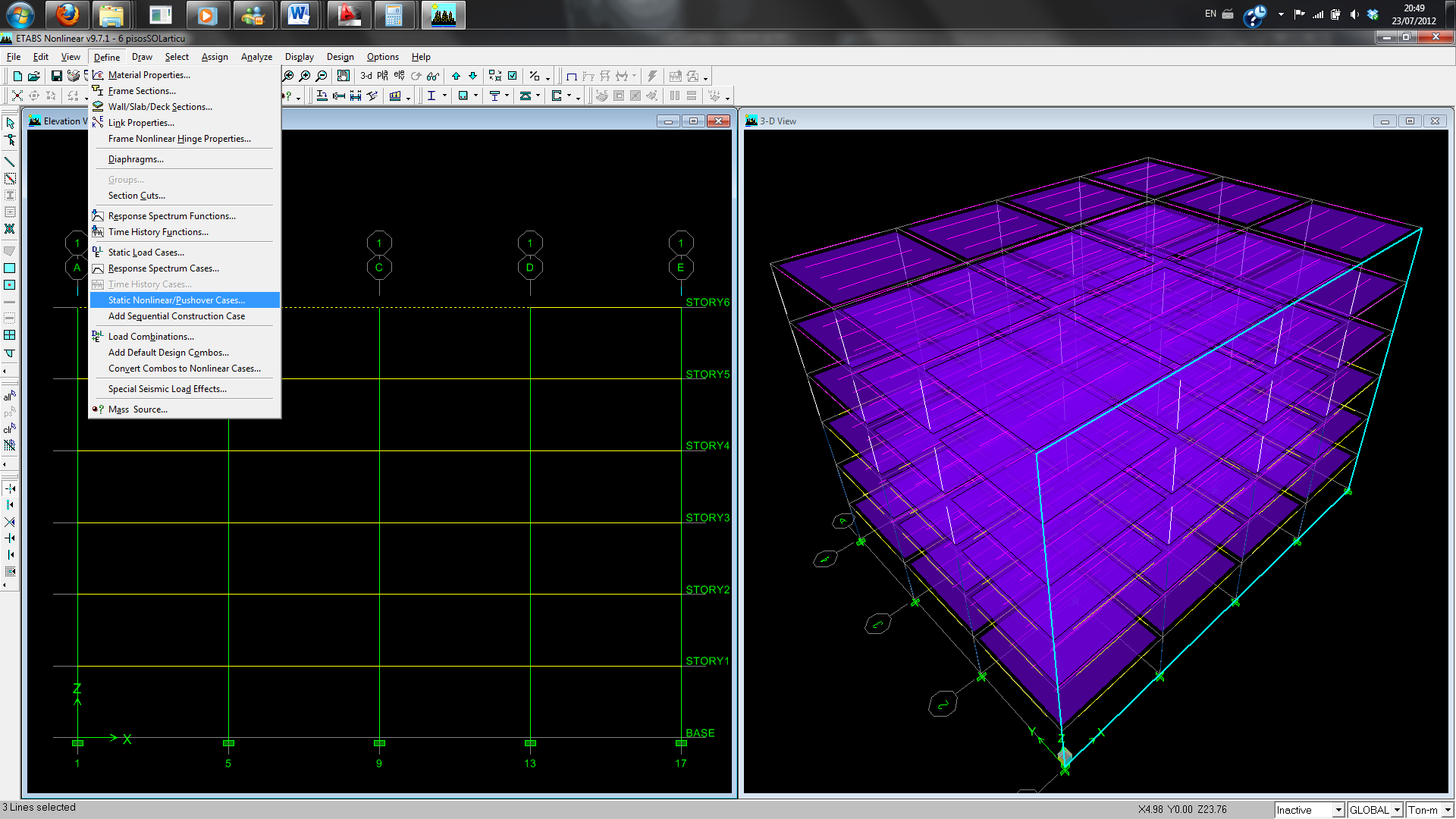 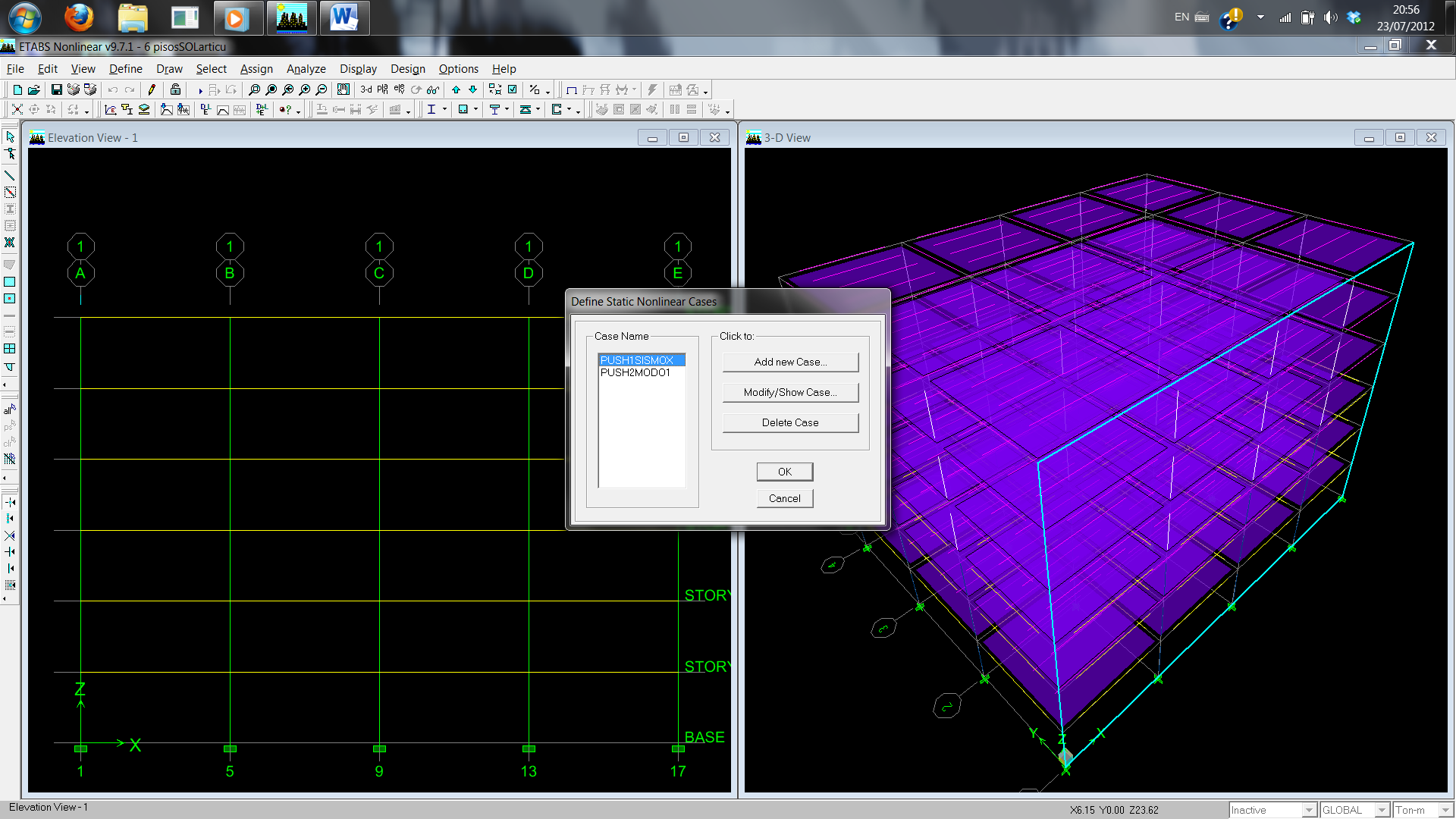 INGRESO DE CASOS DE ANALISIS PUSHOVER
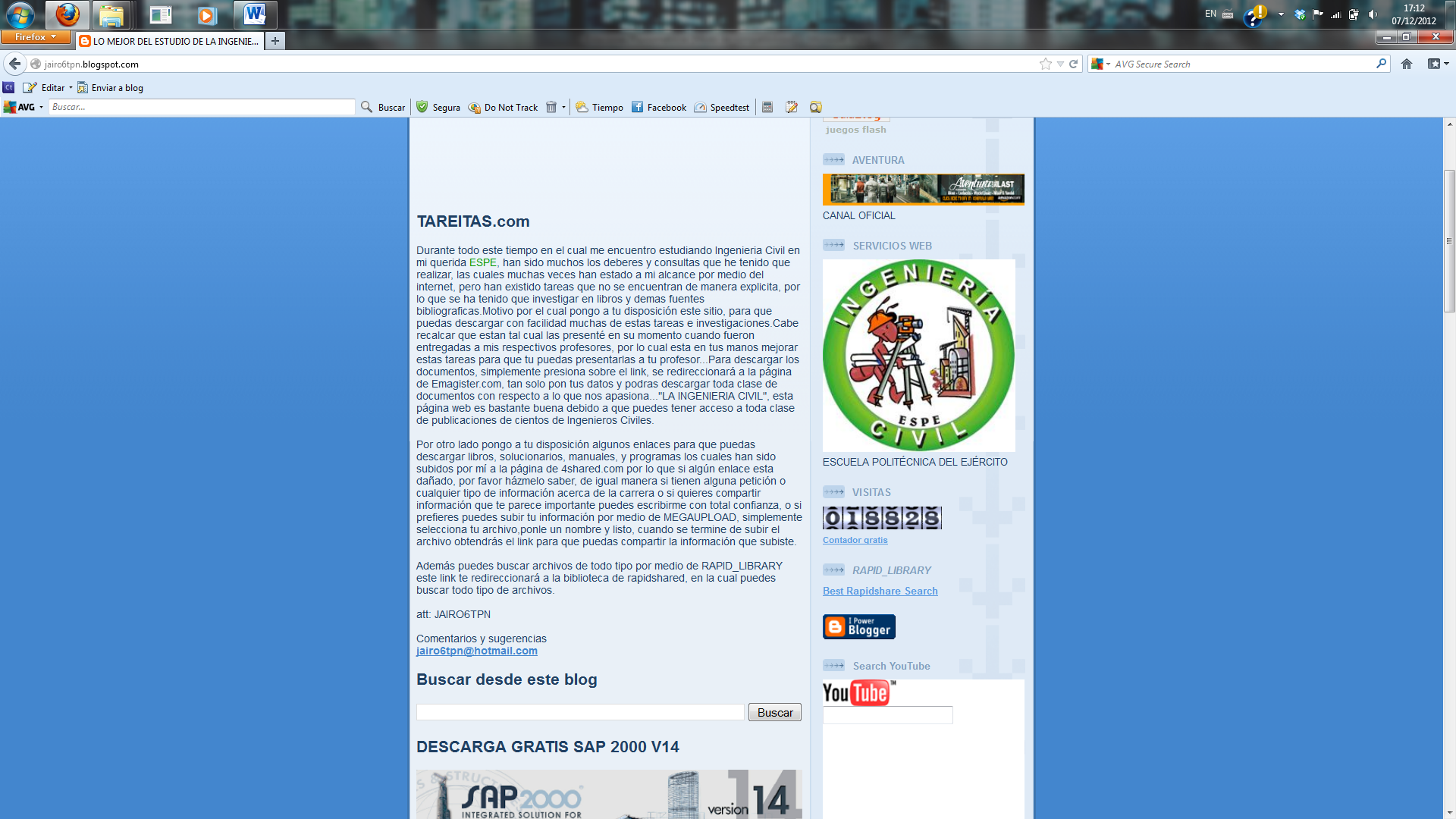 MAXIMO DESPLAZAMIENTO
Esto permite verificar el comportamiento de los elementos estructurales que trabajan en el rango inelástico en conjunto, como parte de un sistema estructural.
INGRESO DE CASOS DE ANALISIS PUSHOVER
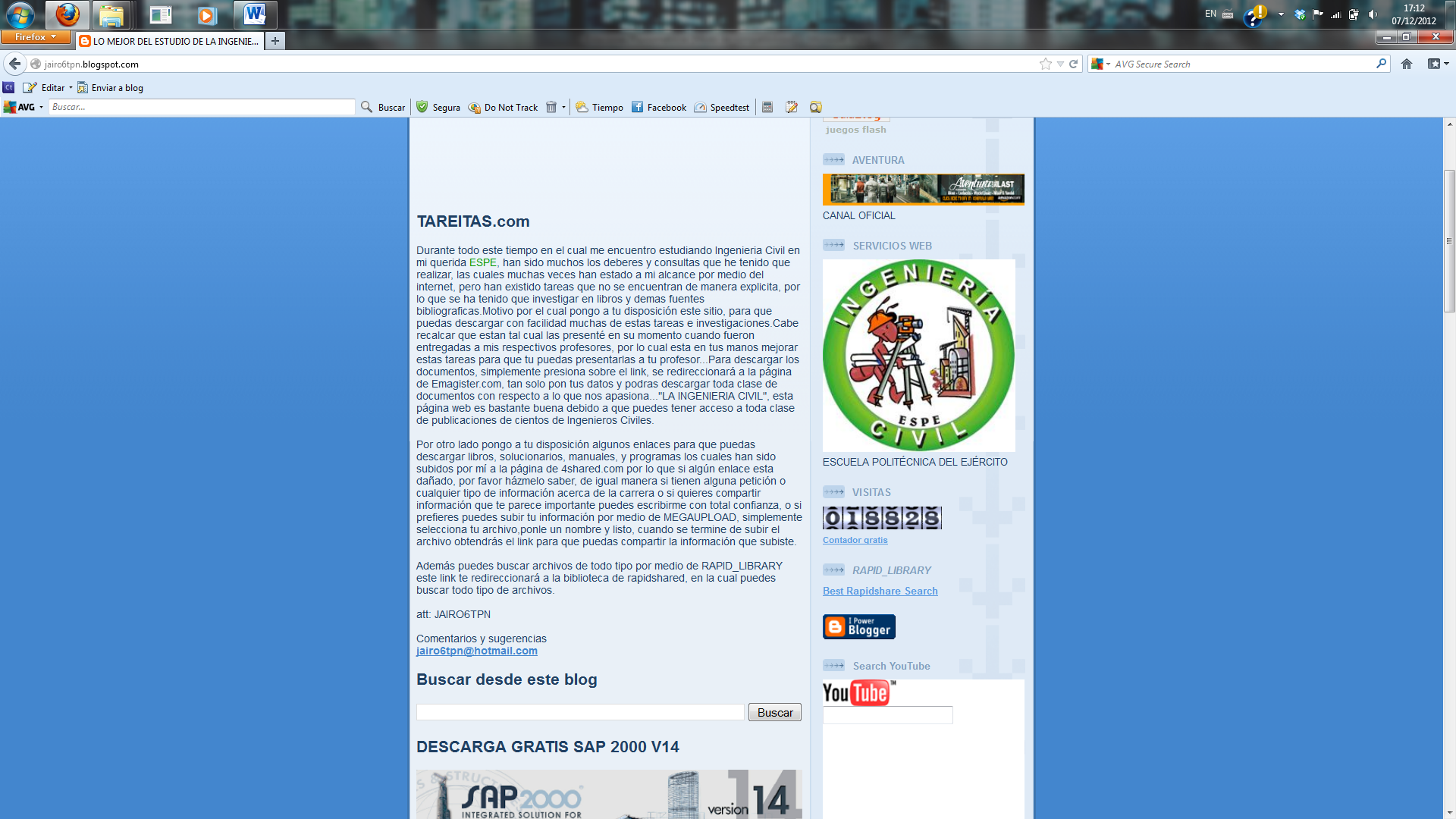 MAXIMO DESPLAZAMIENTO
Esto permite verificar el comportamiento de los elementos estructurales que trabajan en el rango inelástico en conjunto, como parte de un sistema estructural.
INGRESO DE CASOS DE ANALISIS PUSHOVER
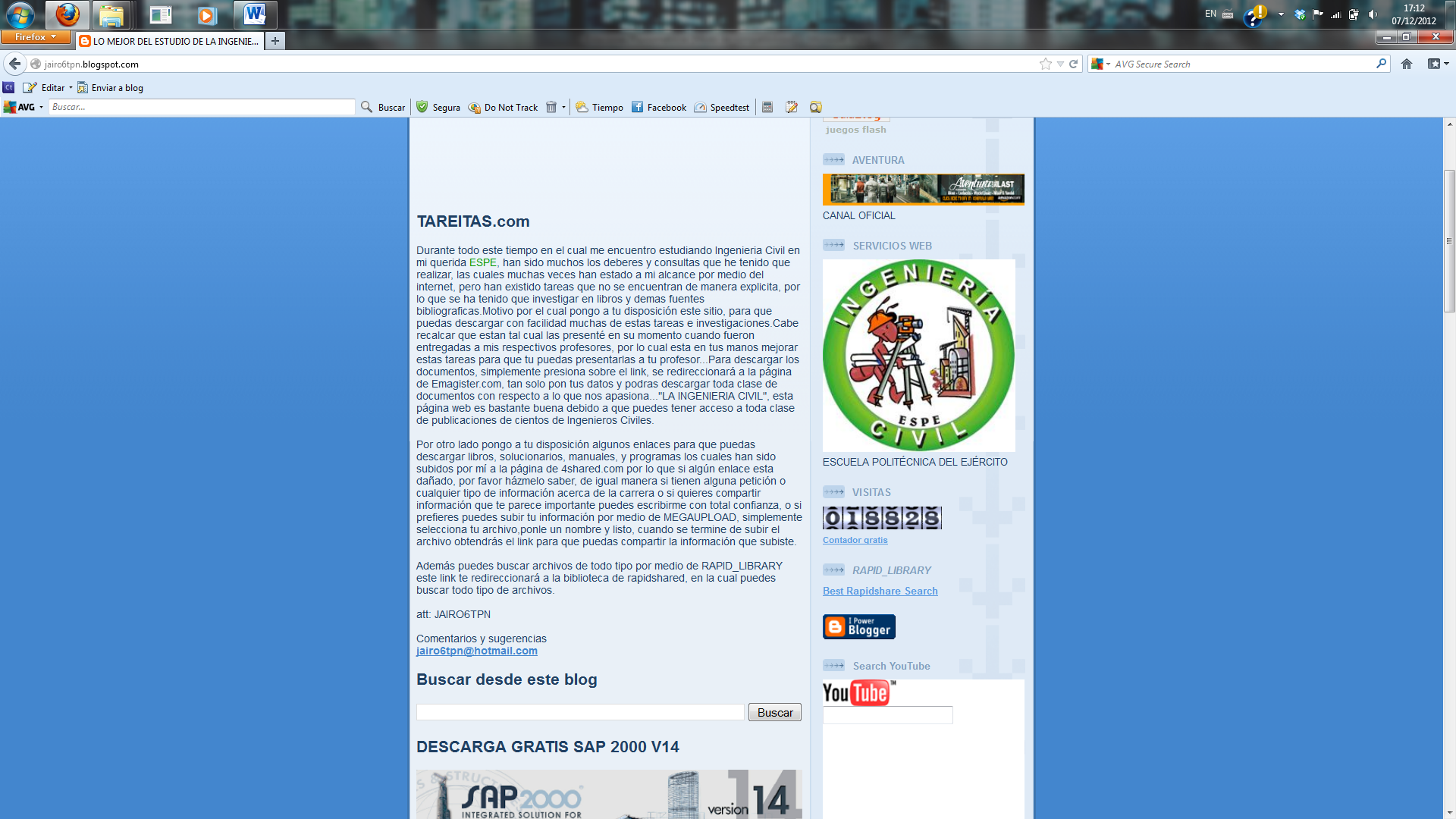 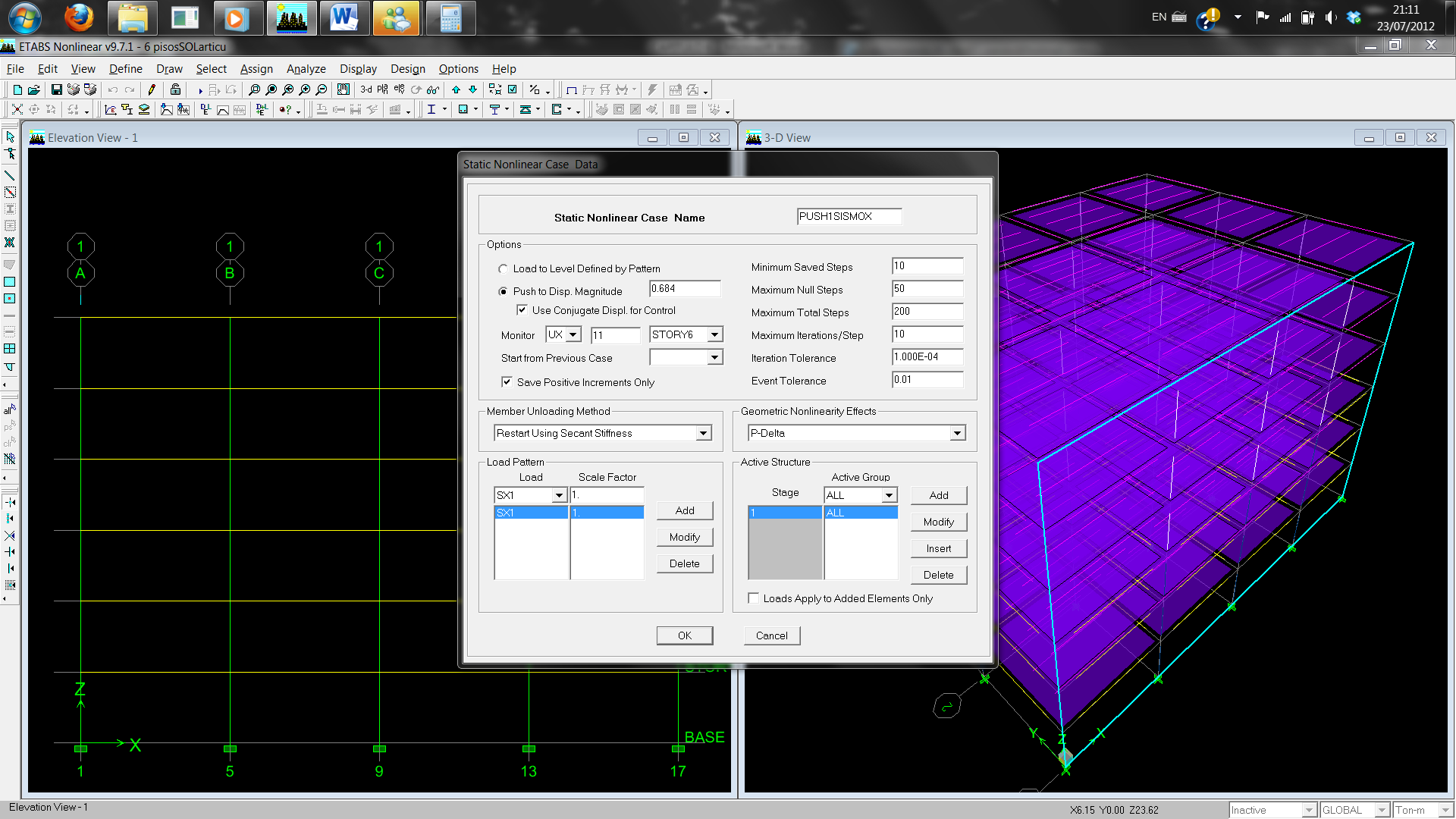 INGRESO DE CASOS DE ANALISIS PUSHOVER
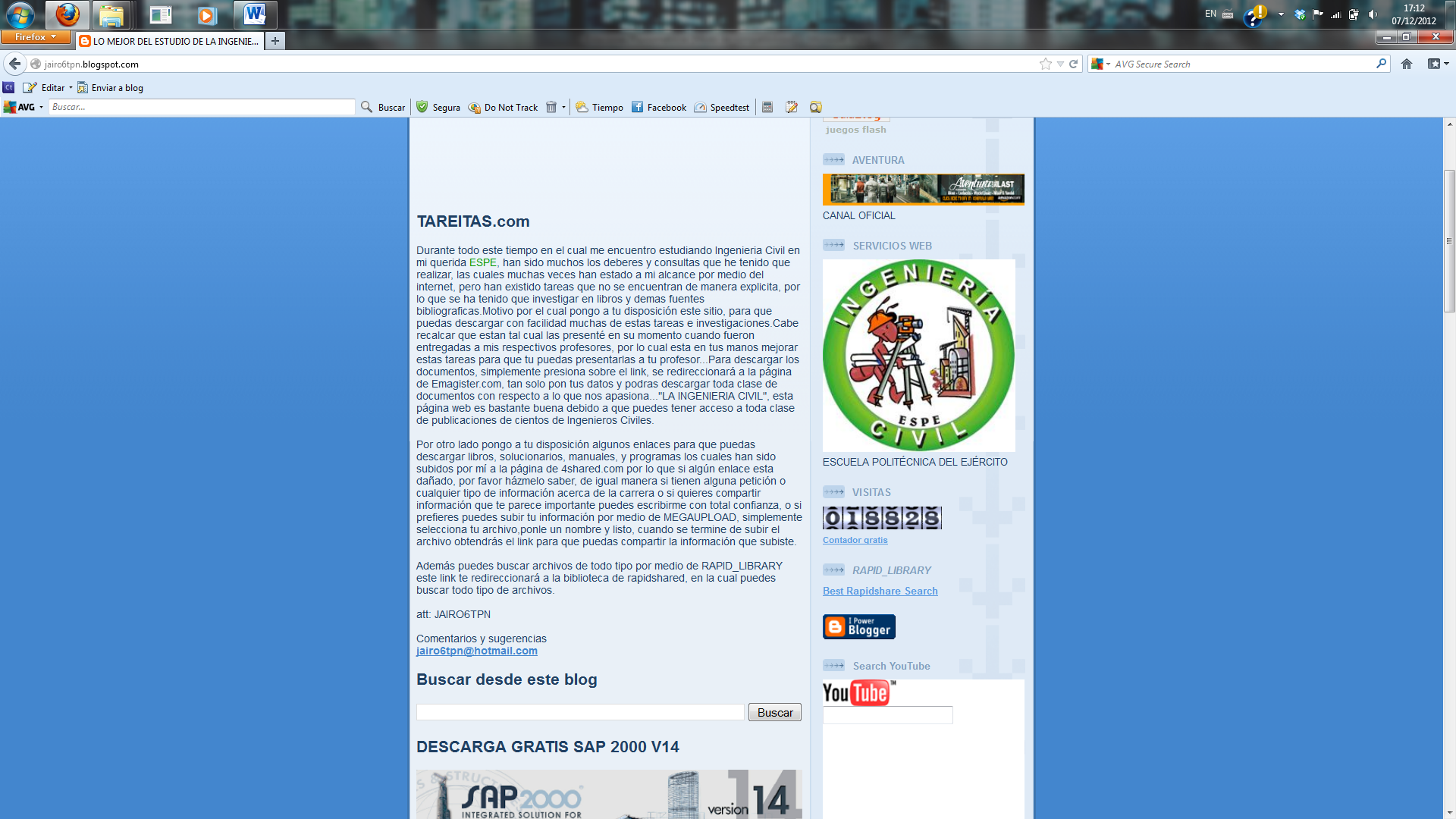 CON NUDO DE CONTROL
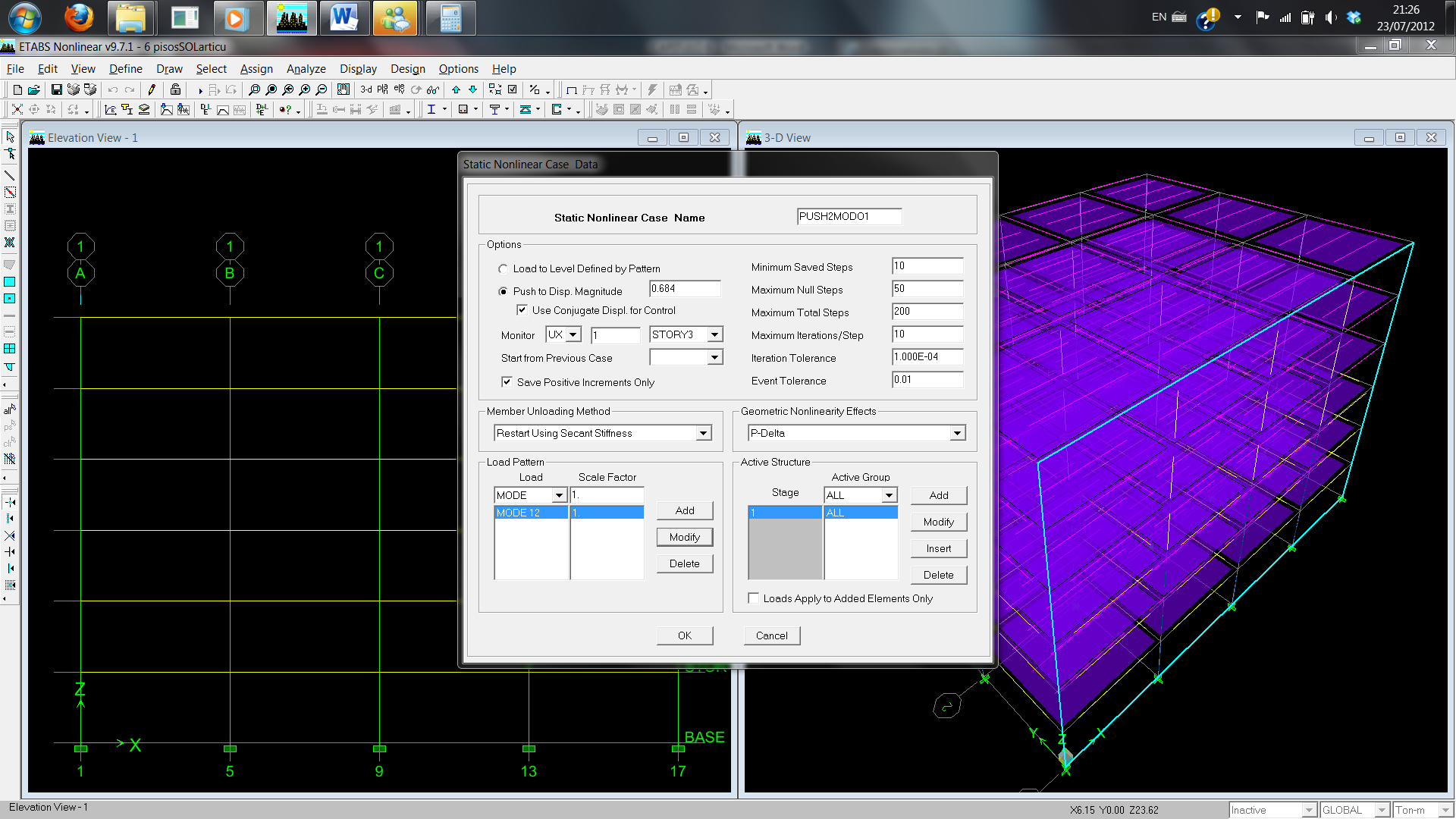 INGRESO DE CASOS DE ANALISIS PUSHOVER
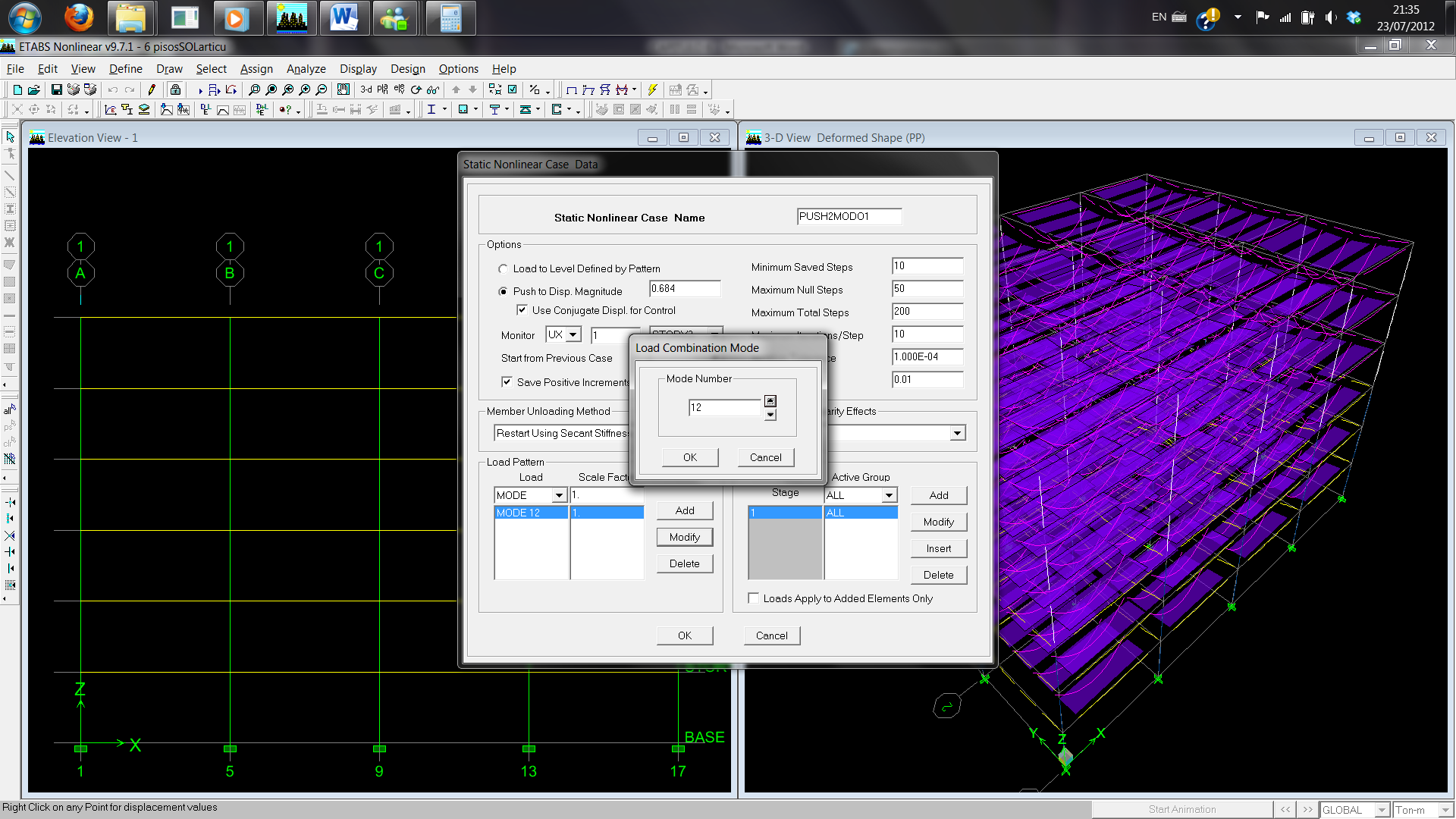 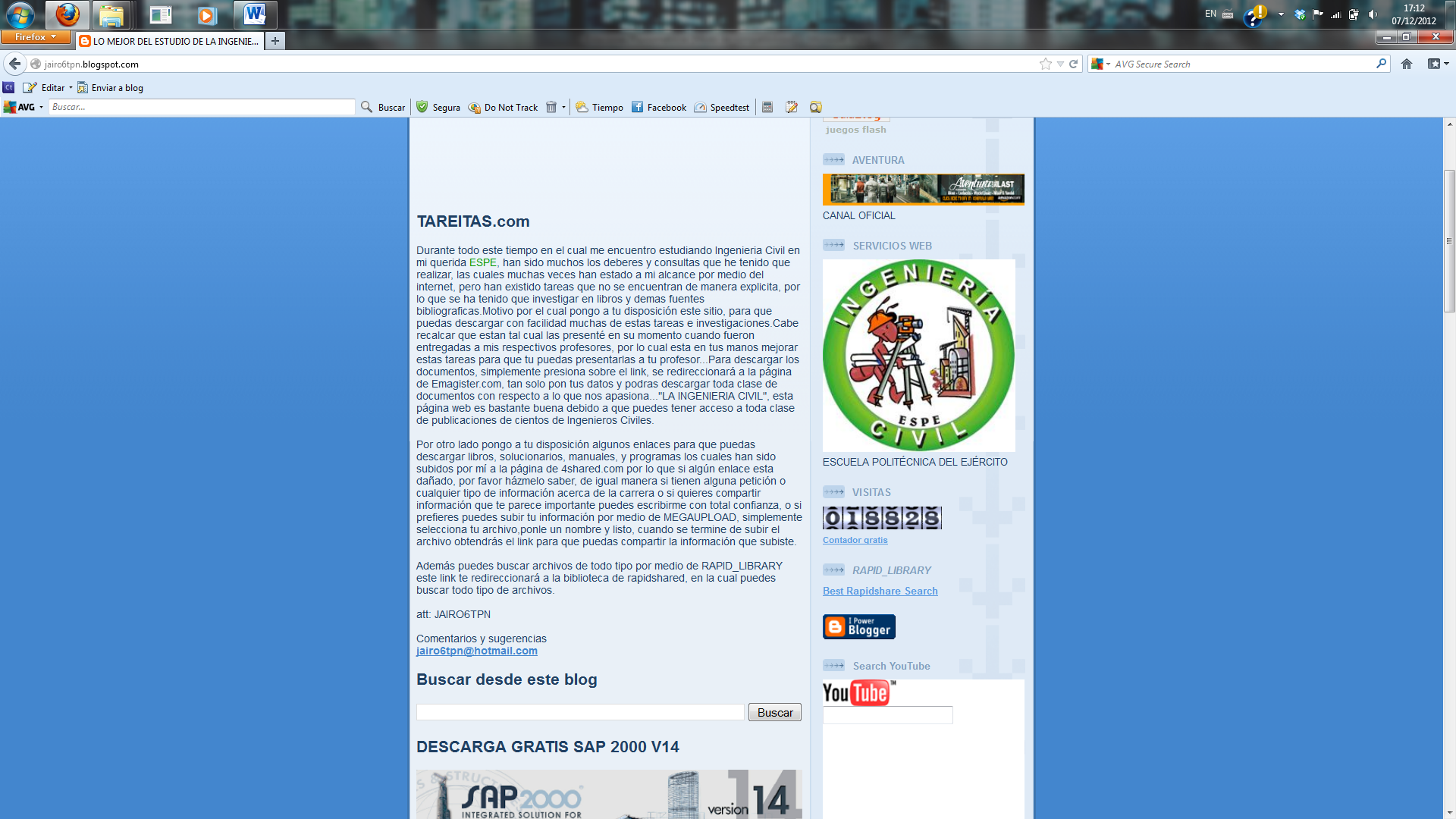 CON NUDO DE CONTROL
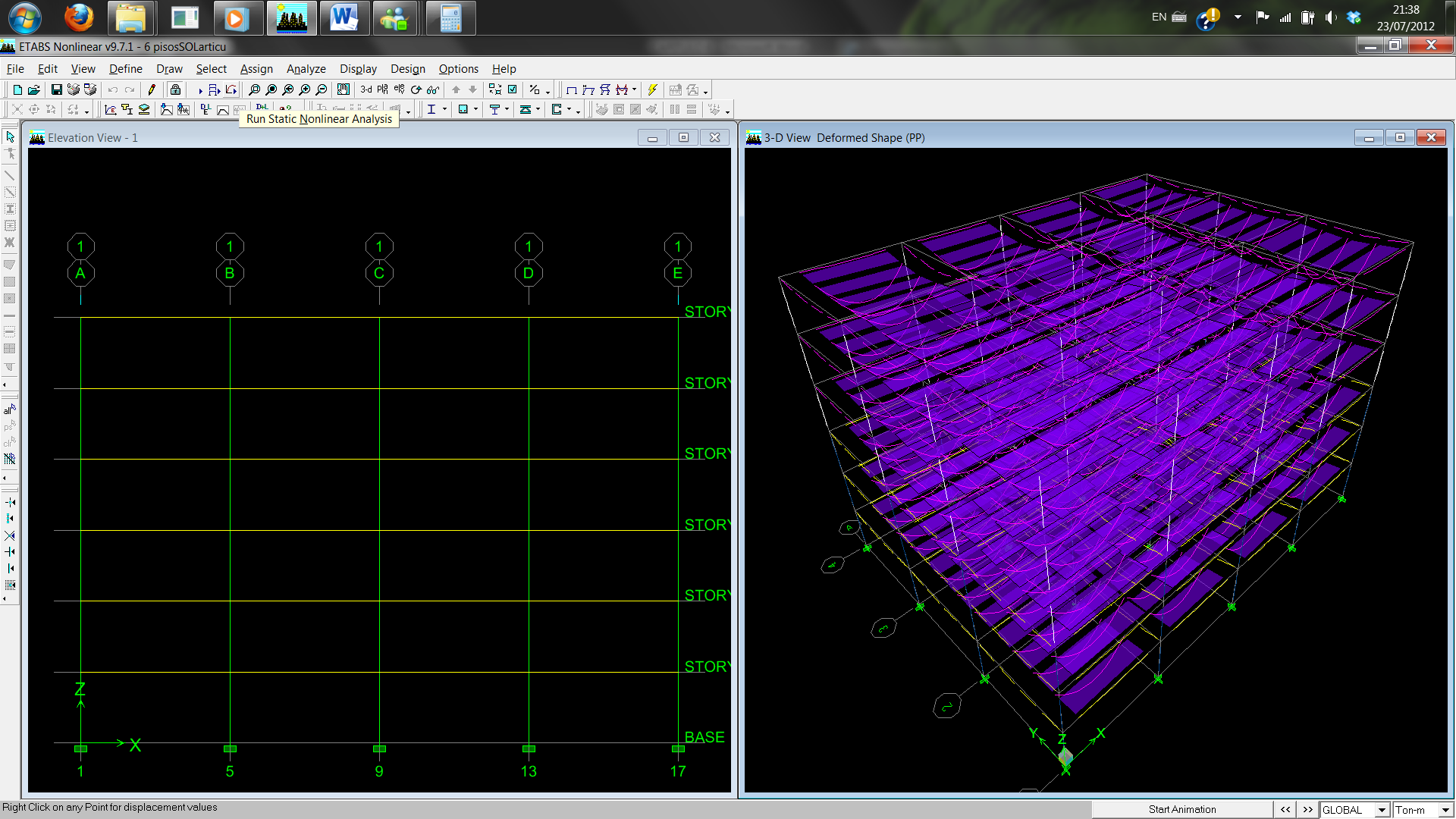 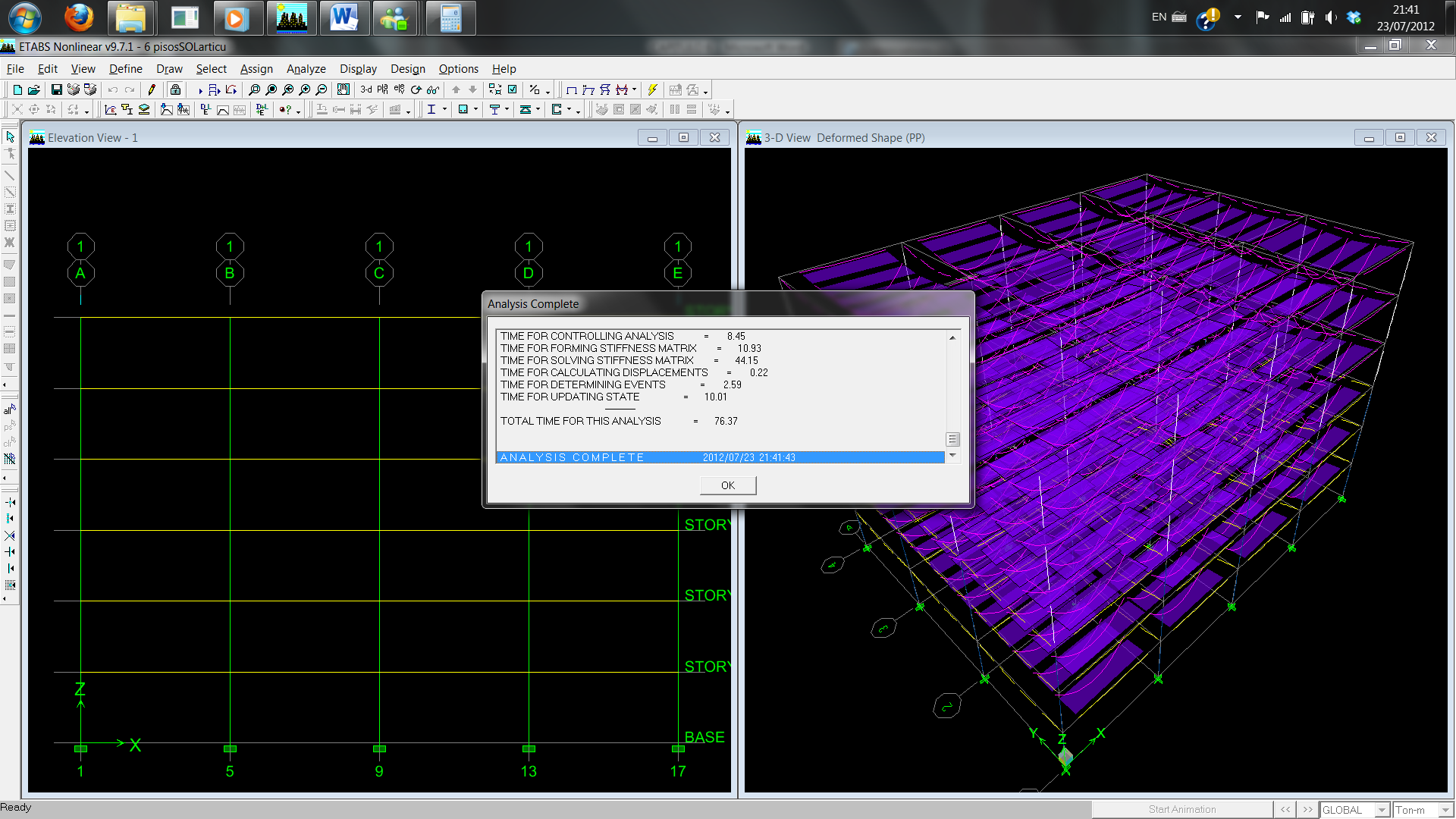 INGRESO DE CASOS DE ANALISIS PUSHOVER
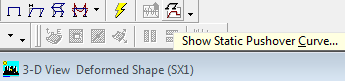 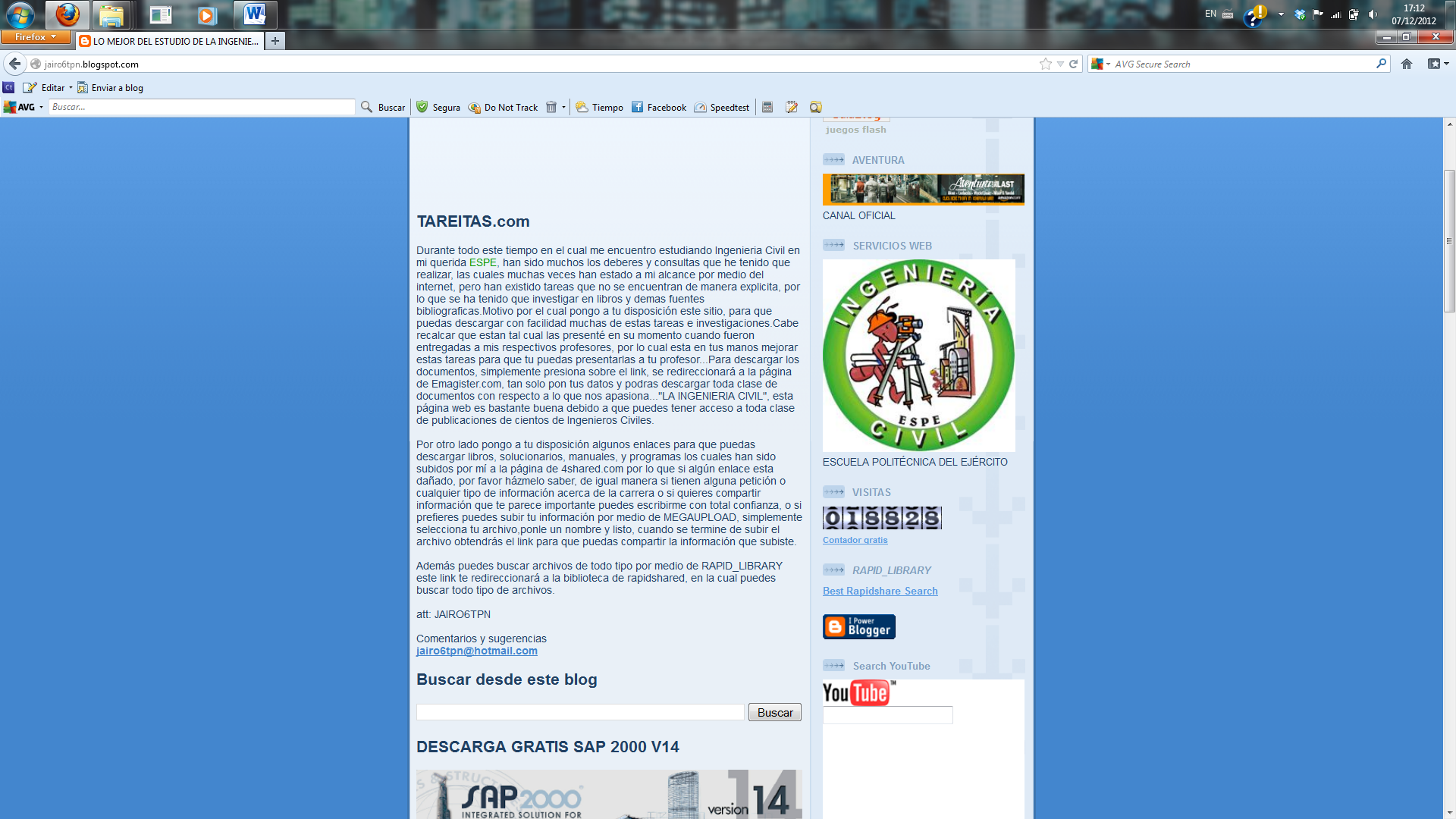 CASO AL 2%
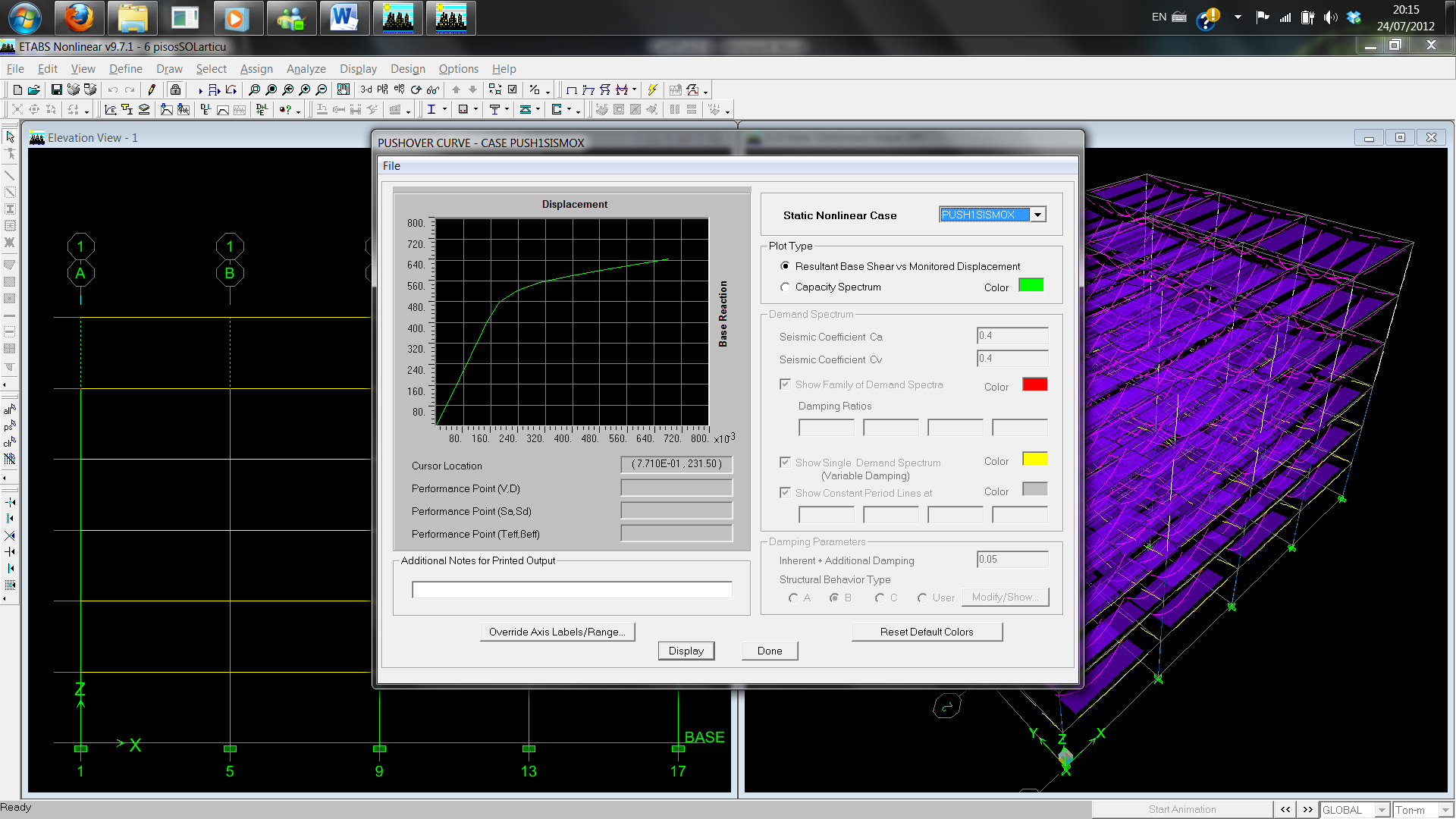 ELEMENTOS 
SOLDADOS
RESULTADOS DE LA CURVA DE CAPACIDAD
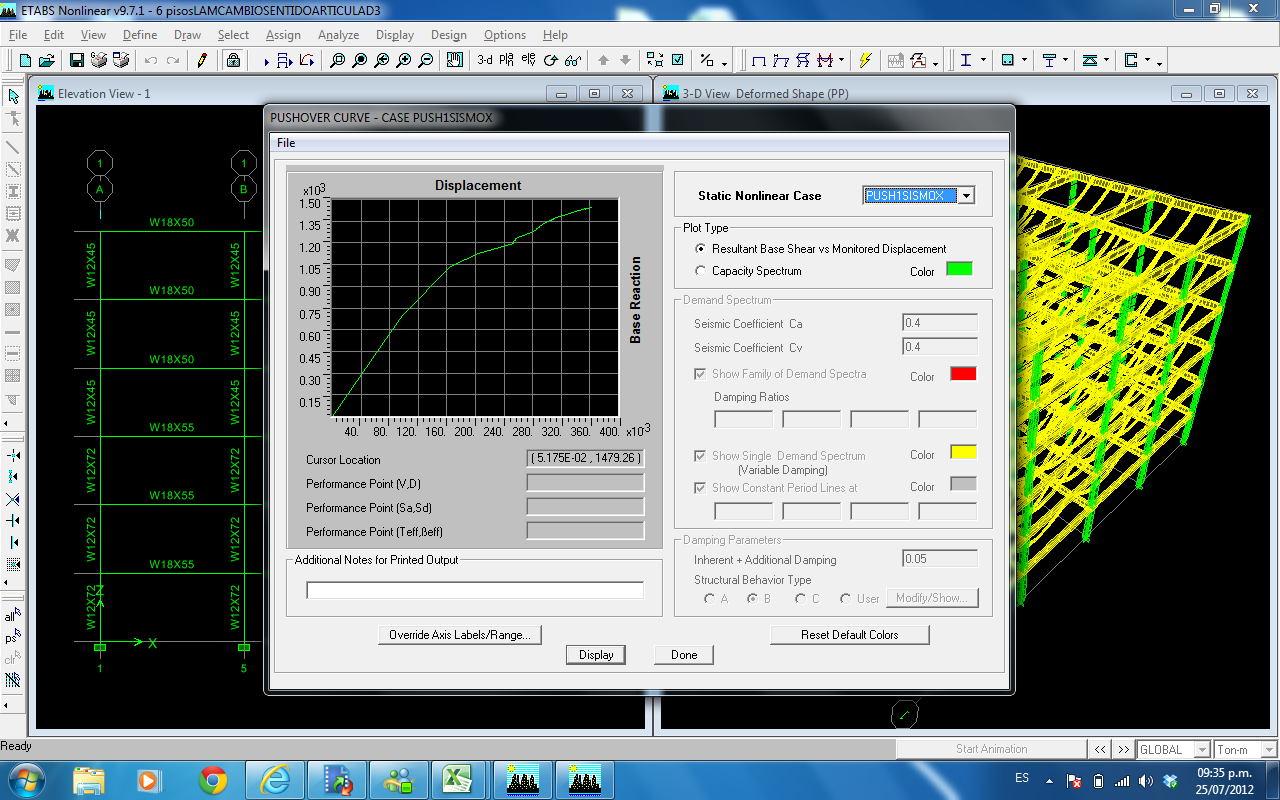 ELEMENTOS 
LAMINADOS
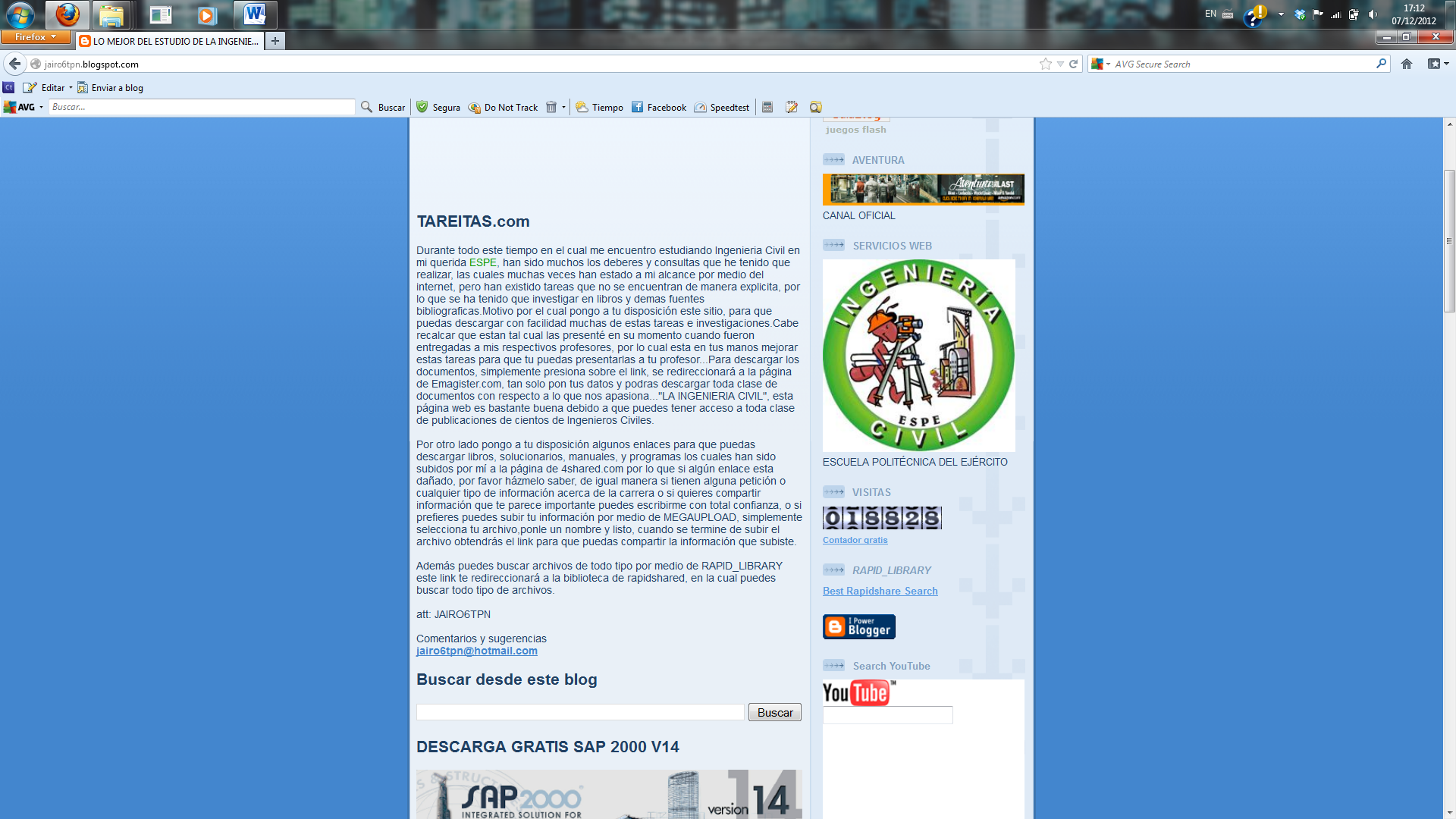 CASO AL 15%
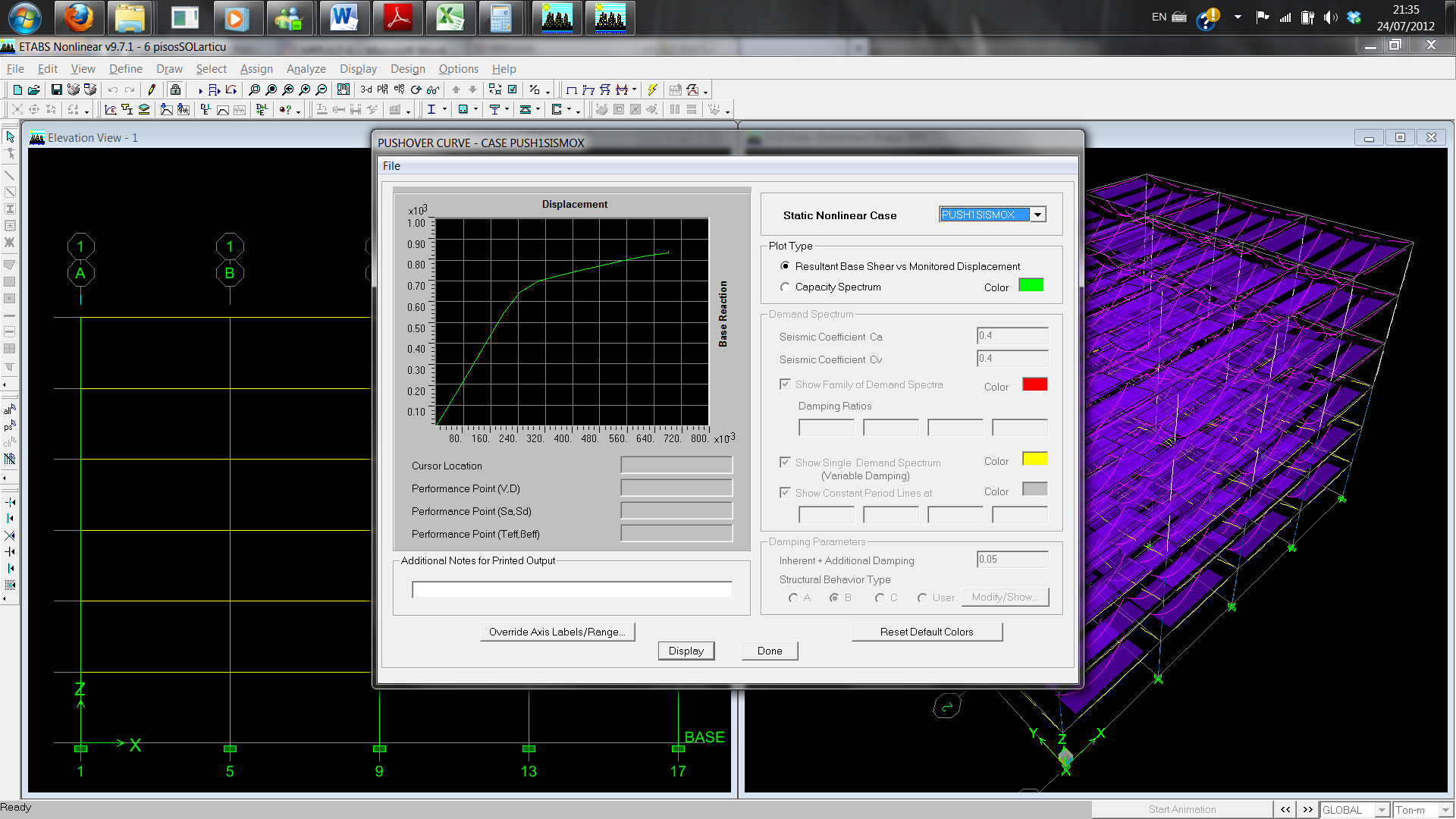 ELEMENTOS 
SOLDADOS
RESULTADOS DE LA CURVA DE CAPACIDAD
ELEMENTOS 
LAMINADOS
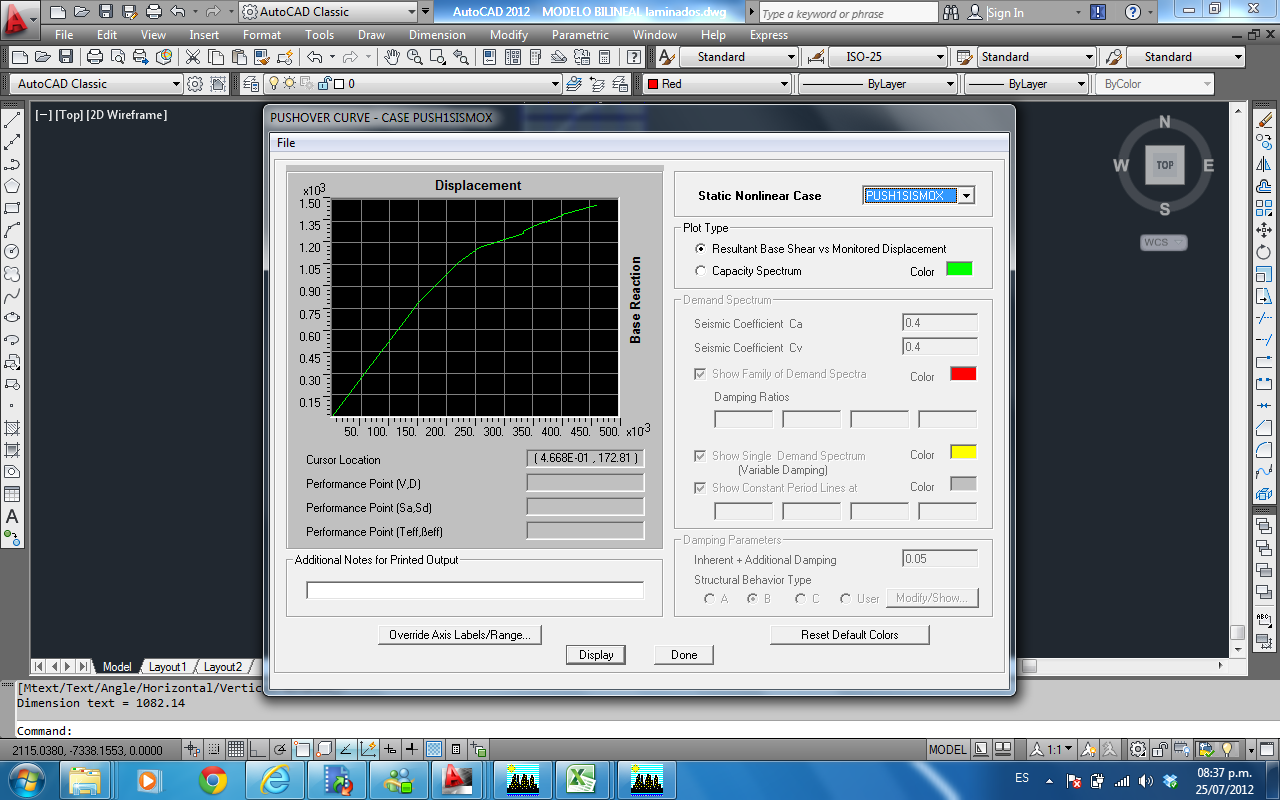 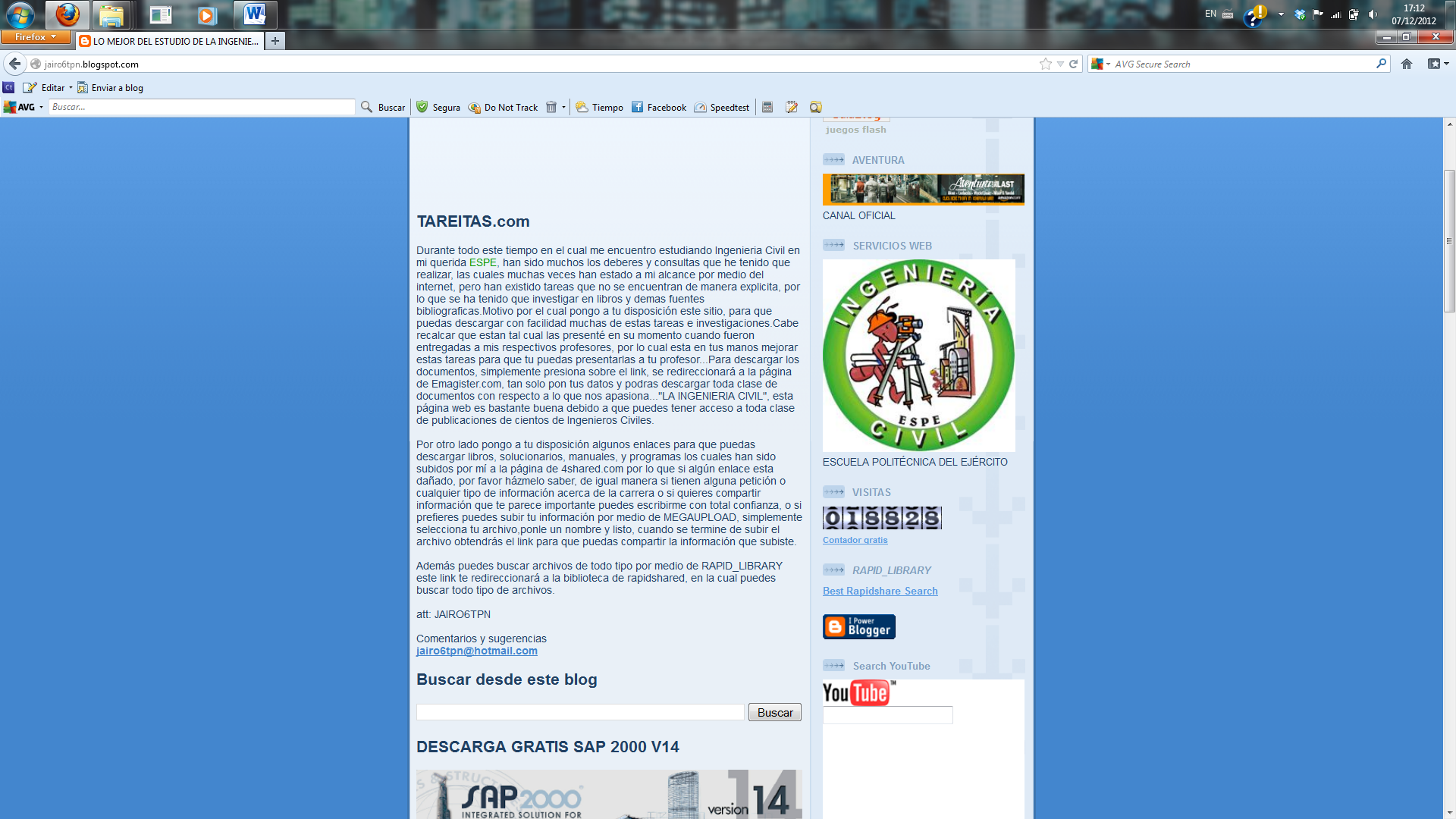 PARAMETRO HAZUS
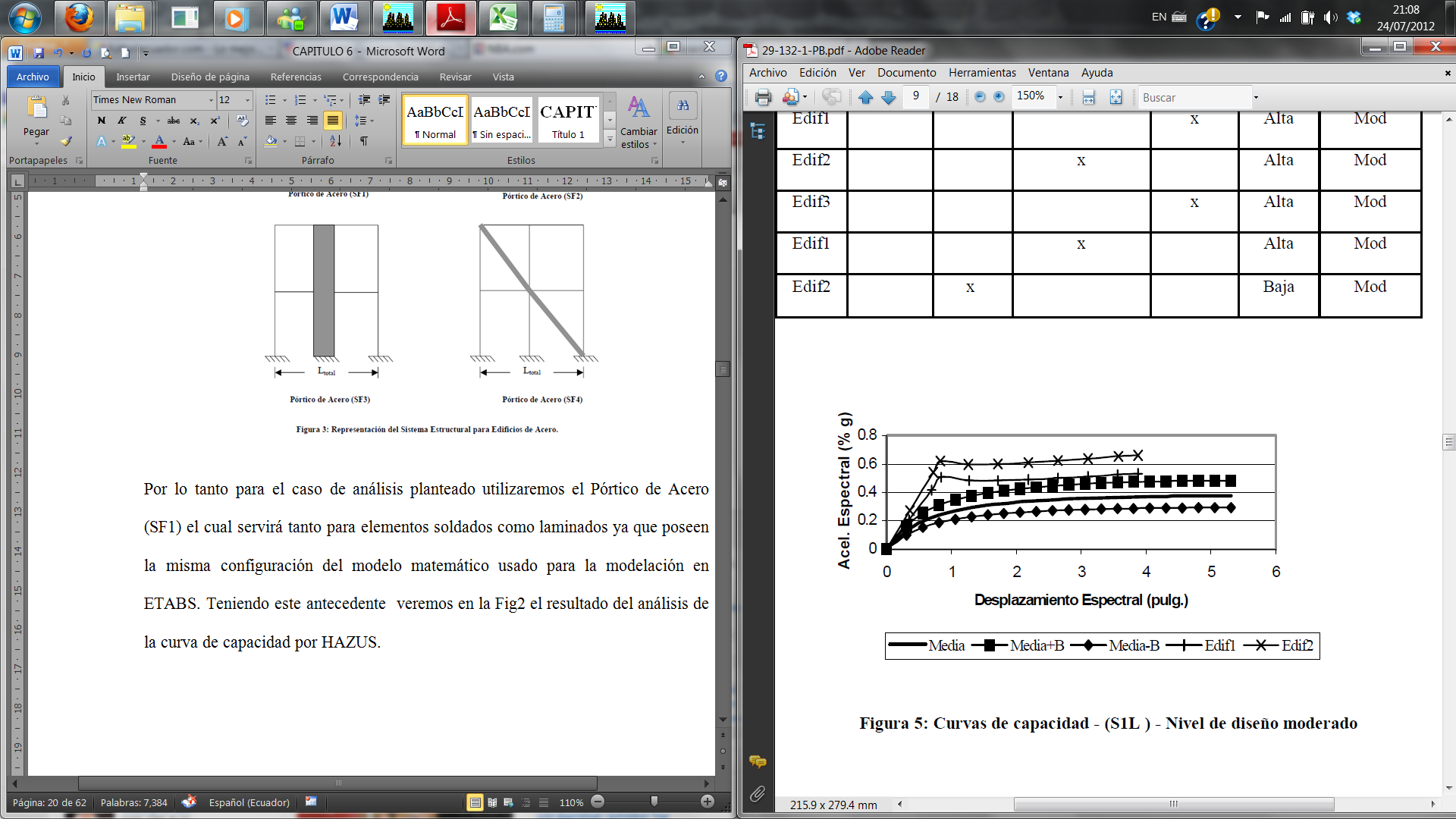 COMPARACION DEL DEZPLAMIENTO MAXIMO AL 2% Y 15%
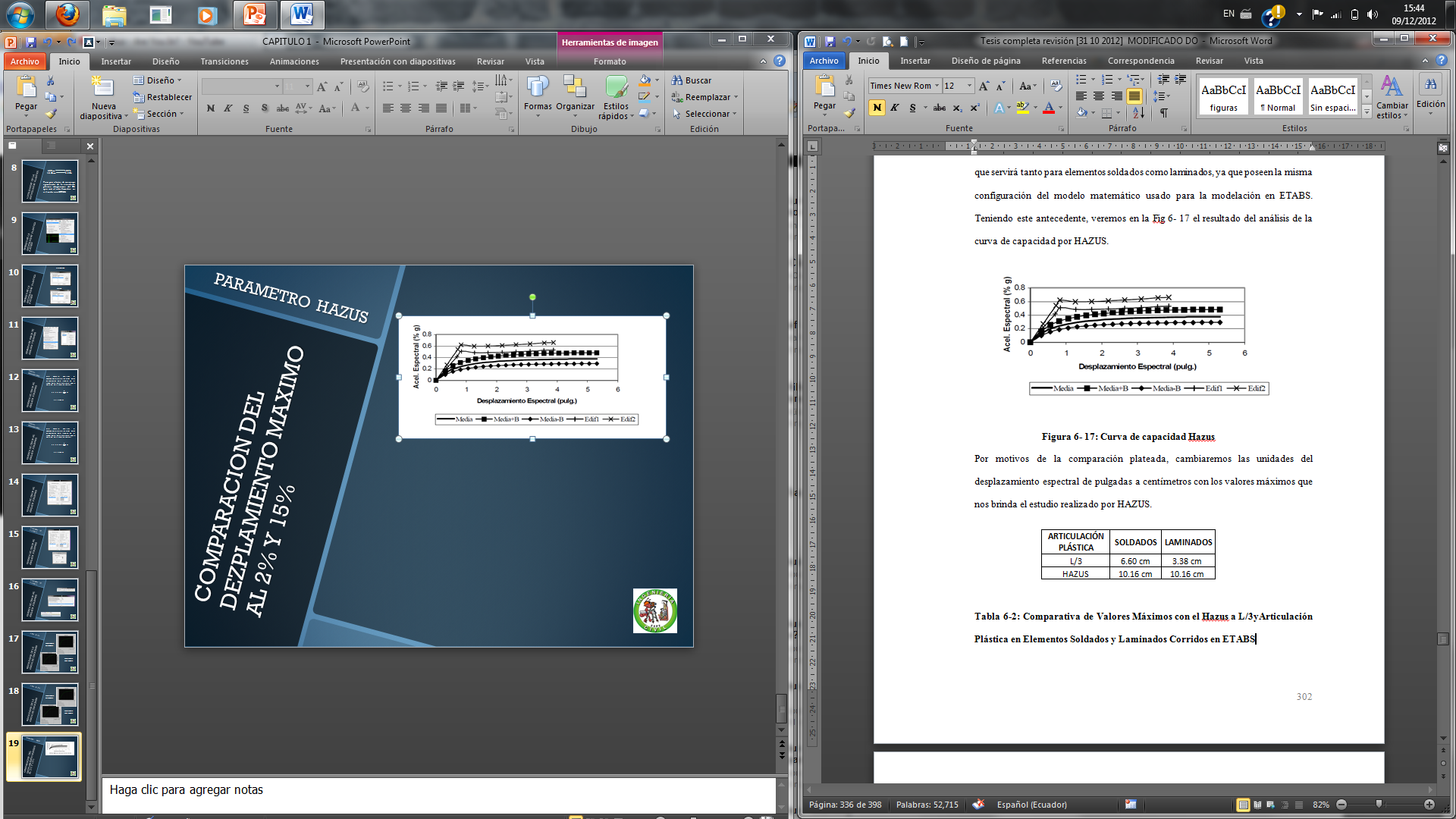 AL 2%
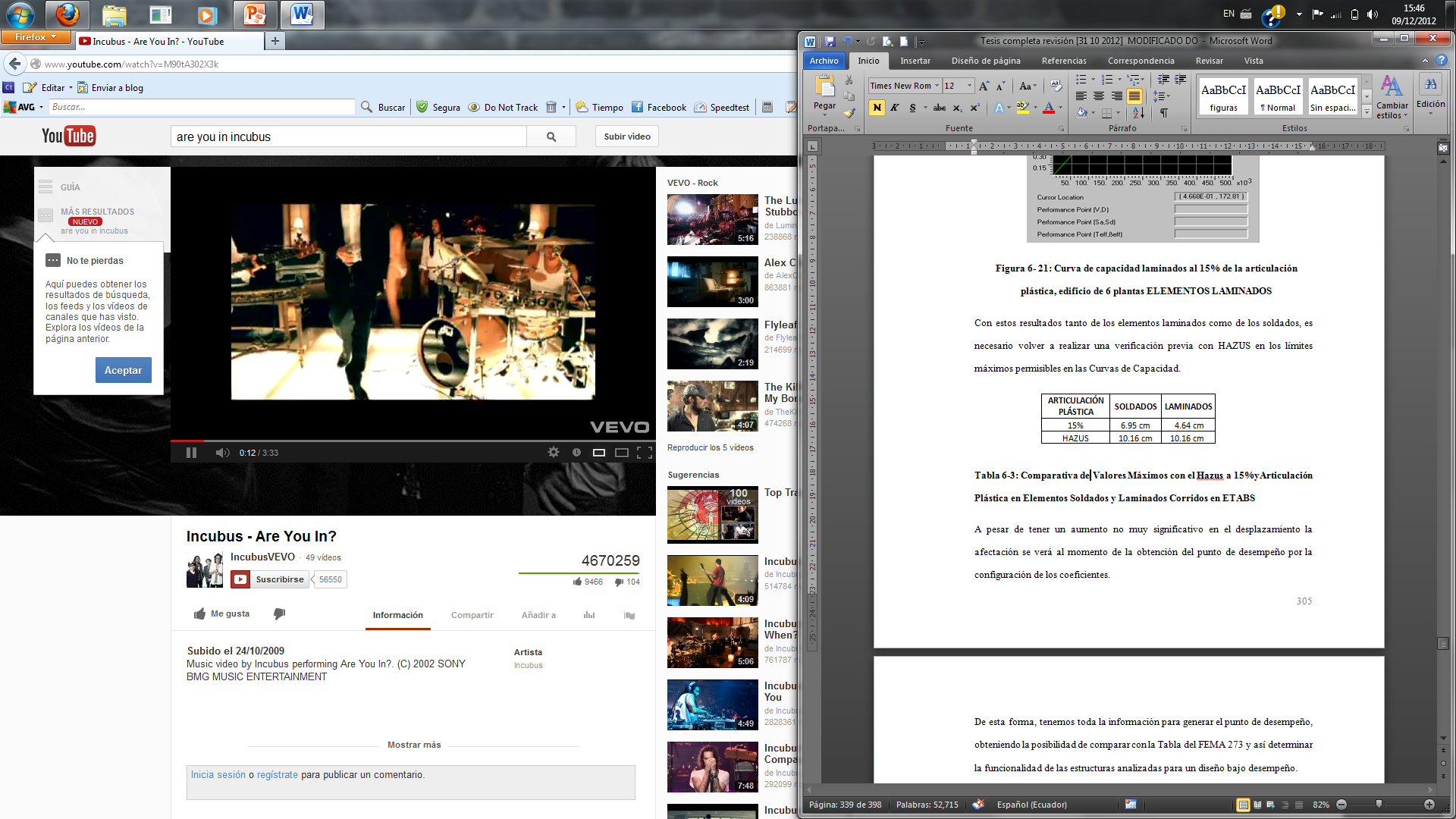 AL 15%
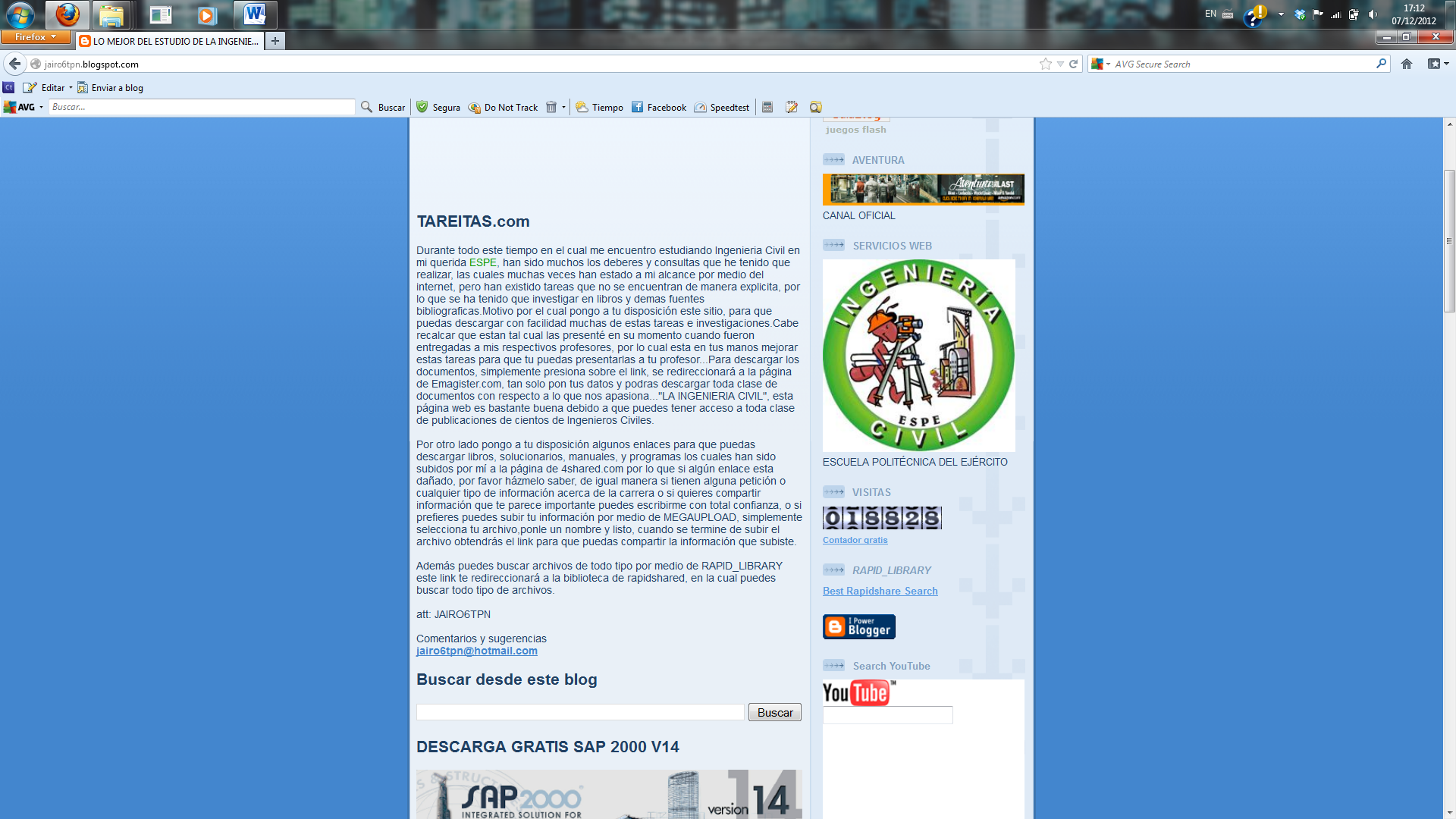 METODO GRAFICO
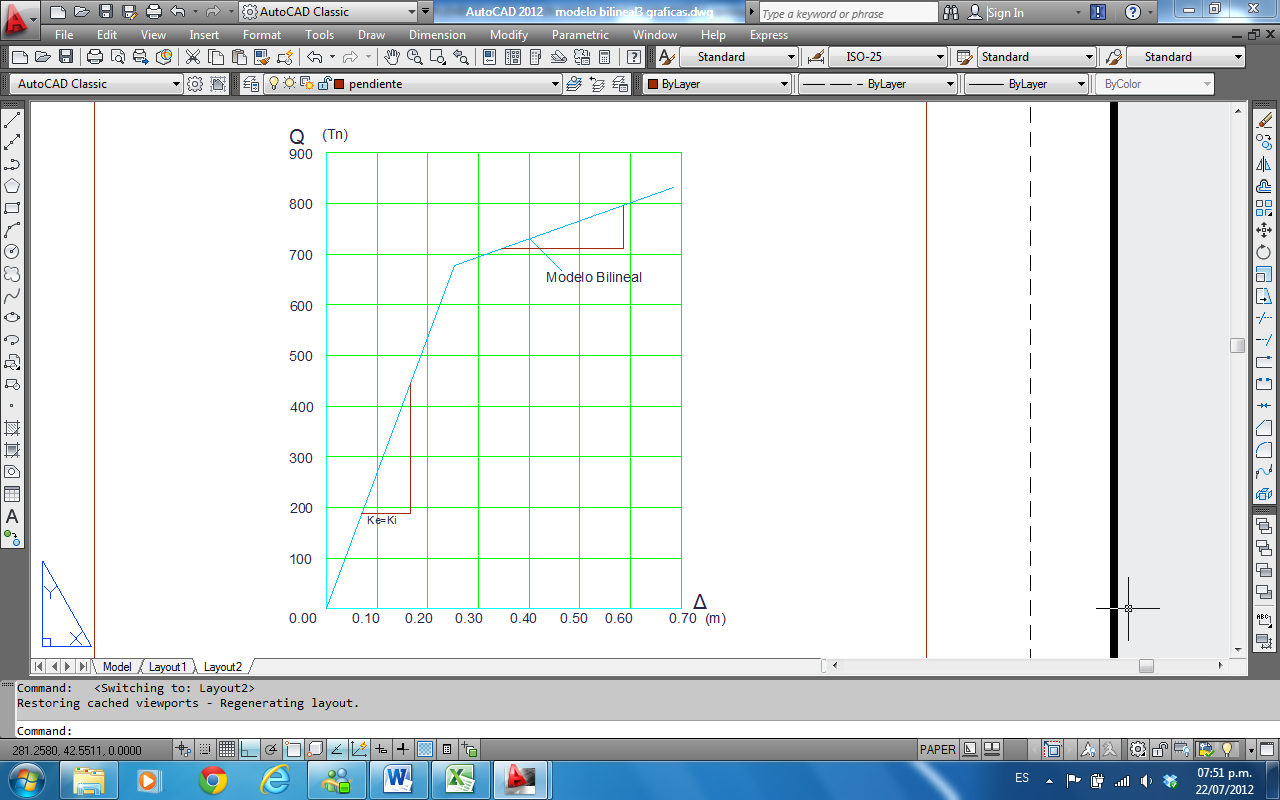 METODO BILINEAL  ELEMENTOS SOLDADOS
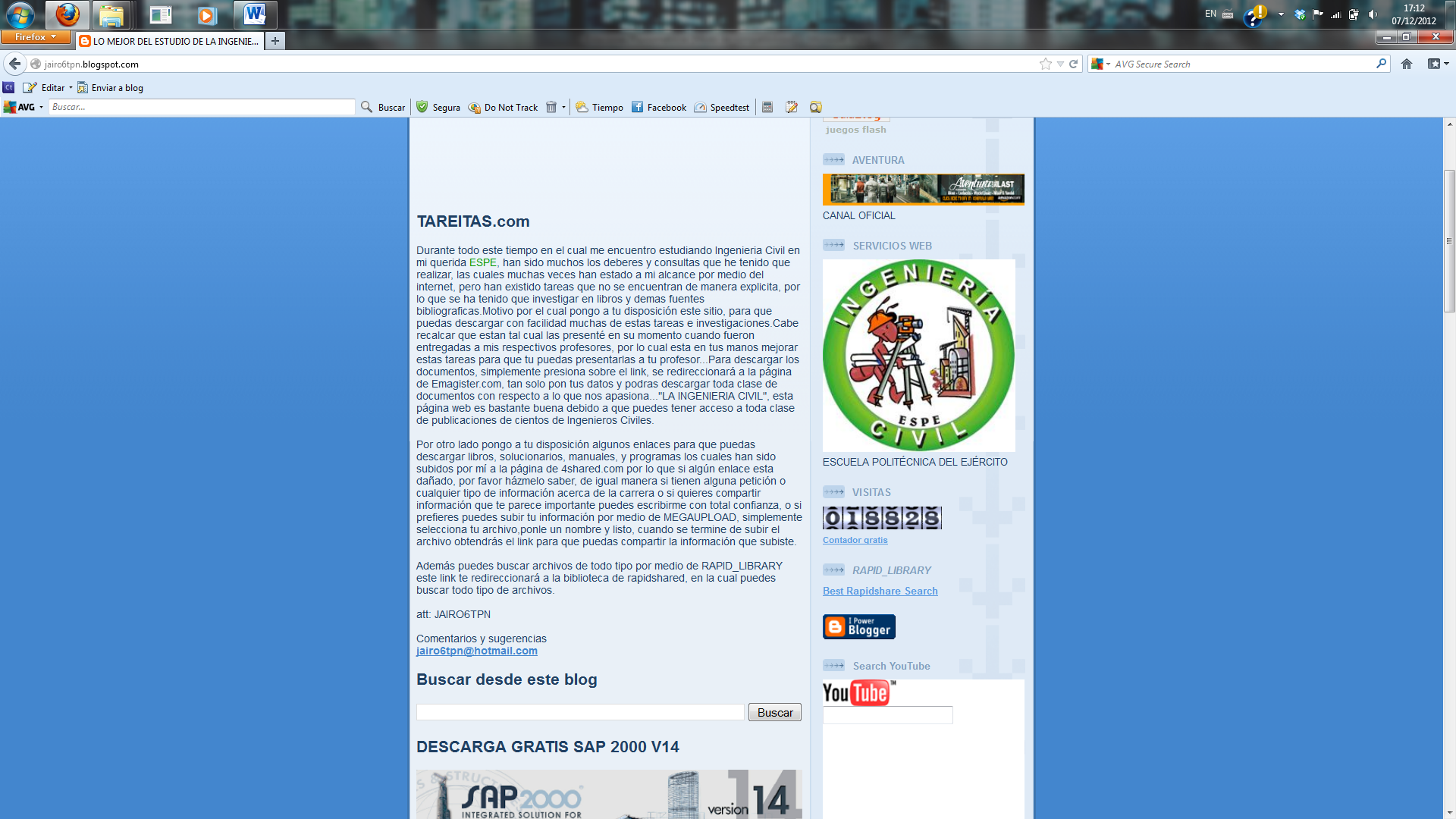 METODO GRAFICO
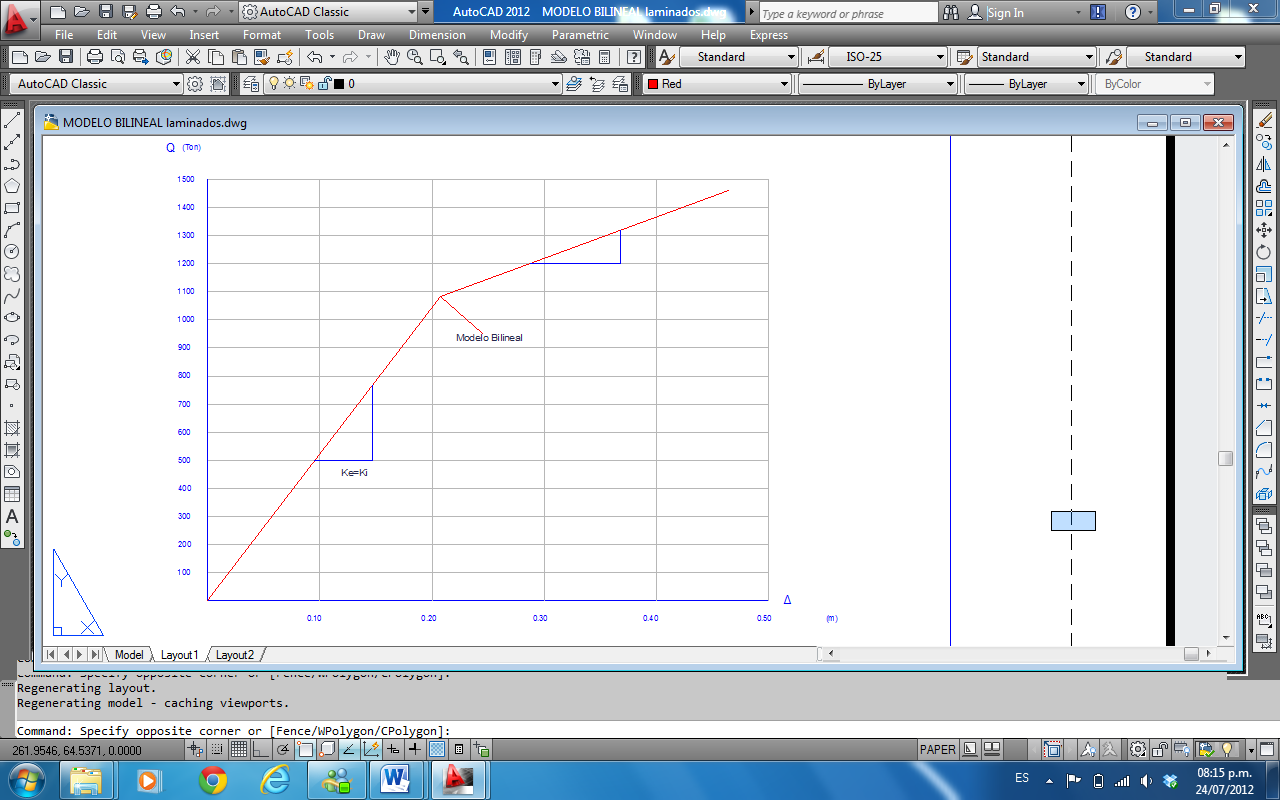 METODO BILINEAL  ELEMENTOS LAMINADOS
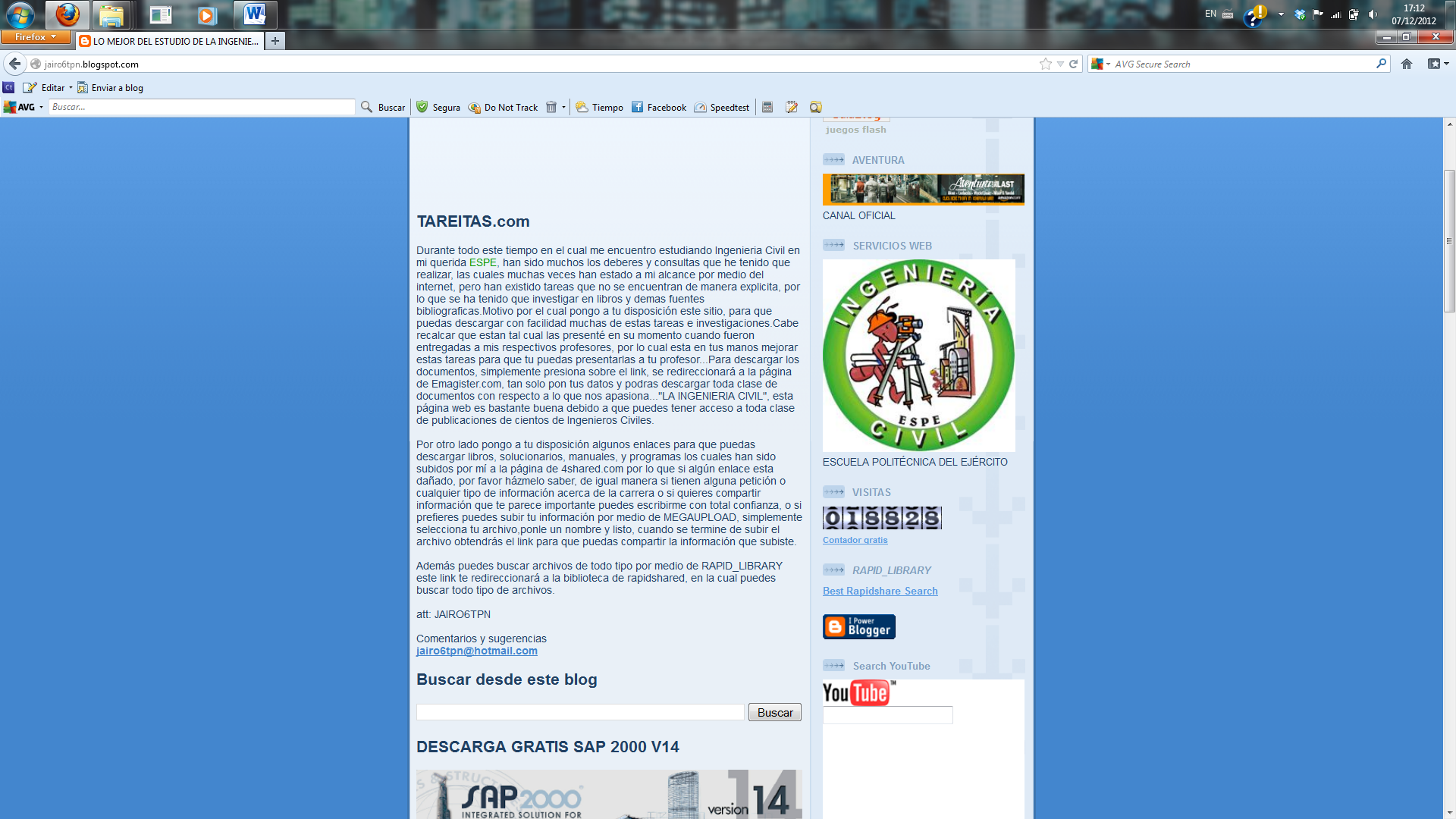 E. SOLDADOS Y           E. LAMINADOS
ELEMENTOS SOLDADOS
ELEMENTOS LAMINADOS
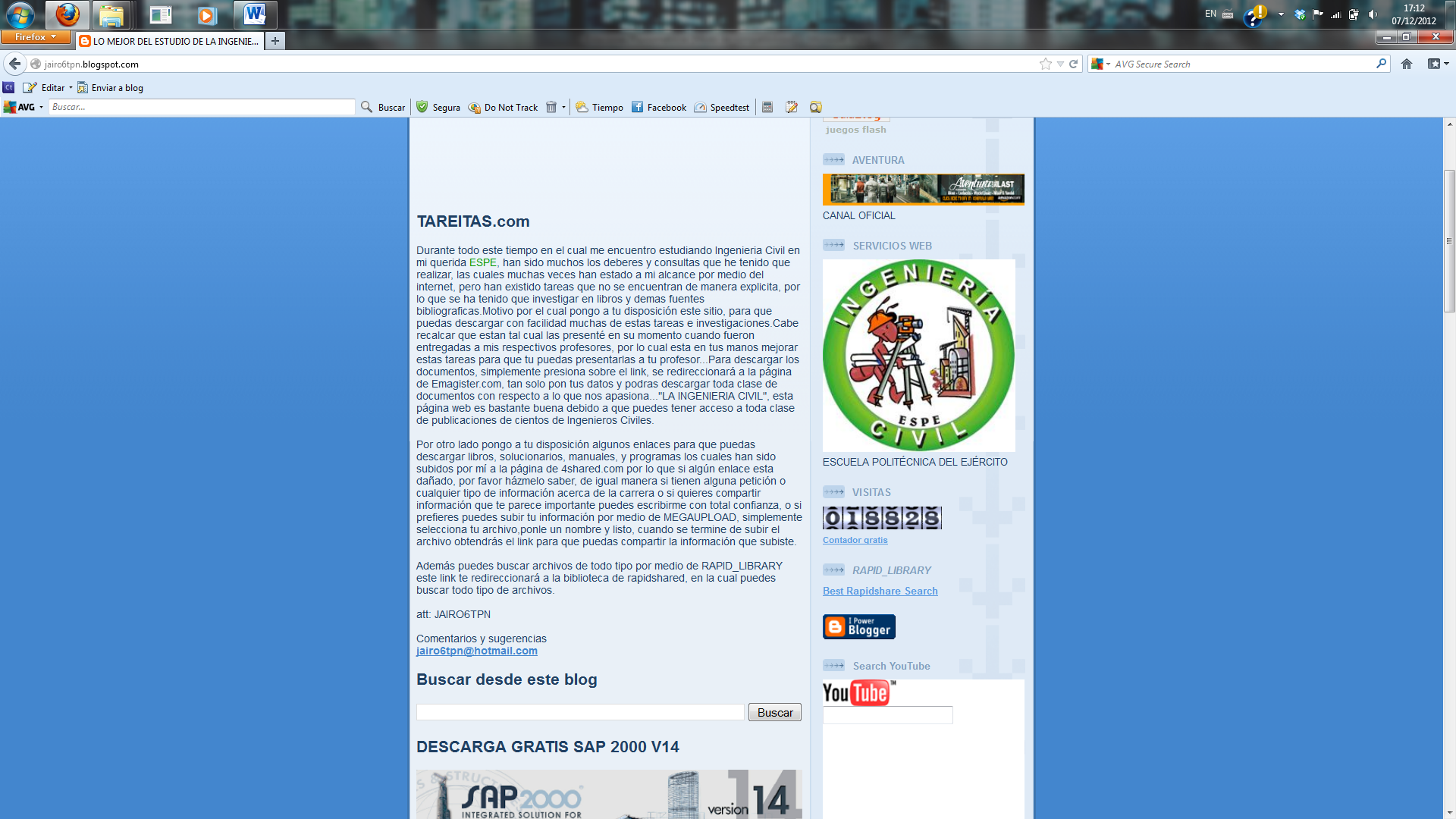 ELEMENTOS SOLDADOS
E. SOLDADOS Y           E. LAMINADOS
ELEMENTOS LAMINADOS
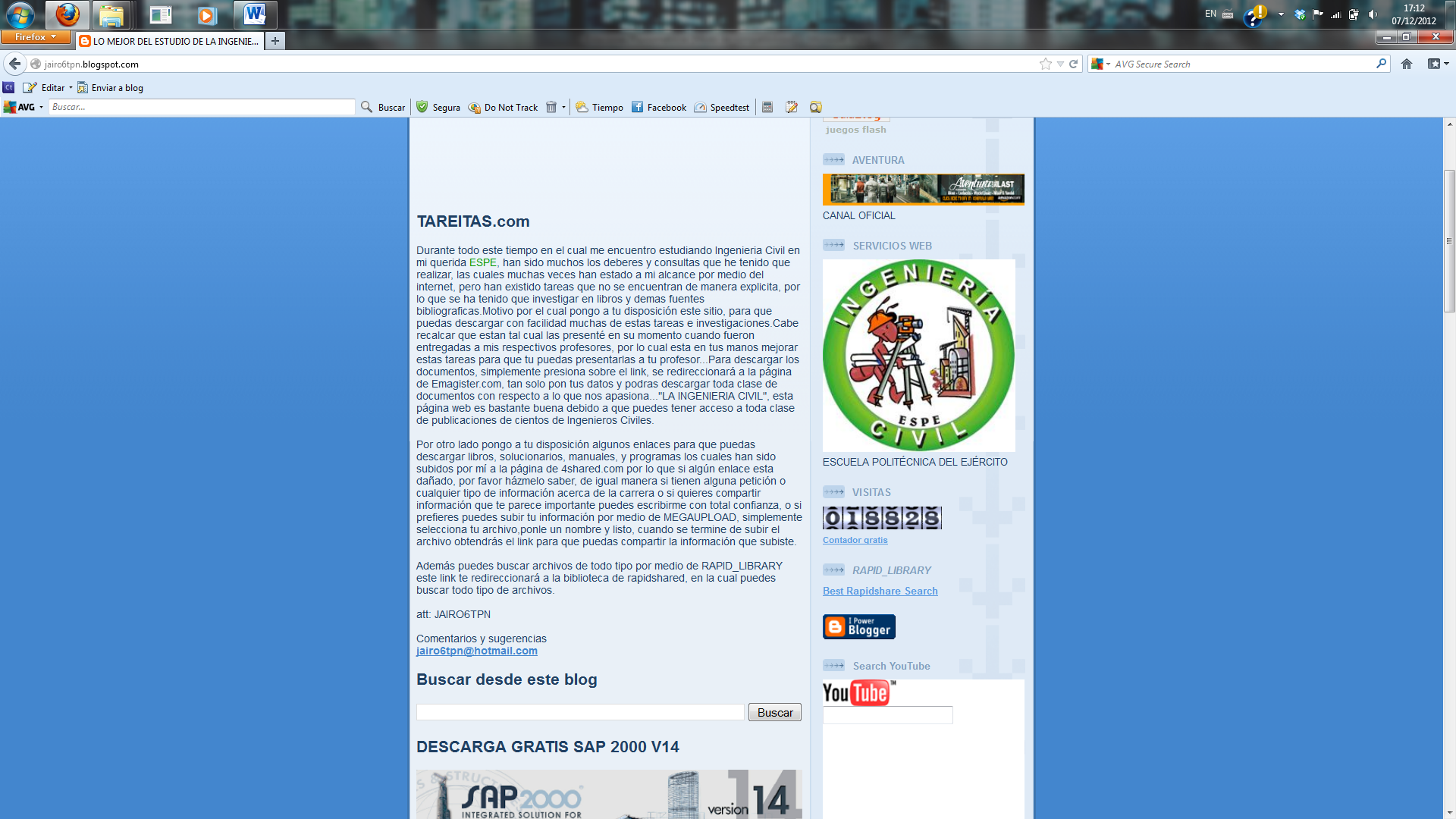 DETERMINACION DEL PUNTO DE DESEMPEÑO
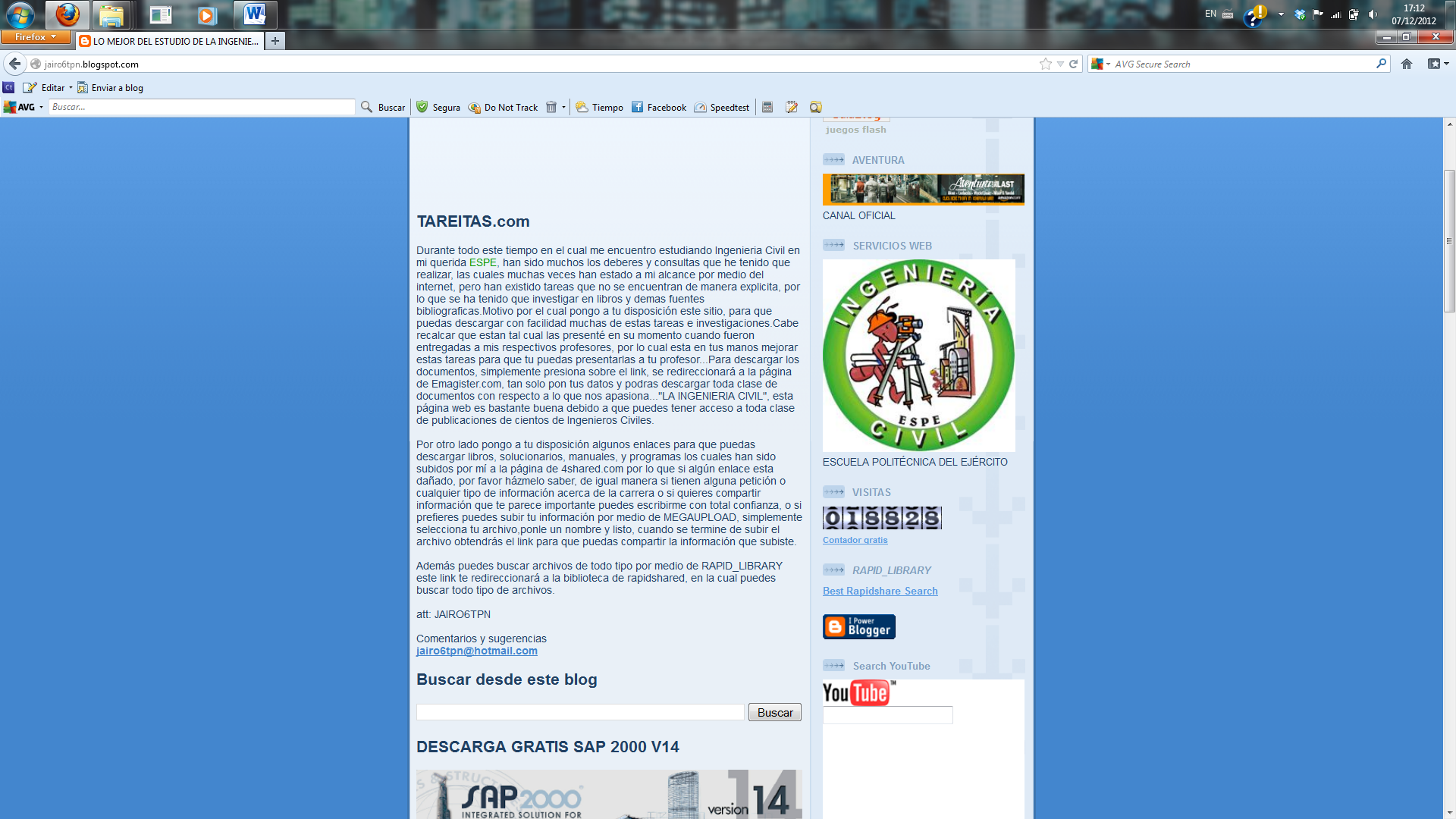 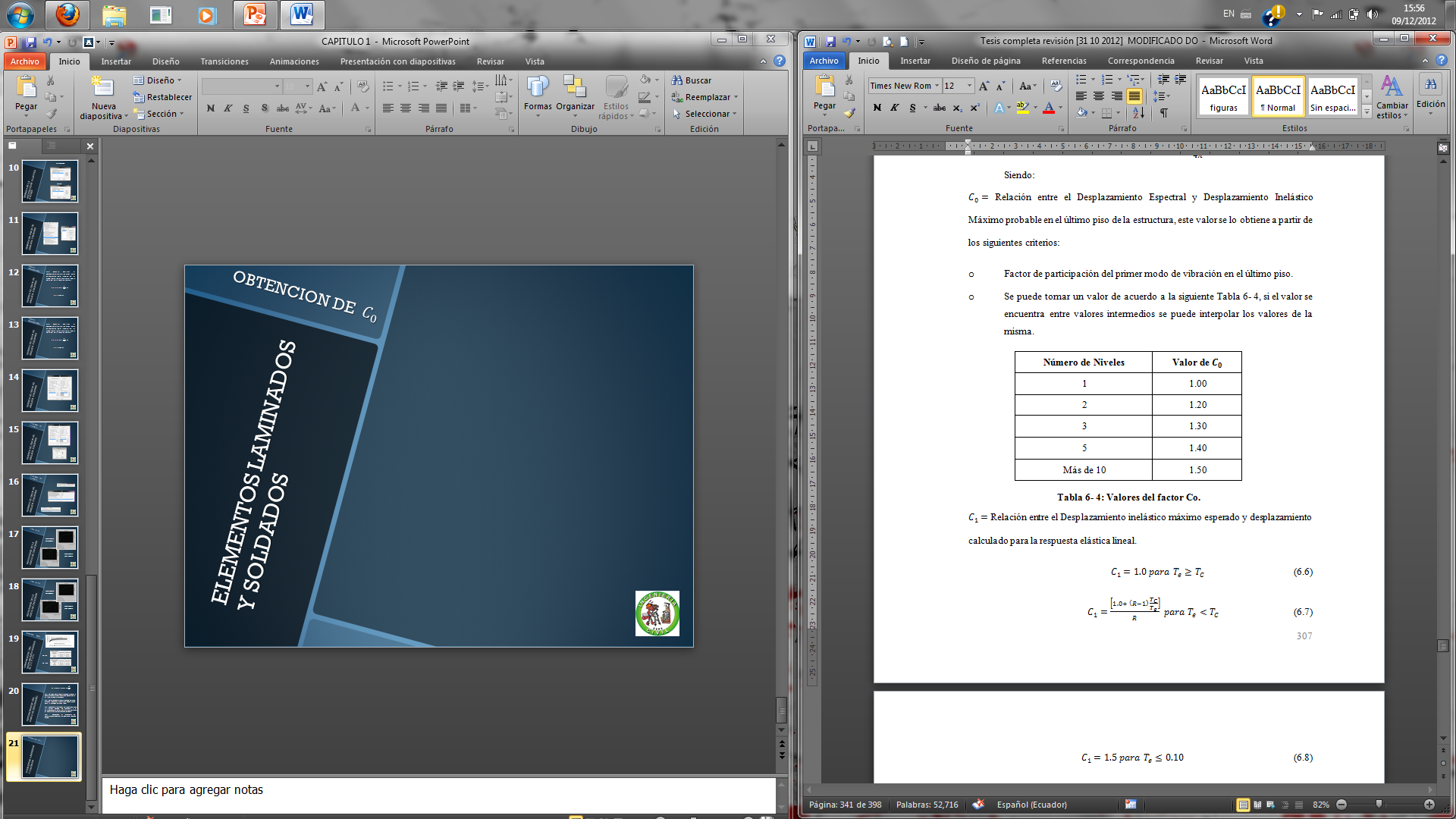 INTERPOLACION LINEAL
ELEMENTOS LAMINADOS  Y SOLDADOS
E. SOLDADOS
E. LAMINADOS
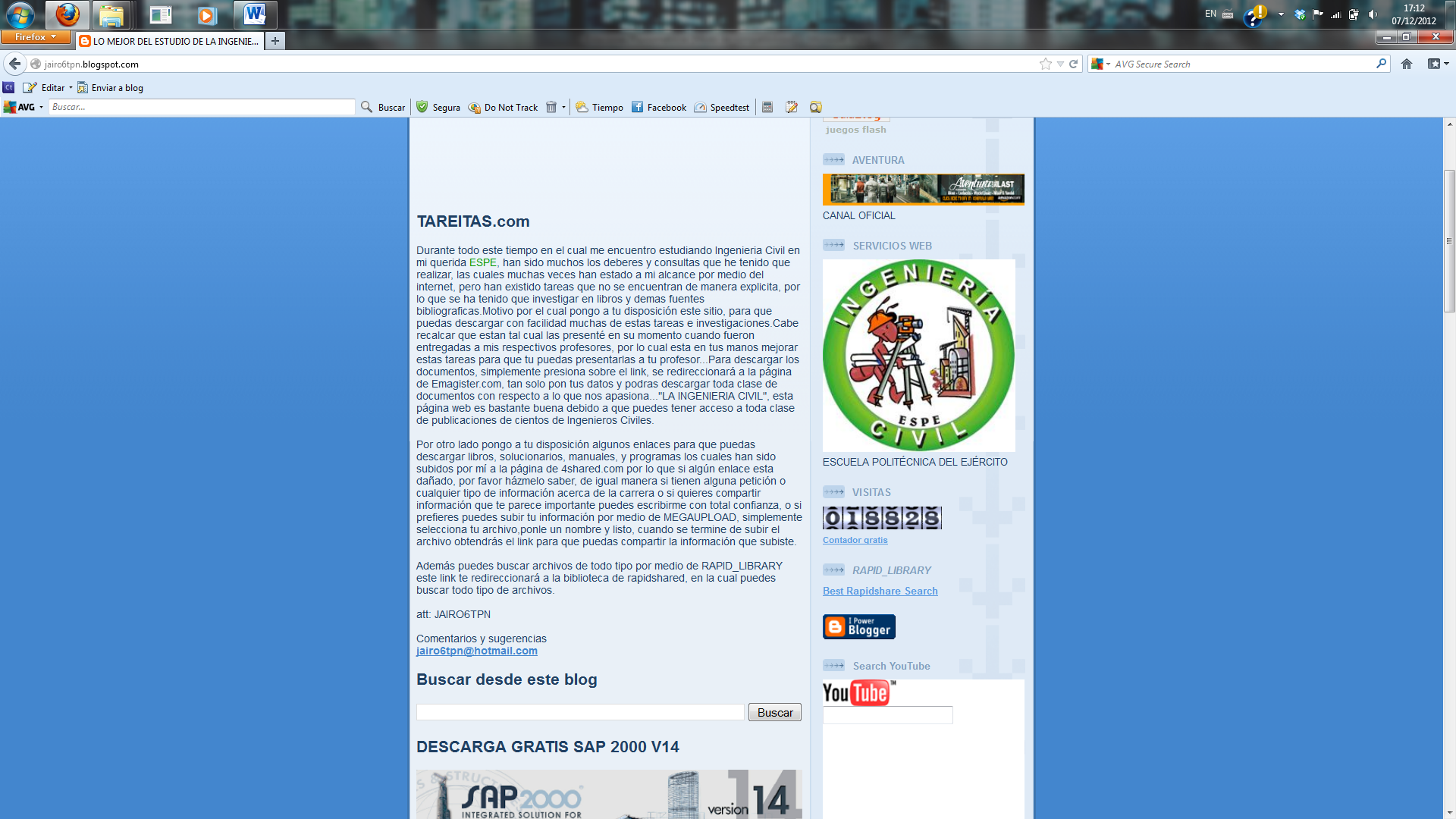 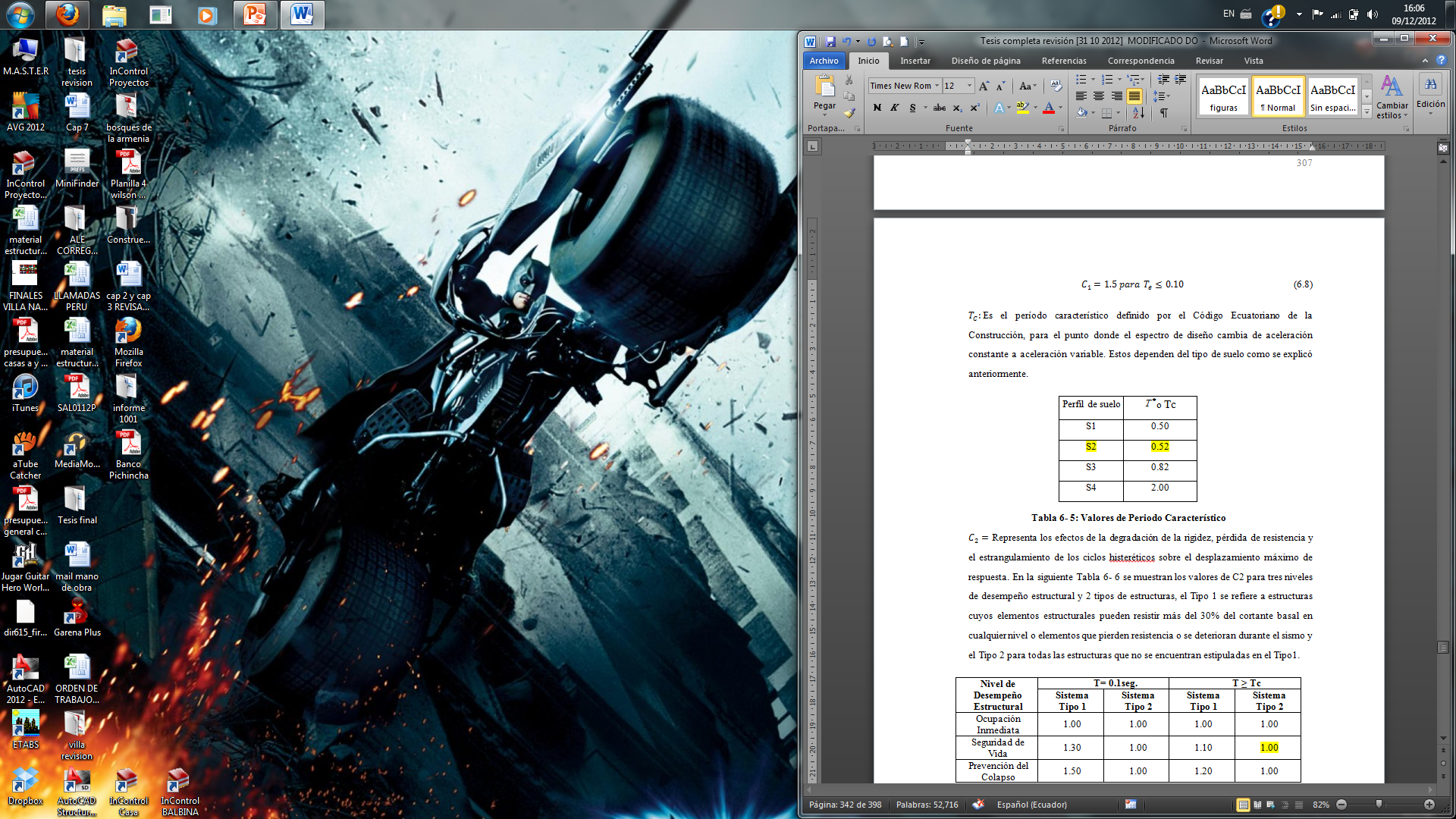 ELEMENTOS LAMINADOS  Y SOLDADOS
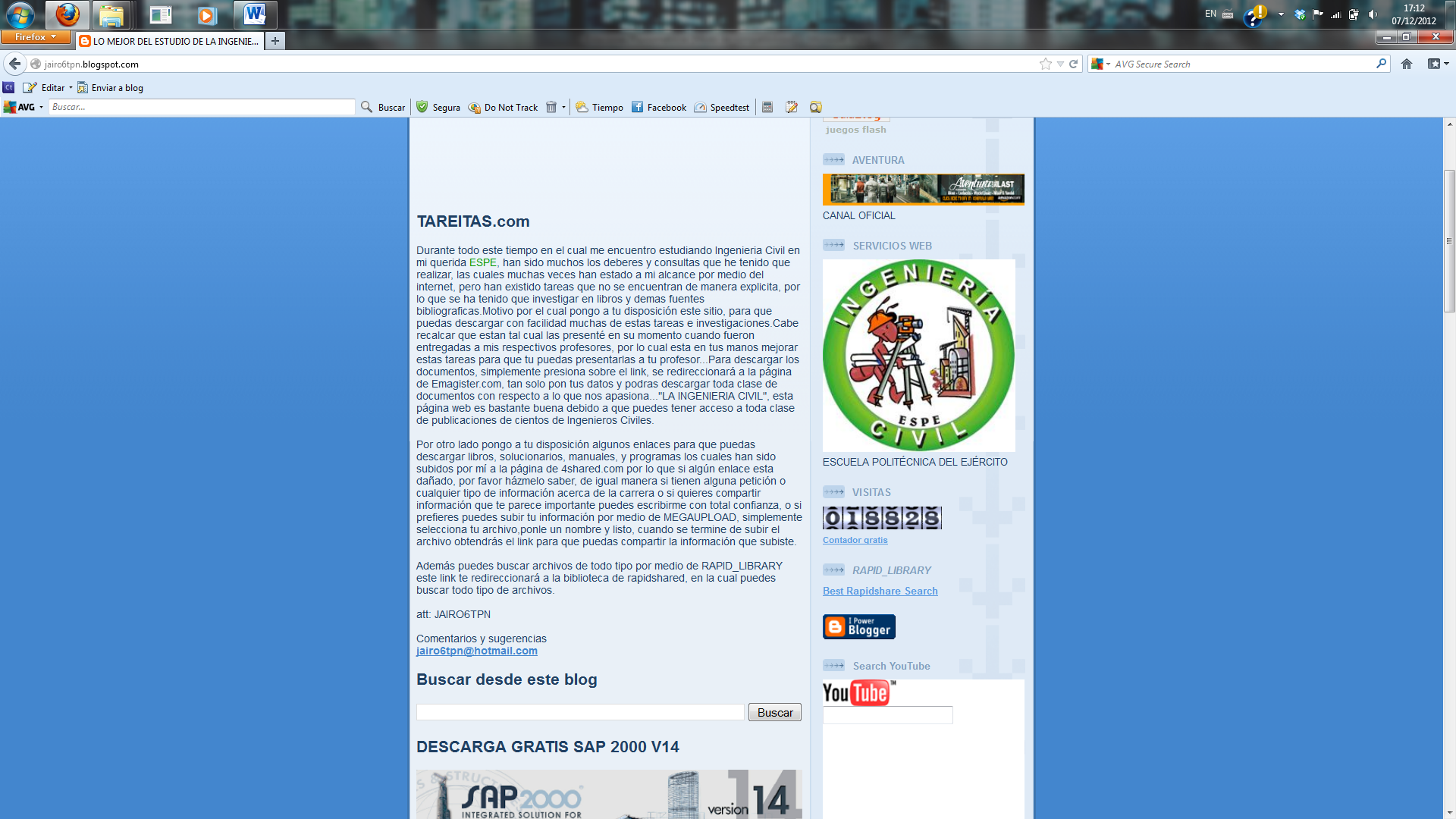 DONDE
Y
ELEMENTOS LAMINADOS  Y SOLDADOS
E. SOLDADOS
E. LAMINADOS
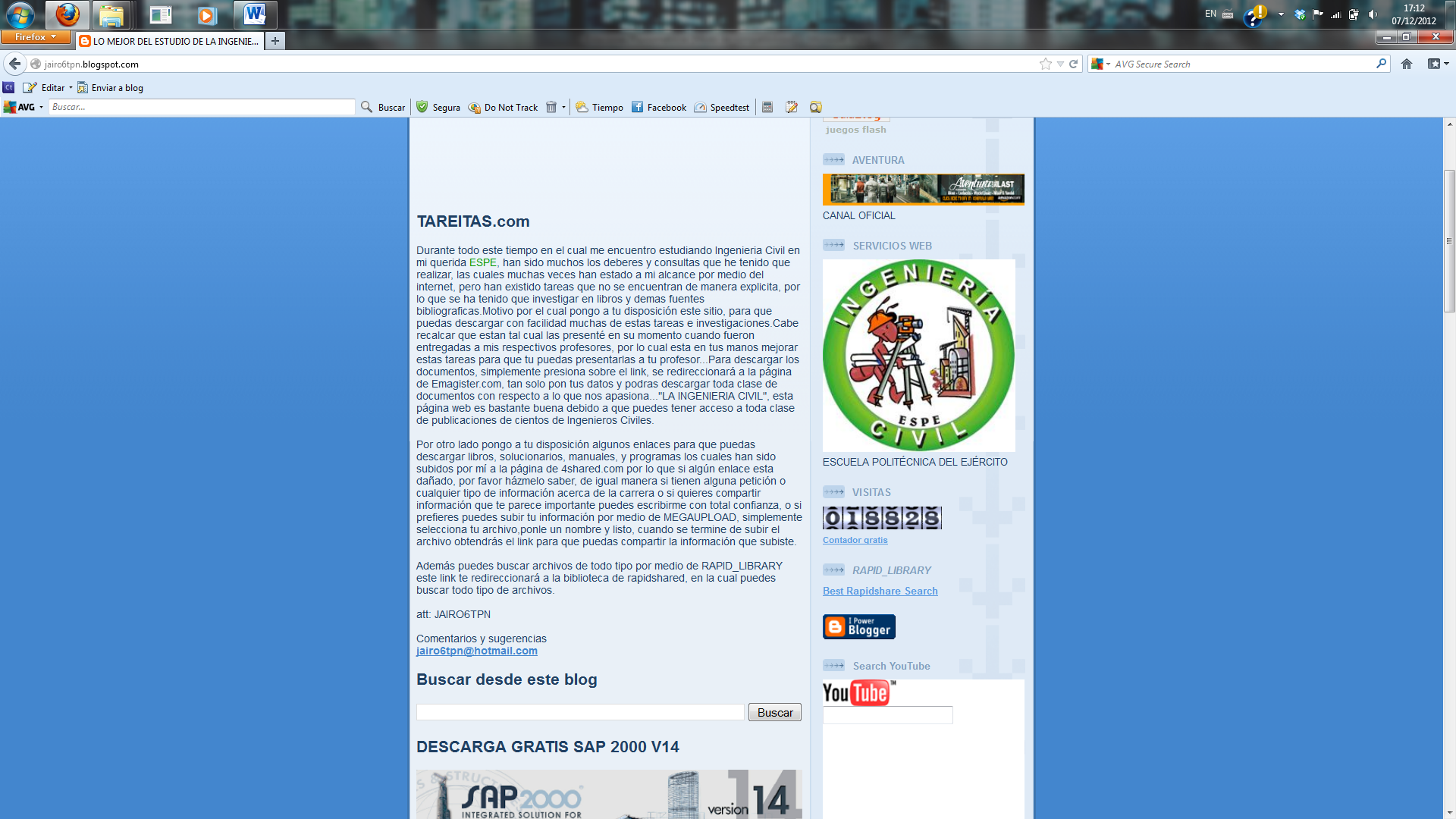 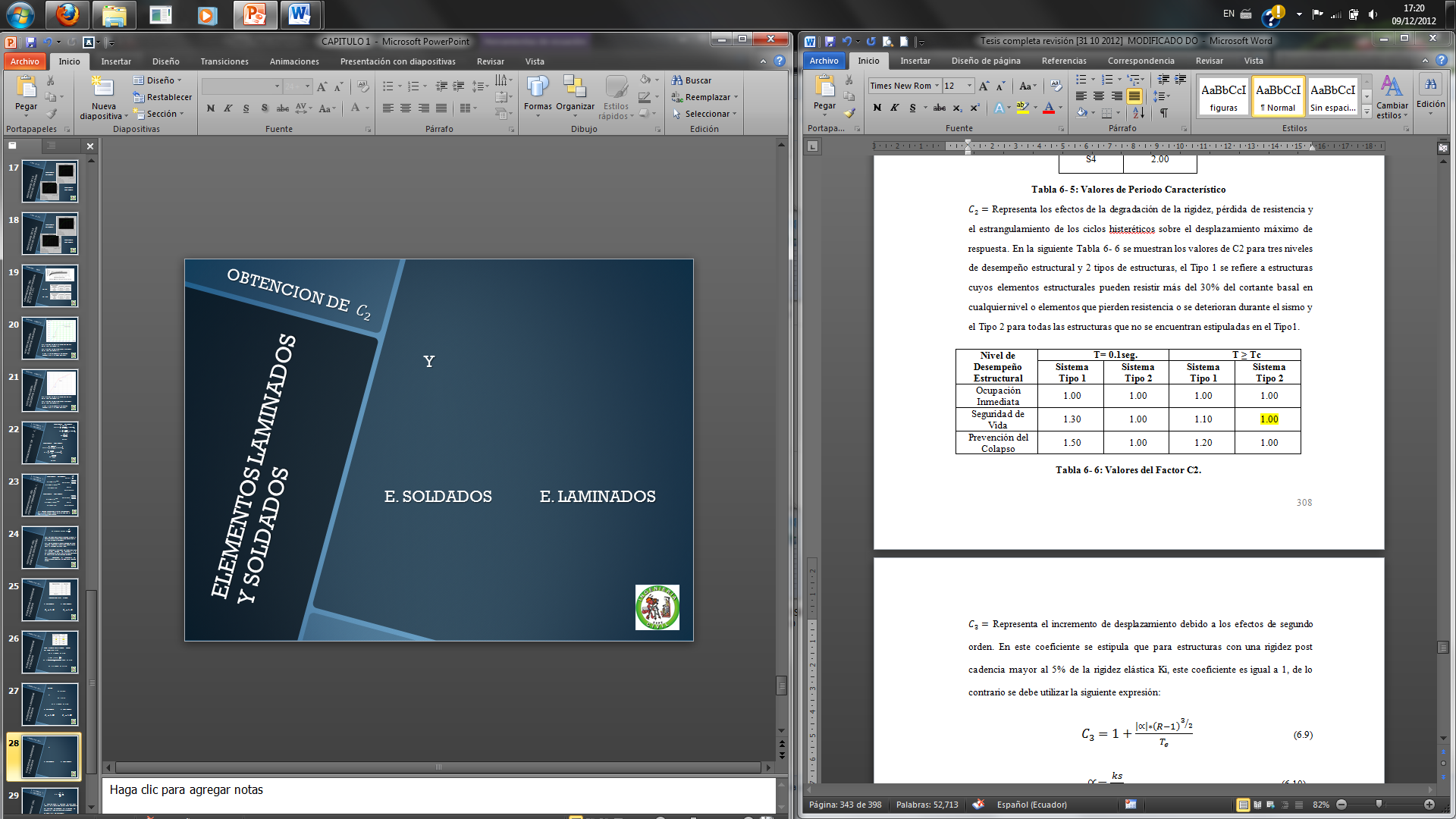 ELEMENTOS LAMINADOS  Y SOLDADOS
E. LAMINADOS
E. SOLDADOS
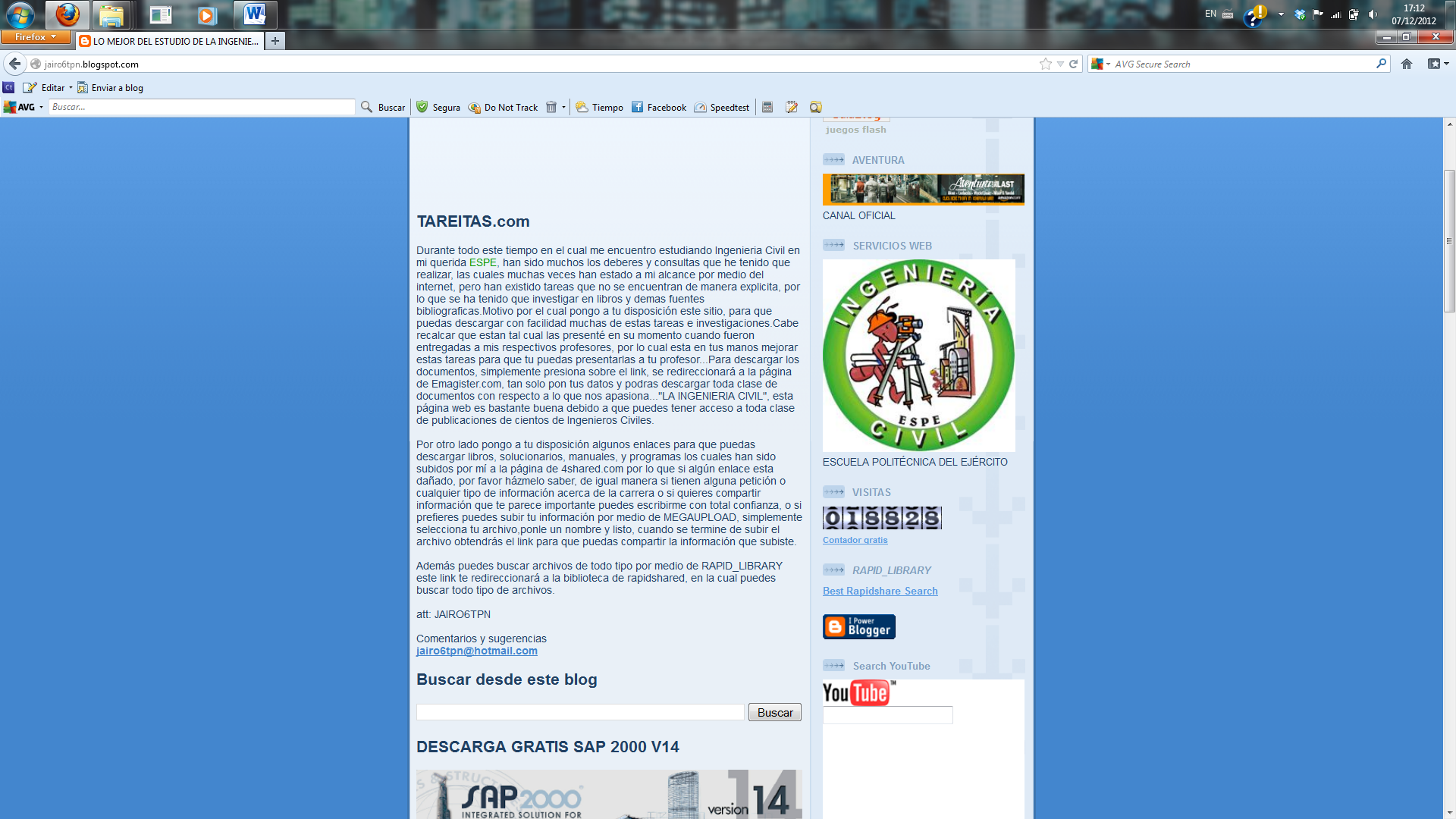 E. SOLDADOS Y           E. LAMINADOS
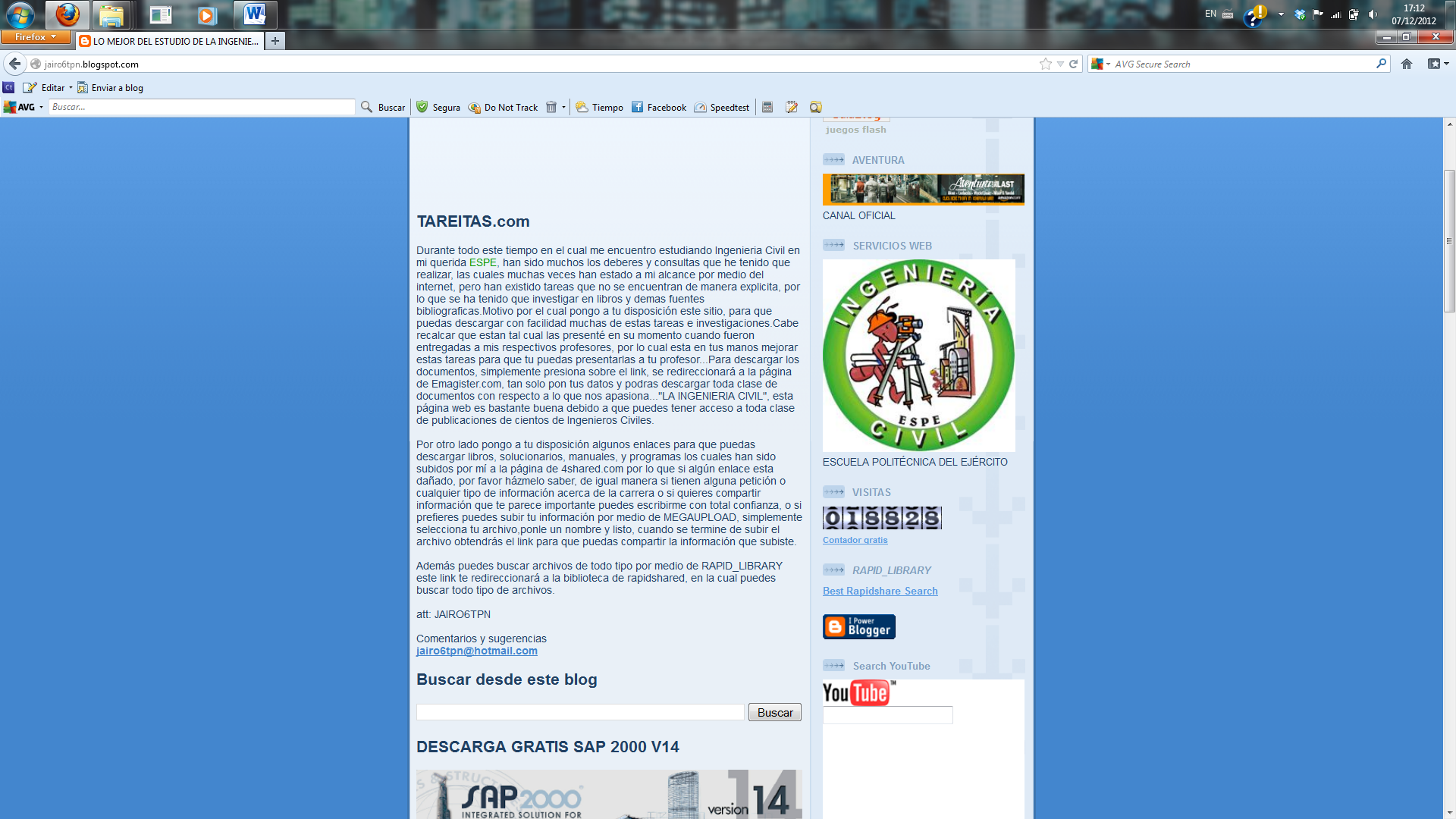 E. SOLDADOS
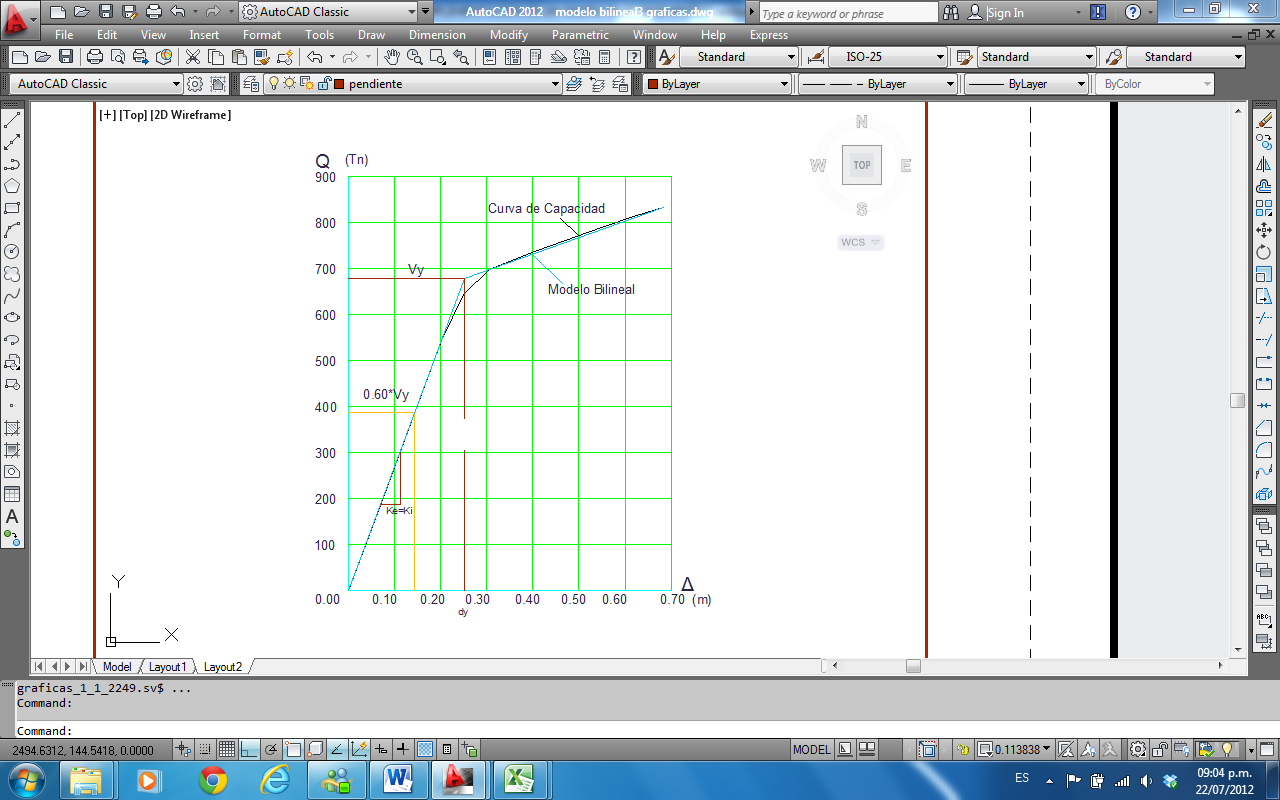 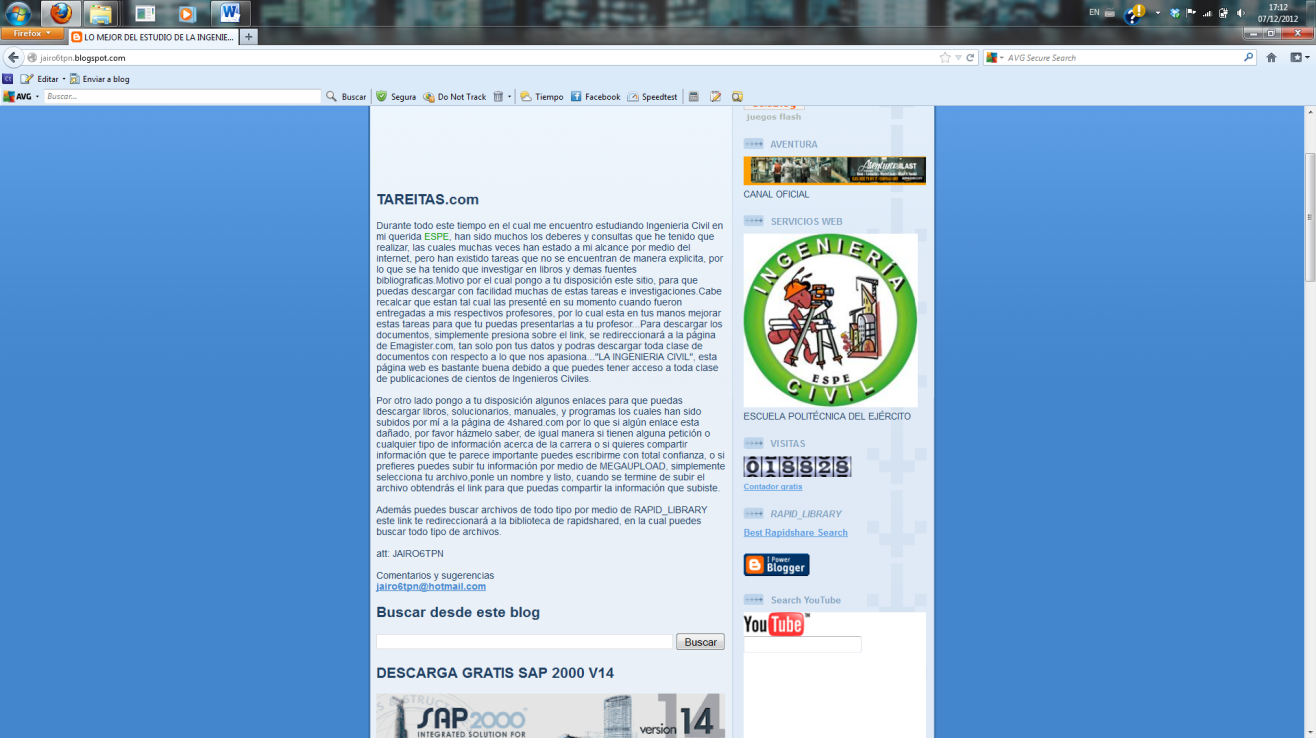 E. LAMINADOS
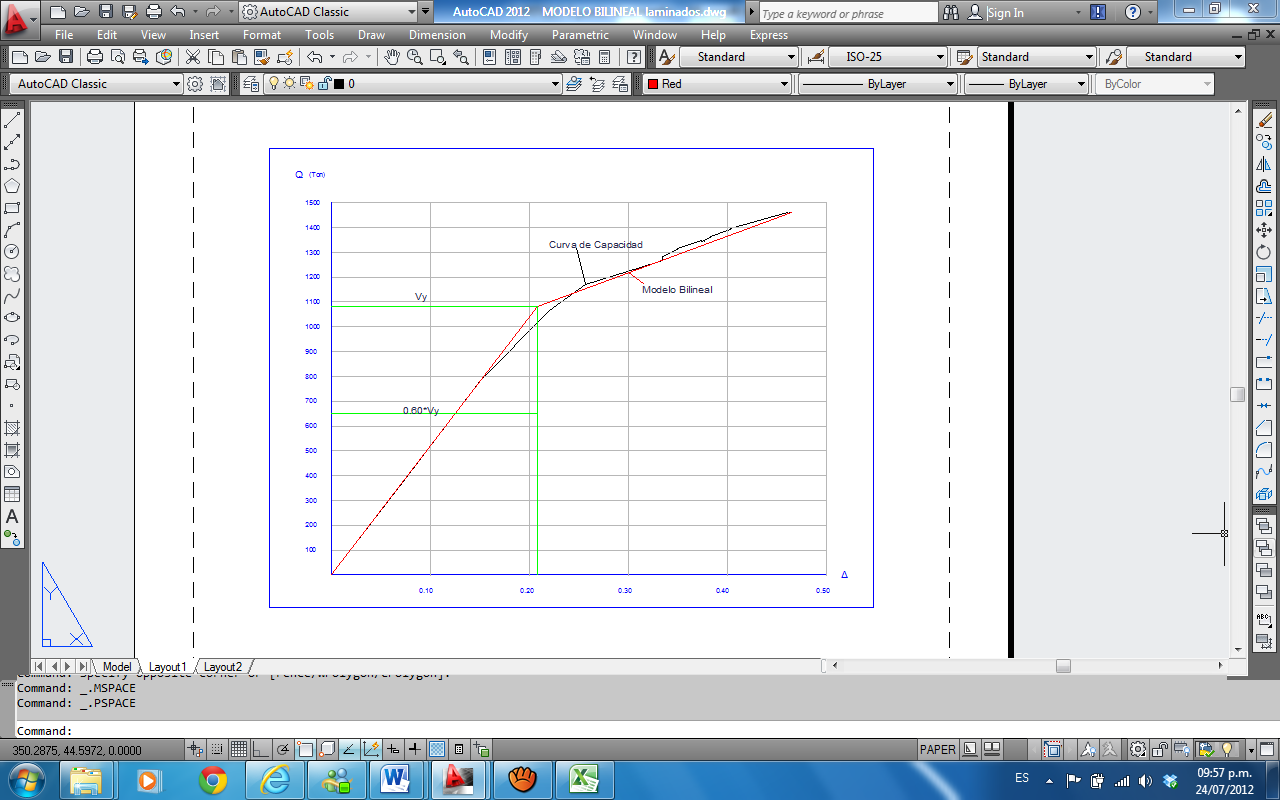 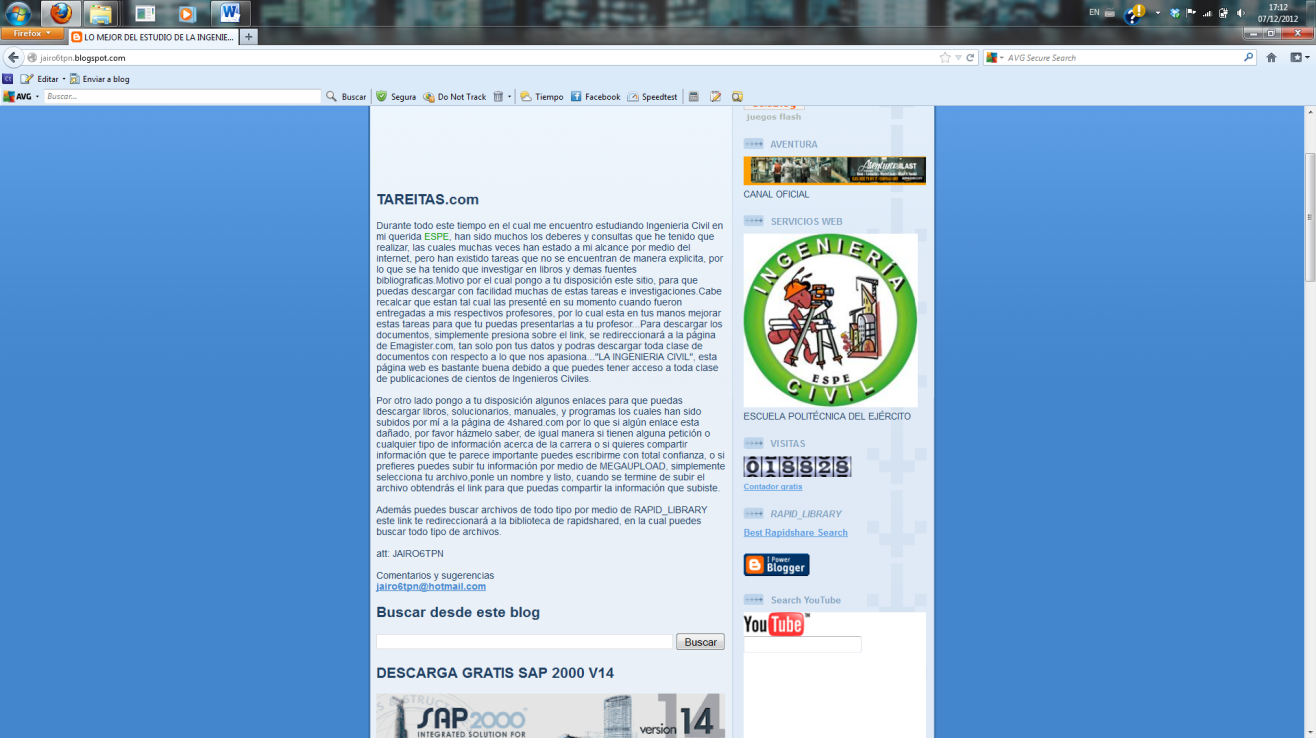 E. SOLDADOS
ELEMENTOS LAMINADOS  Y SOLDADOS
E. LAMINADOS
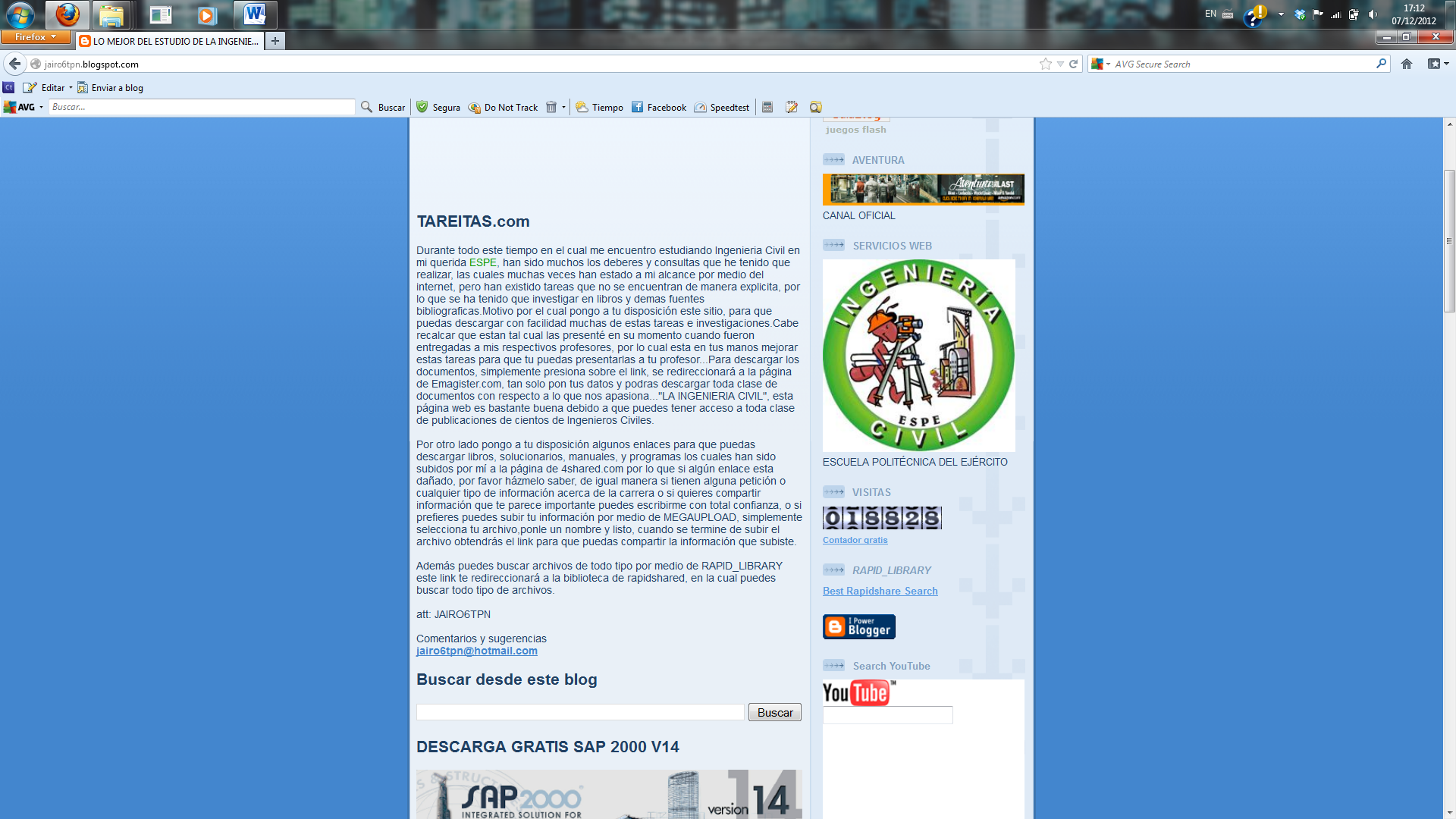 E. SOLDADOS
DETEMINACION DEL PUNTO DE DESEMPEÑO
E. LAMINADOS
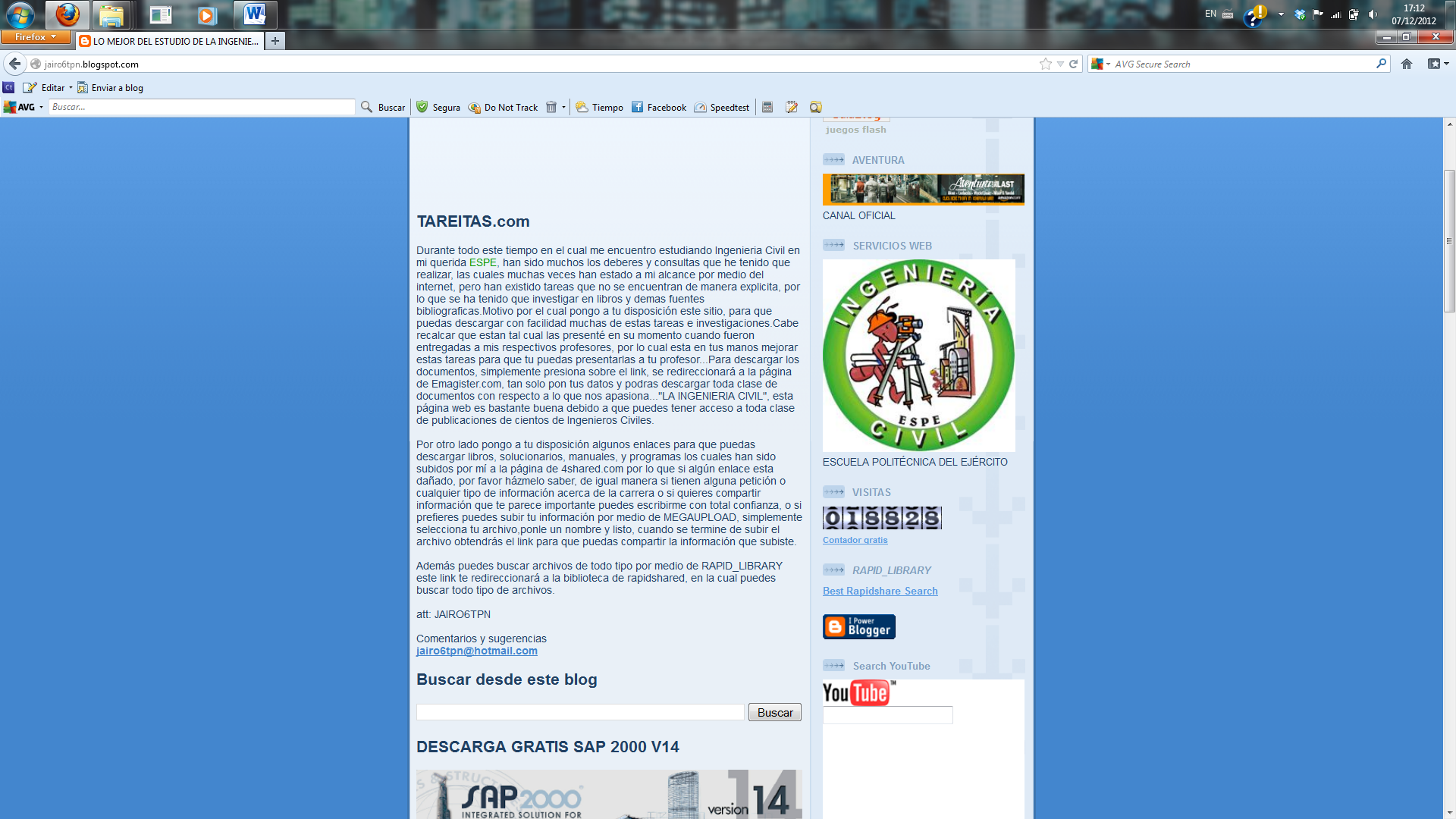 COMPARACION
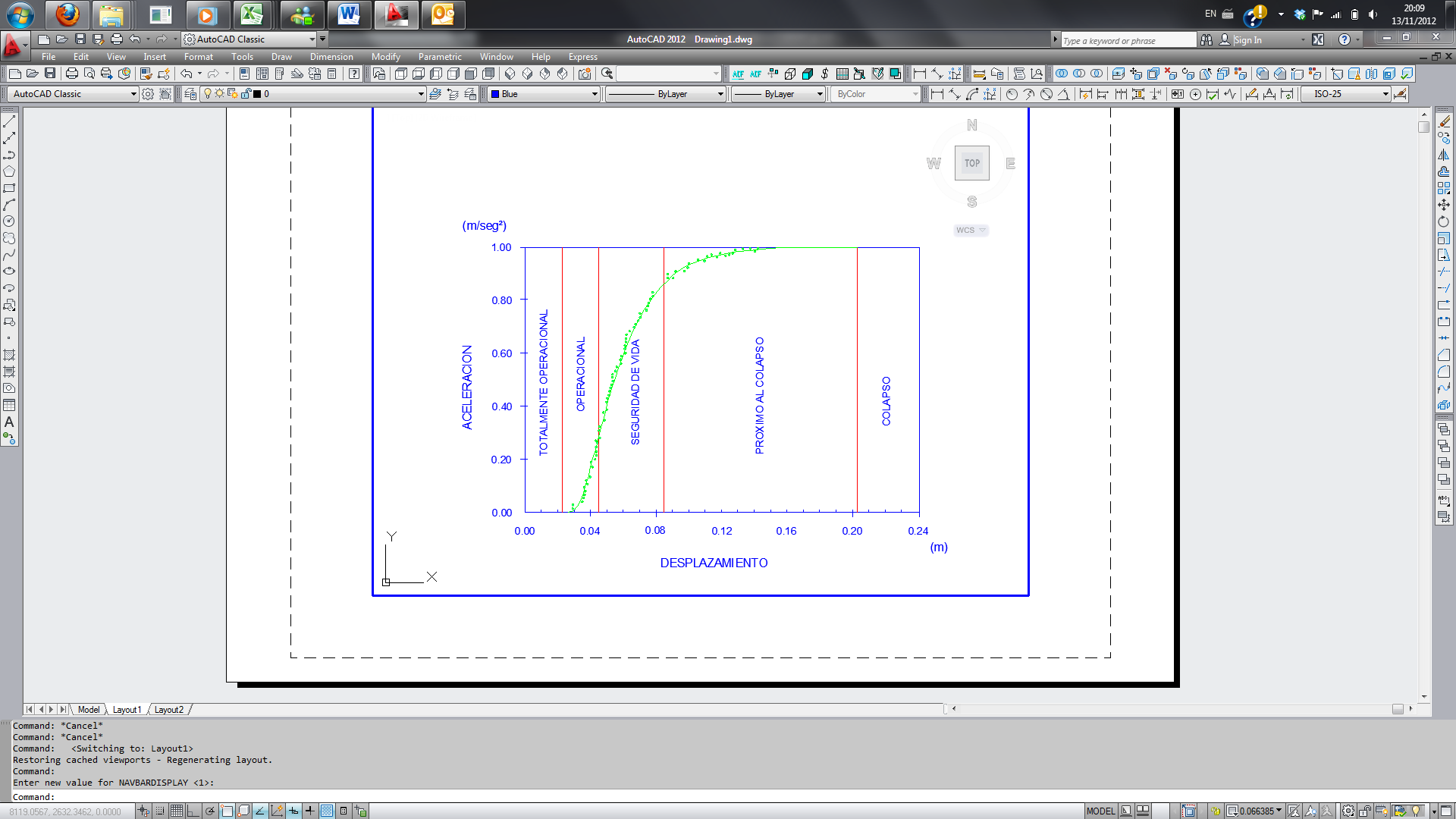 RANGOS DE DESEMPEÑO
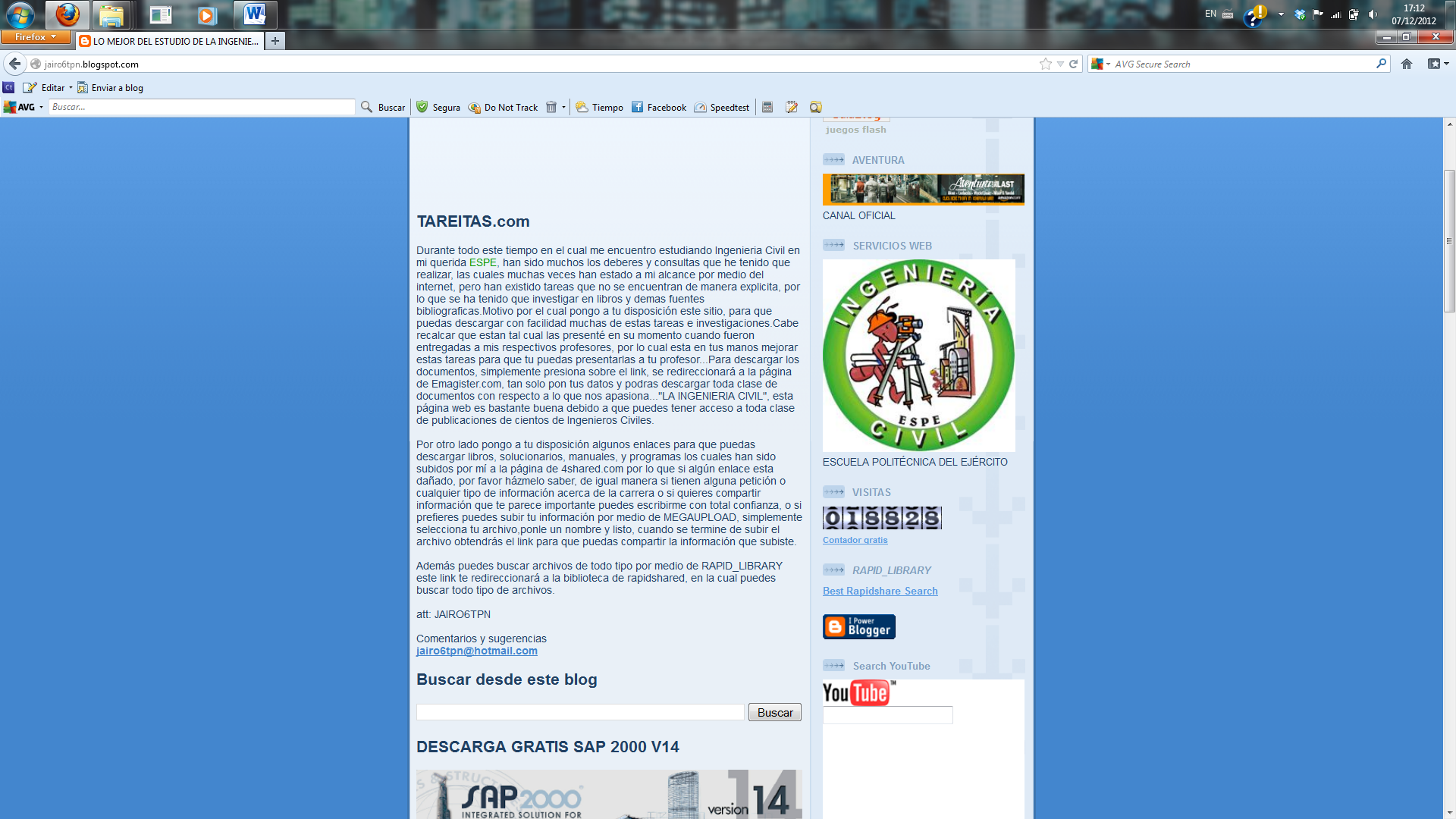 CRITERIOS DE ACEPTACION
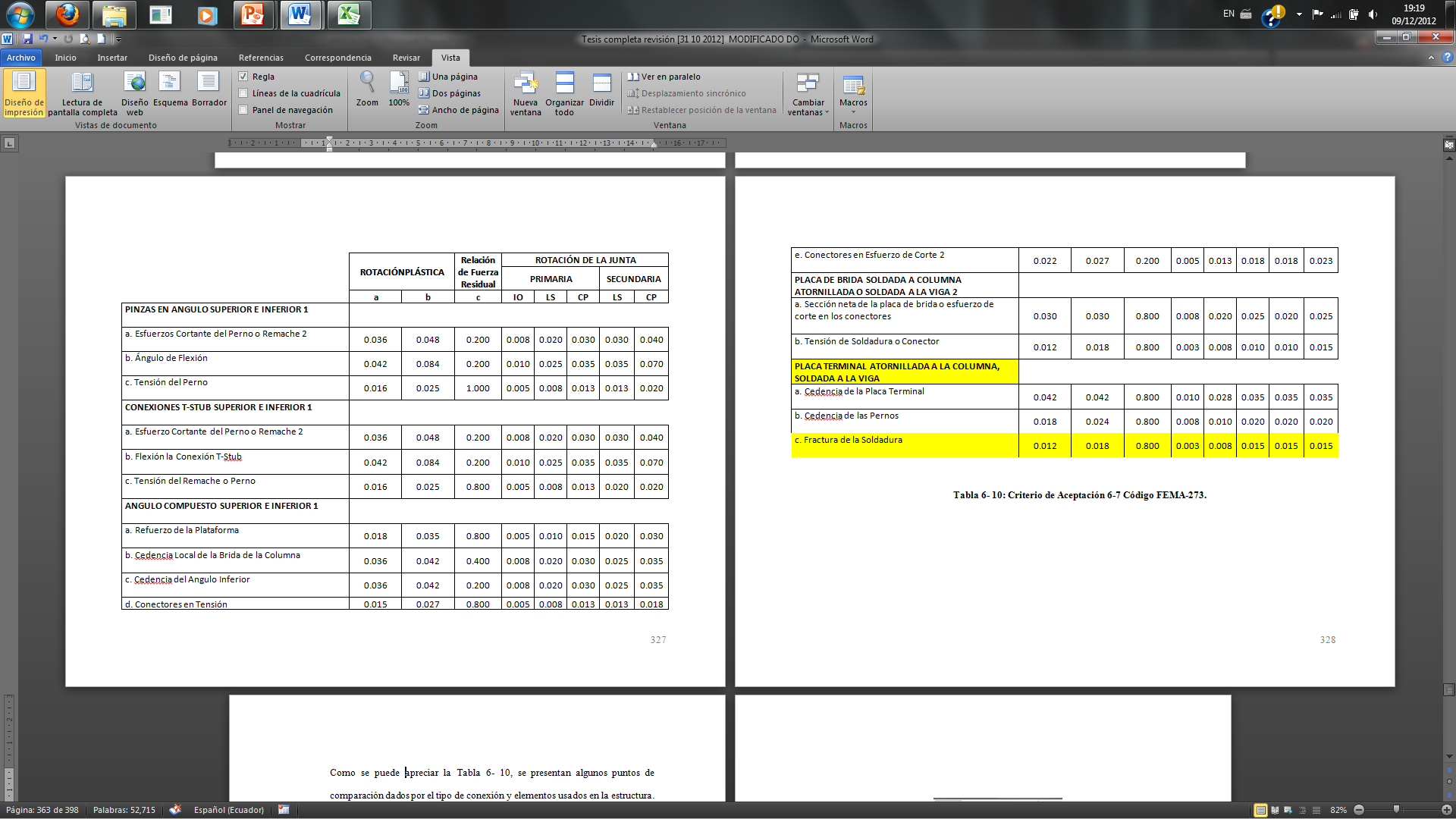 COMPARACION TABLAS FEMA 273
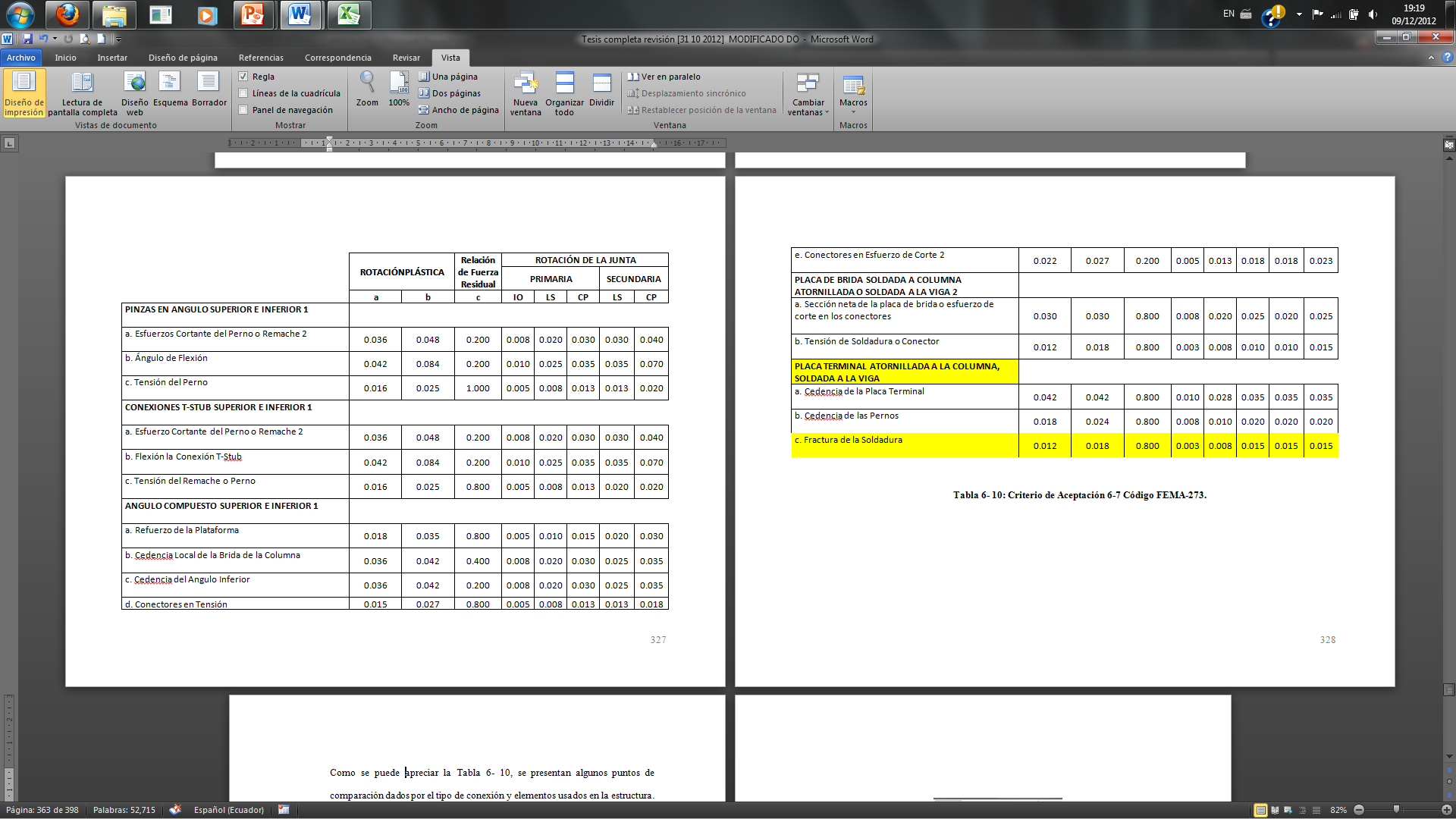 OBTENCION ETABS
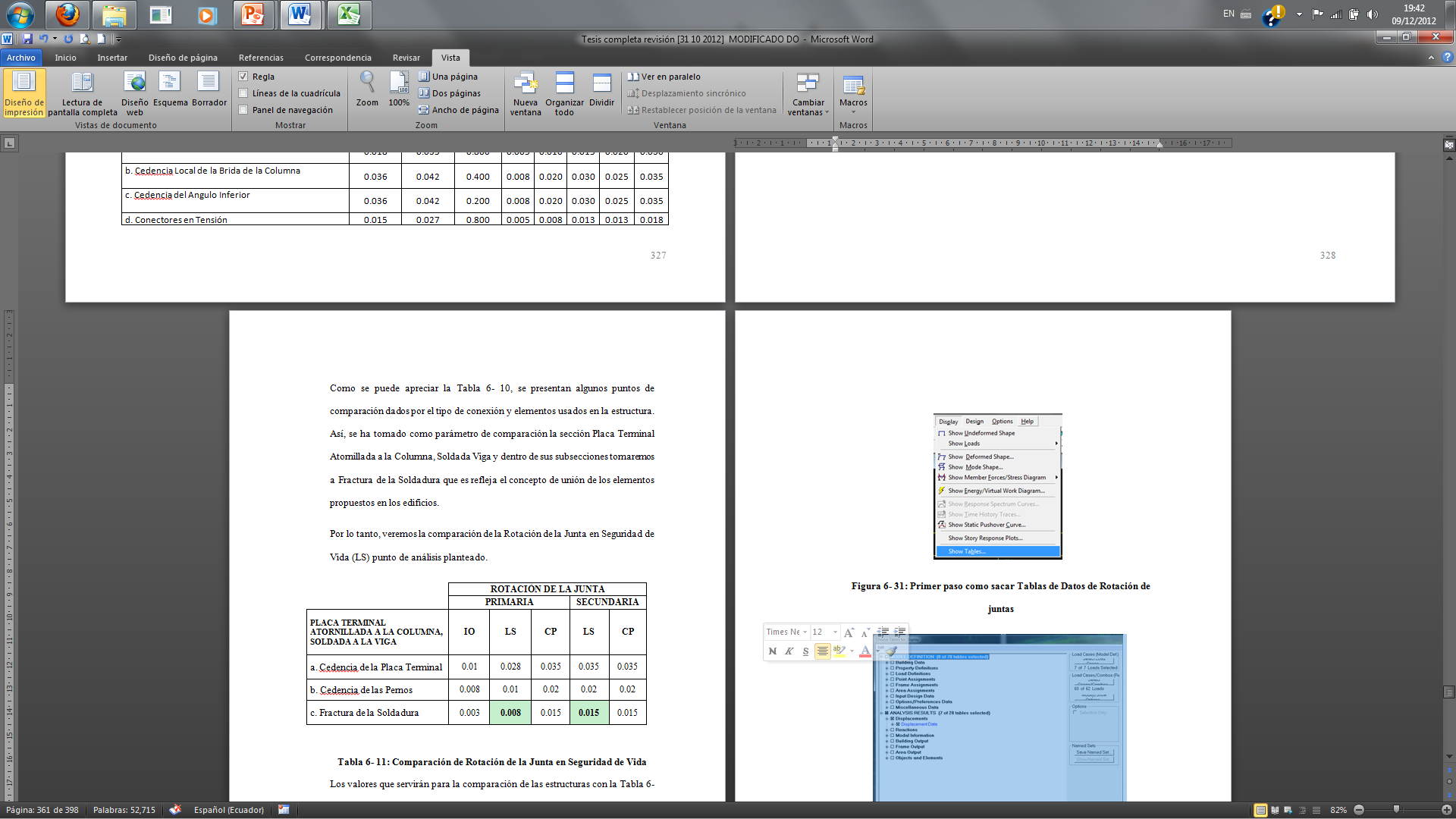 COMPARACION TABLAS FEMA 273
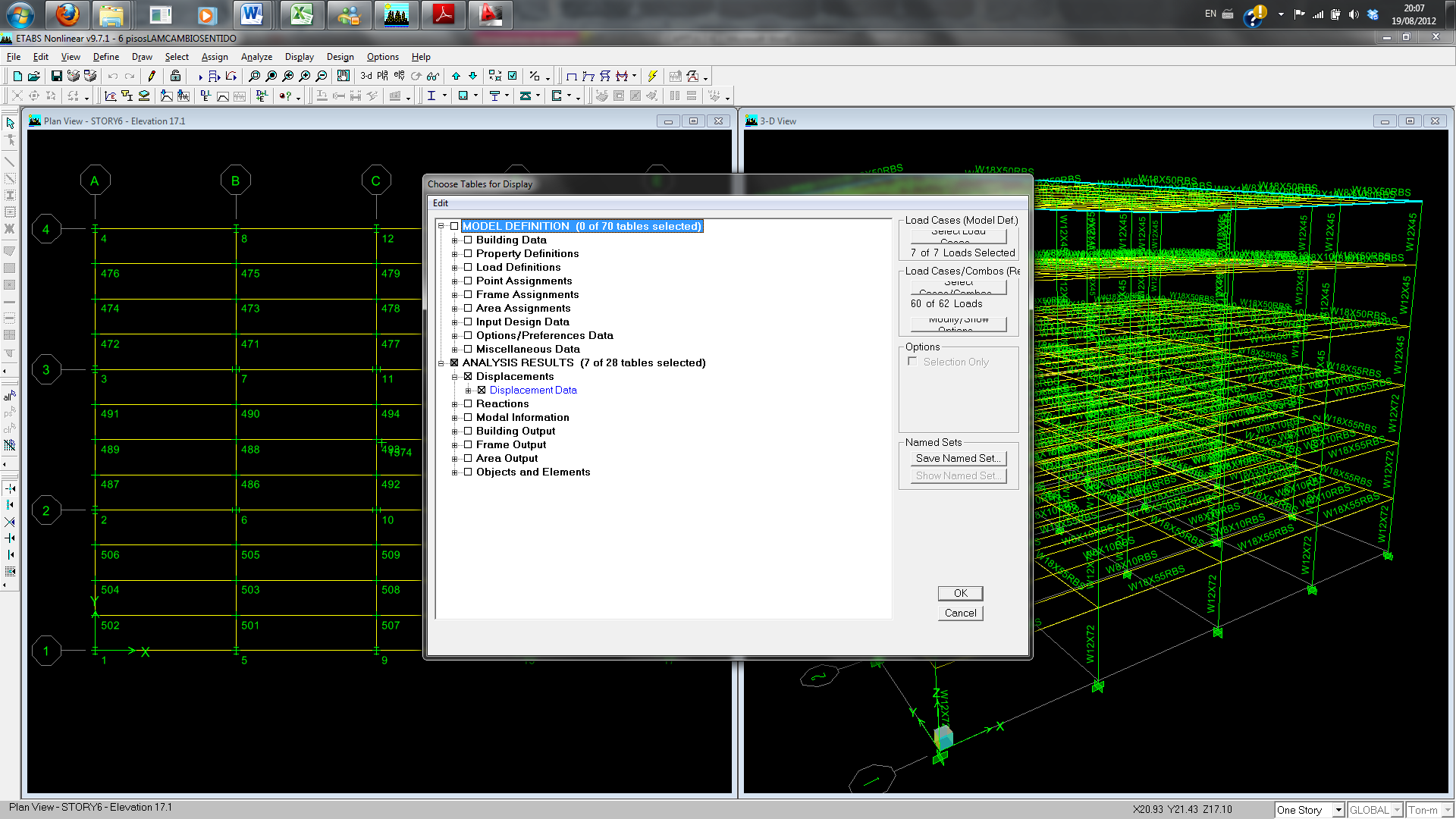 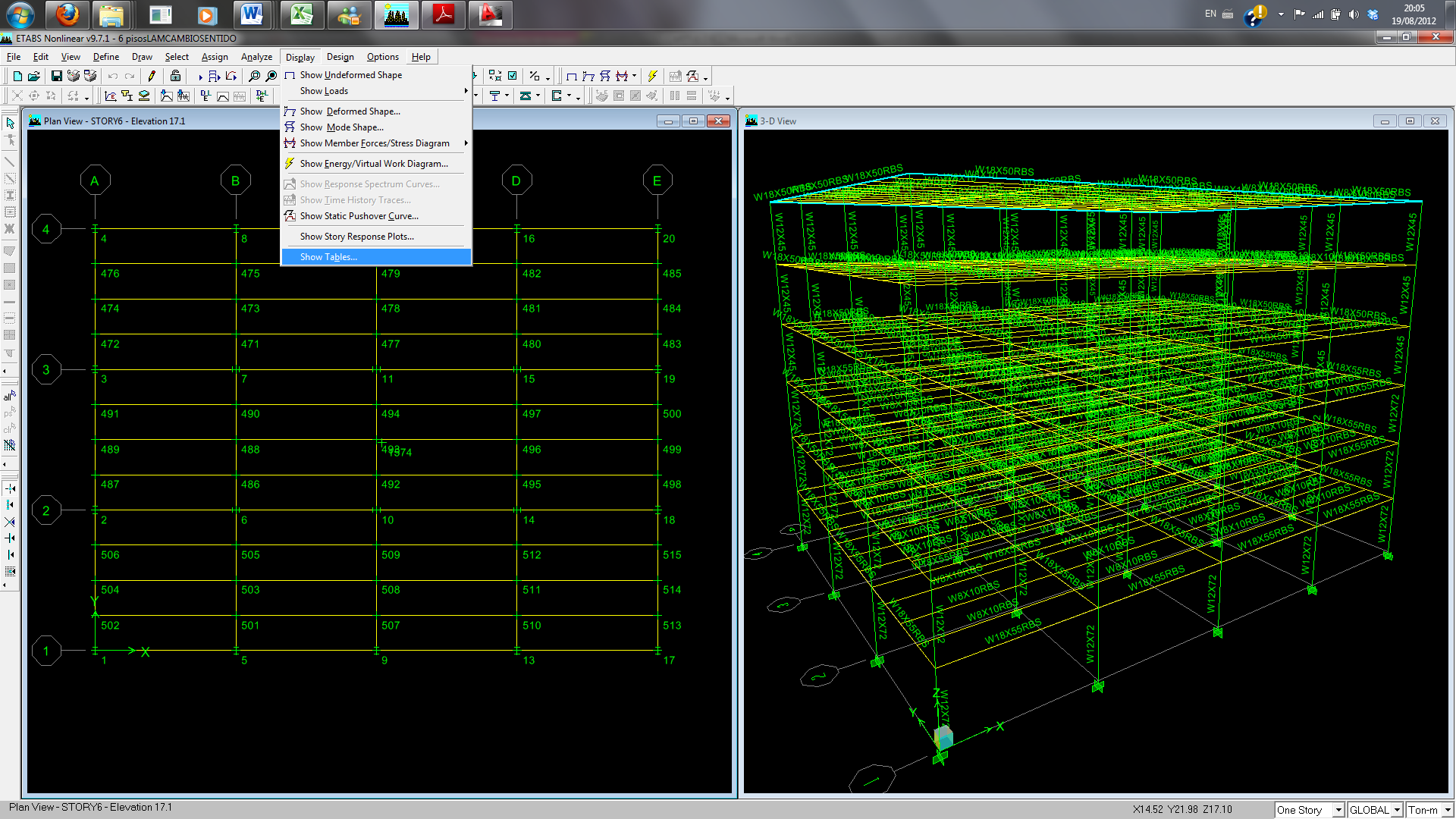 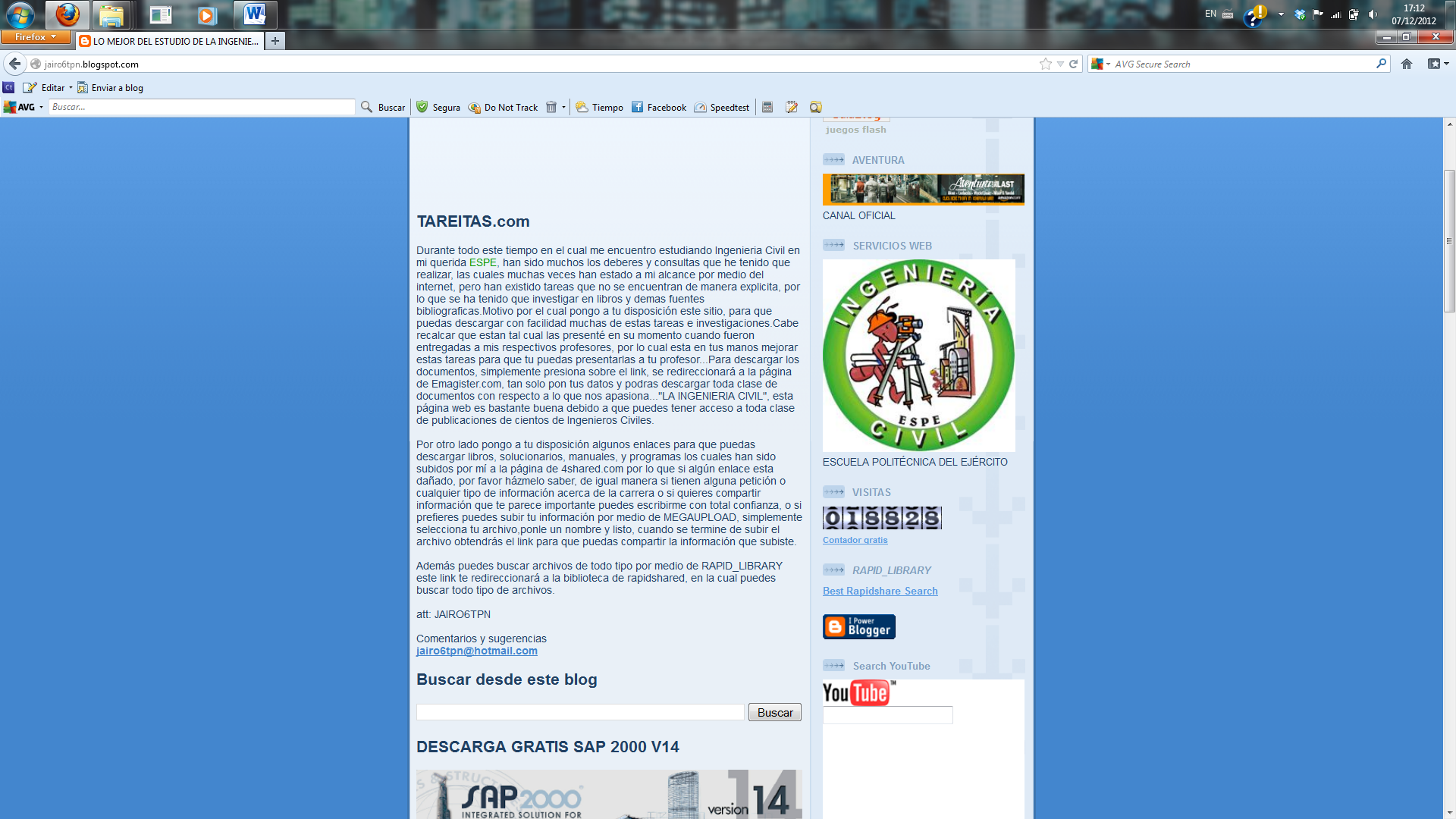 OBTENCION ETABS
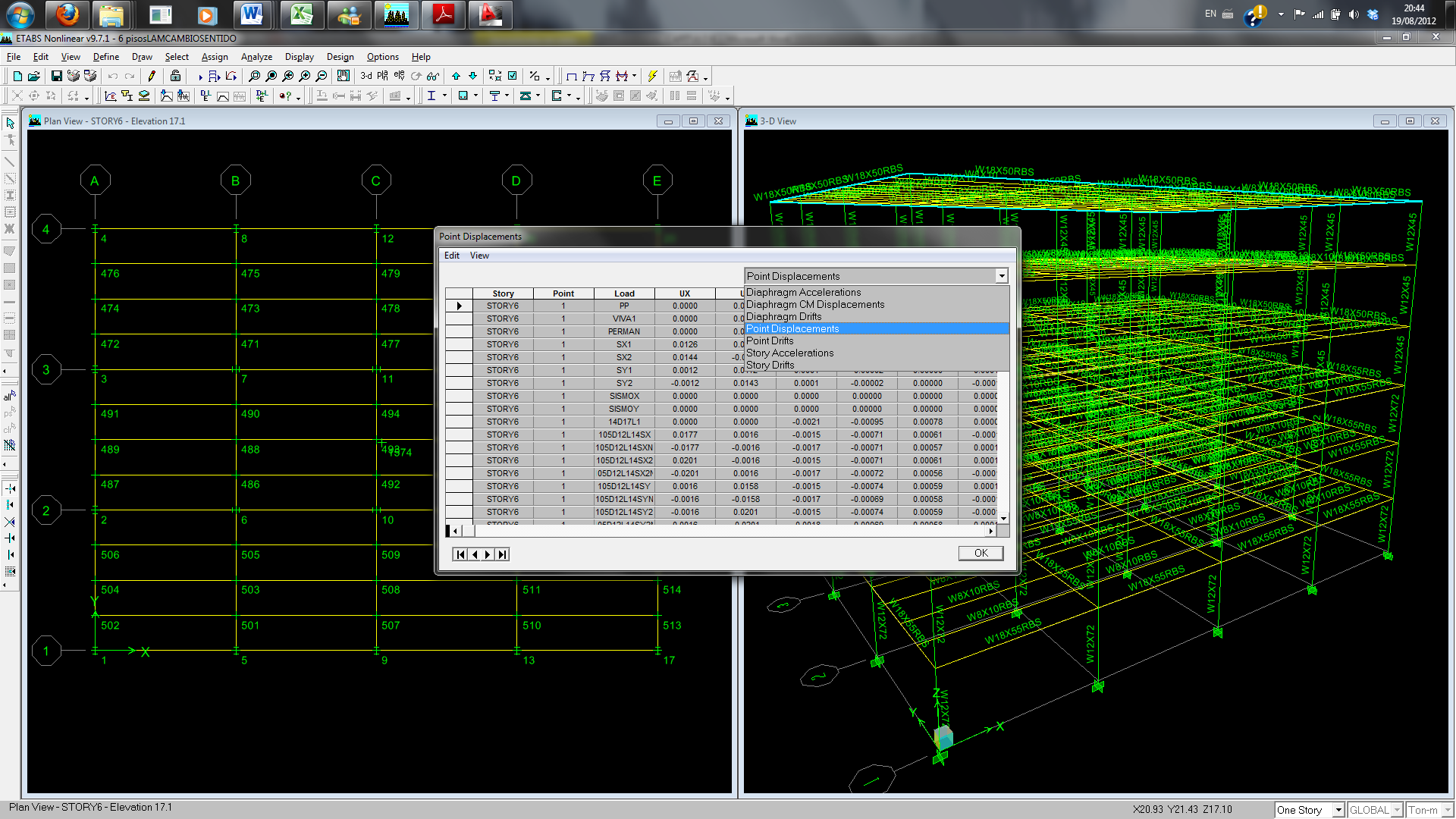 COMPARACION TABLAS FEMA 273
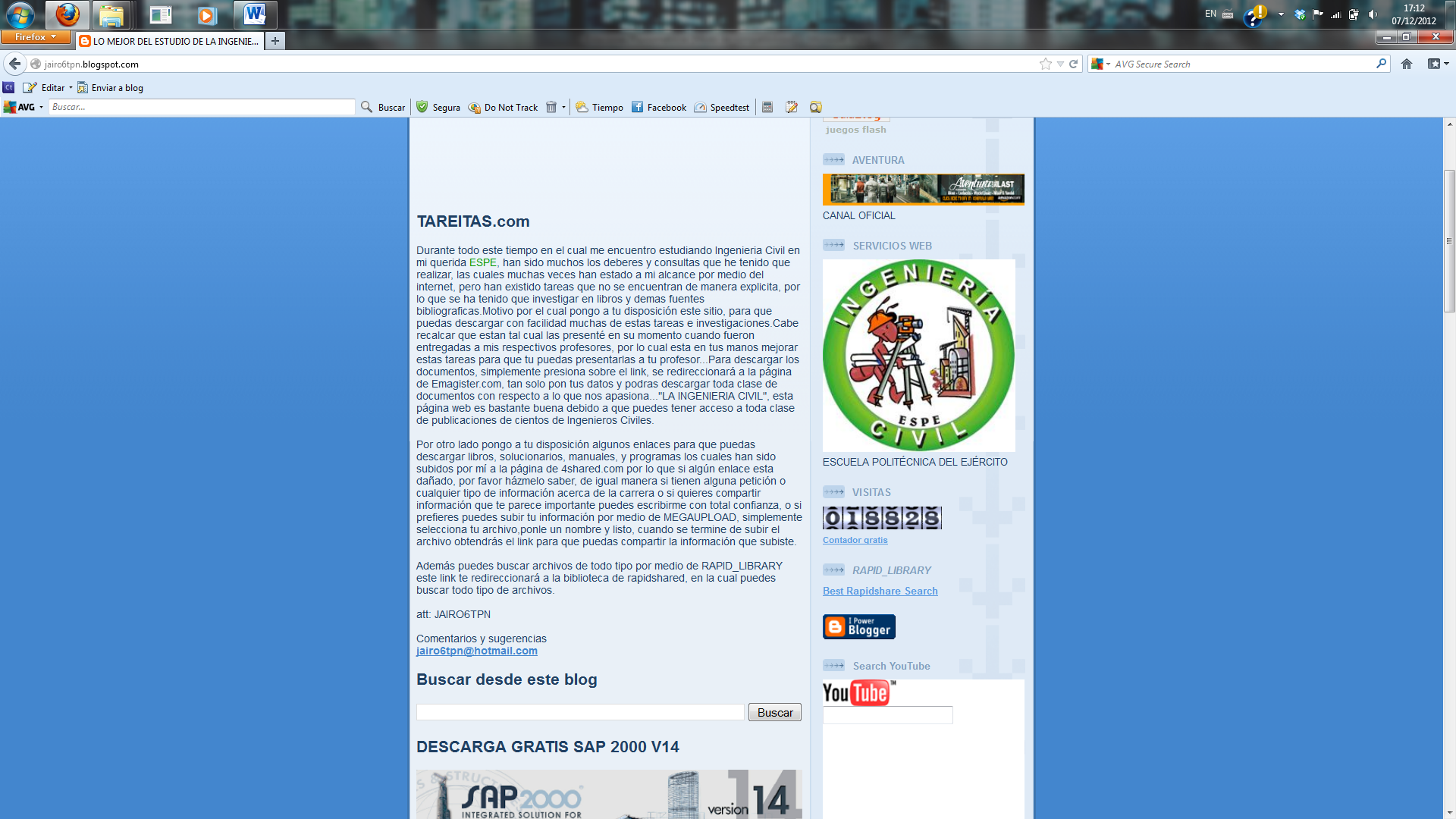 ELEMENTOS SOLDADOS
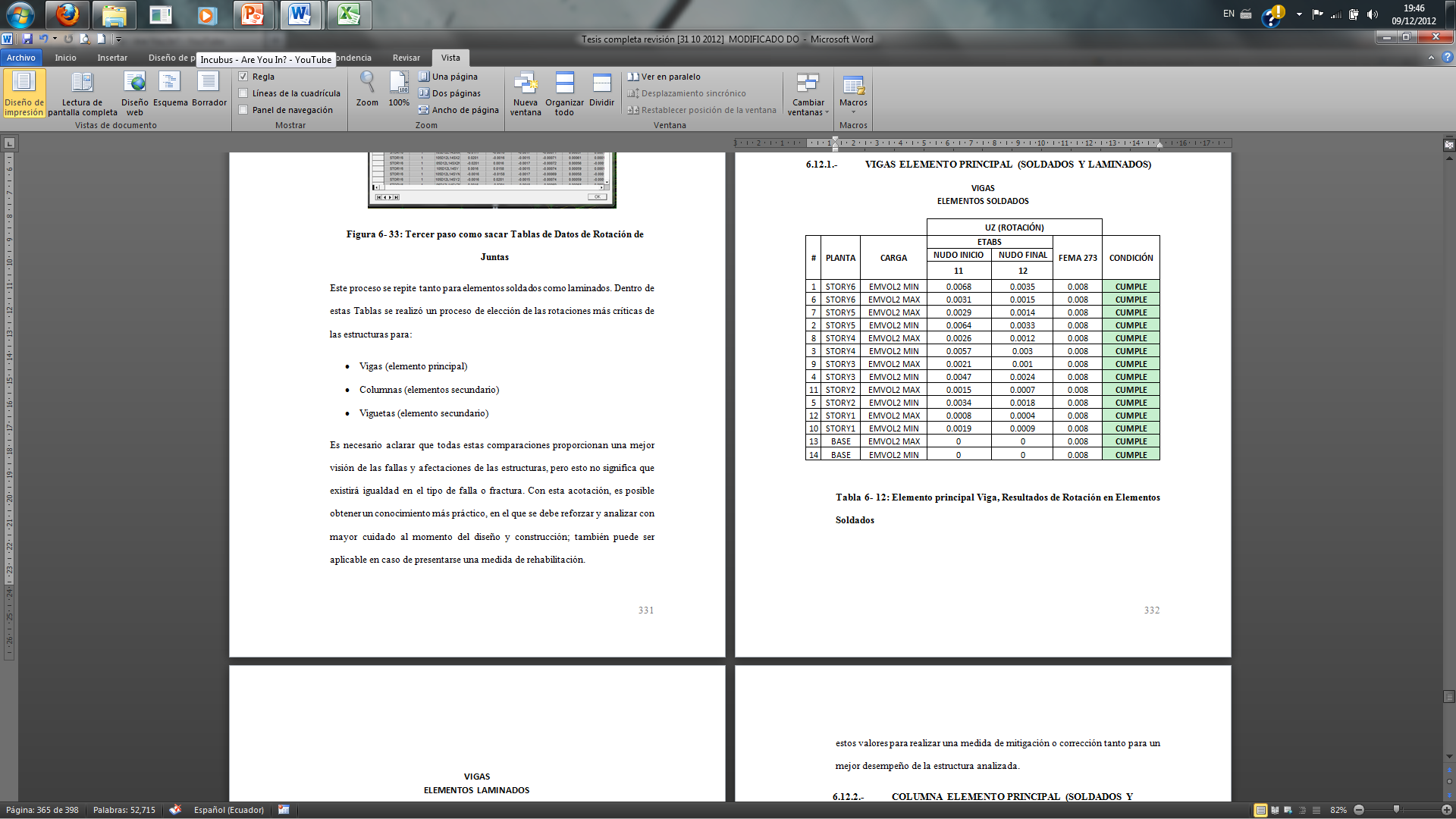 COMPARACION TABLAS FEMA 273
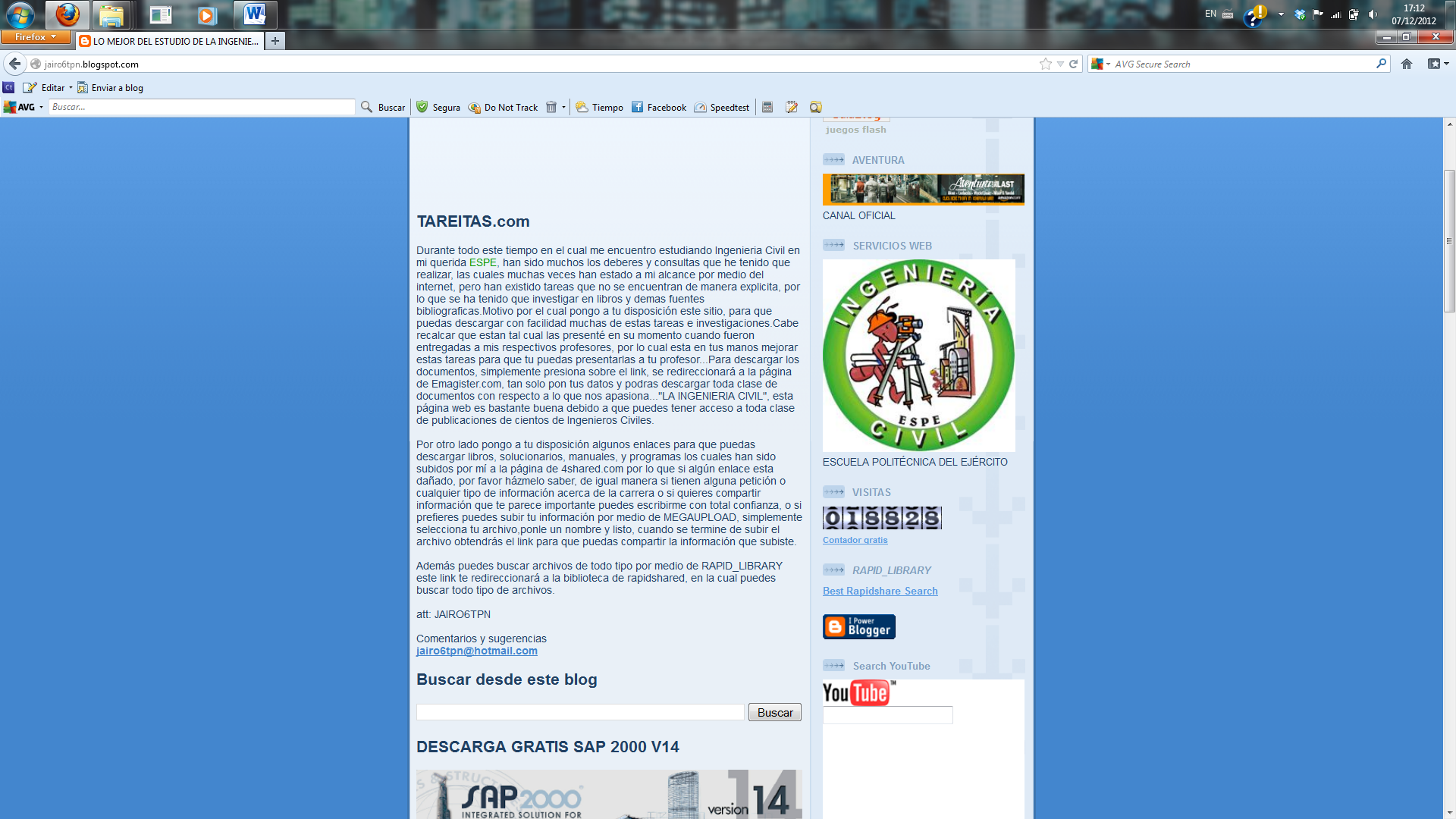 ELEMENTOS LAMINADOS
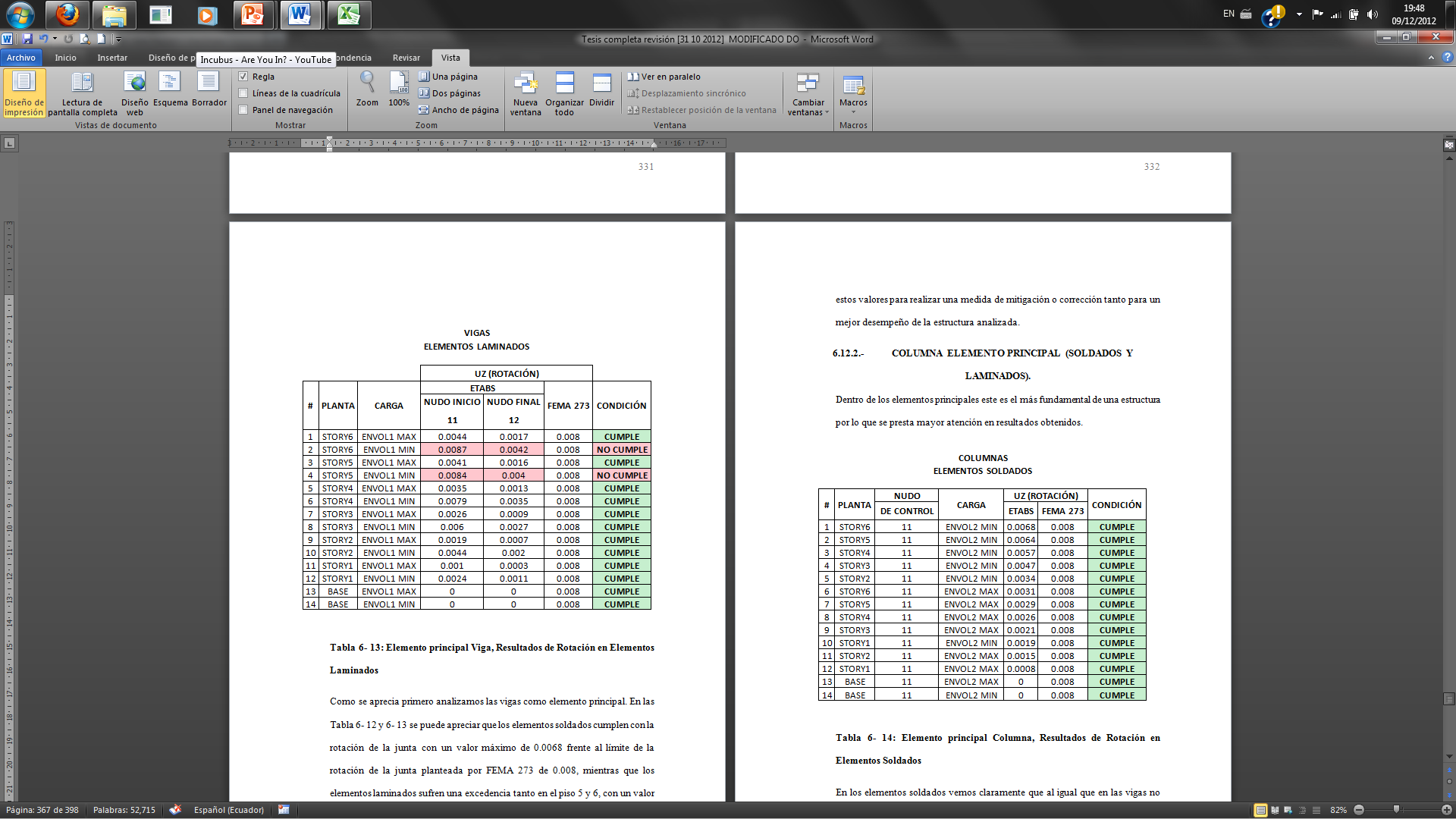 COMPARACION TABLAS FEMA 273
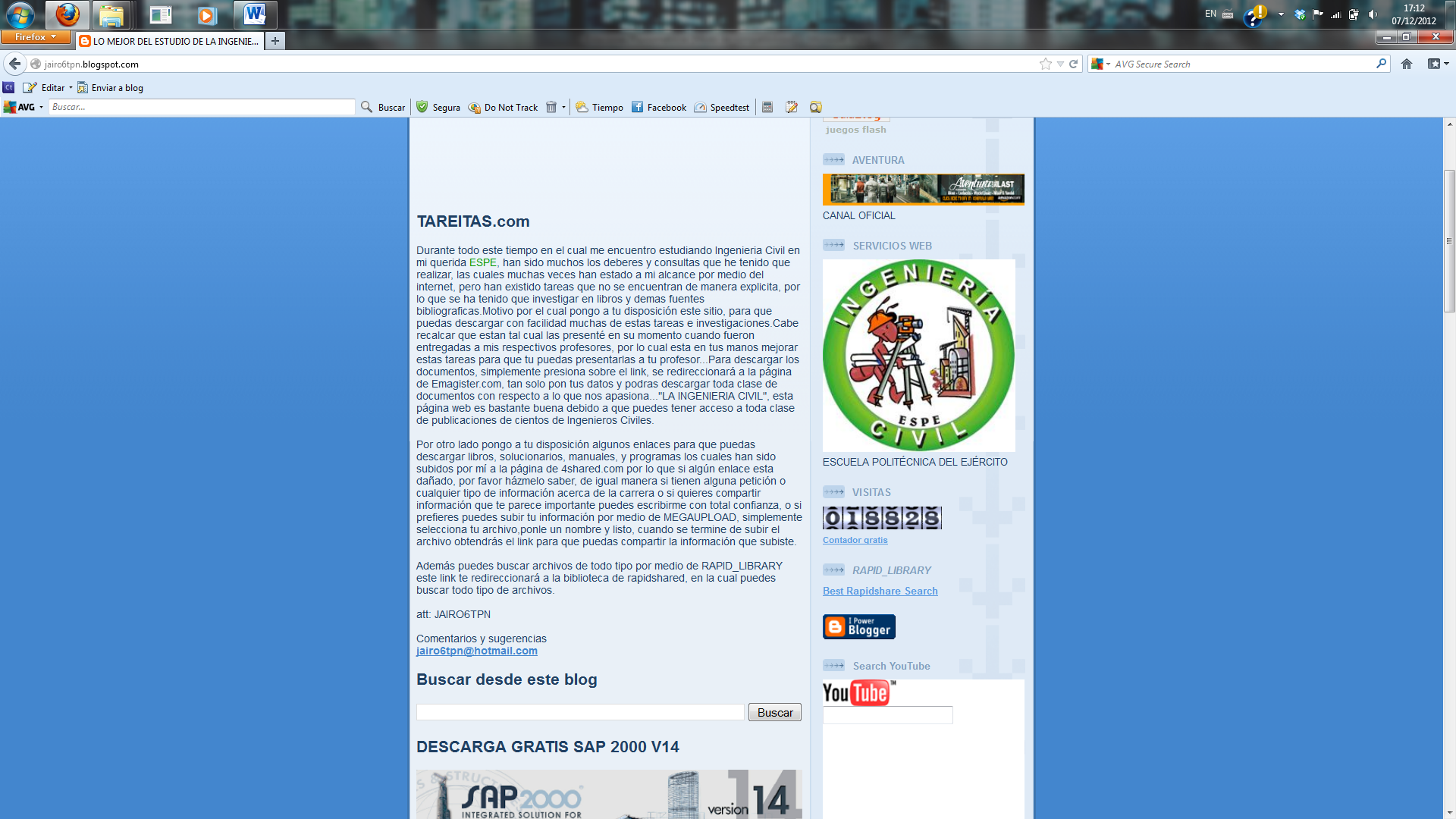 NUDOS DE CONTROL
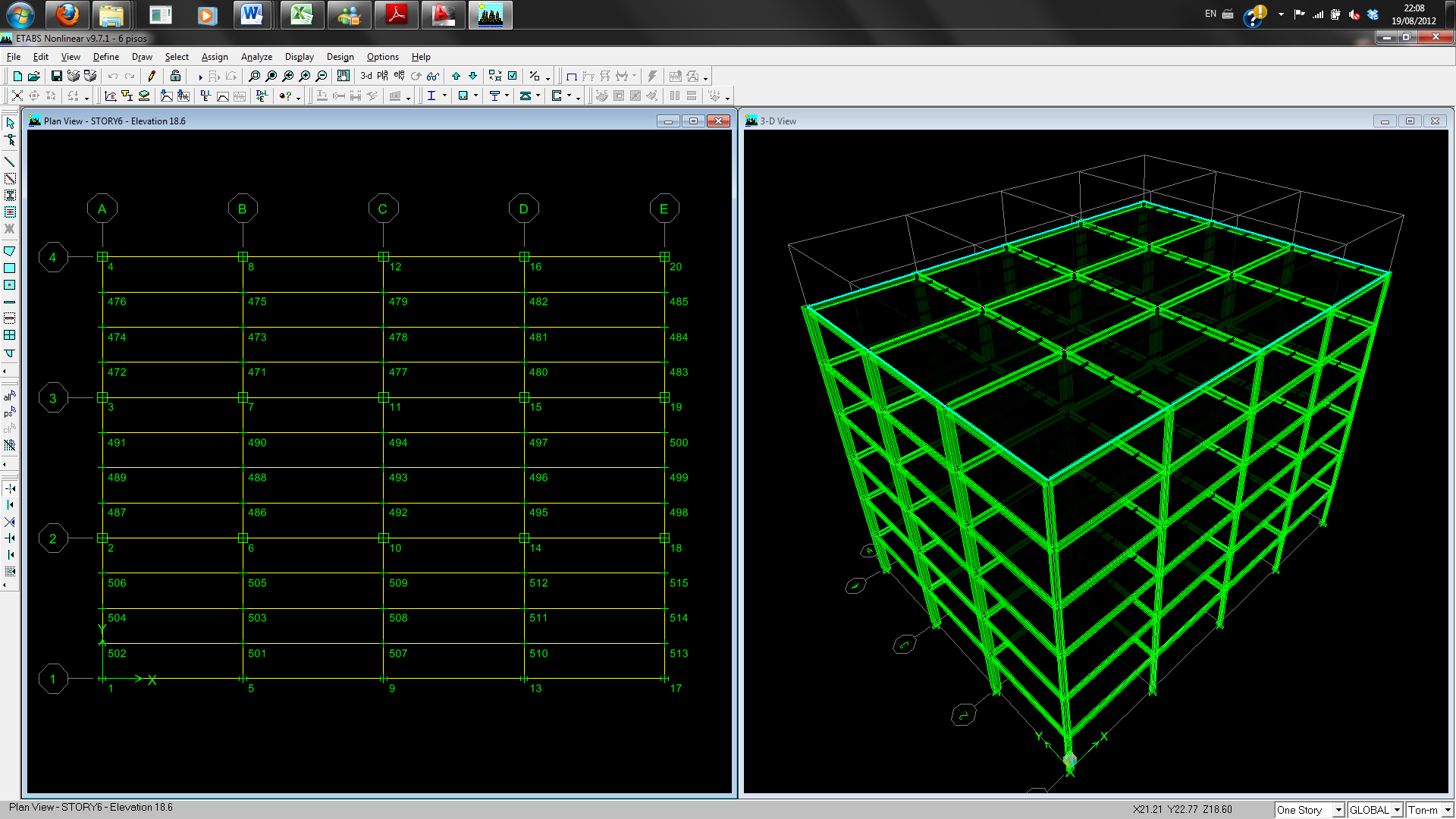 COMPARACION TABLAS FEMA 273
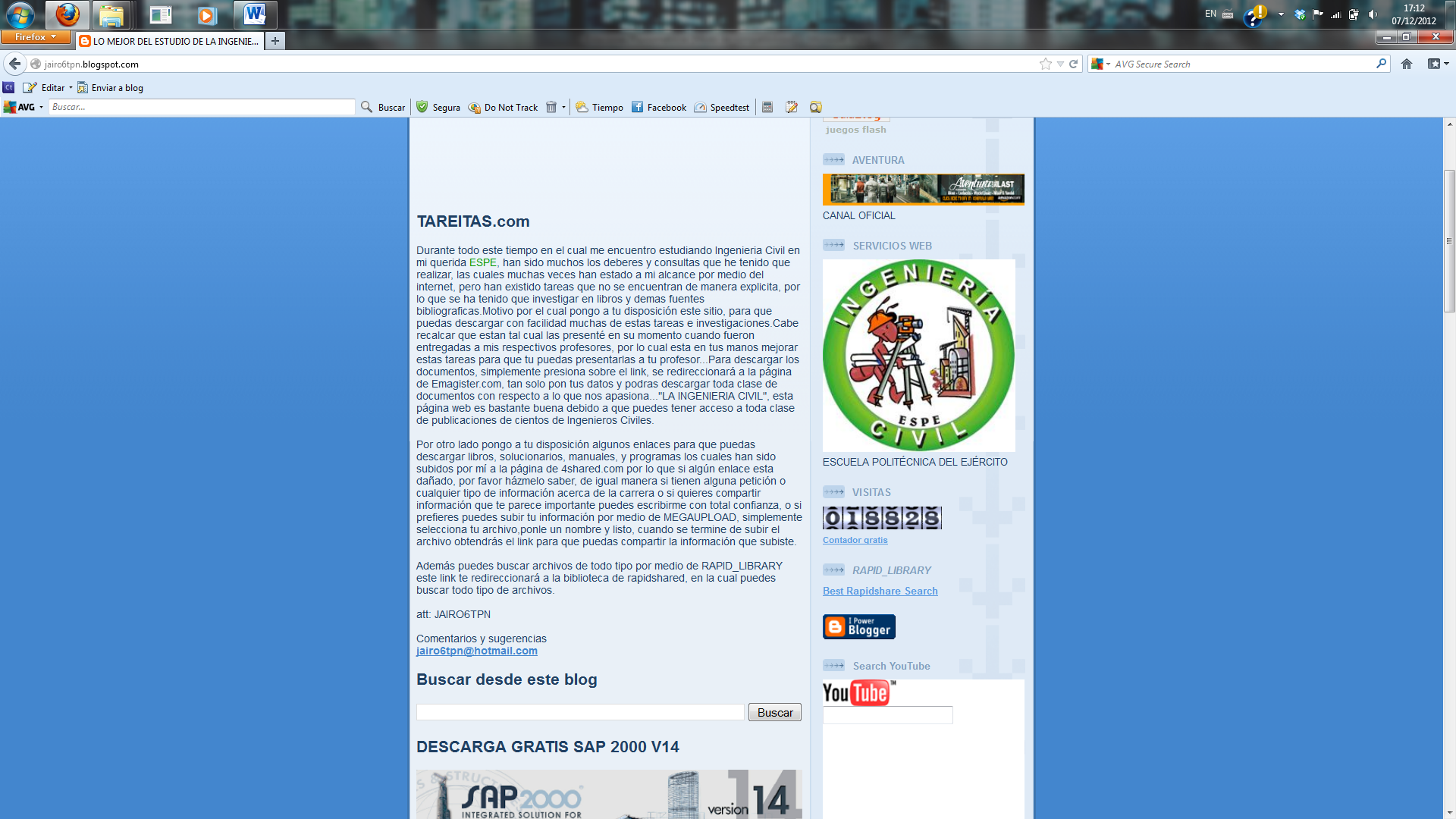 ELEMENTOS SOLDADOS
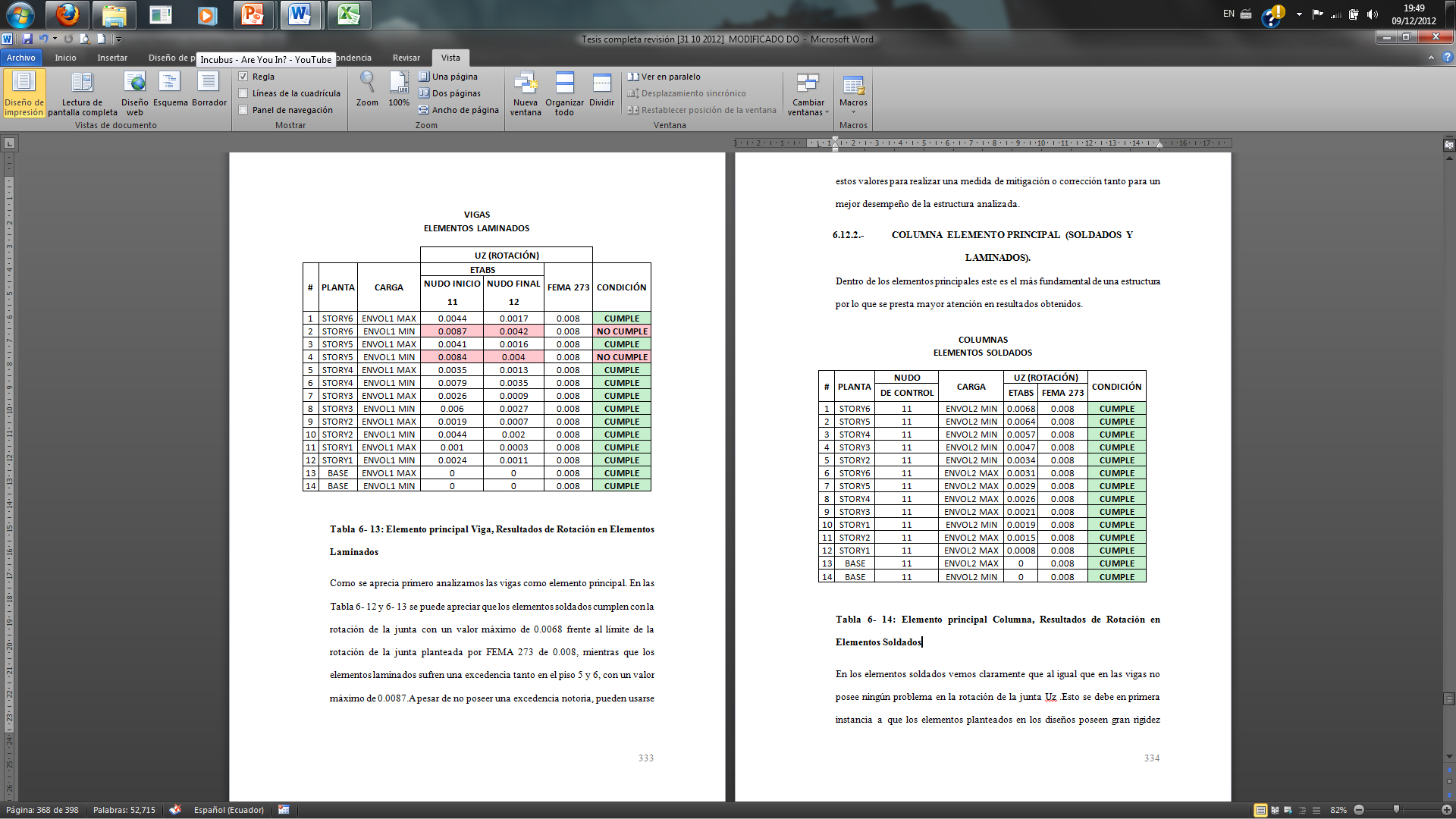 COMPARACION TABLAS FEMA 273
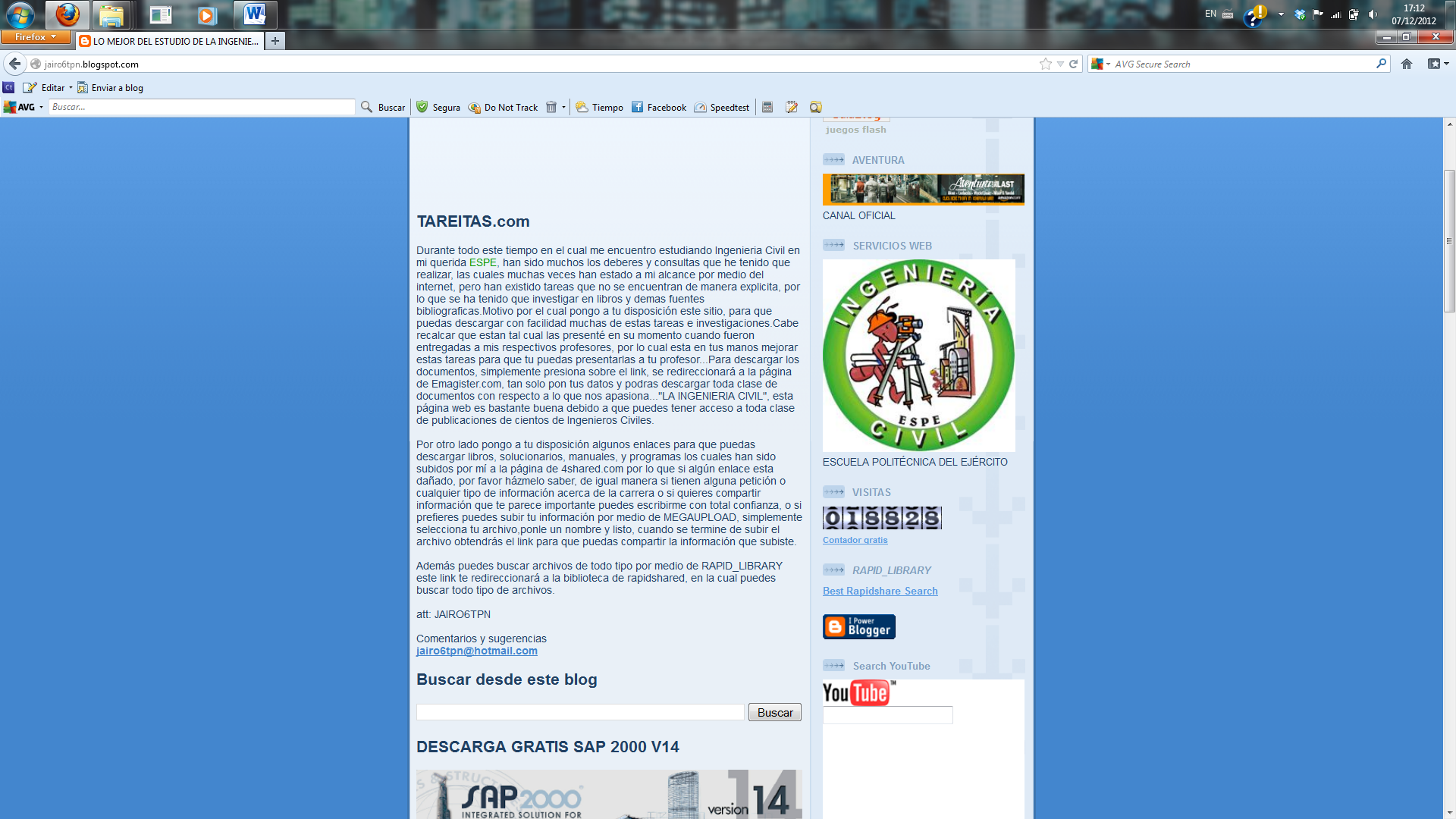 ELEMENTOS LAMINADOS
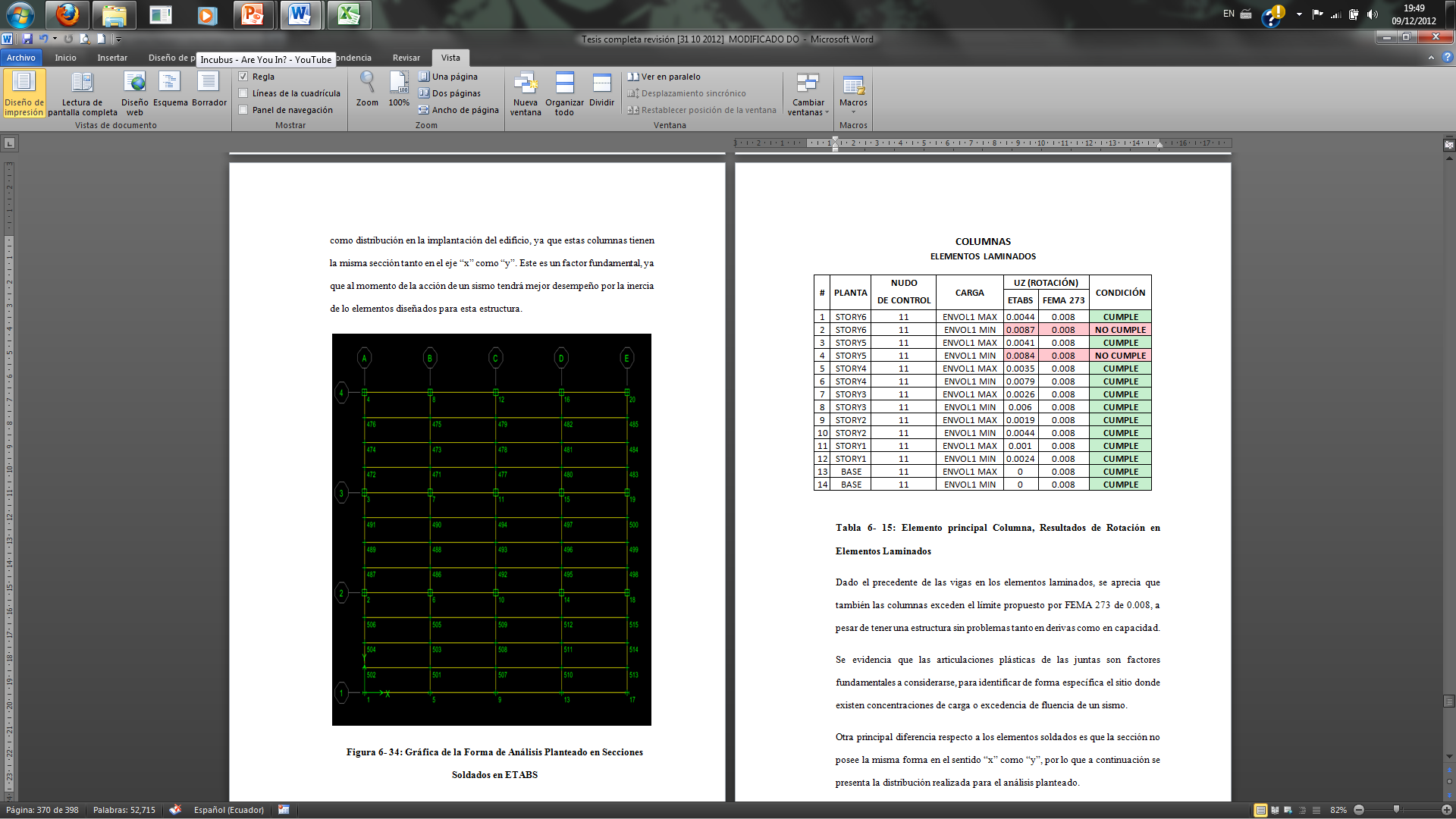 COMPARACION TABLAS FEMA 273
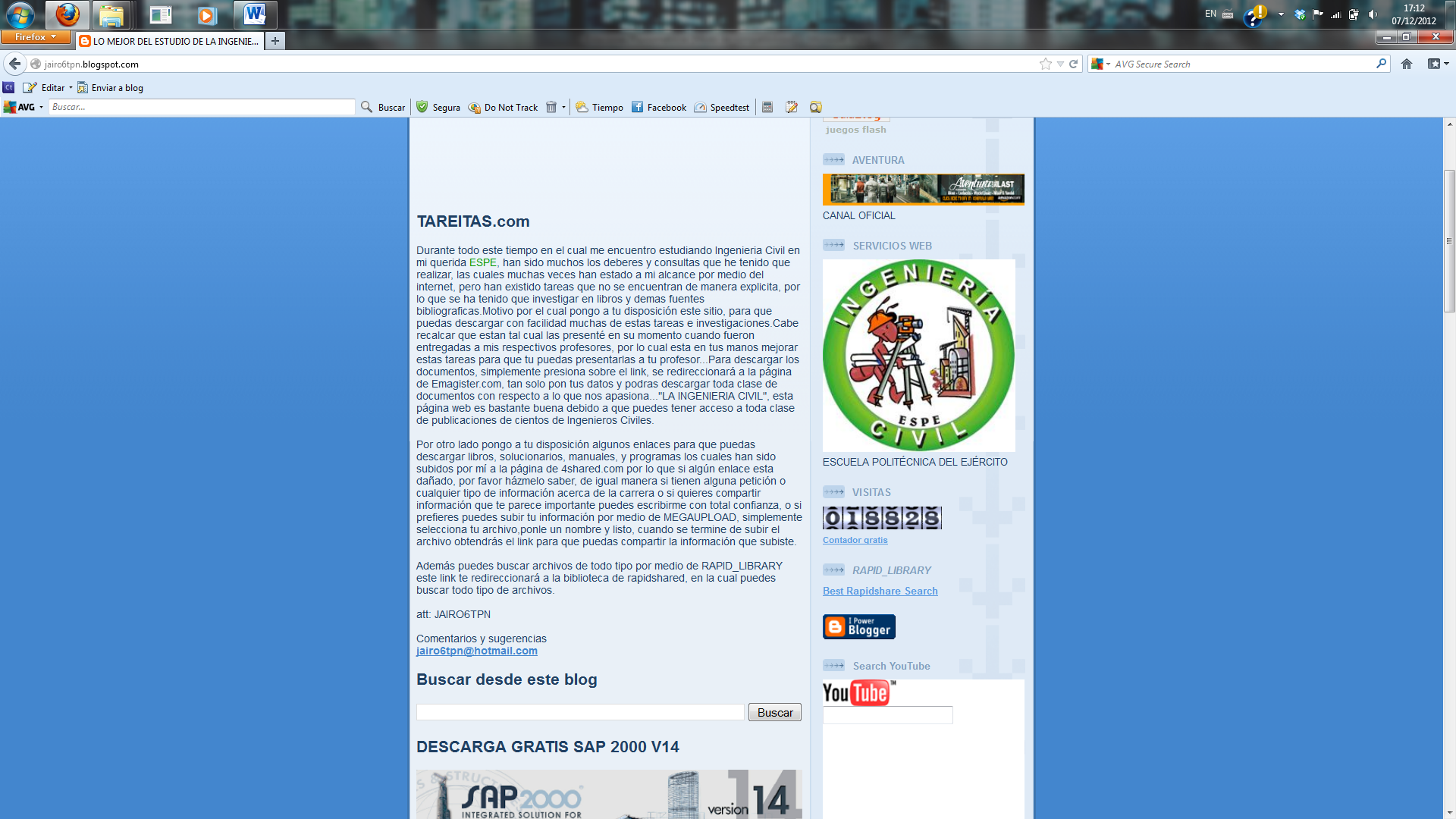 NUDOS DE CONTROL
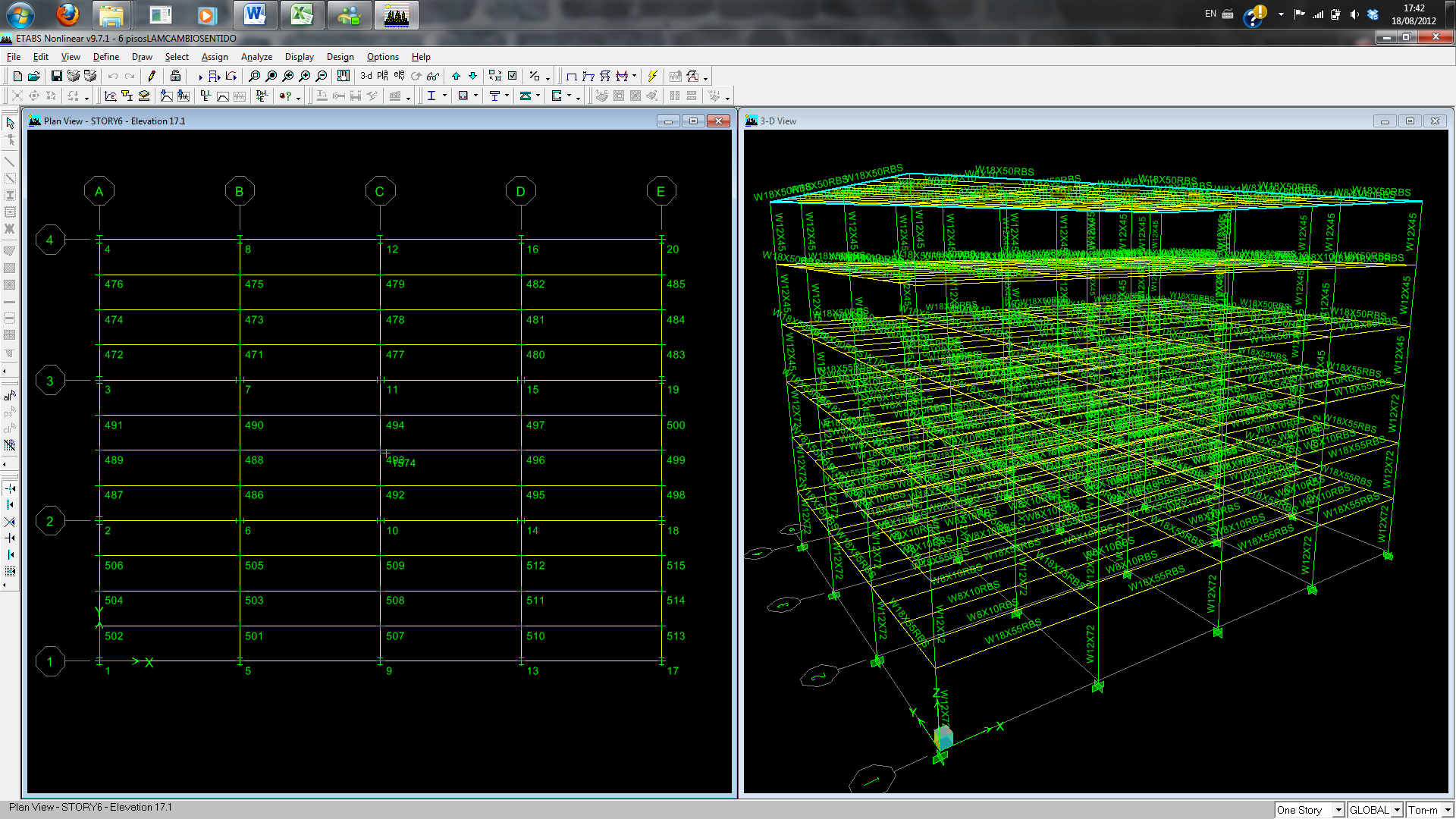 COMPARACION TABLAS FEMA 273
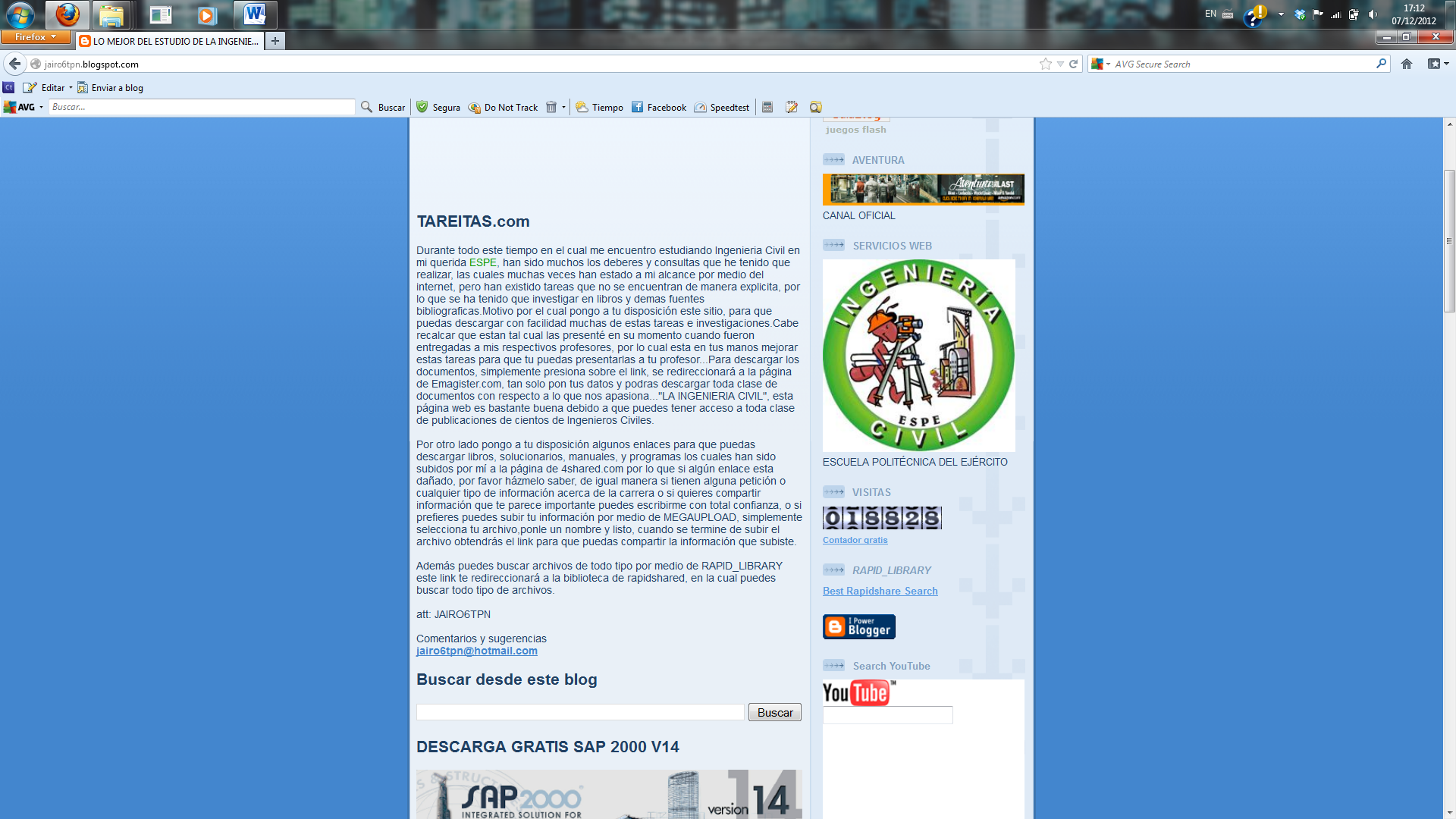 ELEMENTOS SOLDADOS
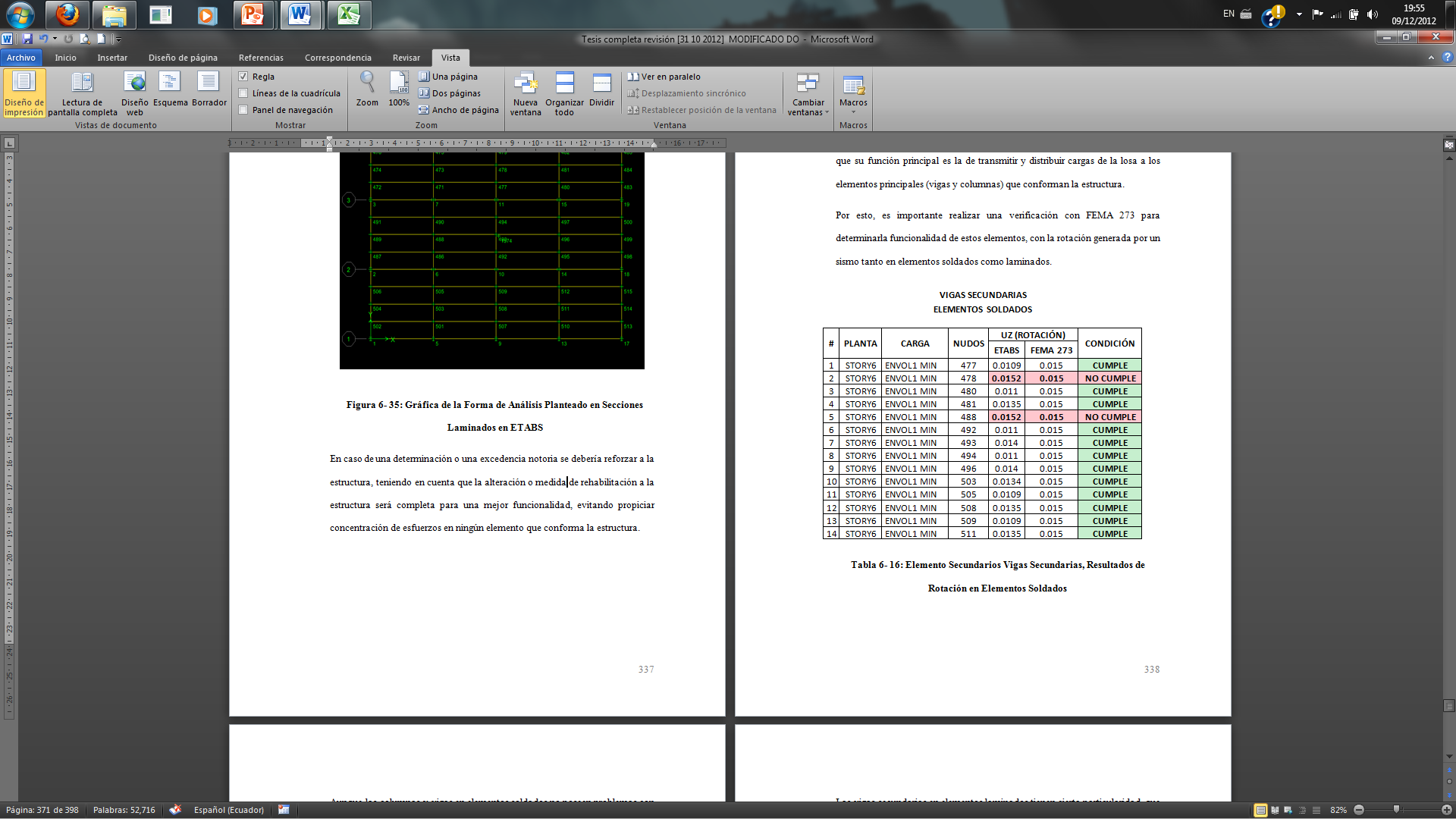 COMPARACION TABLAS FEMA 273
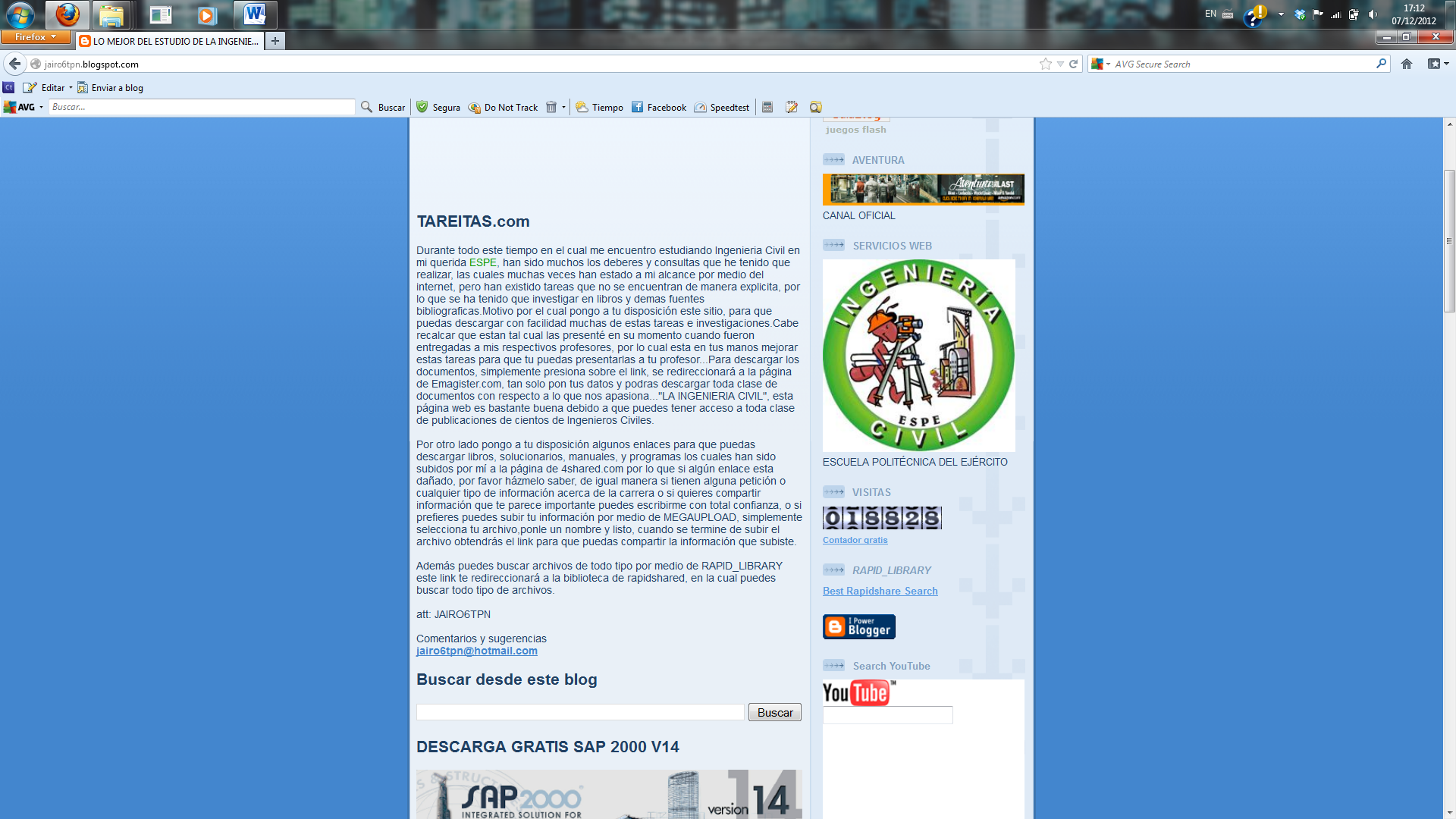 ELEMENTOS LAMINADOS
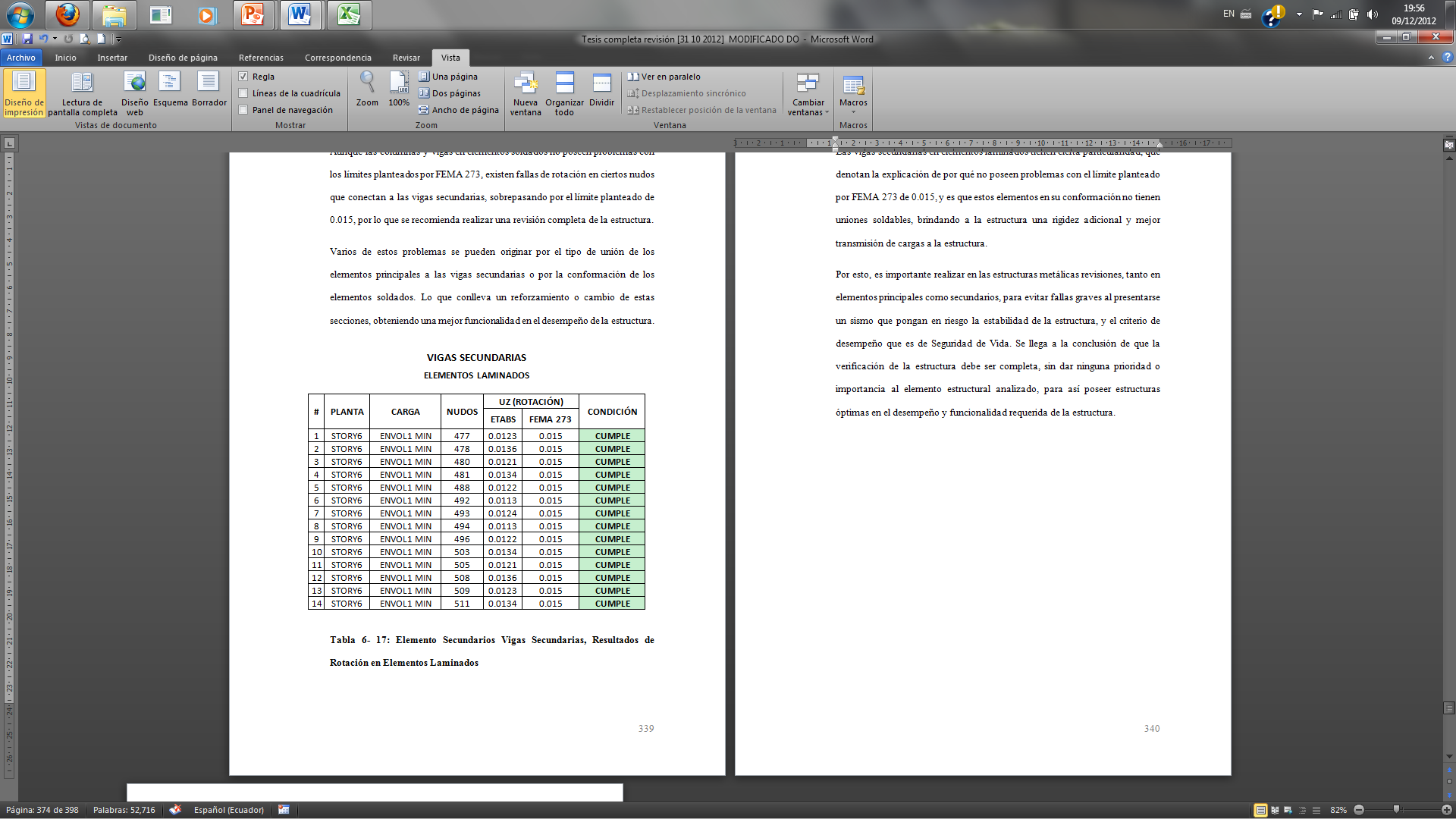 COMPARACION TABLAS FEMA 273
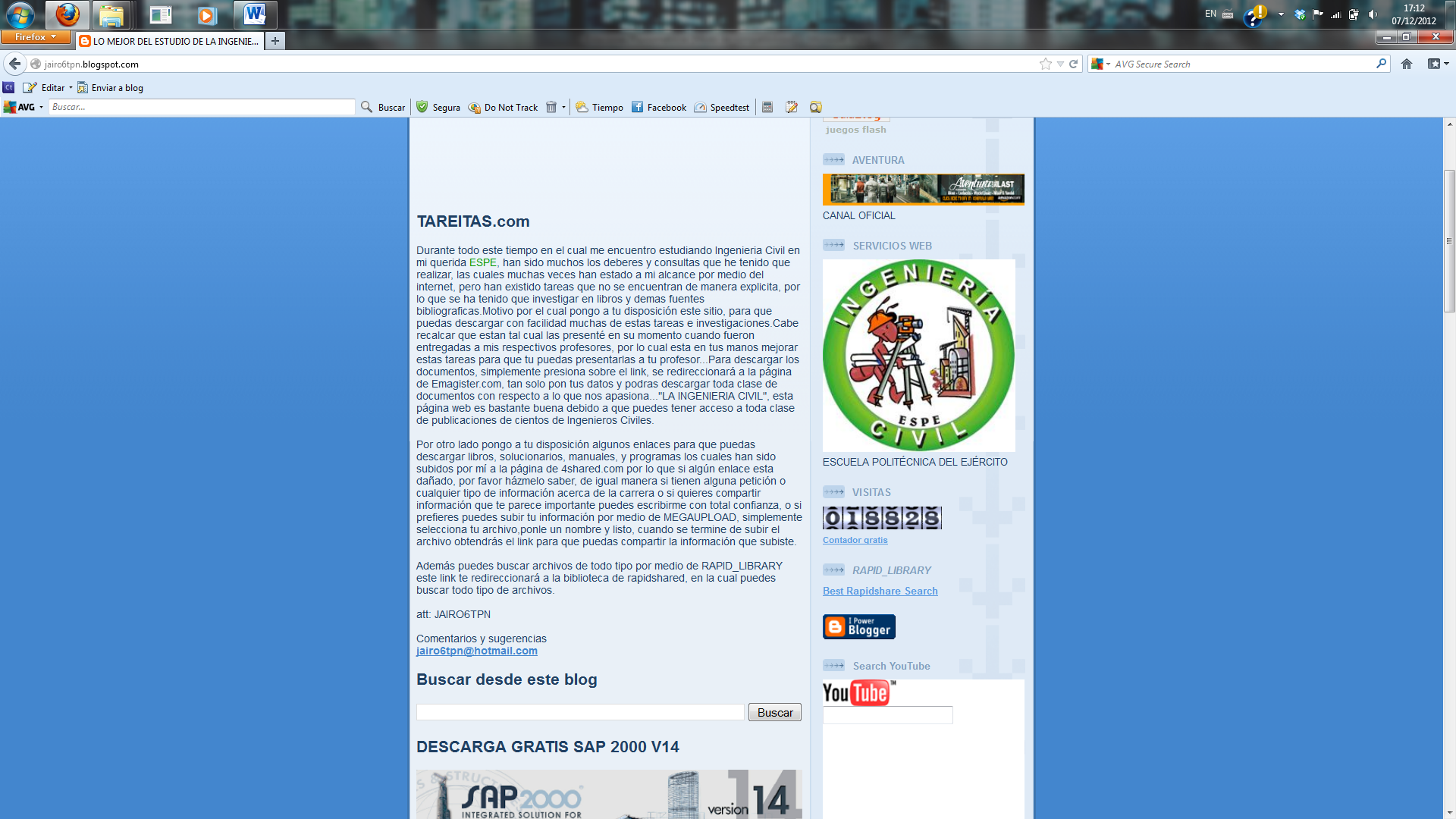 Por esto, es importante realizar en las estructuras metálicas revisiones, tanto en elementos principales como secundarios, para evitar fallas graves al presentarse un sismo que pongan en riesgo la estabilidad de la estructura, y el criterio de desempeño que es de Seguridad de Vida.
COMPARACION TABLAS FEMA 273
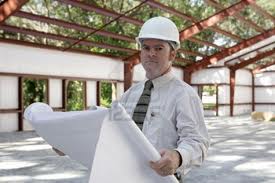 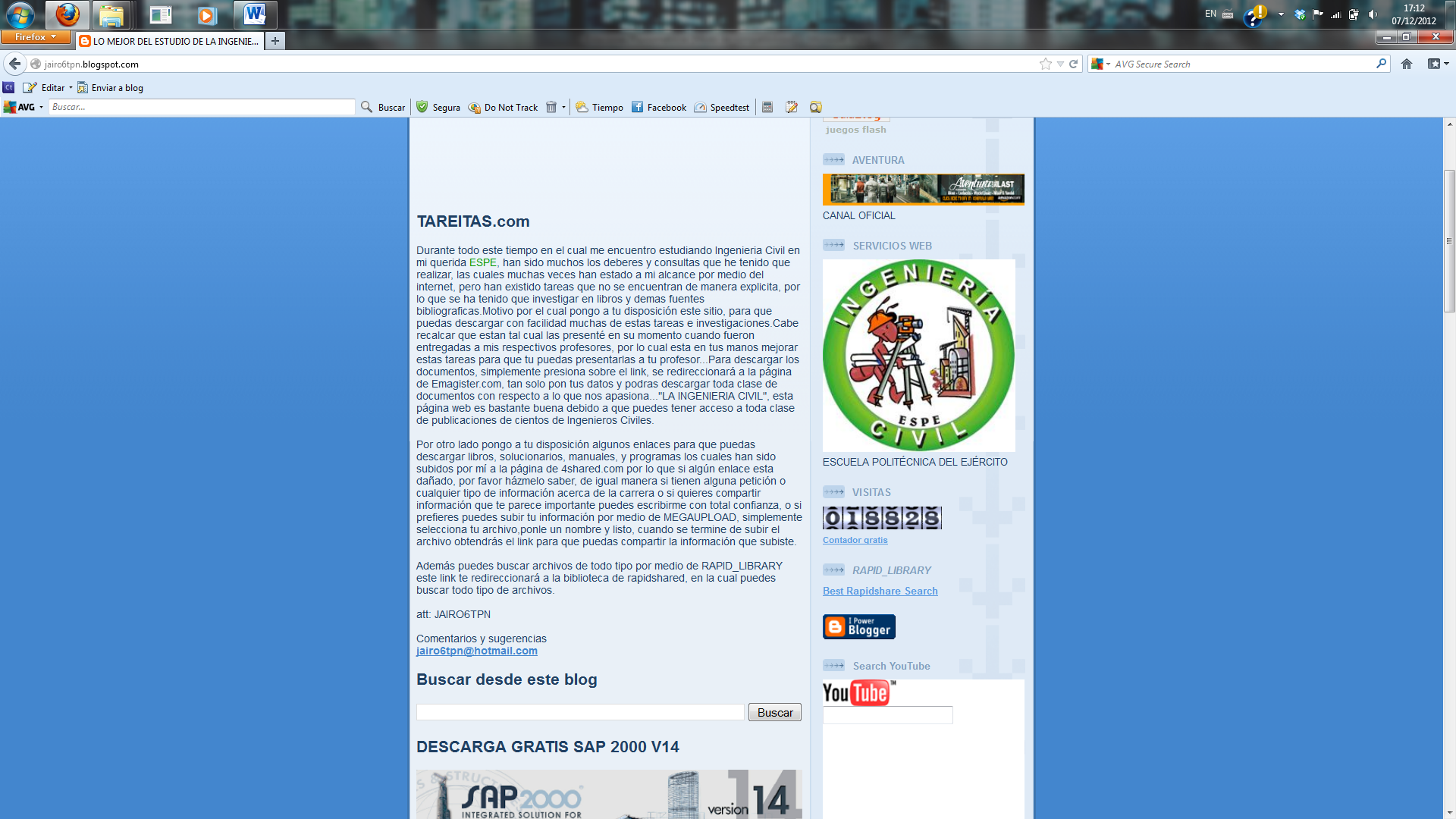 Se llega a la conclusión de que la verificación de la estructura debe ser completa, sin dar ninguna prioridad o importancia al elemento estructural analizado, para así poseer estructuras óptimas en el desempeño y funcionalidad requerida de la estructura.
COMPARACION TABLAS FEMA 273
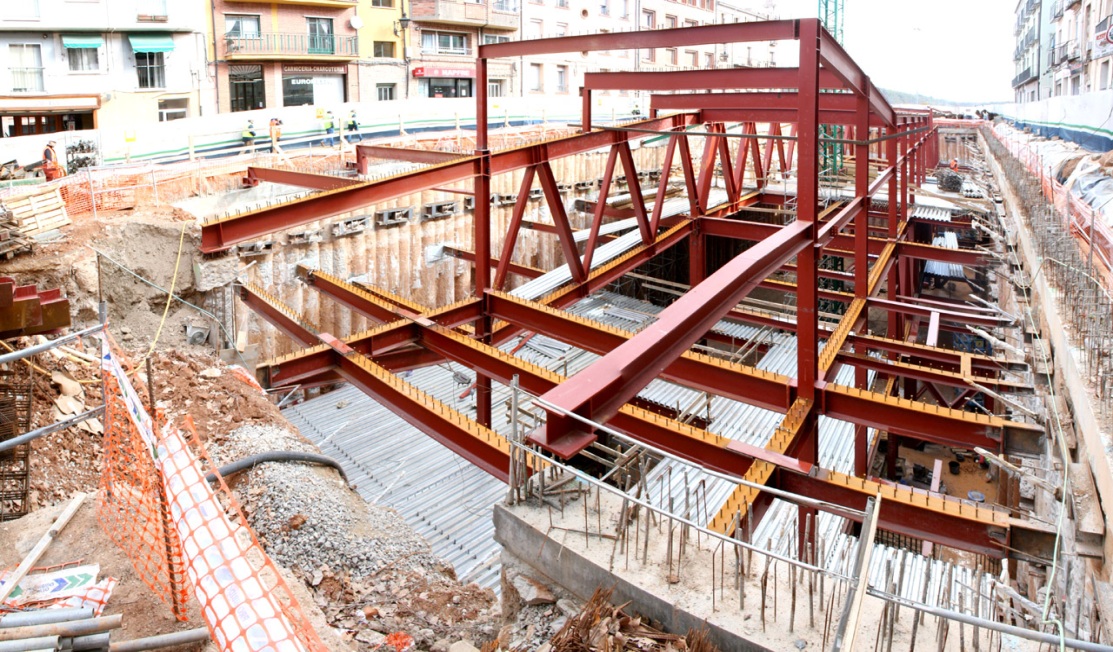 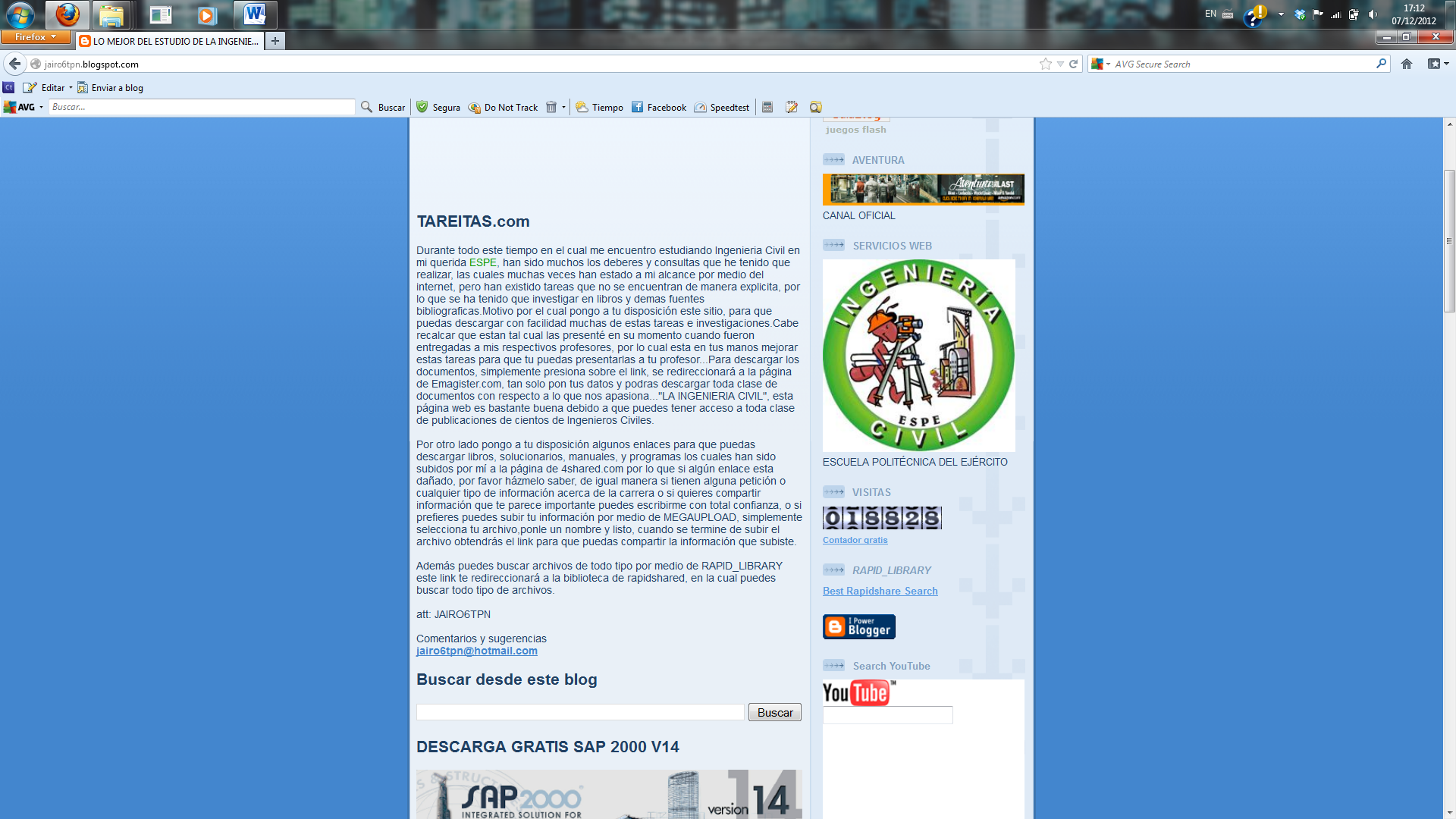 Capitulo 7
Las estructuras metálicas poseen varios beneficios, tanto en la construcción como en el diseño de las estructuras, pero tienen varios problemas en cuanto a la ductibilidad propia del material, por lo que es importante el reforzamiento de los elementos estructurales que conforman la estructura.
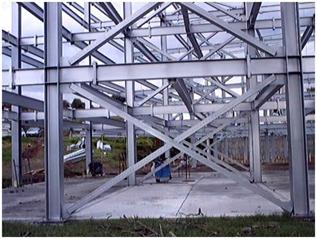 Conclusiones
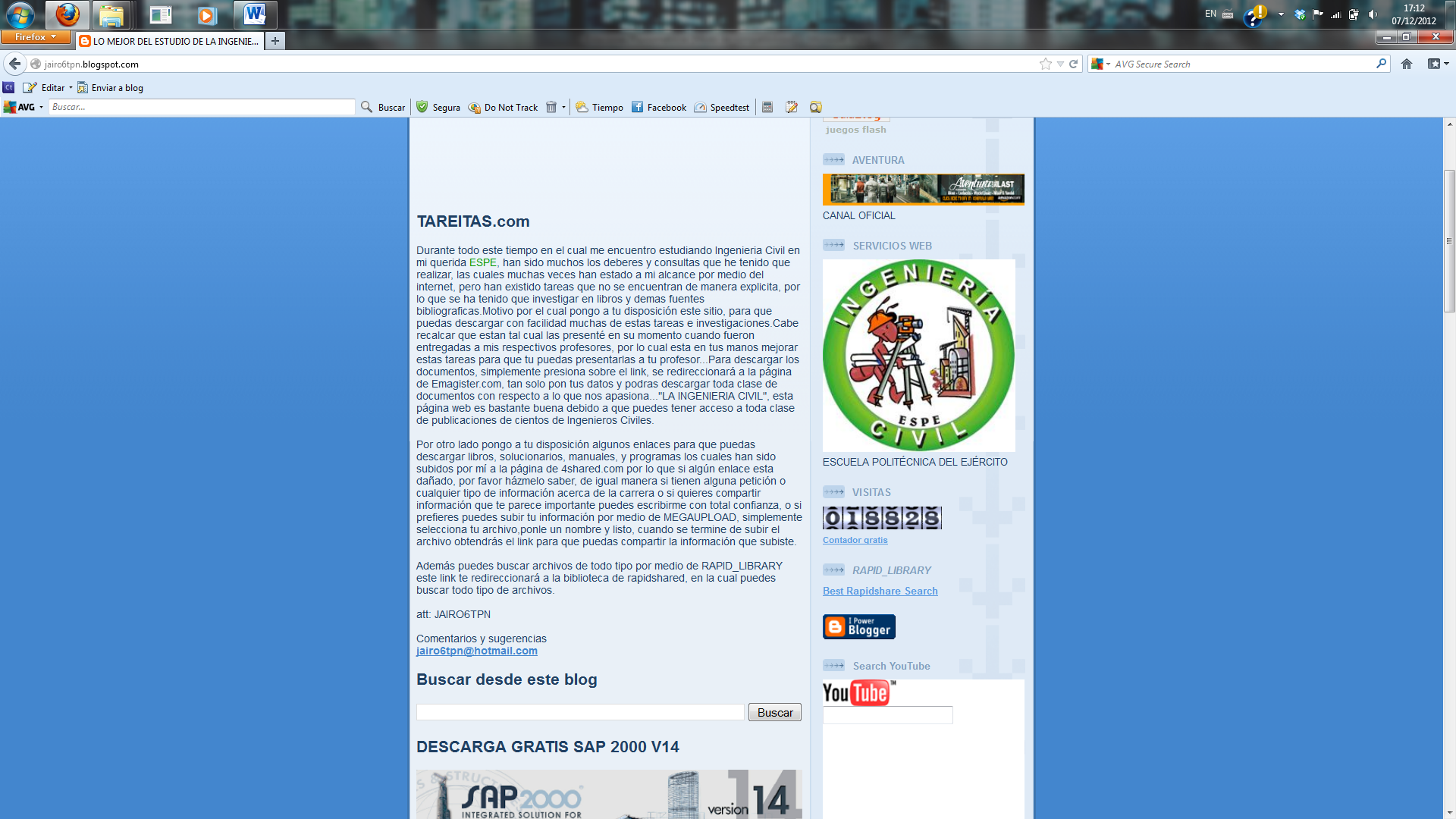 Los elementos laminados y soldados tienen un excelente comportamiento, tanto en la fase de pre-diseño como en el diseño bajo desempeño. Pero es necesario en su implementación constructiva realizar una fiscalización exhaustiva, pues si existen alteraciones técnicas al diseño, se afecta drásticamente la funcionalidad y el nivel de seguridad planteado.
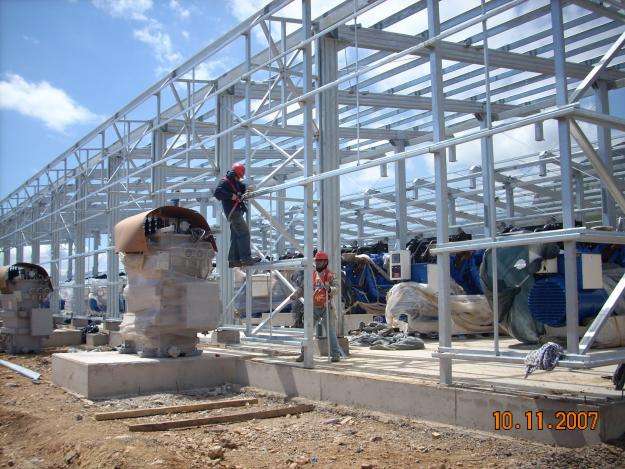 Conclusiones
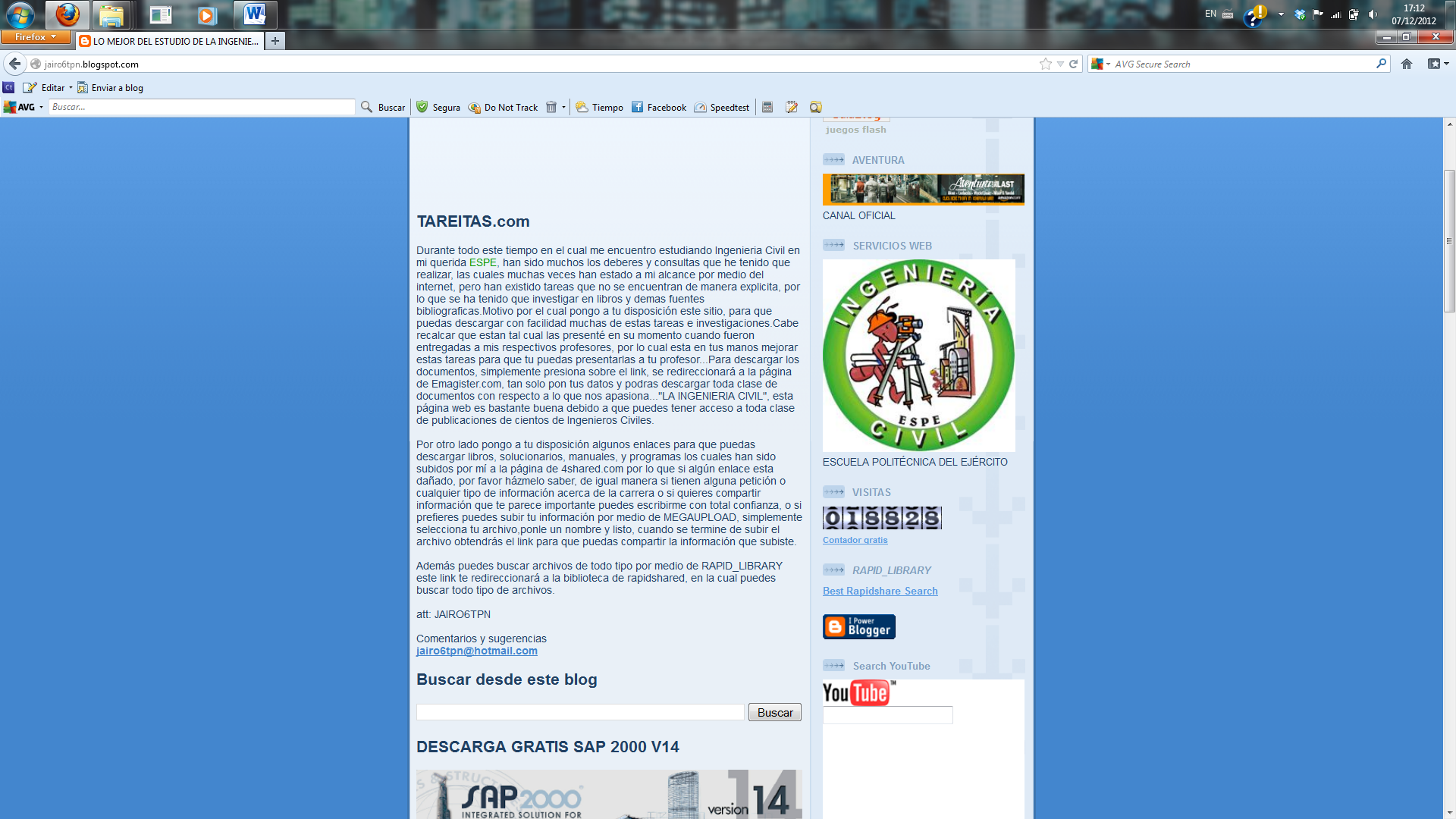 Es importante ocupar un modelo de articulación plástica que refleje el verdadero comportamiento de la estructura analizada, ya que depende del tipo de unión o conexión. Así, su importancia al ingresar al análisis no lineal estático – pushover, brindará un comportamiento adecuado de las fallas estructuras cumpliendo con el concepto estructural de columnas fuerte y viga débil.
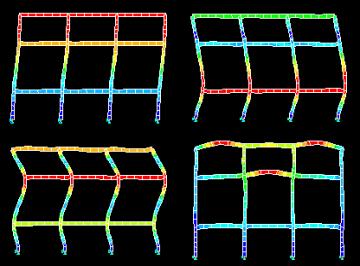 Conclusiones
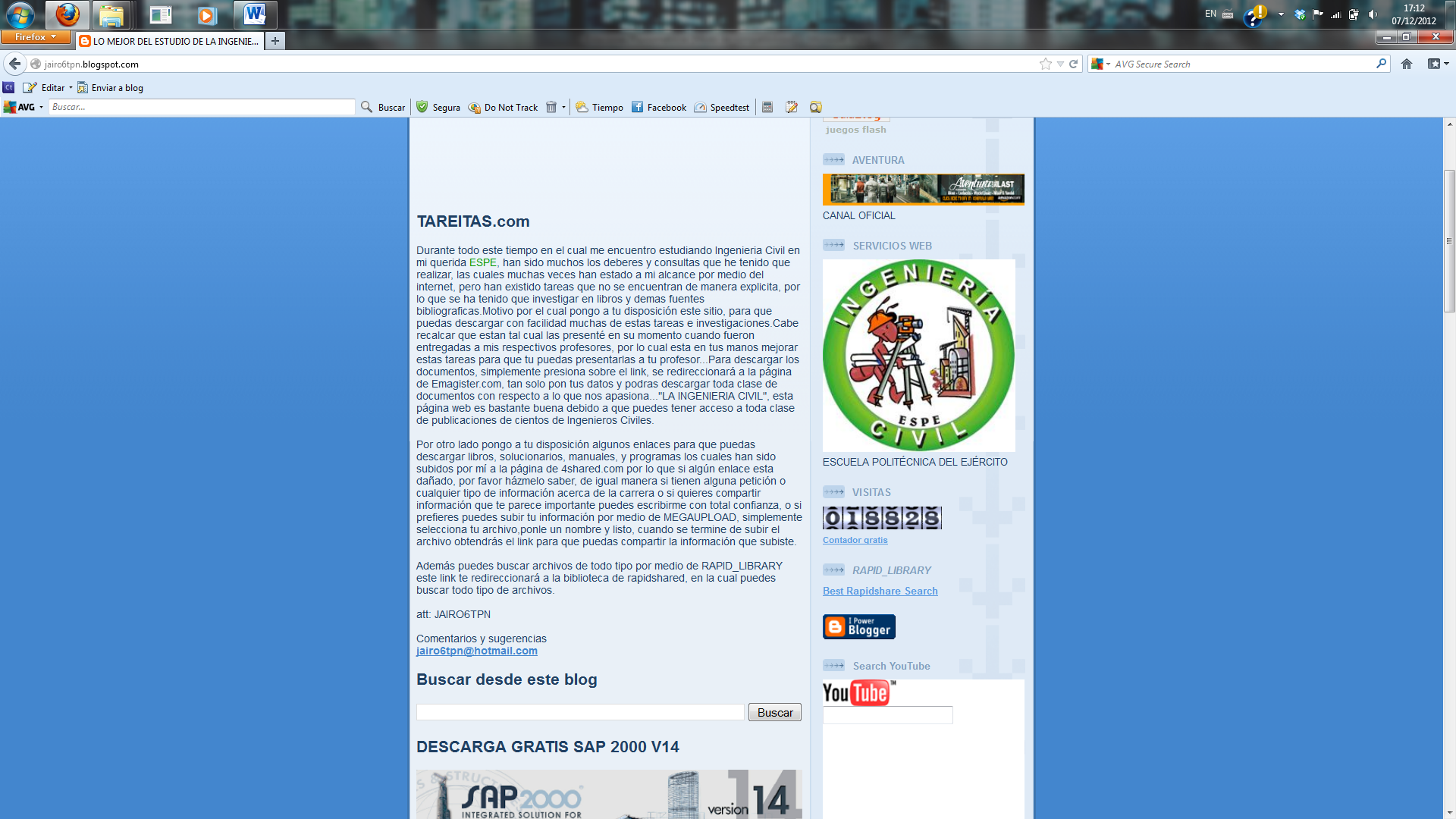 El factor de reducción sísmica es un elemento que castiga las diferentes falencias de tipo constructivo y conformación de elementos estructurales. Por lo que, los elementos laminados poseen un R= 10 siendo mucho más seguro por las características propias de su conformación, mientras que los elementos soldados por el hecho de ser conformados por soldadura tienen mayores probabilidades de errores en su ensamblaje. Así, su R=7.
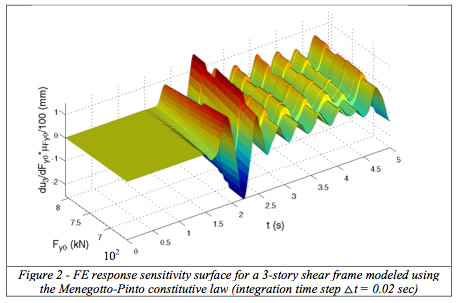 Conclusiones
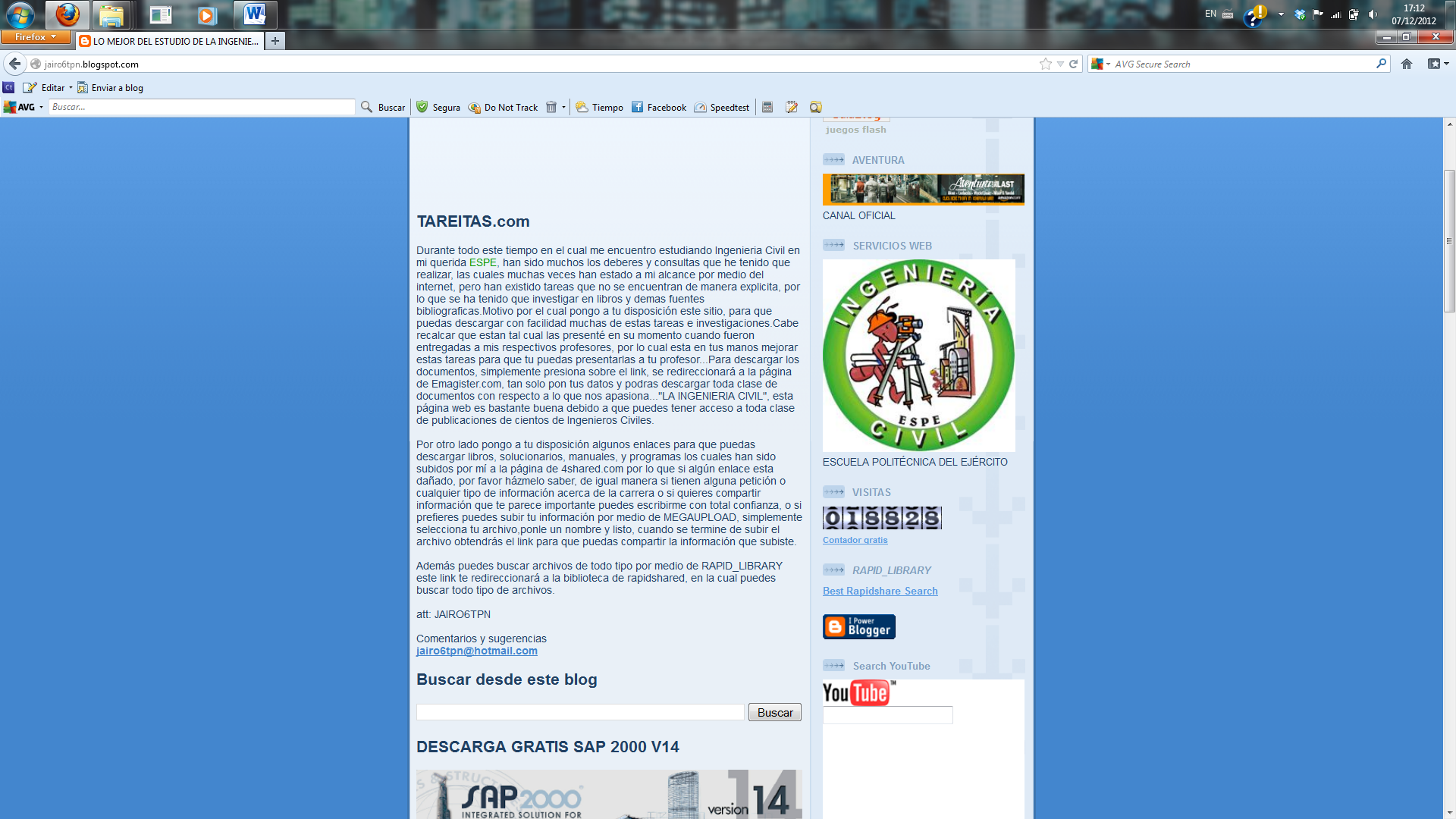 El resultado del análisis indica que la falencia de un código propio de ACERO lleva al ingeniero calculista o diseñador a diseñar con códigos no acordes a nuestra realidad ya sea geológica, sistemas constructivos, o zonas sísmica, lo que da a lugar a fallas de diseño, sea por falta de sección o por mal diseño de juntas, lo que conllevaría a que las estructuras no cumplan con los niveles mínimos que se exige cualquier código.
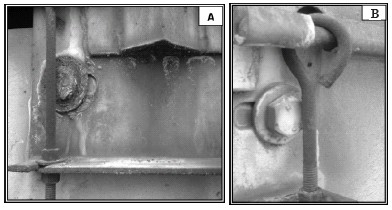 Conclusiones
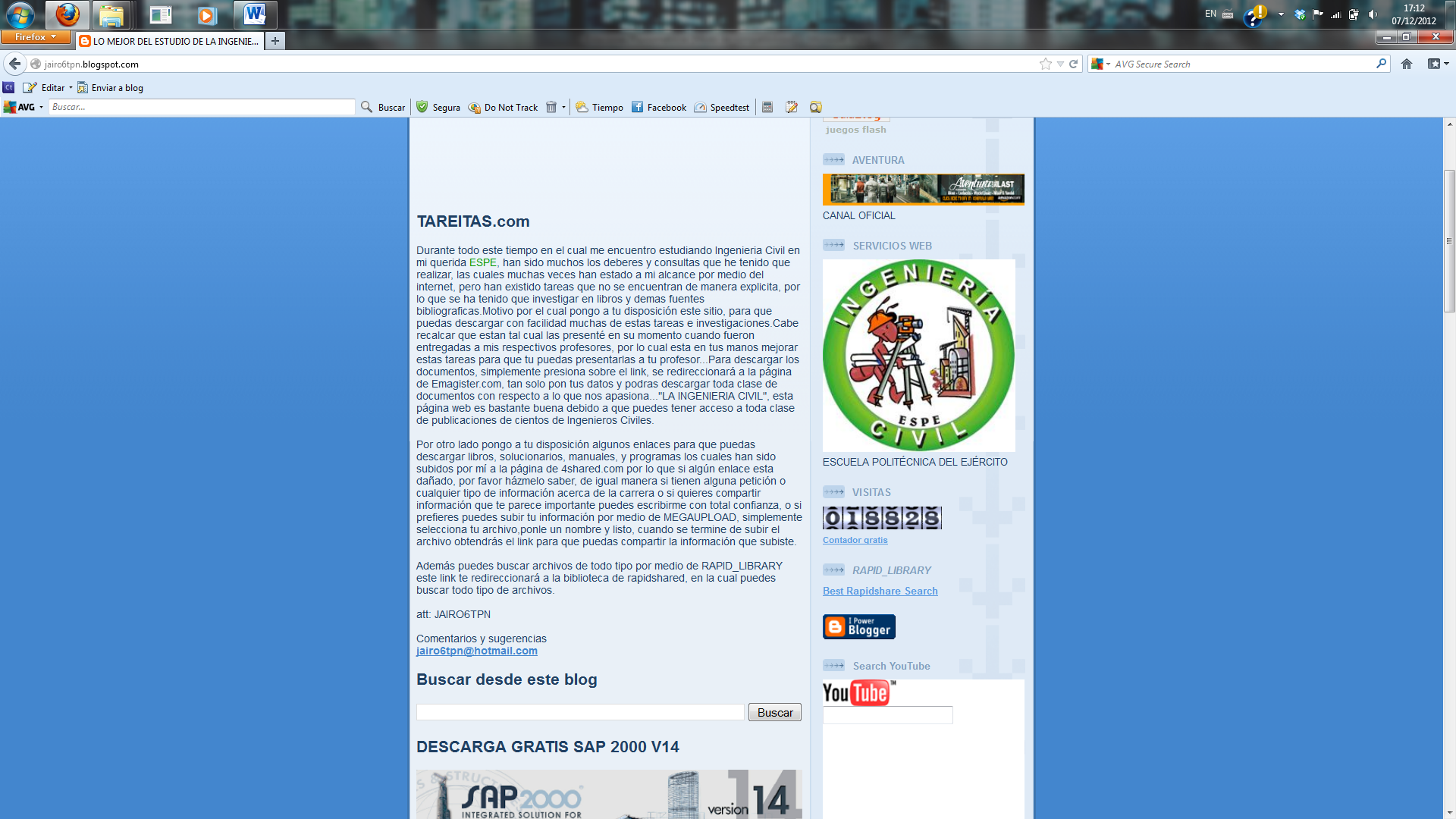 Luego del modelaje y revisando la exigencia estricta de las estructuras por el código FEMA 273 se da a lugar que las juntas tengan un papel muy importante y critico, ya que es una sección vital de las estructuras de acero por lo que se recomienda que el estudio de estas se lo realice a profundidad en investigaciones posteriores.
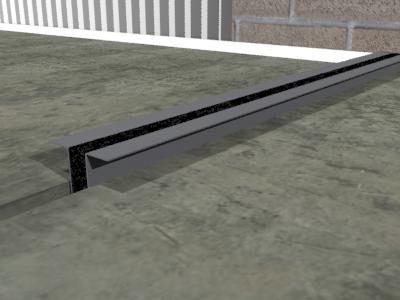 Conclusiones
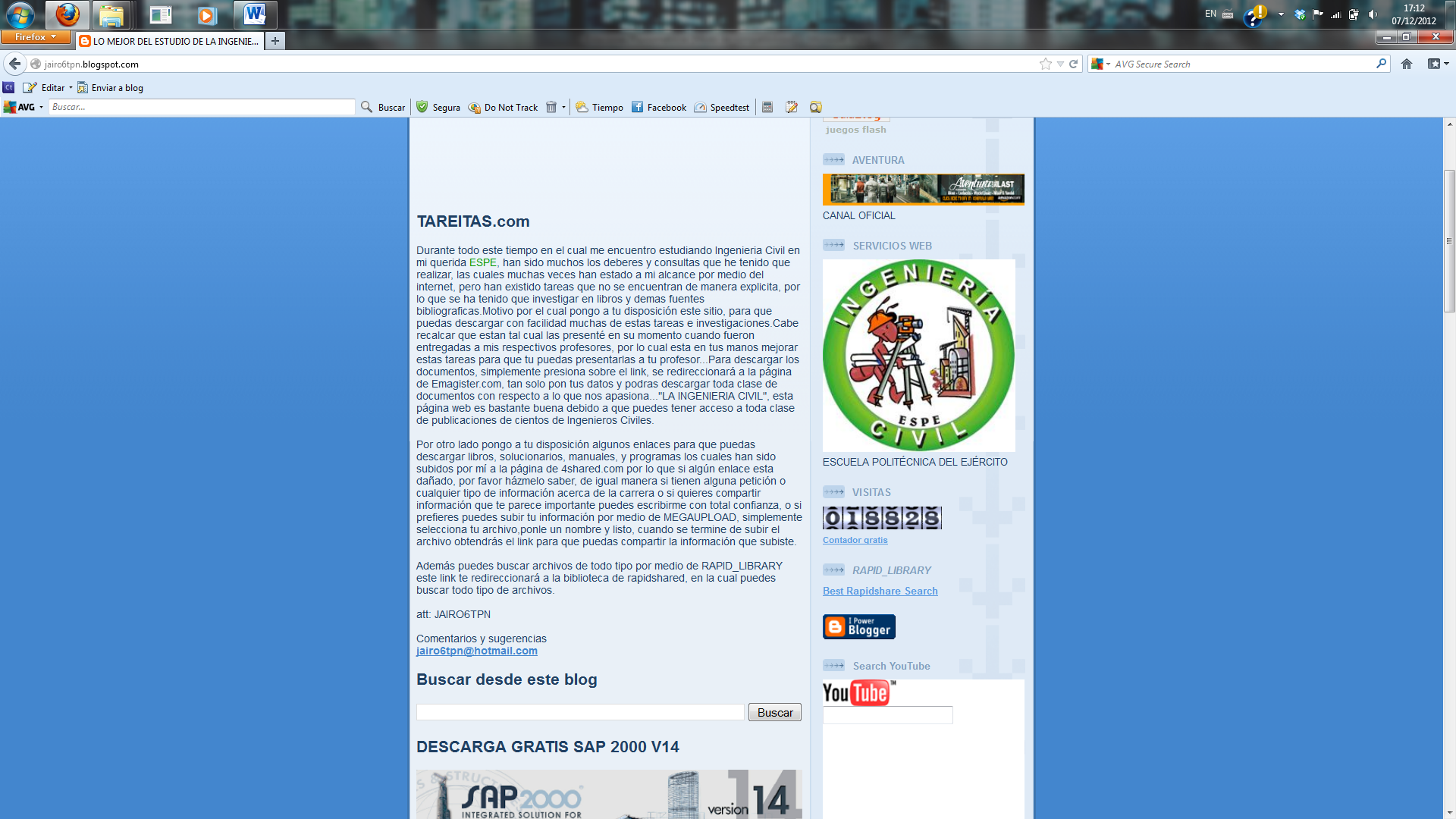 Las normativas para las derivas cuando se están realizando un diseño por desempeño son el ATC 40 y el visión 2000 pero existe una gran discrepancias entre ambas por lo que el fema deja a criterio del ingeniero estructural su mejor elección.
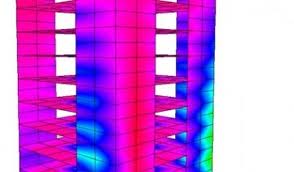 Conclusiones
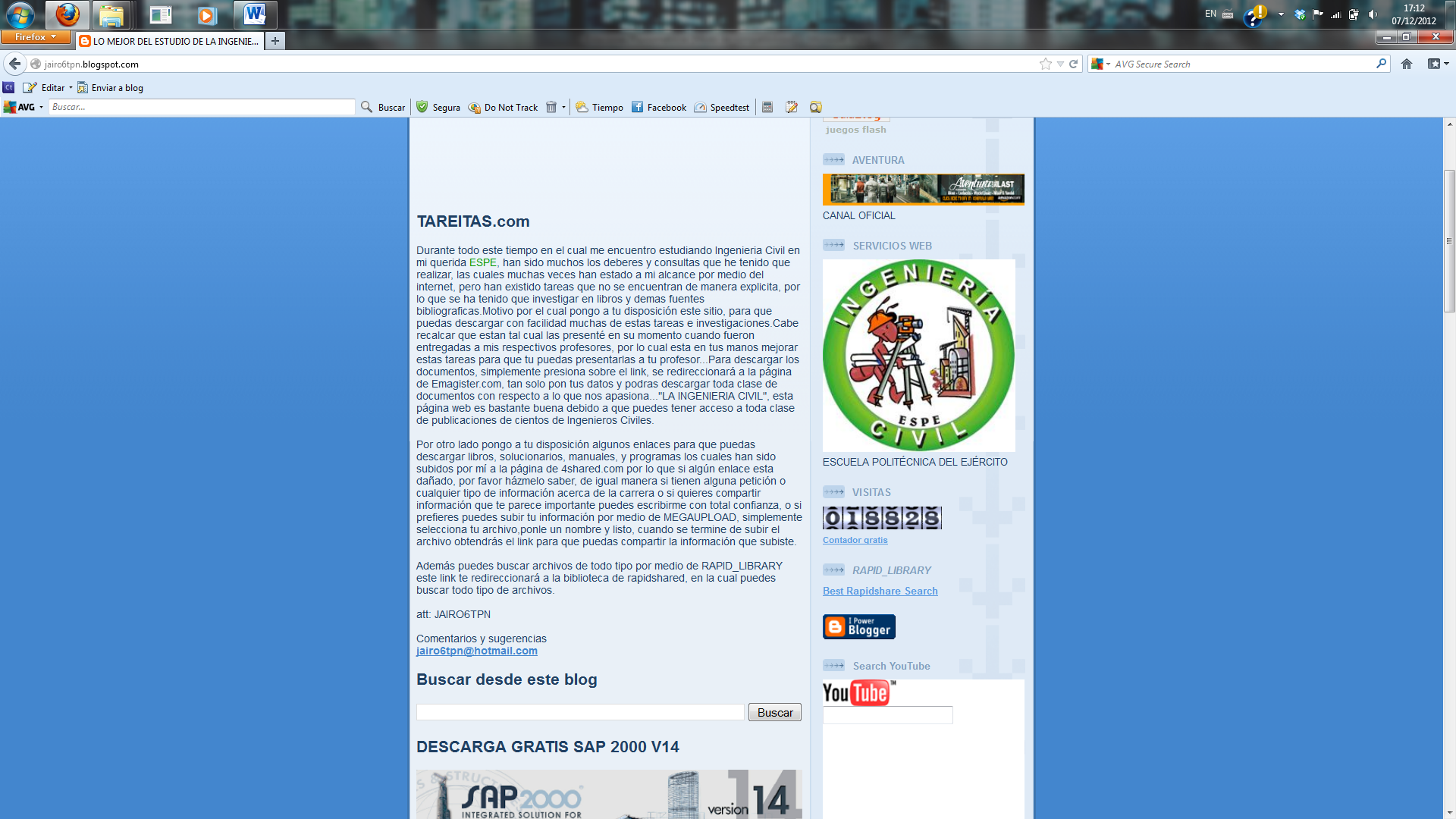 El punto de desempeño de los elementos soldados y laminados tienen un gran comportamiento, ya que al momento de la comparación con las curvas de Hazus las estructuras planteadas no presentaron dificultades. Además, se puede notar que los puntos de desempeño son similares, por poseer características semejantes en su conformación estructural y cargas de operación.
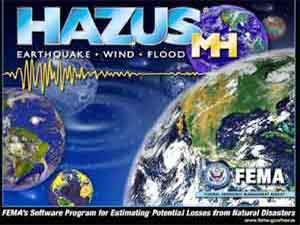 Conclusiones
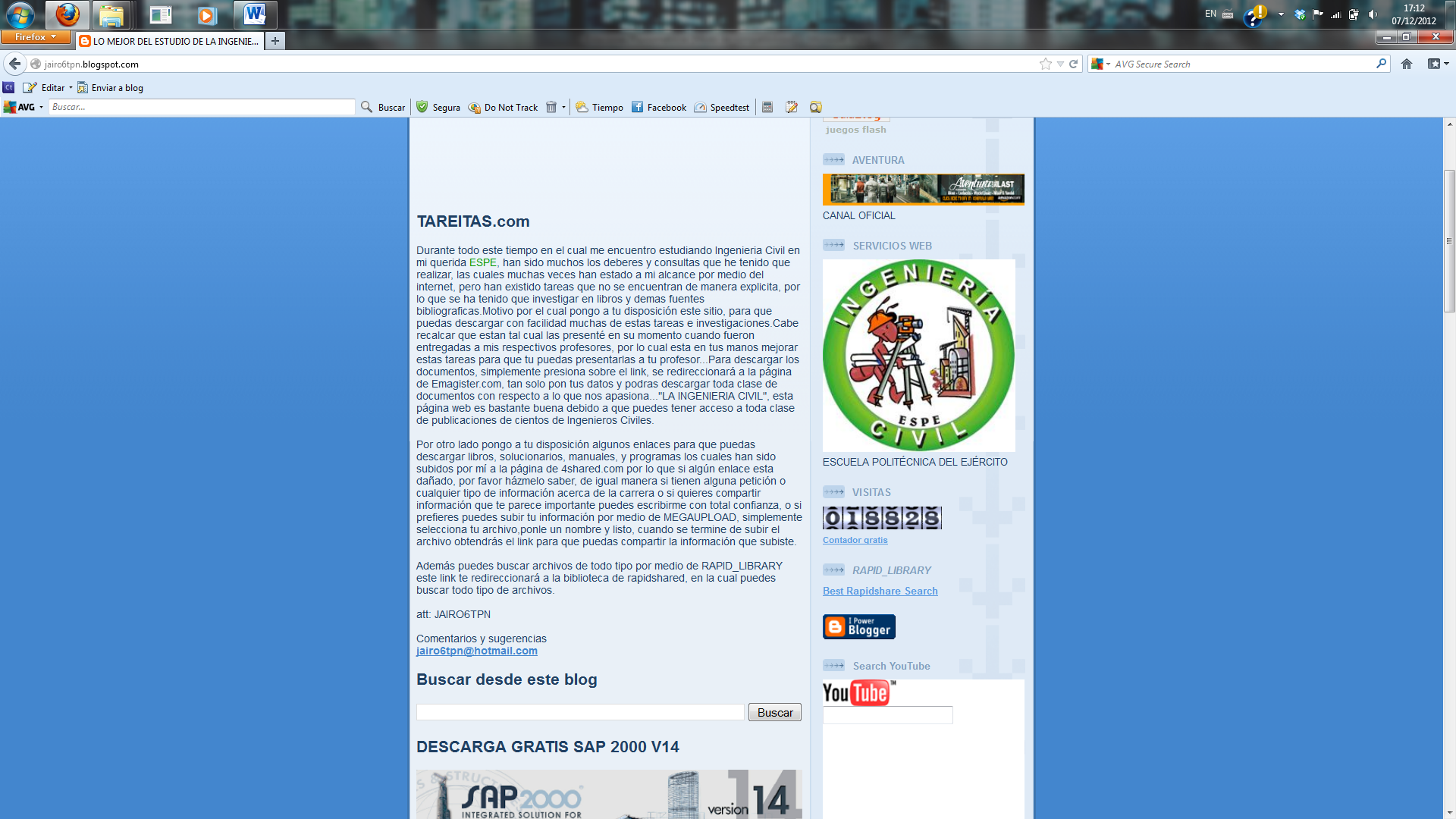 Para disminuir la ductilidad y derivas de piso, es recomendable rigidizar las pórticos de la estructura con arriostramientos o diseñando elementos estructurales con núcleos de hormigón, para brindar una mayor seguridad y optimización de la estructura de los materiales a ser usados.
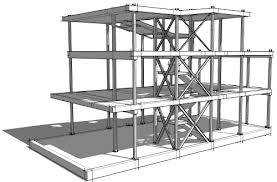 Recomendaciones
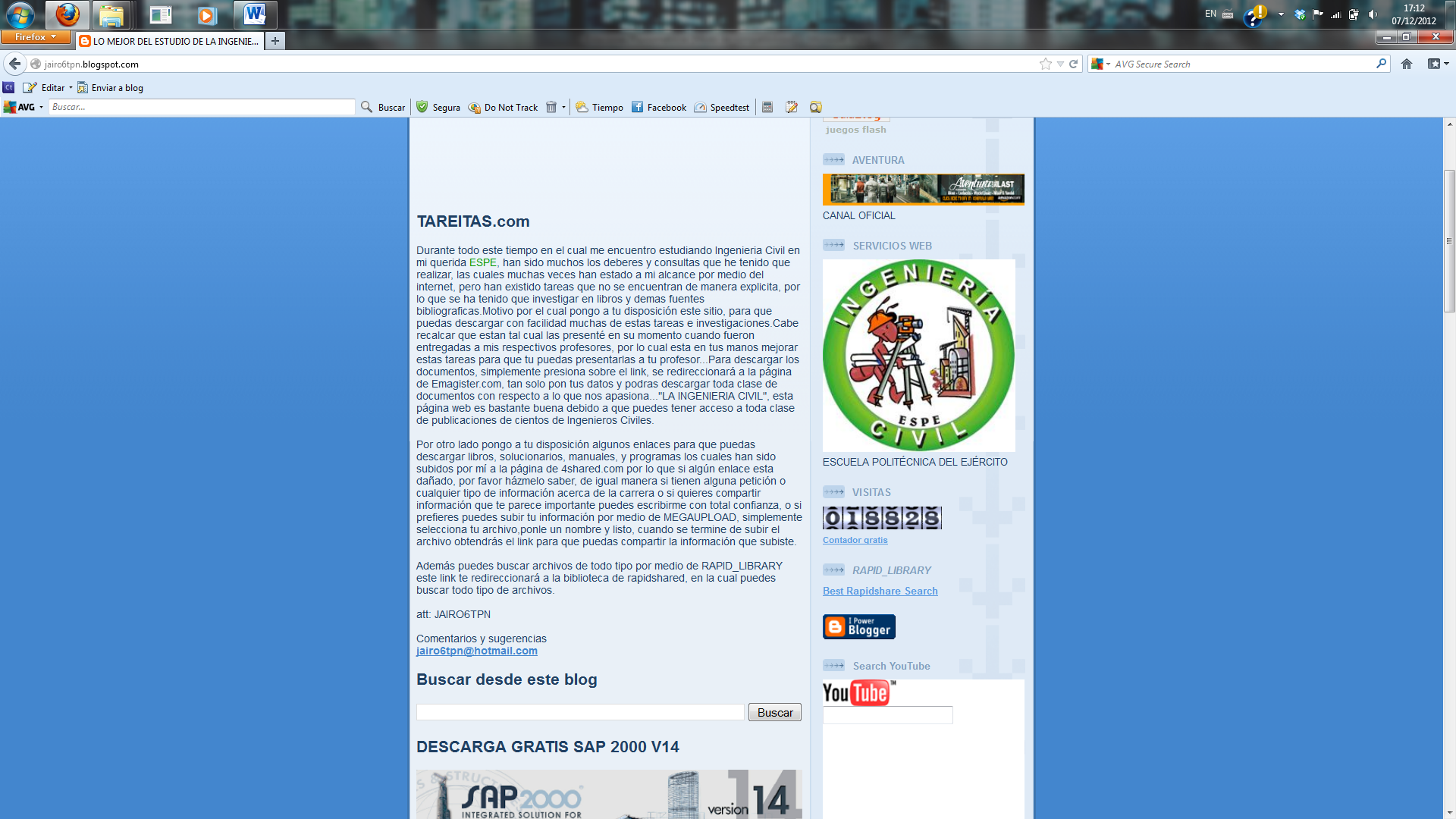 La falta de modelos para definir la distancia de rótula plástica para acero conlleva a que los modelos estructurales se centren en un solo tipo de modelo y no haya cómo realizar comparaciones con otros posibles casos, por lo que es muy necesario que se realicen mayores investigaciones para llegar a mejores resultados.
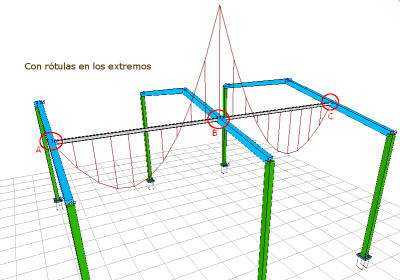 Recomendaciones
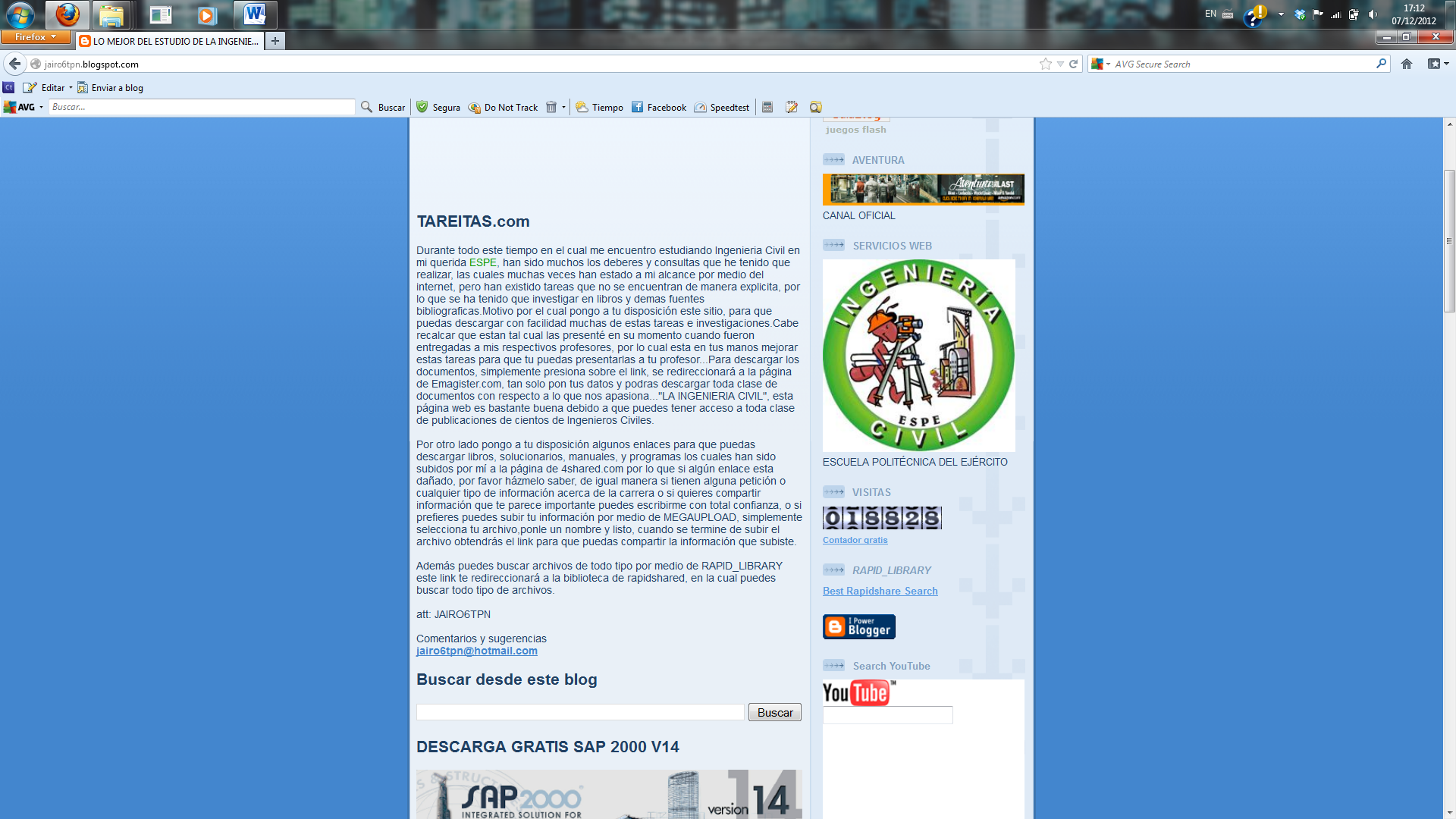 Los diferentes análisis como interacción suelo-estructura y excitación multidireccional, tienen diferentes acciones en la estructura, por lo que nos brindan nociones de cuáles son los principales daños y fallas a solucionar. Así, se recomienda que estos análisis sean previos y correctivos para la determinación del punto de desempeño, con lo que se solventa las principales fallas que afectan a la estructura brindando la funcionalidad y seguridad de vida para el elemento analizado.
Recomendaciones
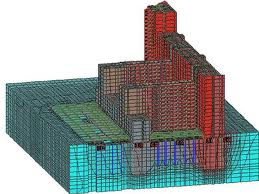 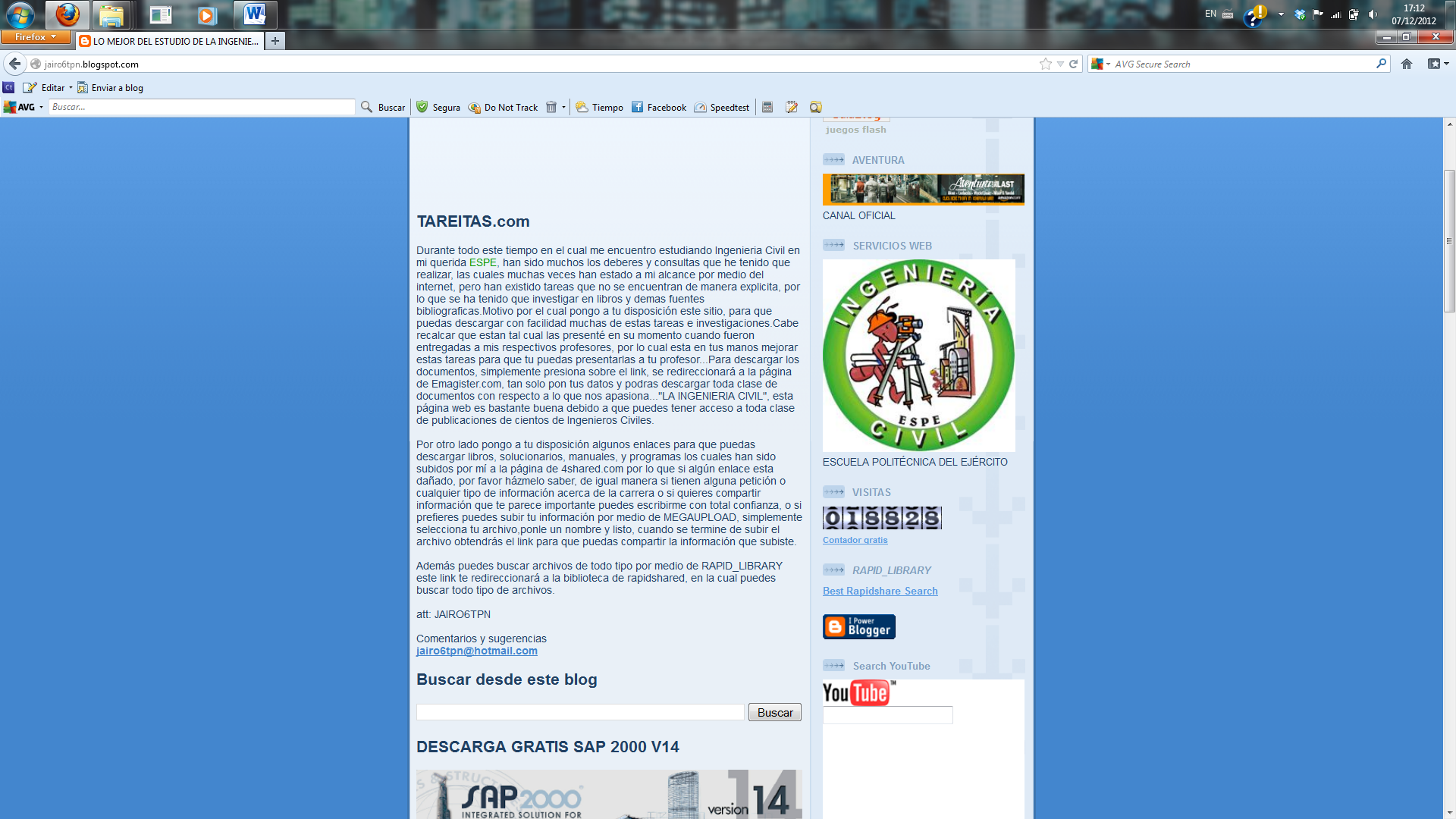 Se debe homologar y desarrollar los coeficientes del FEMA273 para encontrar el punto de desempeño con las realidades de nuestro país, ya que son coeficientes y normas con características geológicas y tecnológicas desarrolladas en los Estados Unidos de Norteamérica, por lo que se recomienda tener cuidado en los factores que intervienen en el diseño planteado.
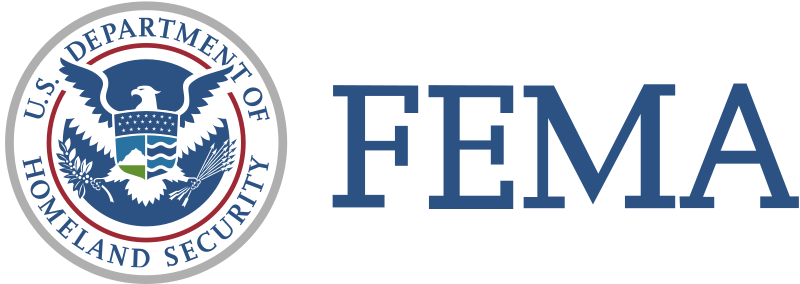 Recomendaciones
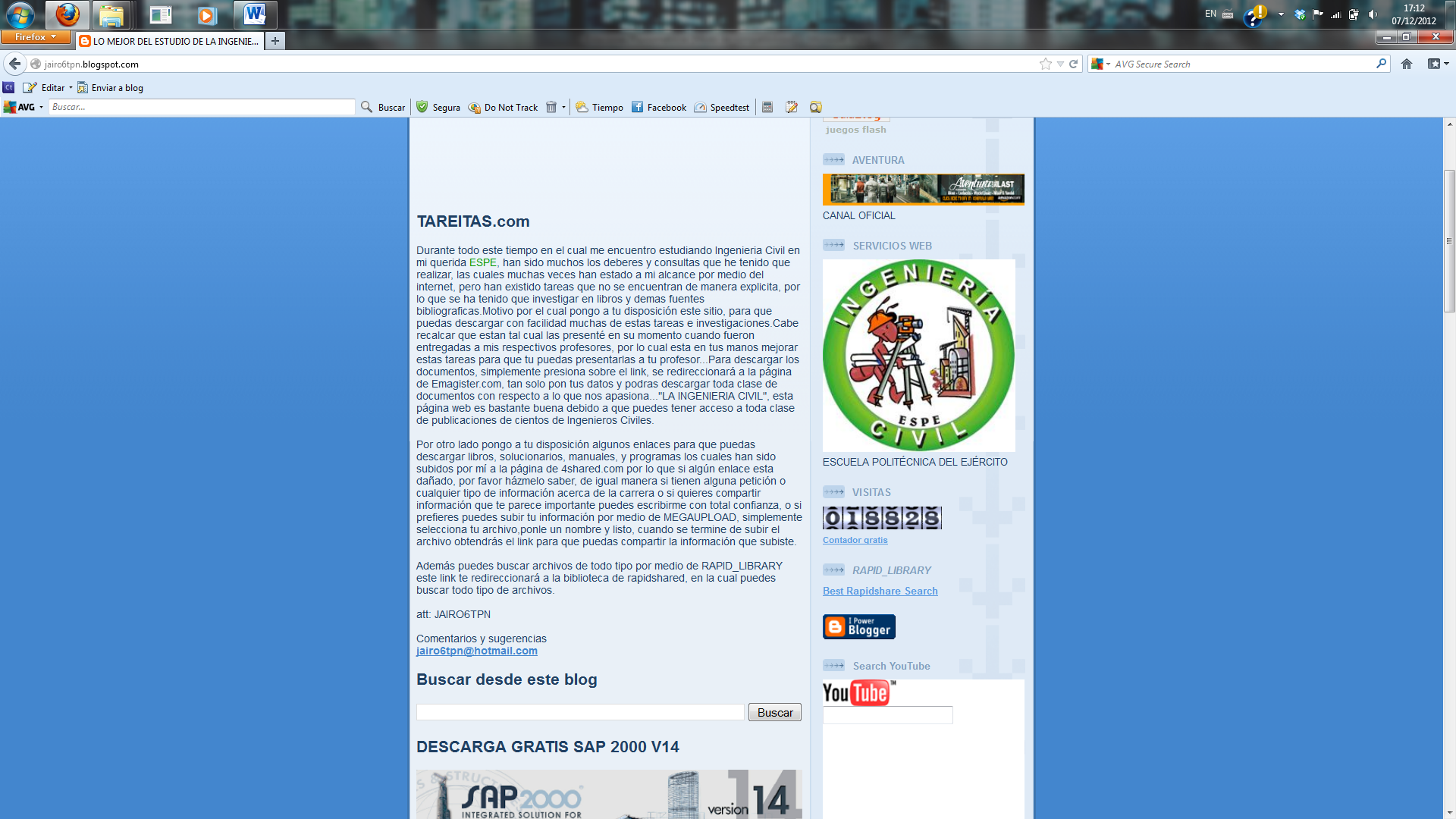 Las comparaciones con FEMA 273, se la debe realizar con todos los elementos estructurales que participan en el aporte estructural planteado por el diseñador, ya que de esta manera podremos determinar de una forma más especifica, cuáles son las afectaciones o problemas a ser reforzados tanto en el diseño y construcción.
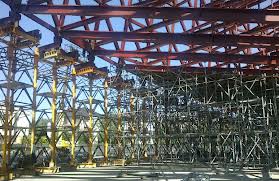 Recomendaciones
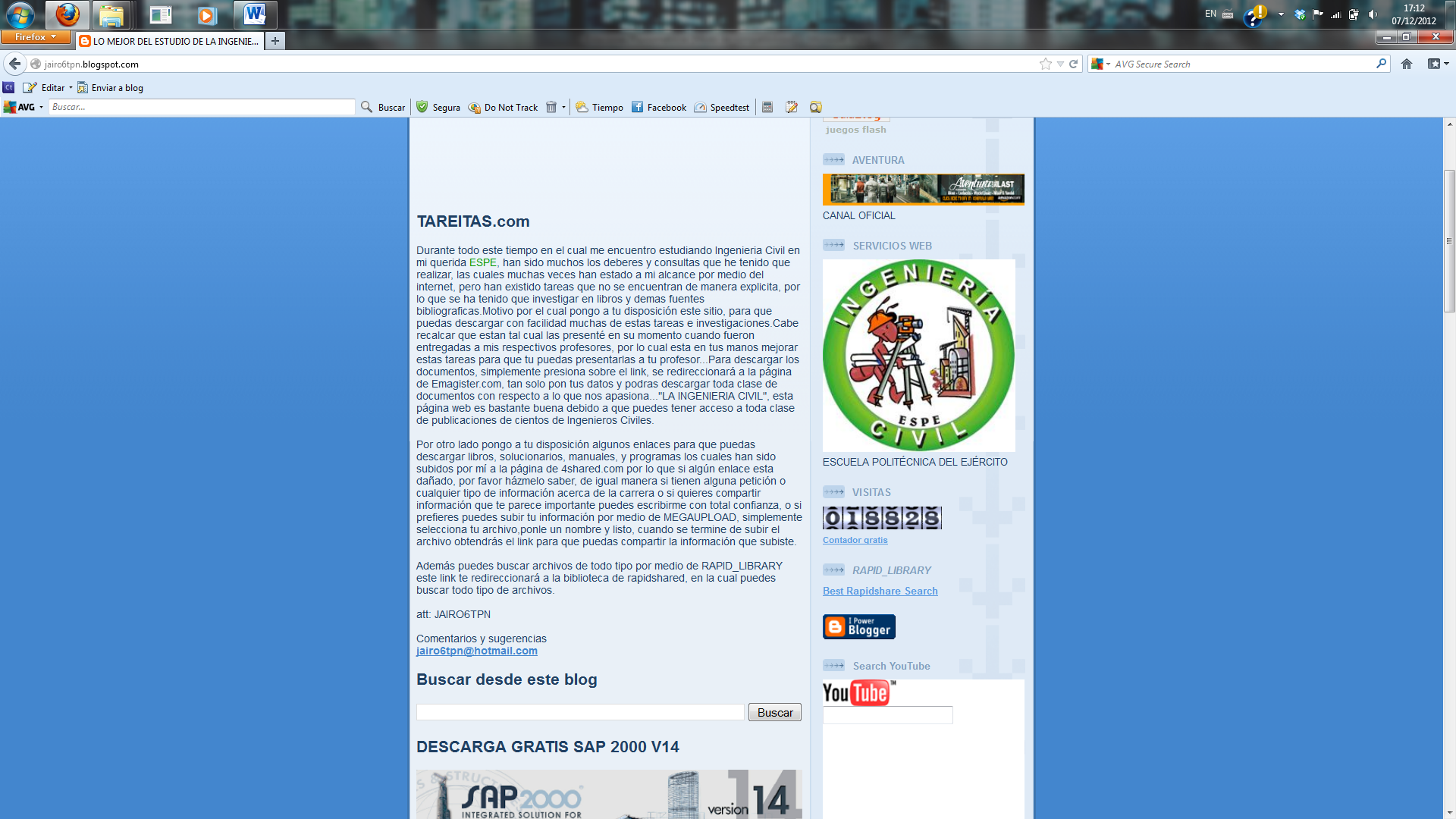 Es importante que, al momento del pre-diseño de los elementos estructurales, el ingeniero calculista realice una verificación de todas las secciones comerciales para que el diseño planteado no tenga ninguna complicación al momento de su construcción.
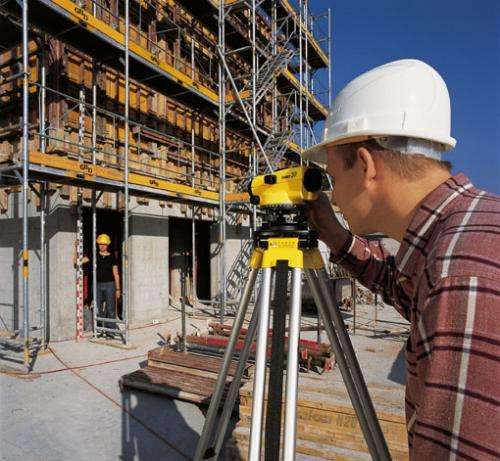 Recomendaciones
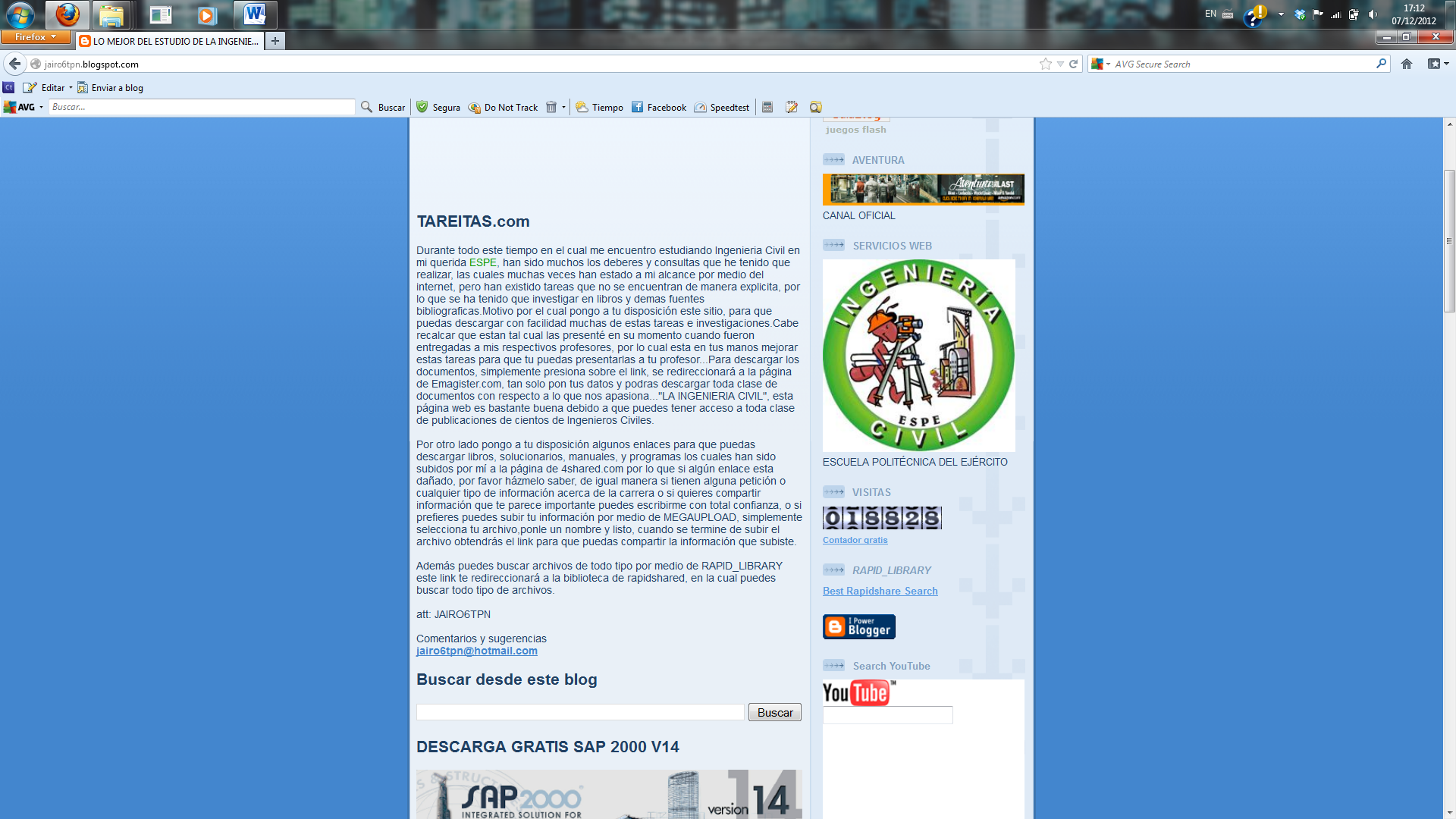 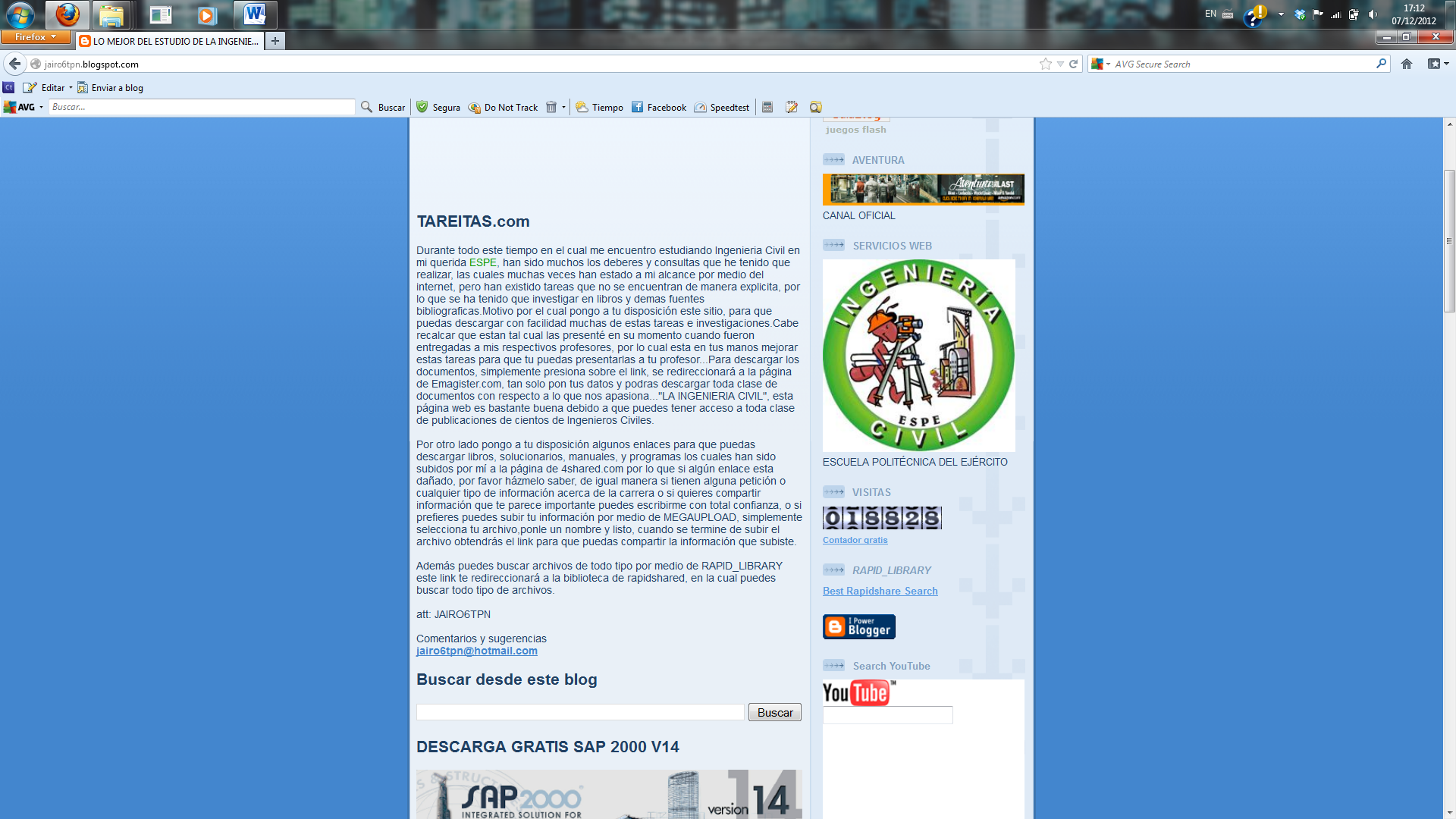 DIRECCION DE TESIS:

ING. MARCELO GUERRA

ING. LUIS CLAVIJO
GRACIAS
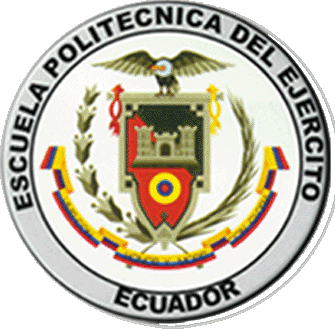 ELABORADO POR:

DIEGO F. ORTIZ P.

JORGE F. PINTADO R.